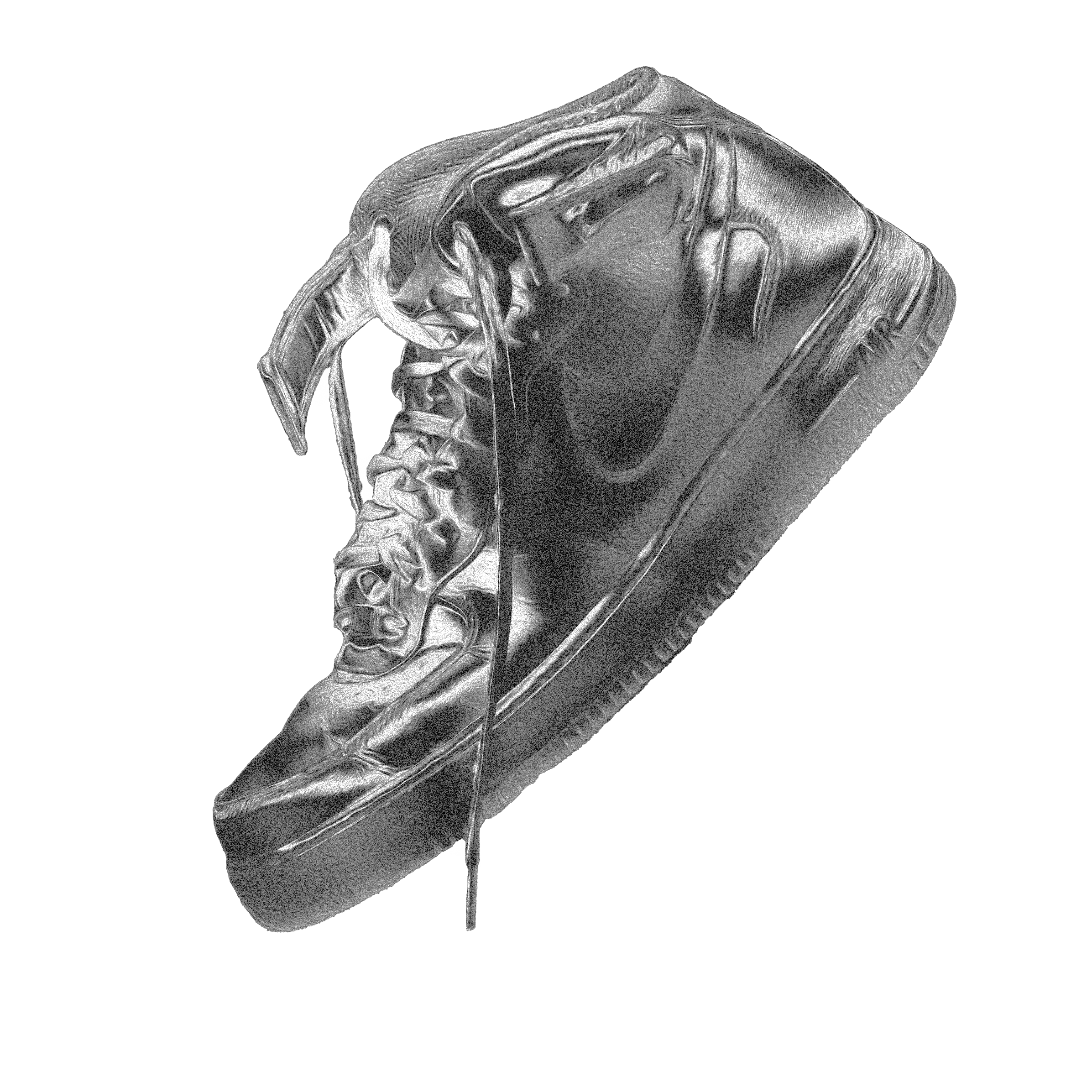 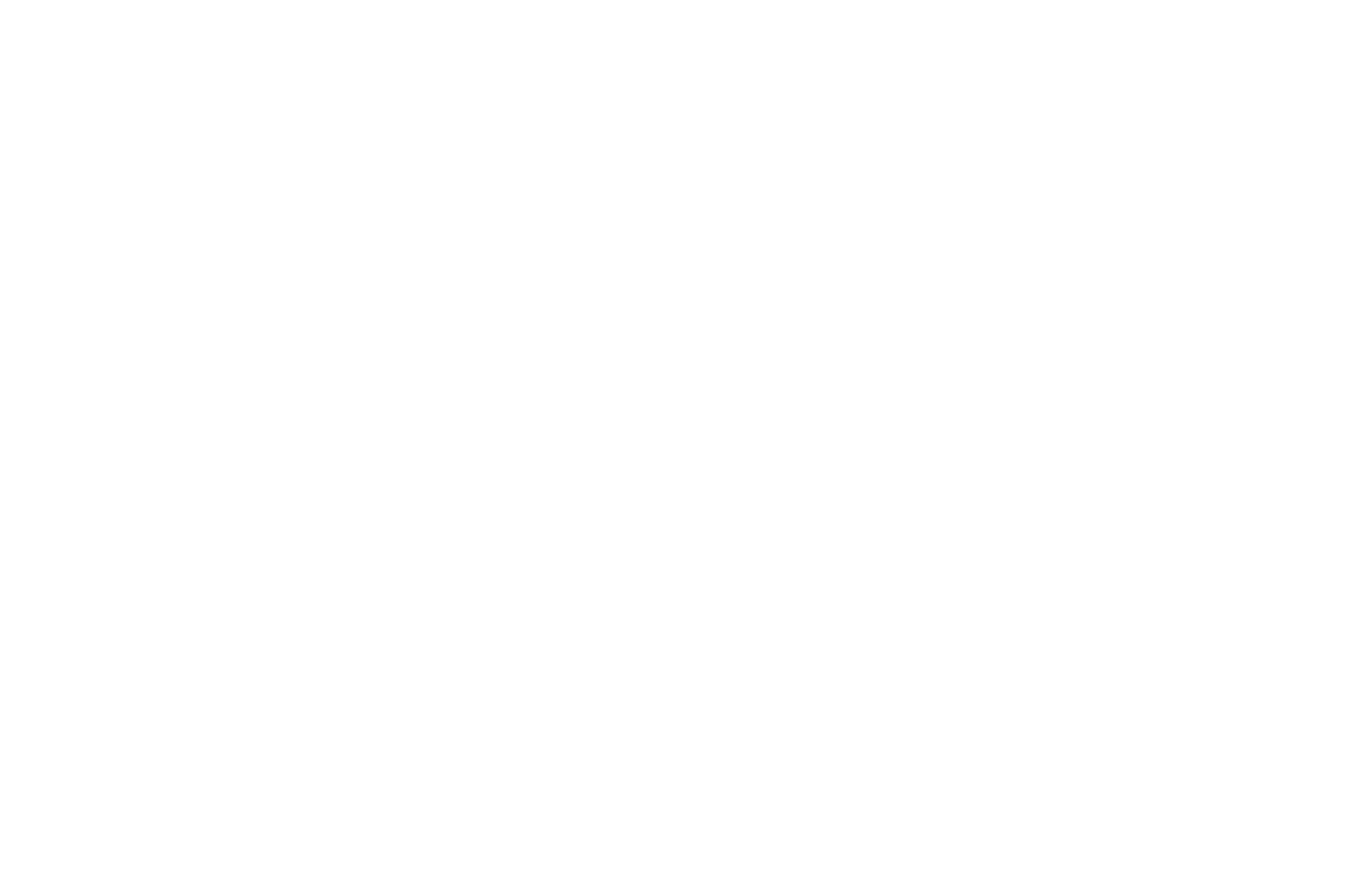 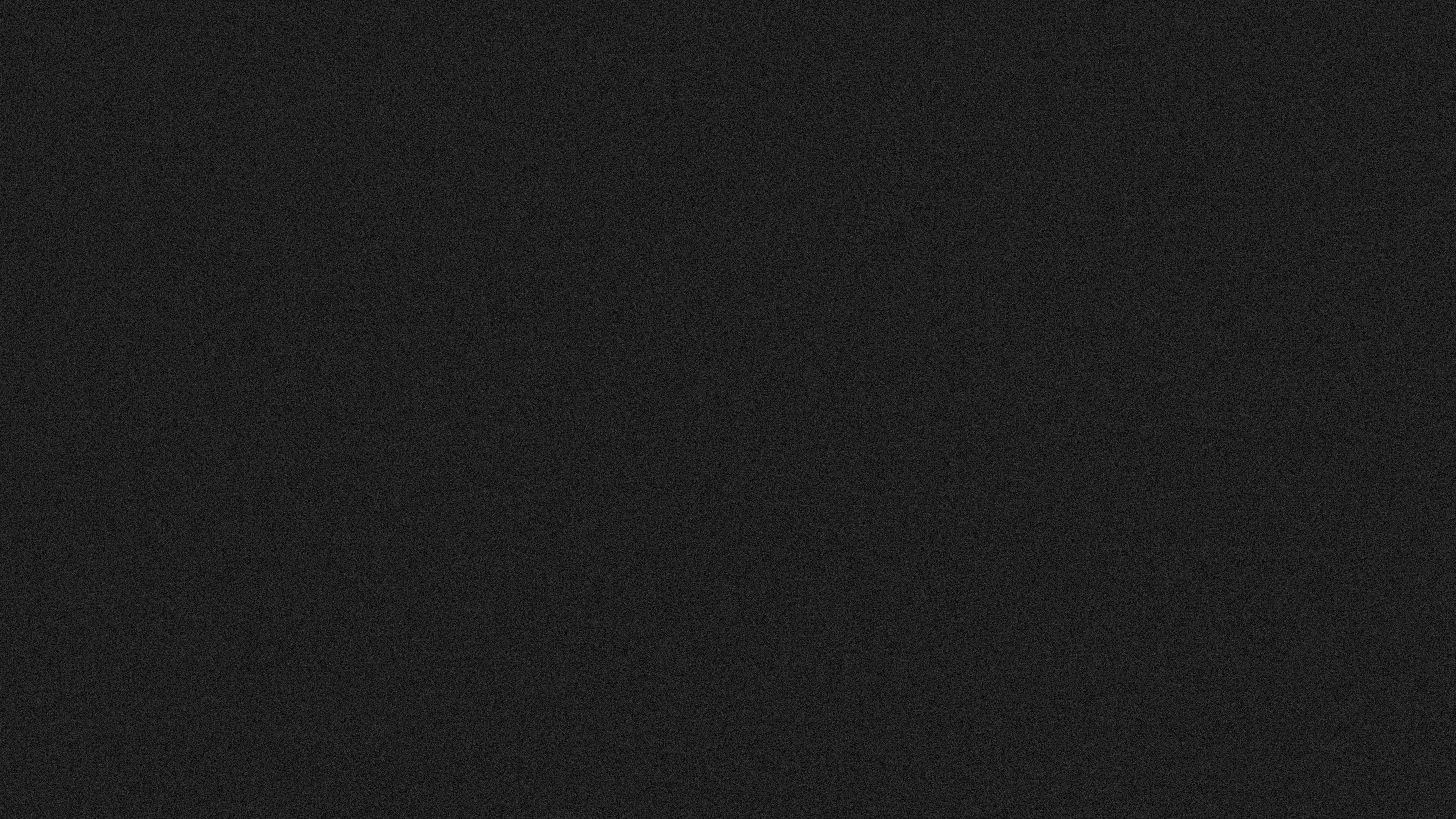 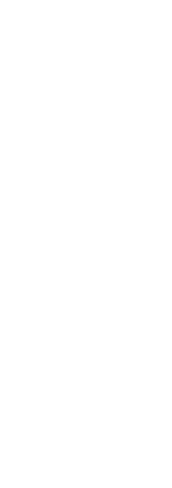 FASHION
酸
性
风
E
.
.
潮
牌
O
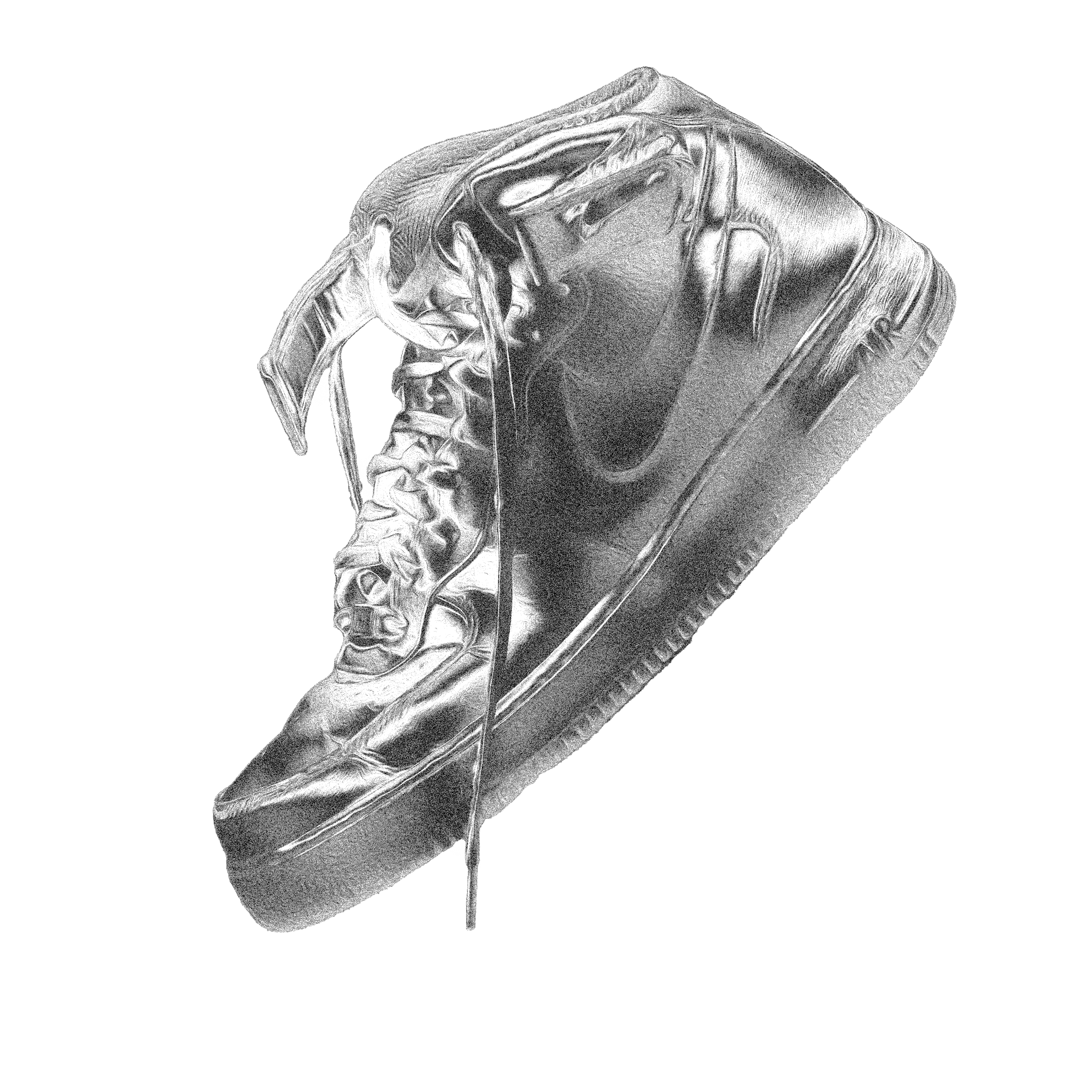 品
牌
介
绍
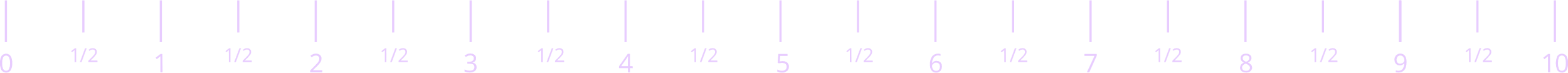 Acid Graphic StyleE.O.
Brand Introduction
REPORTER：OfficePLUS
汇报时间：2XXX.XX.XX
WIN
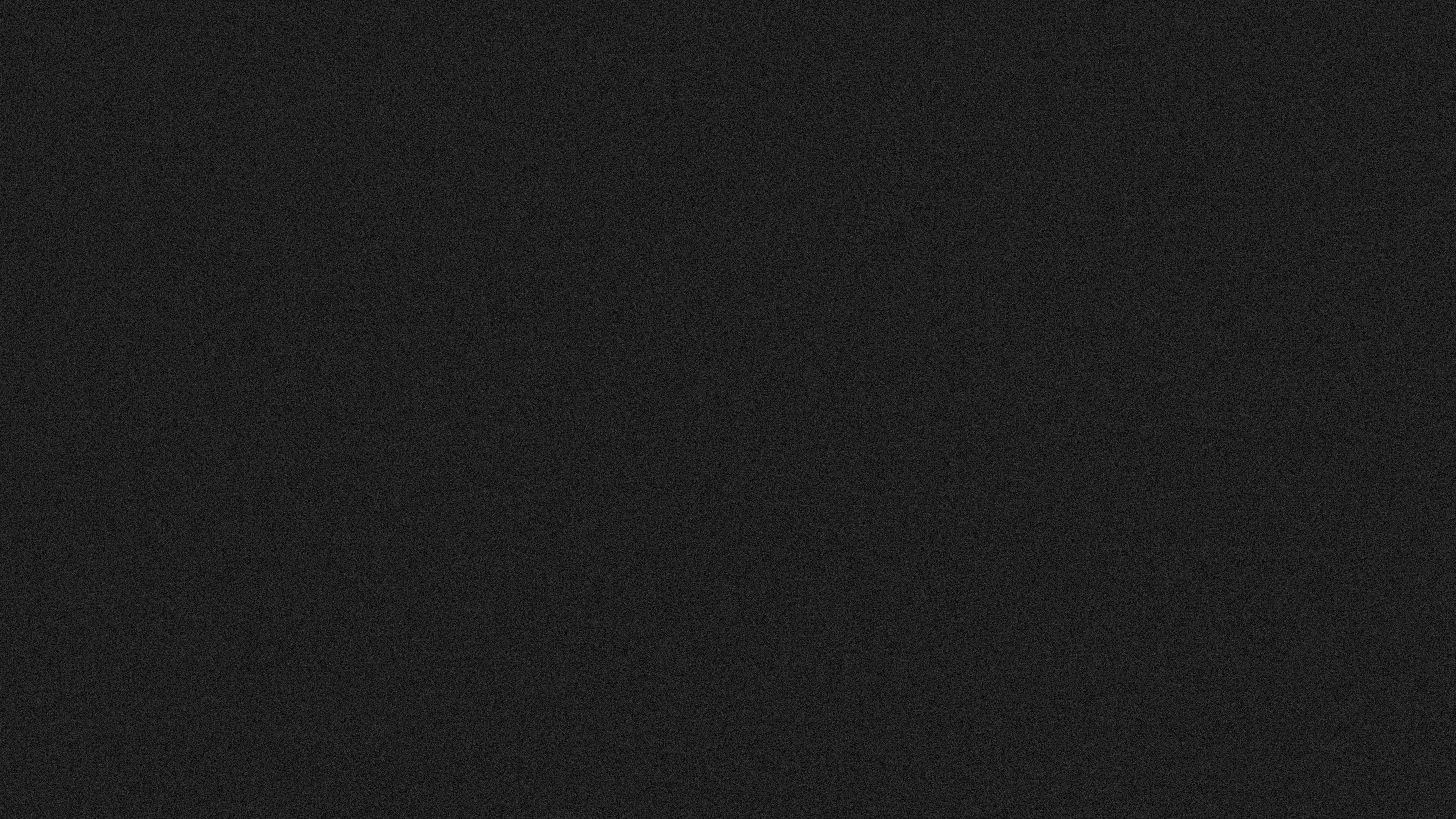 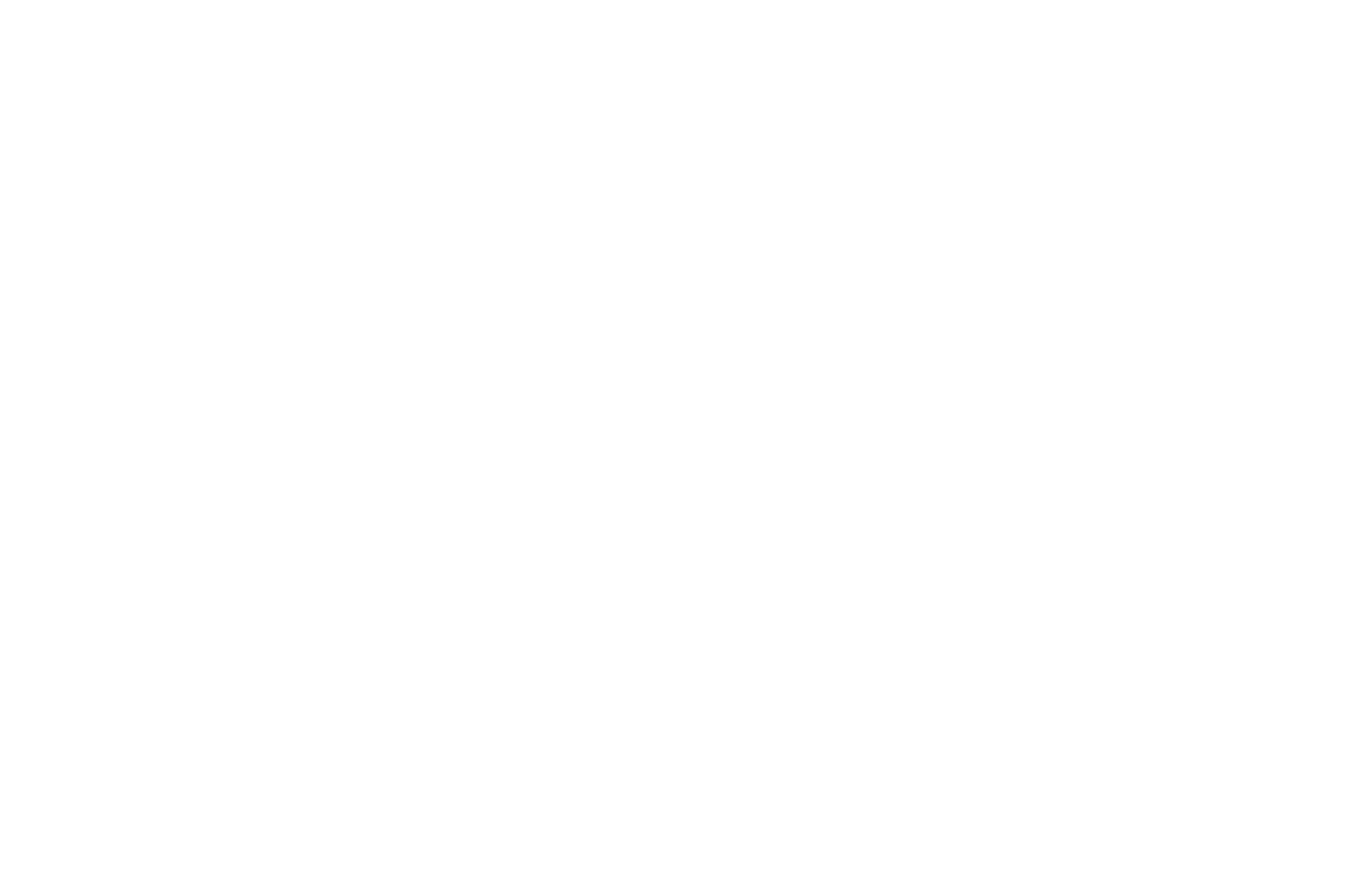 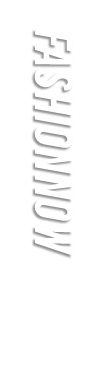 WIN
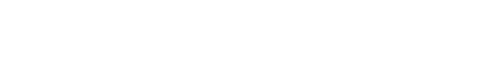 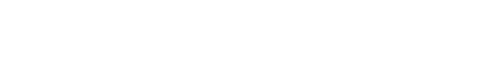 CONTENTS
ACIGRAPH
01
02
目
录
PART ONE
PART TWO
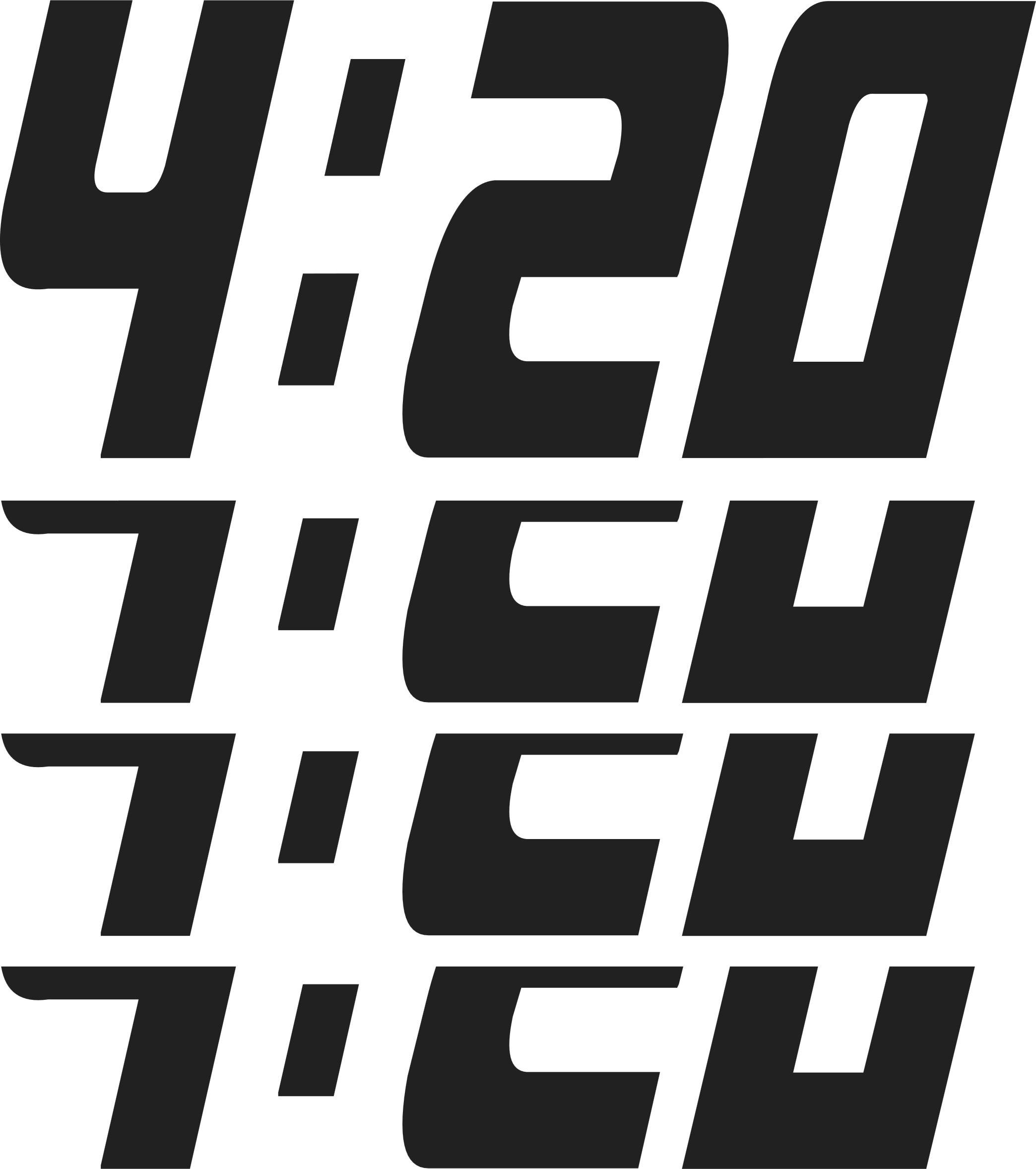 公司团队介绍
公司市场分析
COMPANY INTRODUCTION
MARKET ANALYSIS
INTRO 
FASHION
ACID T
GRAPHIC NO.
03
04
05
2046
PART THREE
PART FOUR
PART FIVE
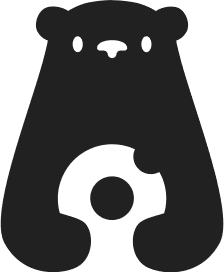 公司项目介绍
公司资本介绍
公司发展计划
PROJECT INTRODUCTION
CAPITAL INTRODUCTION
DEVELOPMENT PROGRAM
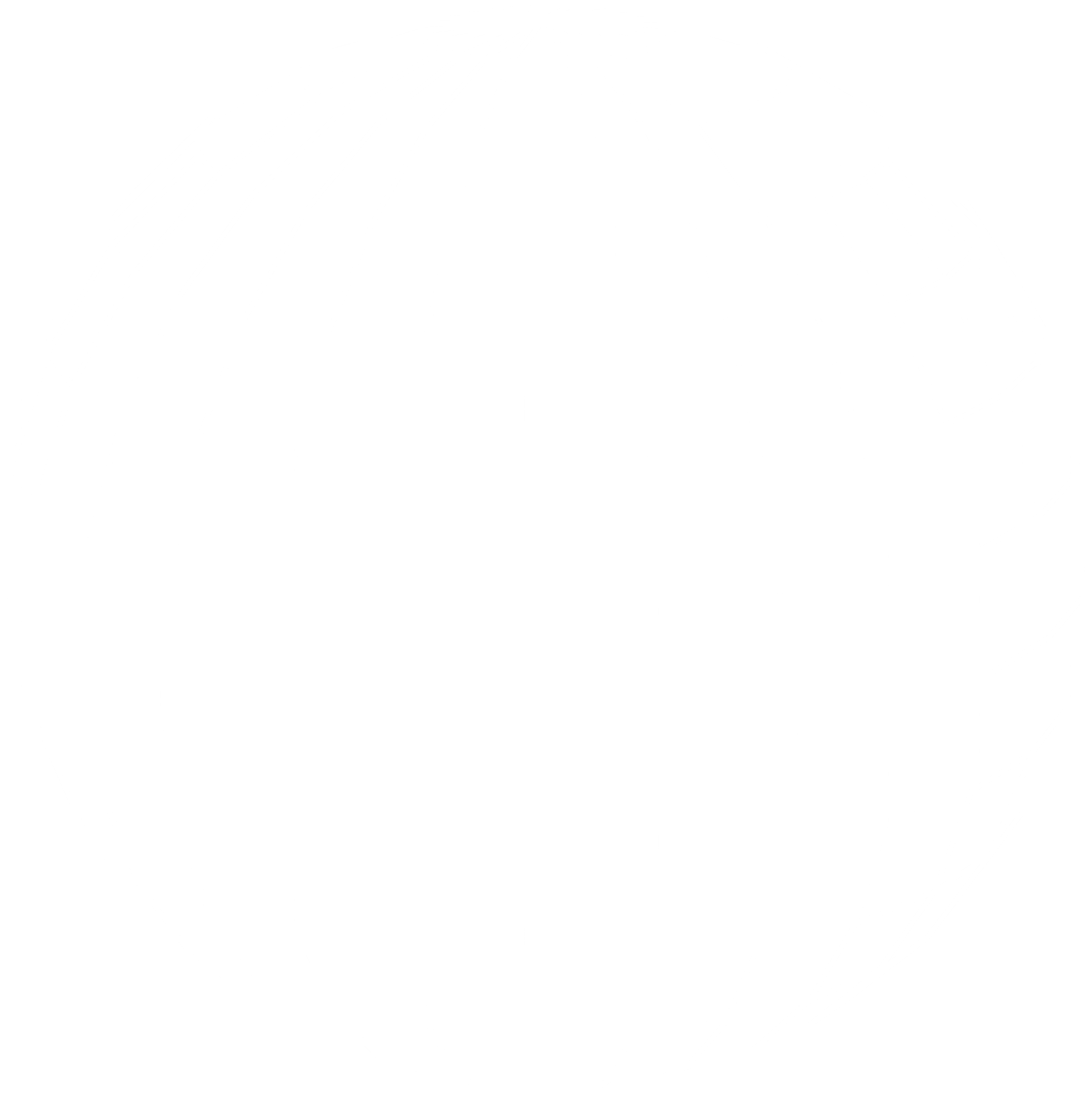 ACID GRAPHIC STYLE E.O.
INTRO 
FASHION
ACID
SELF –INTRODUTIONSELF-INTRODUCTION SELF-INTRODUCTION
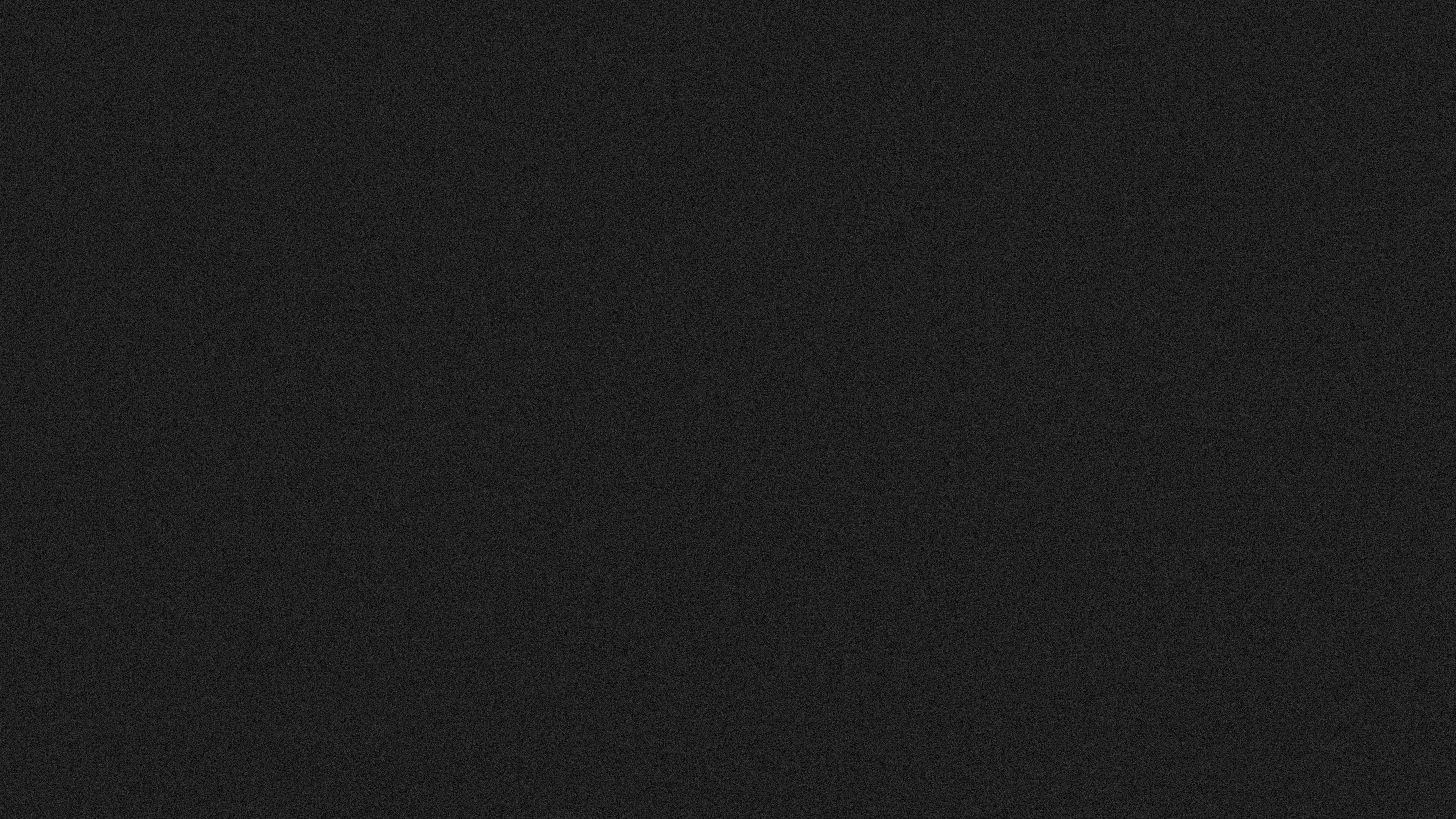 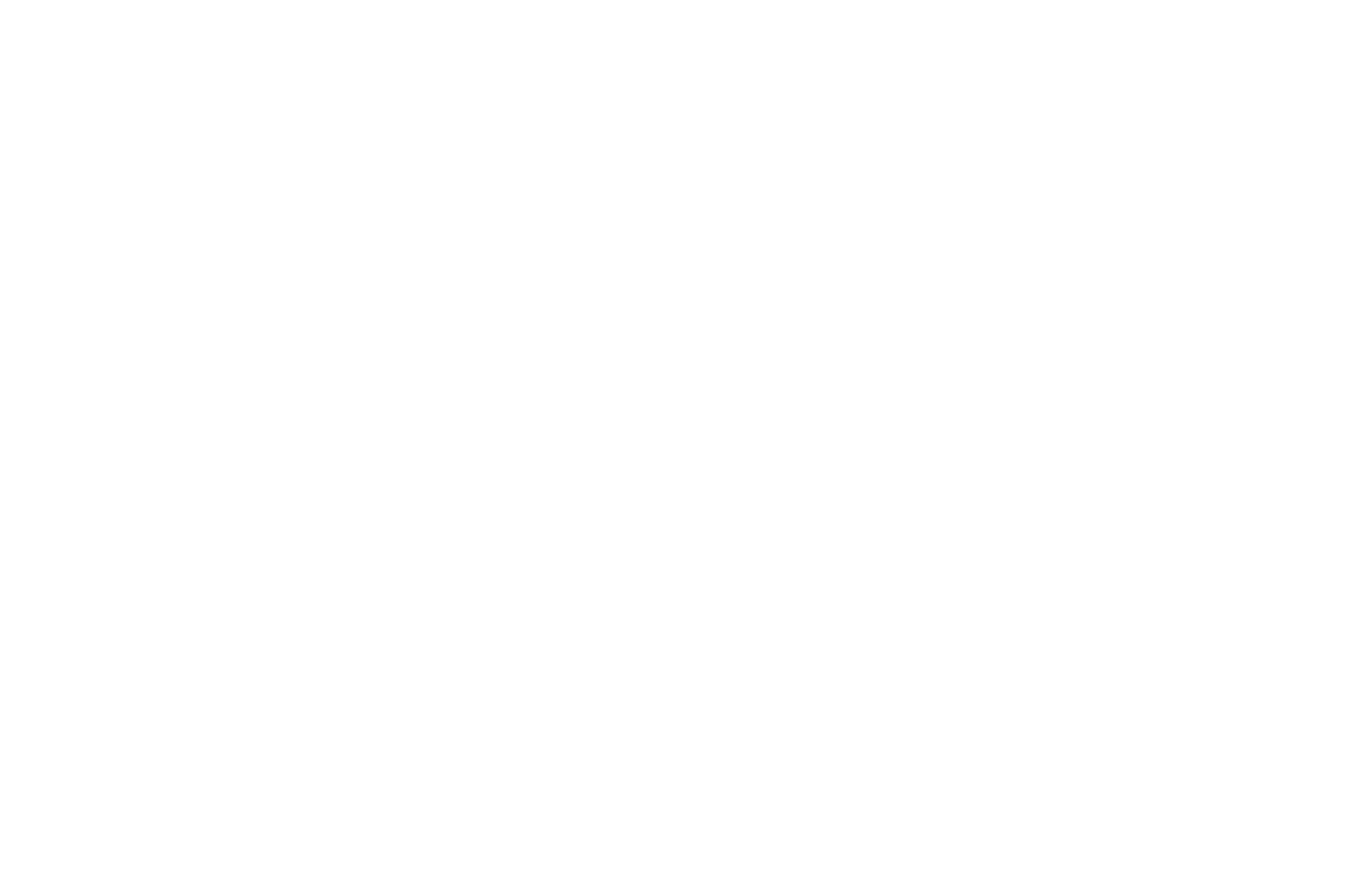 TEAM INTRO
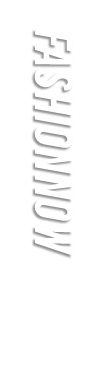 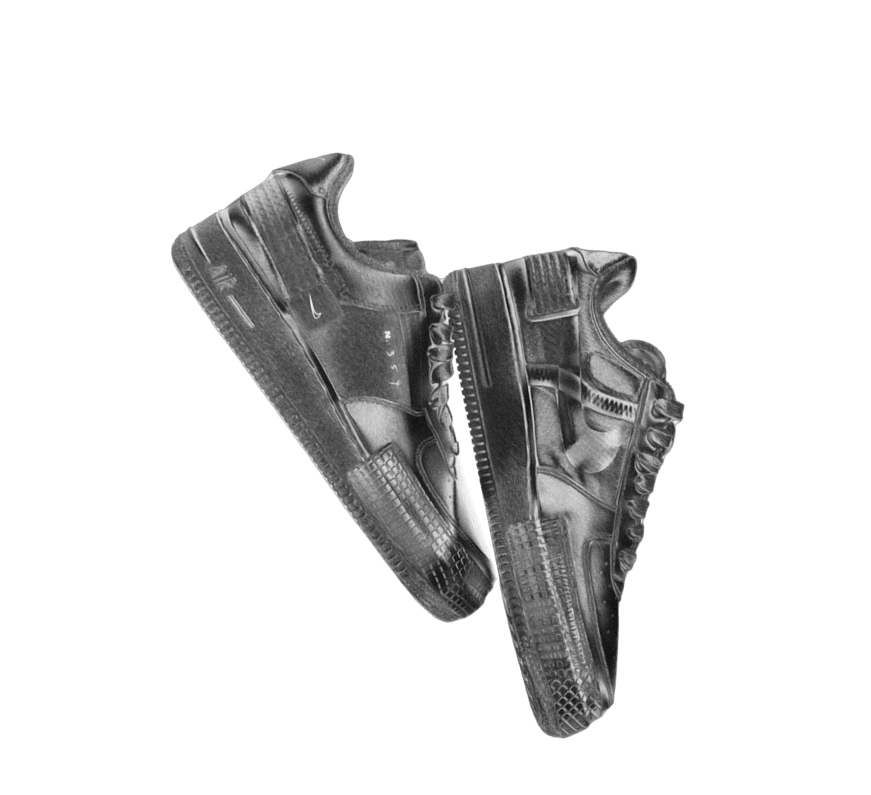 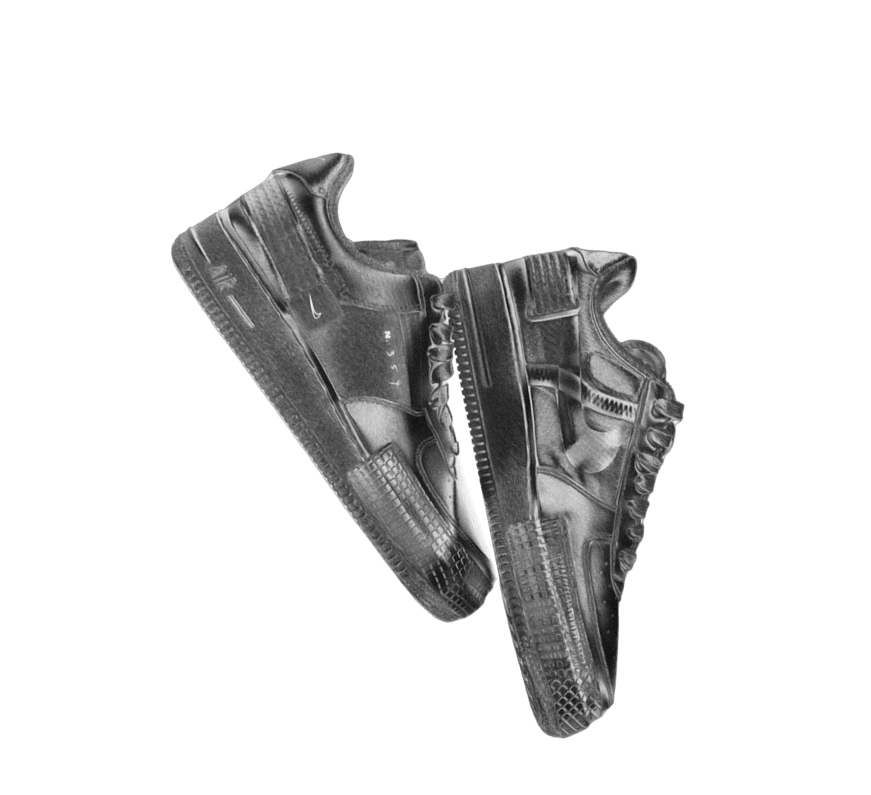 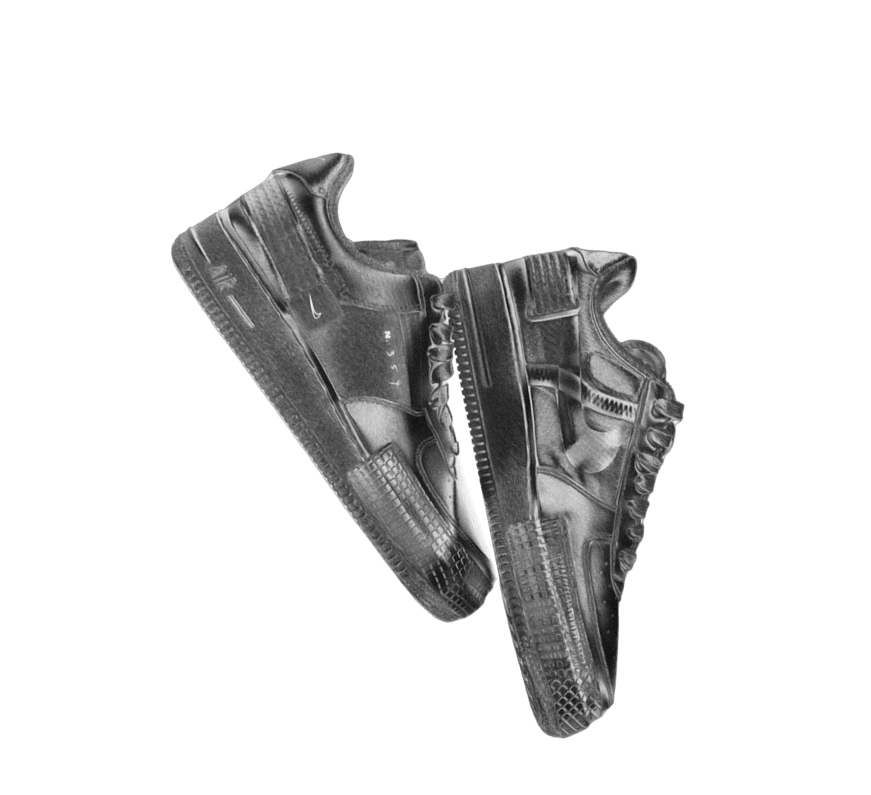 01
ACIGRAPH
PART ONE
ACID GRAPHIC STYLEE.O. BRAND INTRODUCTION
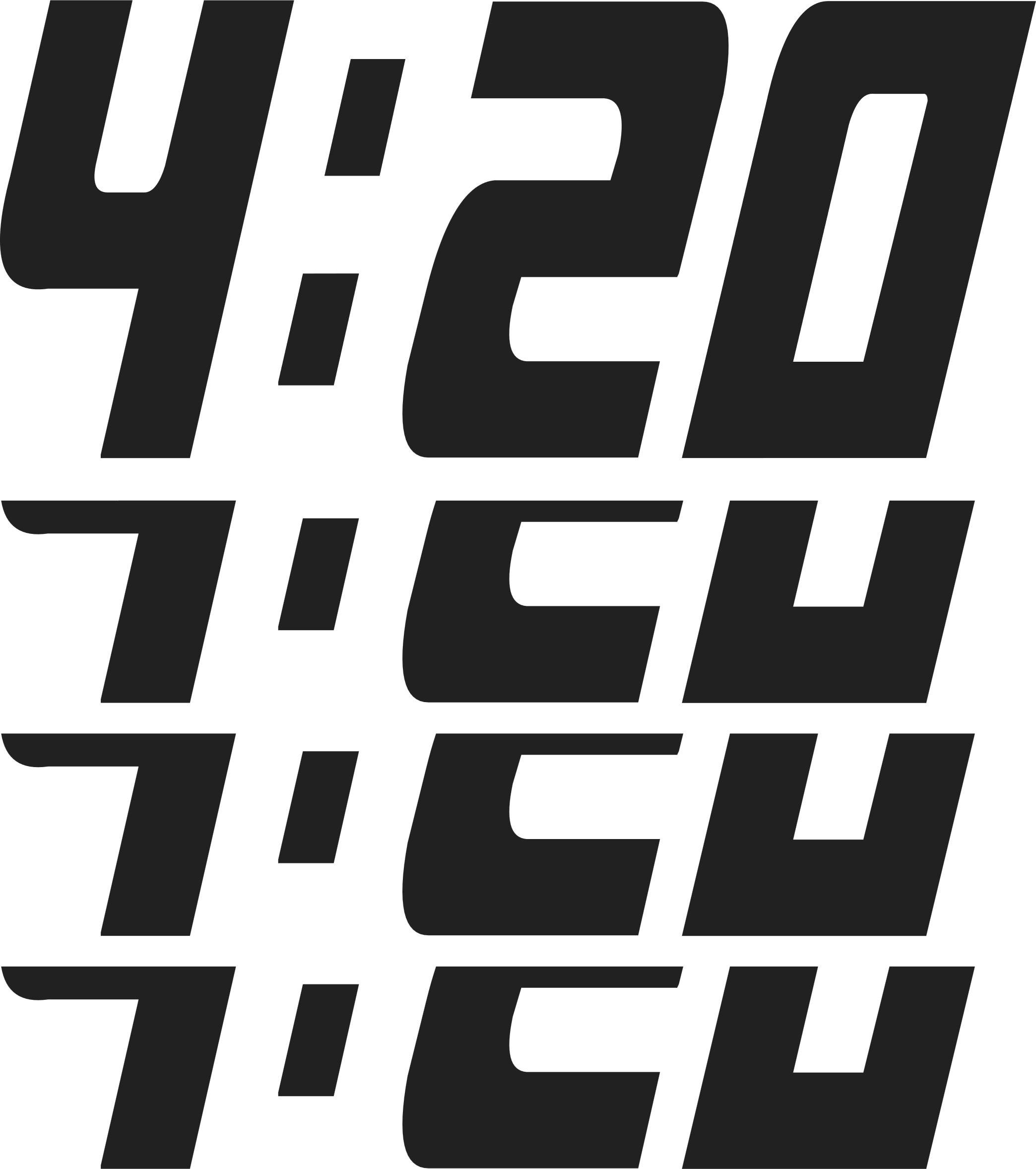 INTRO 
FASHION
ACID T
GRAPHIC NO.
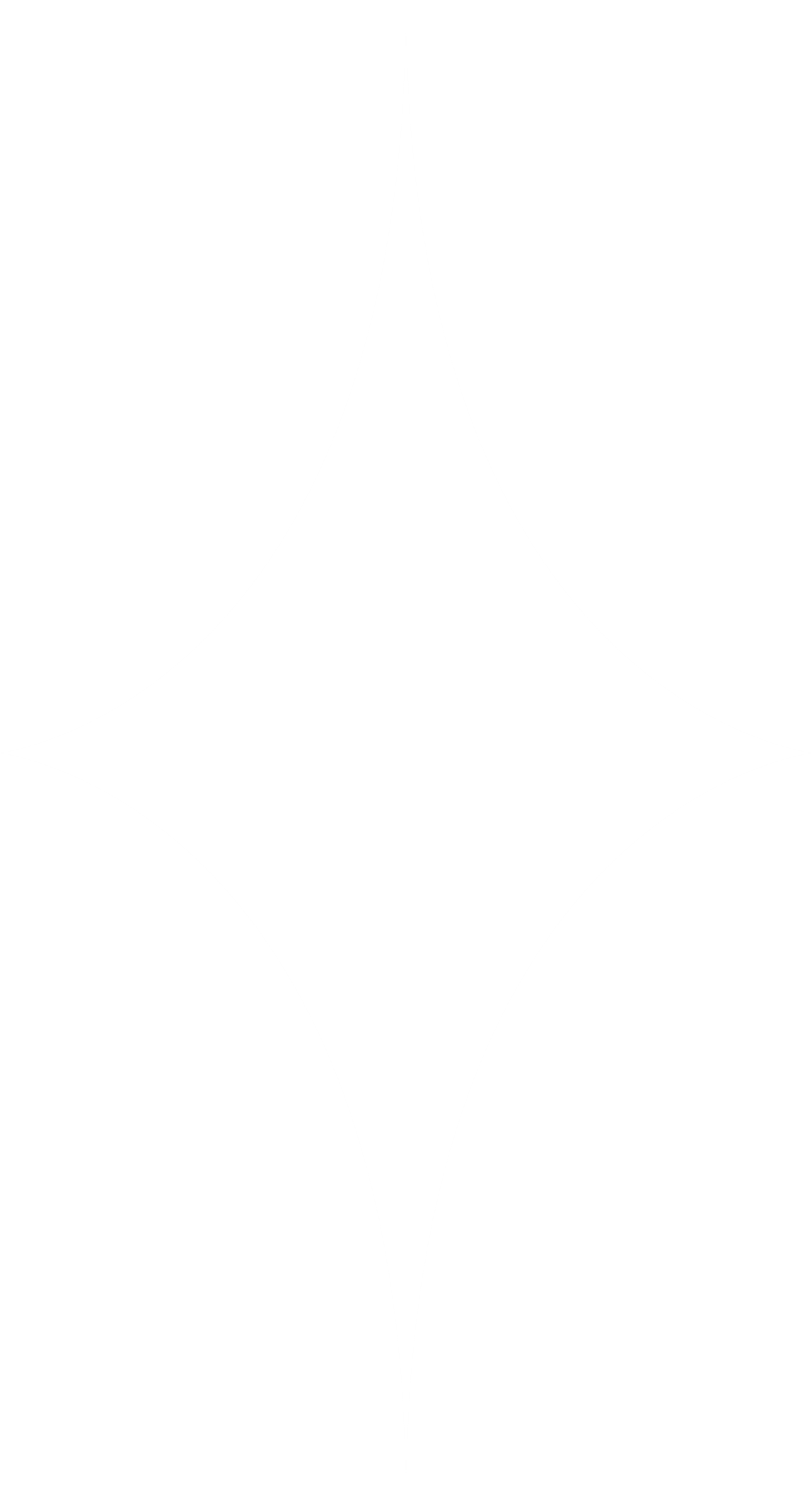 公司整体介绍
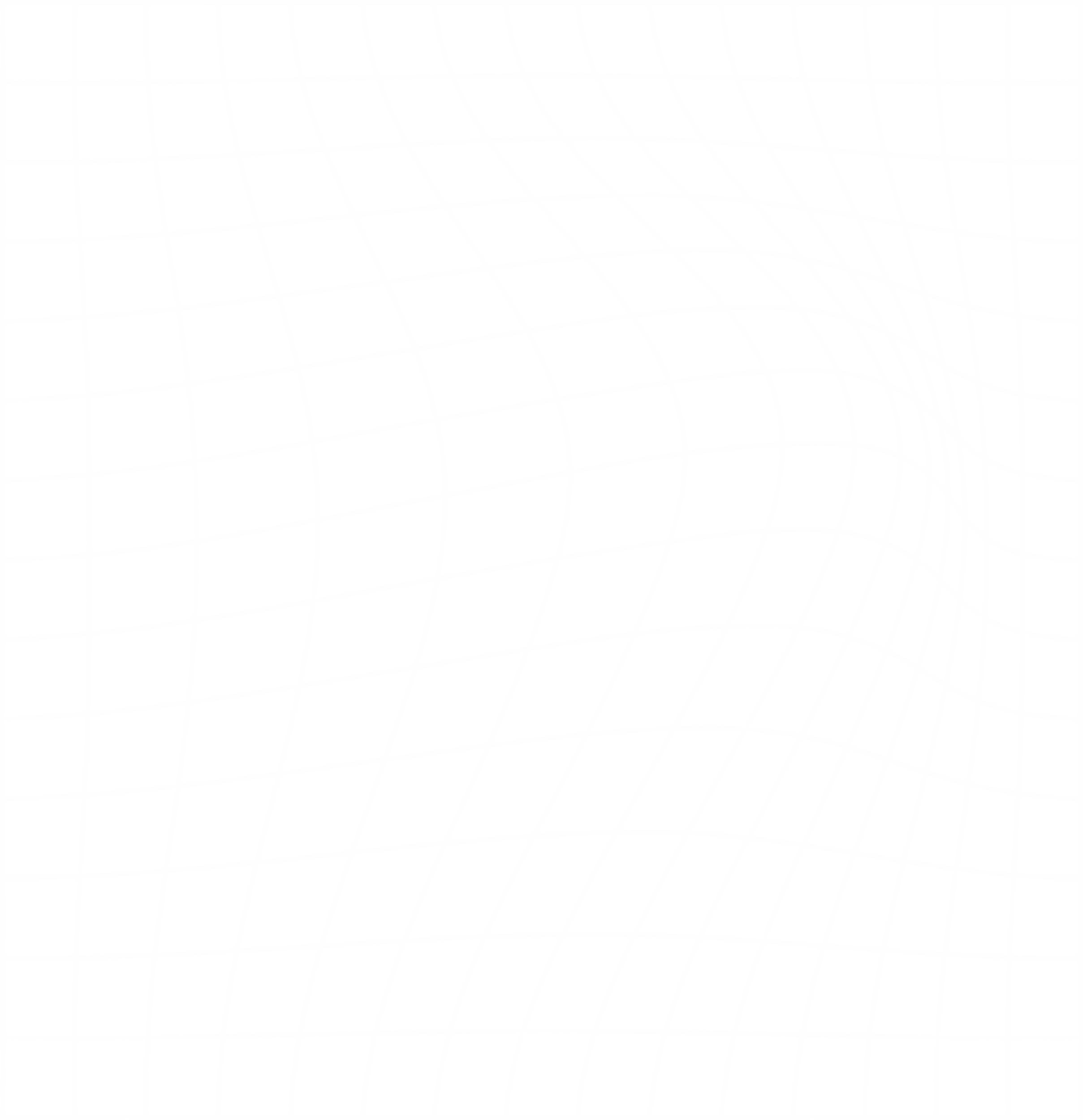 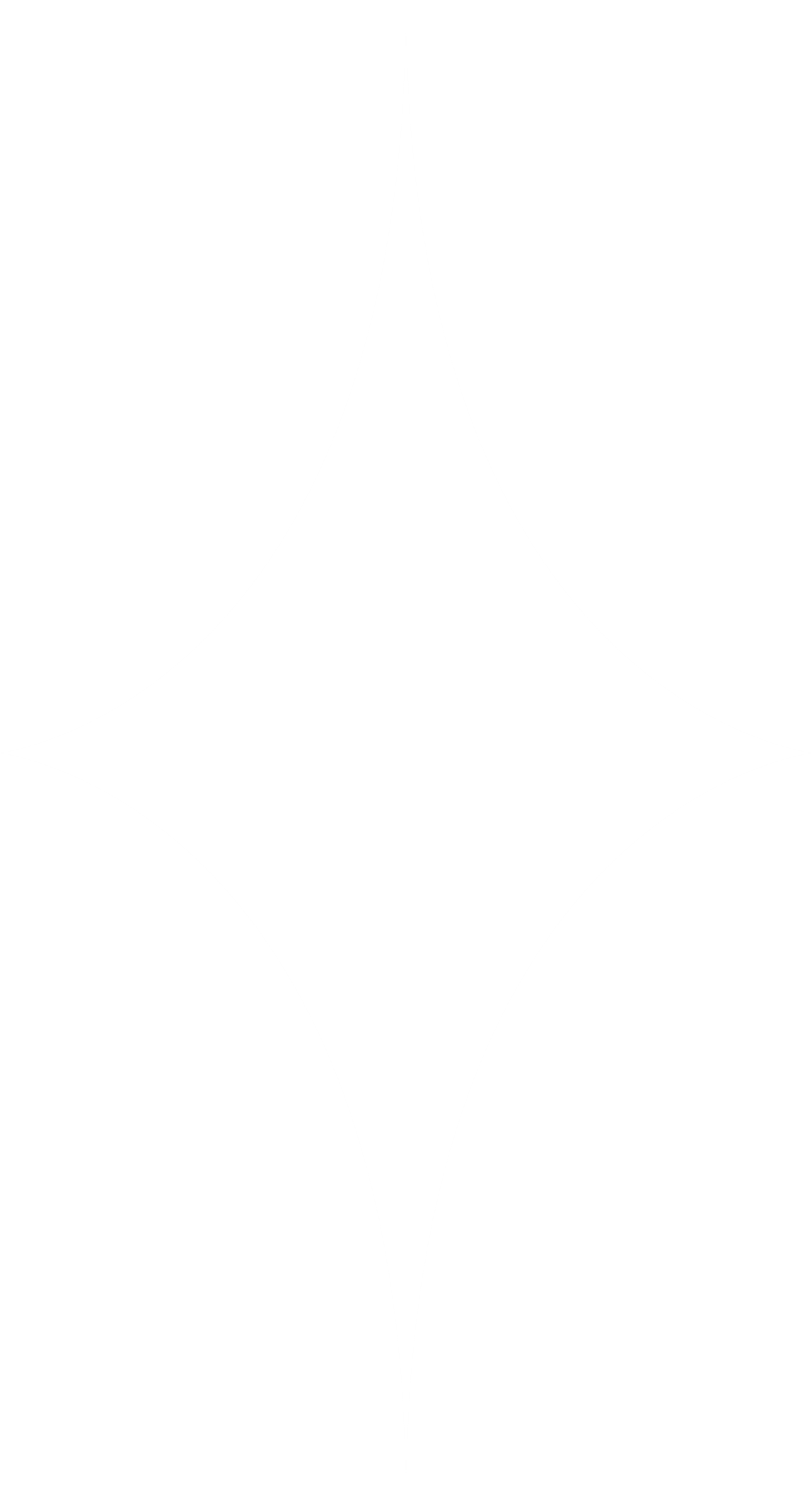 2046
COMPANY INTRODUCTION
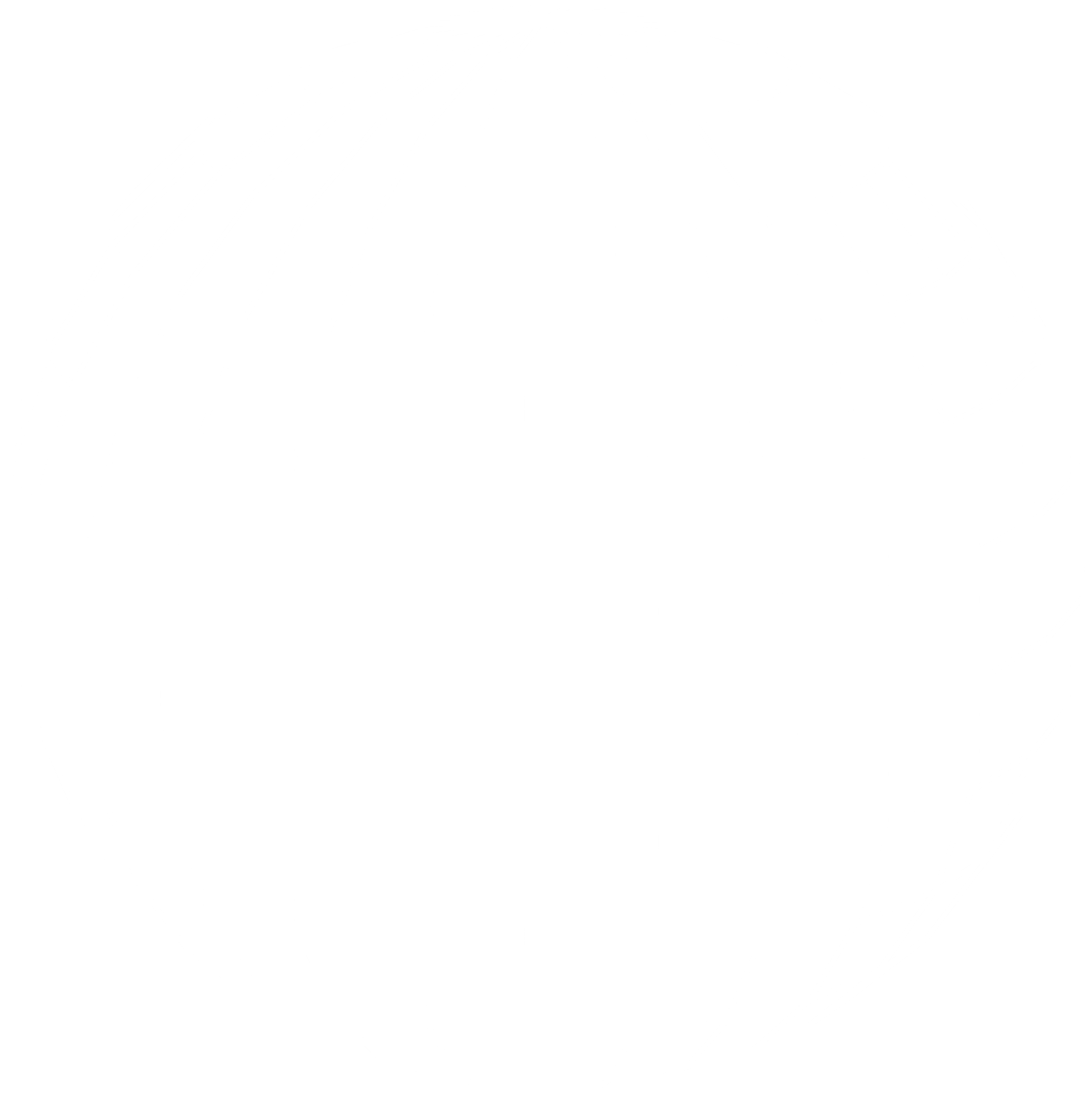 INTRO 
FASHION
ACID
COMPANY TEAM INTRODUCTIONCOMPANY TEAM INTRODUCTIONN
ACID
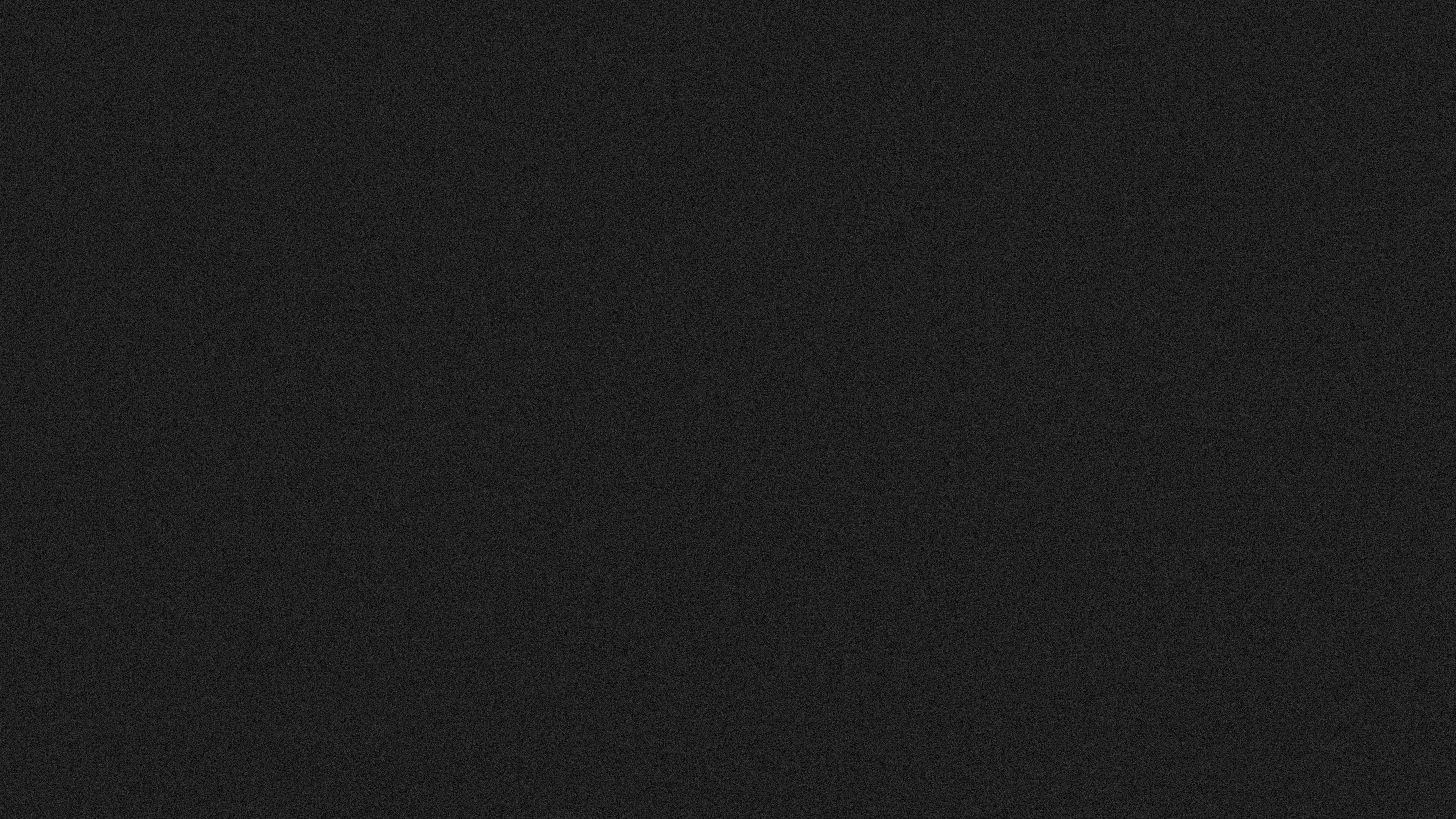 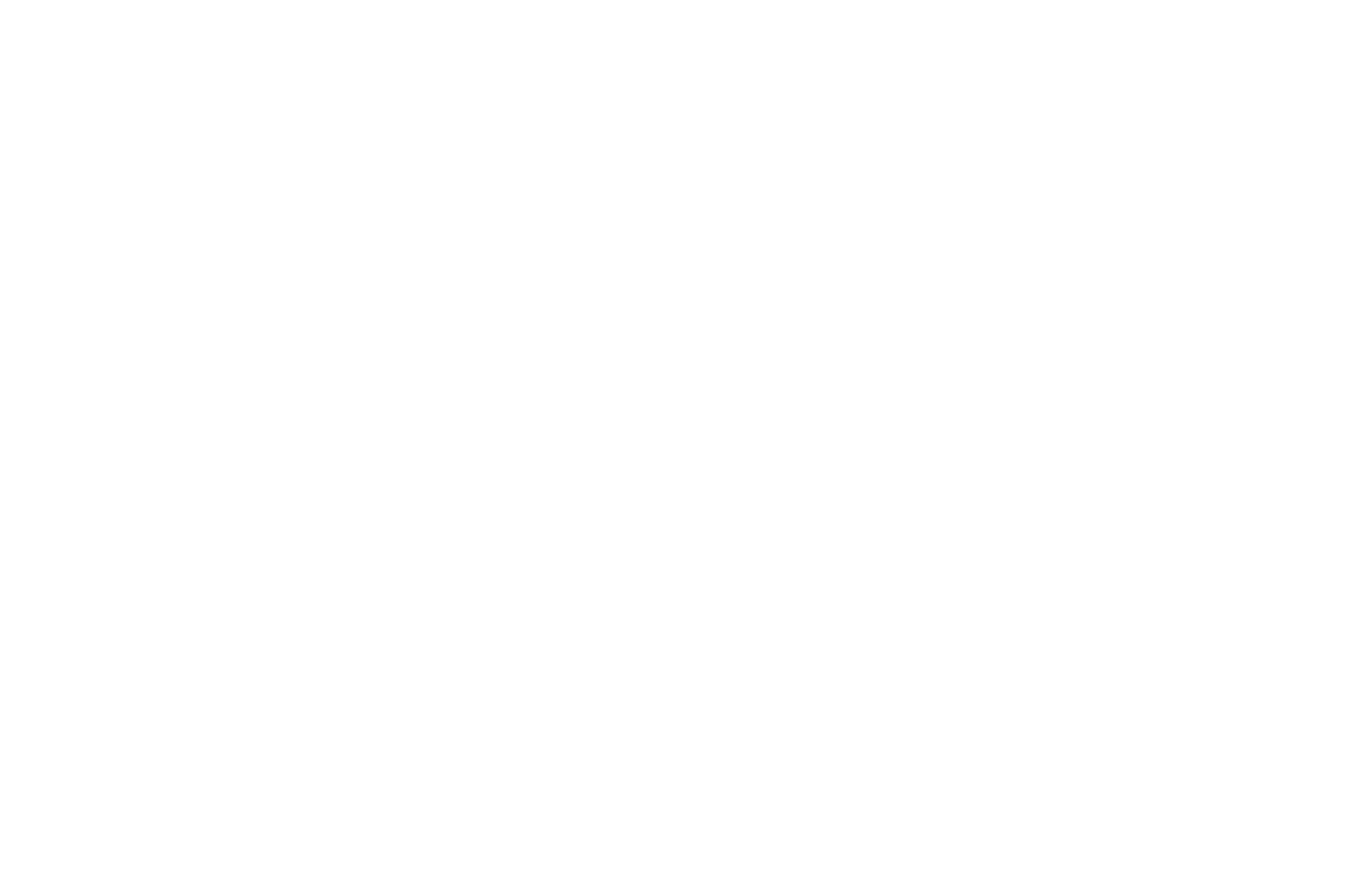 公司整体介绍
#001
COMPANY 
INTRODUCTION
WIN
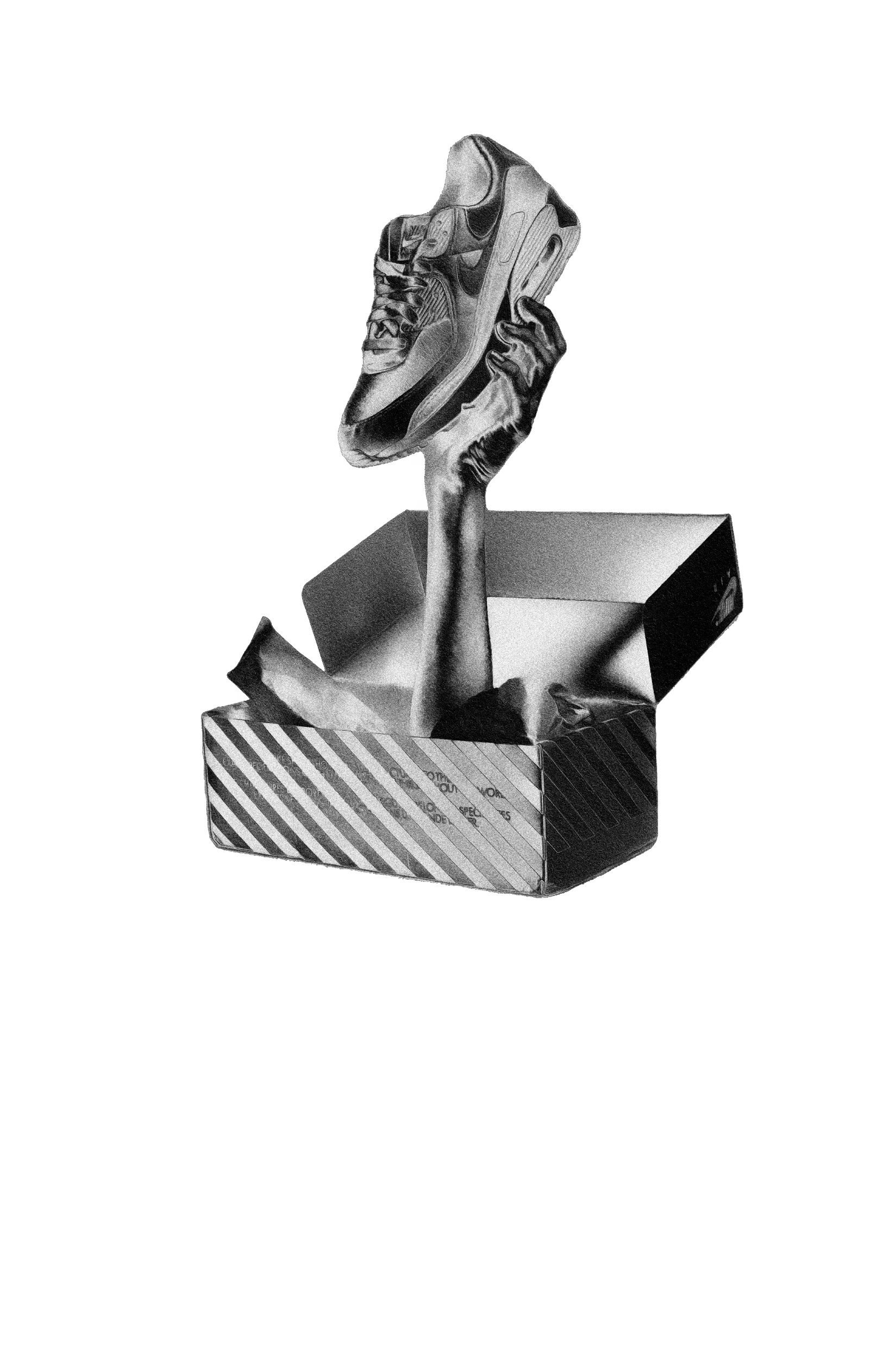 COMPANYDTEAMDINTRODUCTION
01#
02#
TEAMDINTRODUCTION
TEAMDINTRODUCTION
公司介绍
公司介绍
PART ONE
COMPANY INTRODUCTION
COMPANY INTRODUCTION
E.O. 的设计师团队汇集了全球顶尖服饰设计师，沿承了来自世界时尚殿堂巴黎的服装设计理念
以对服饰设计精益求精的态度诠释一流气质，呈现一品人生的品牌态度，让每一位时尚女性能够通过合宜的服饰穿着实现高贵优雅的气质绽放
TEAMDINTRODUCTION
在顶级设计团队的主导下，E.O. 在更多秉承世界顶级品牌的超强事实上，主张为每一位追求时尚的女性朋友定制一等华服
顶级的设计团队从来都是一个时尚服饰品牌不可或缺的重要构成部分在服饰设计的过程中
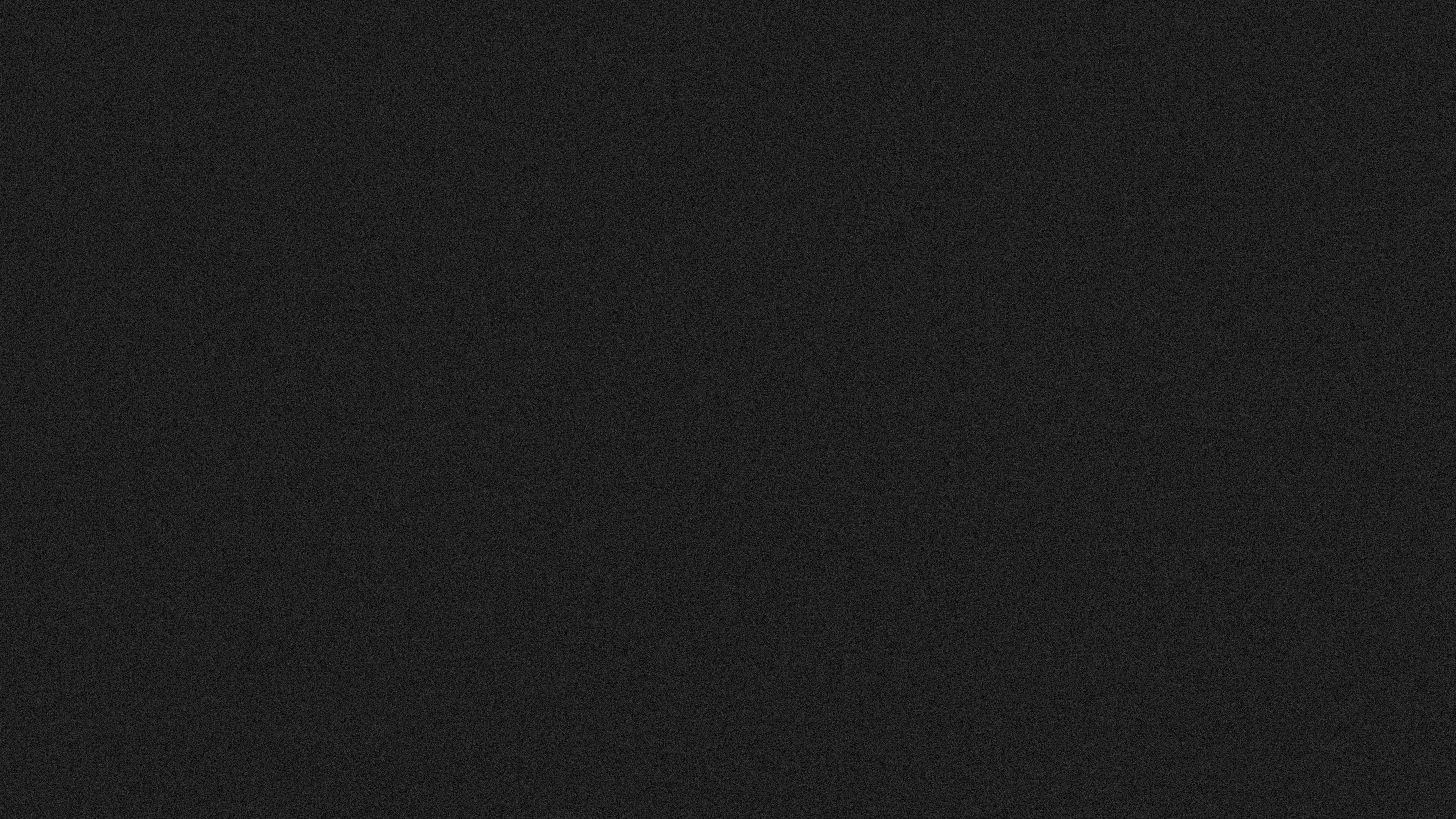 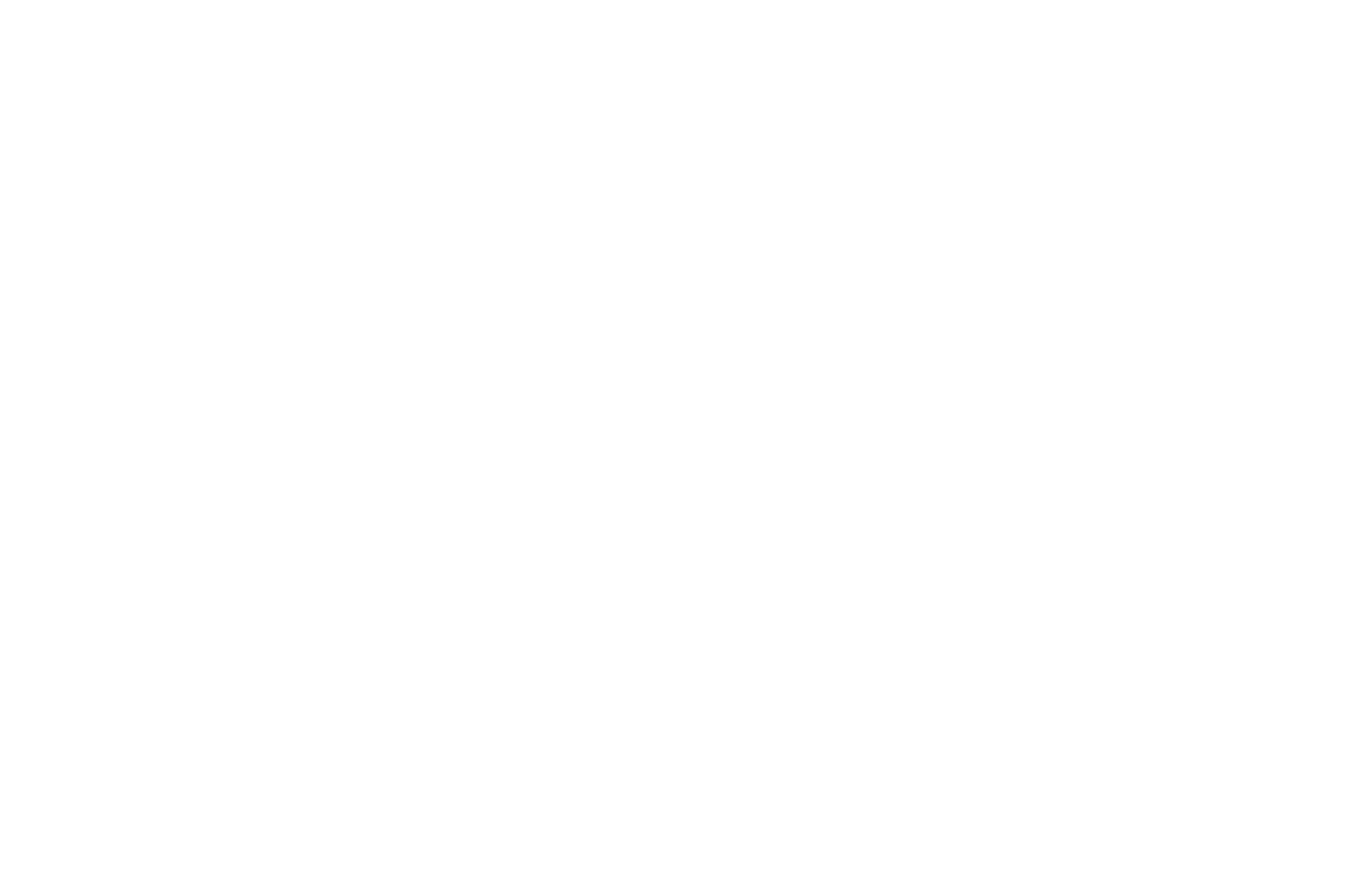 公司整体介绍
#002
COMPANY 
INTRODUCTION
WIN
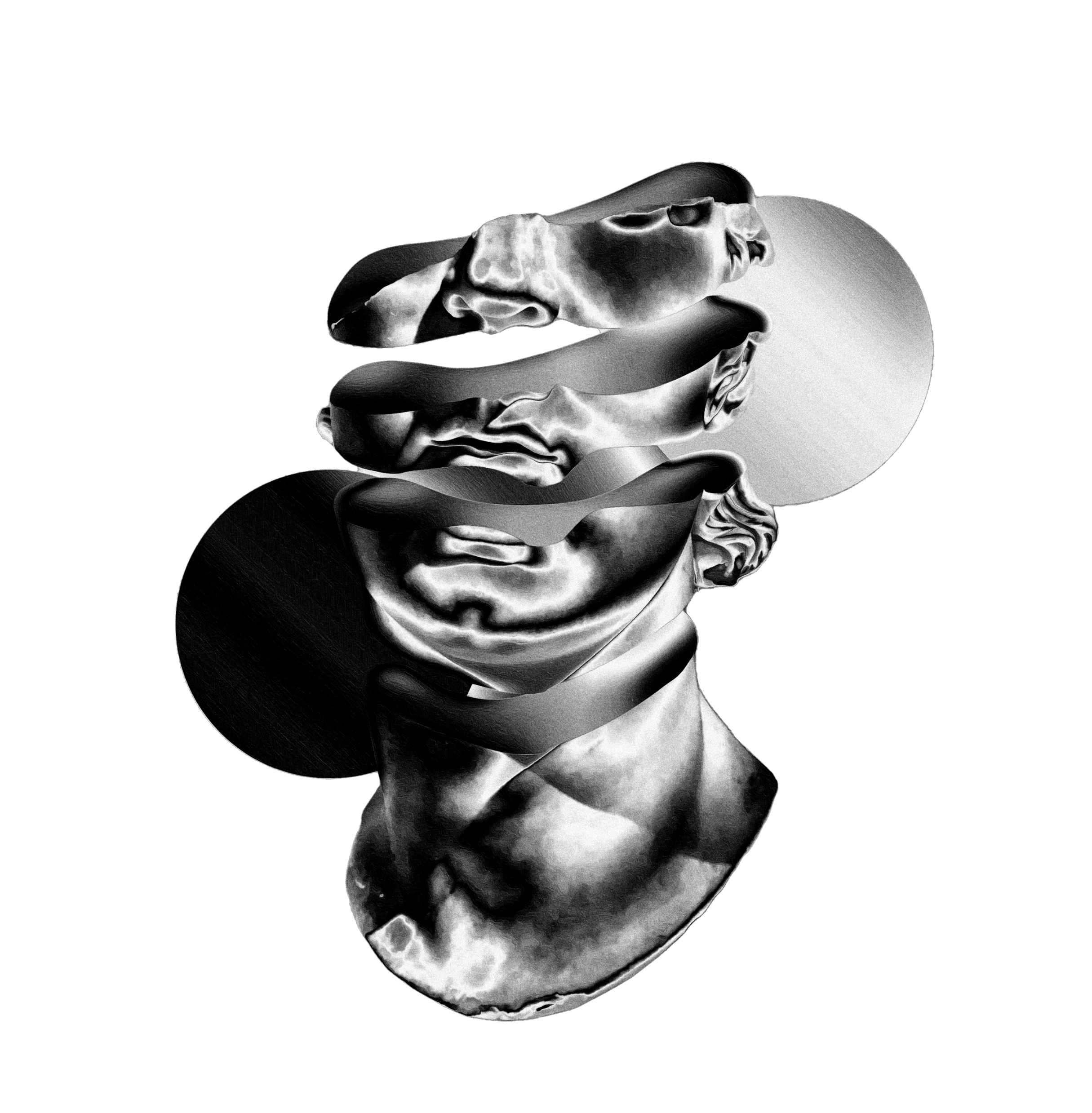 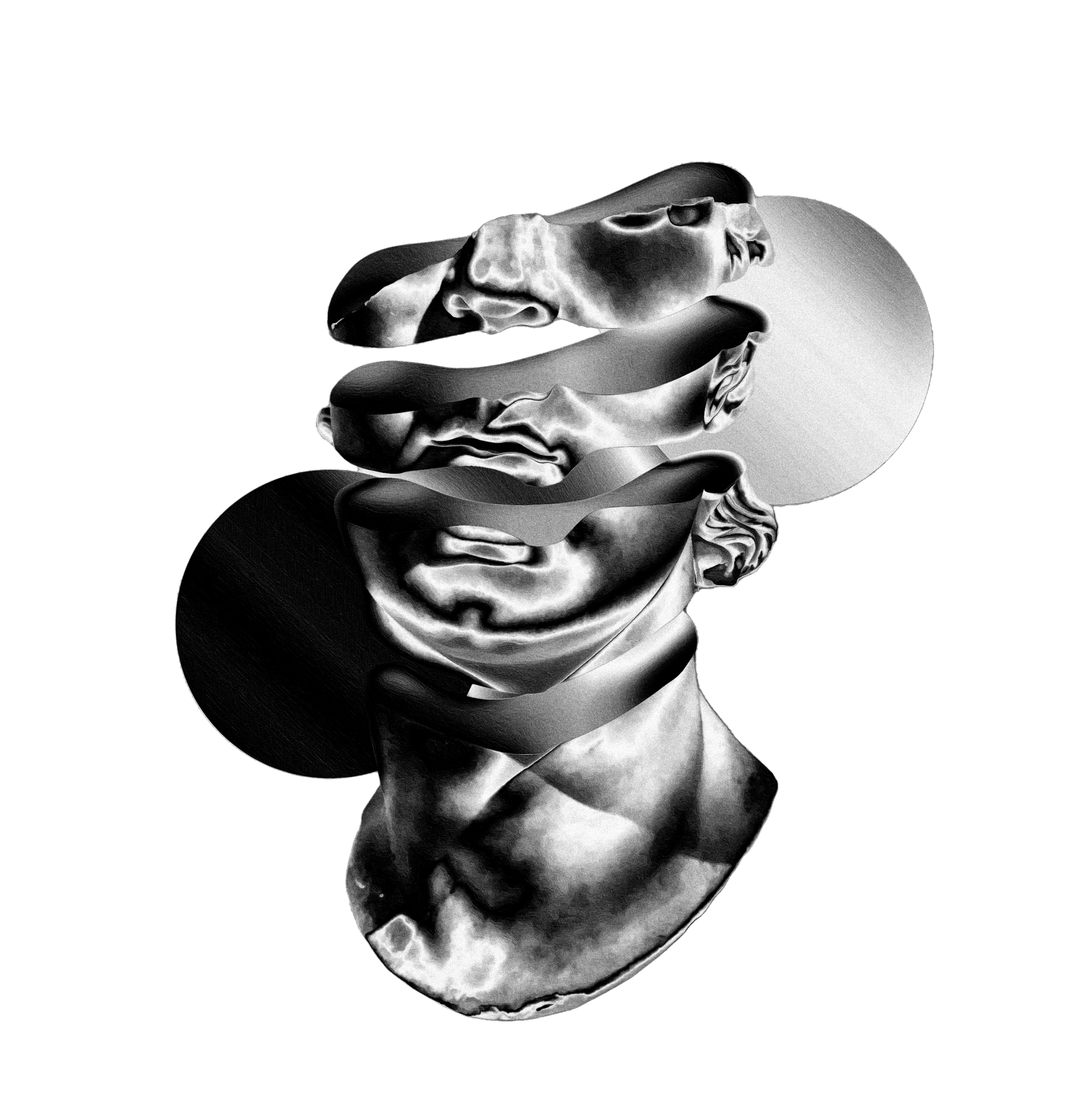 SELF –INTRODUTIONSELF-INTRODUCTION SELF-INTRODUCTION
公司经营理念
BUSINESS PHILOSOPHY
PART ONE
公司经营理念01
公司经营理念02
在设计和面料中融入环保和绿色健康的理念，大量使用纯天然的原材料，使成衣穿着极为舒适
简单明了的线条，错落有致的纹理，则充分凸显简约、大方、精致的气质特点简单素雅的色调为点缀
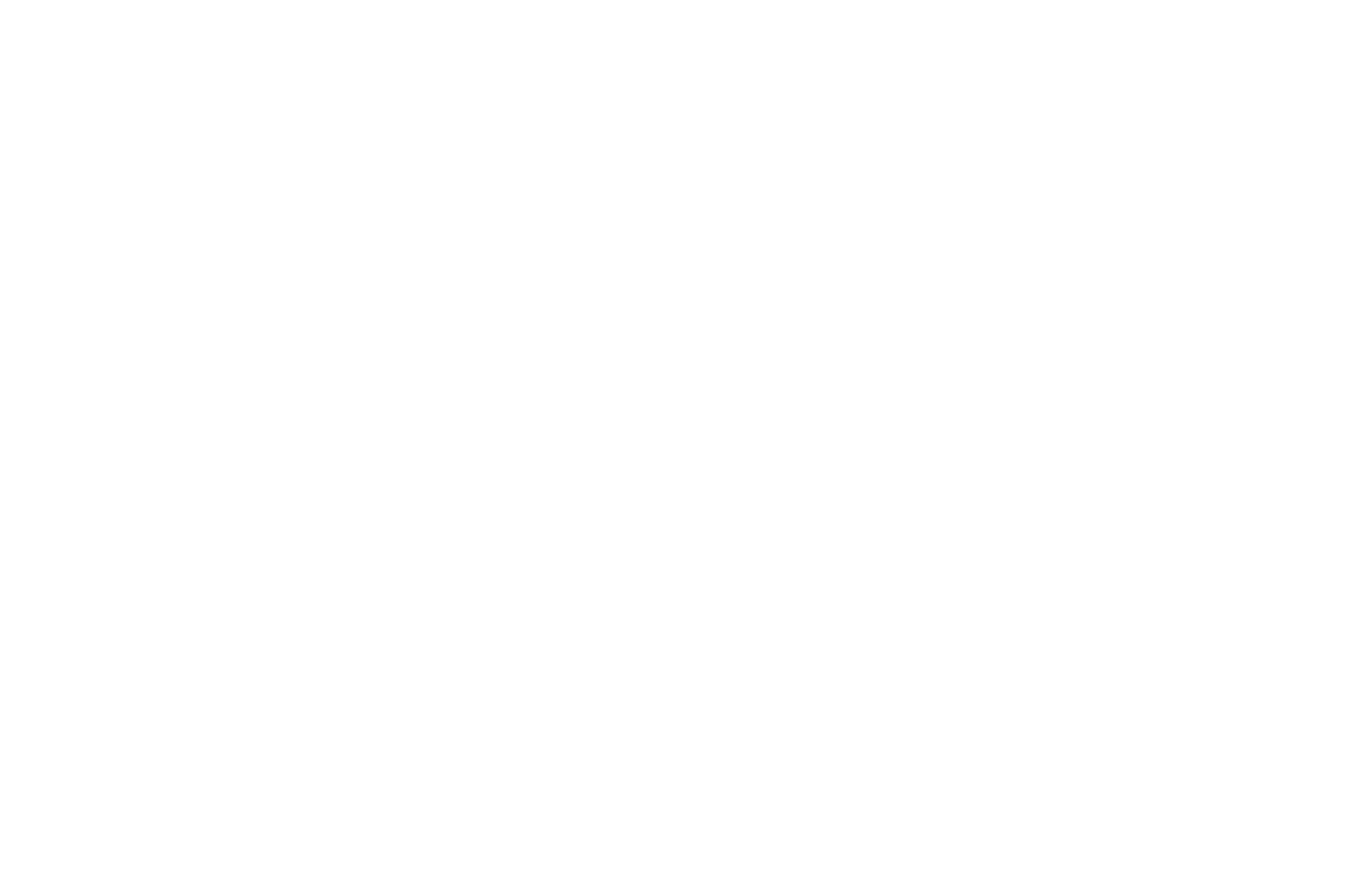 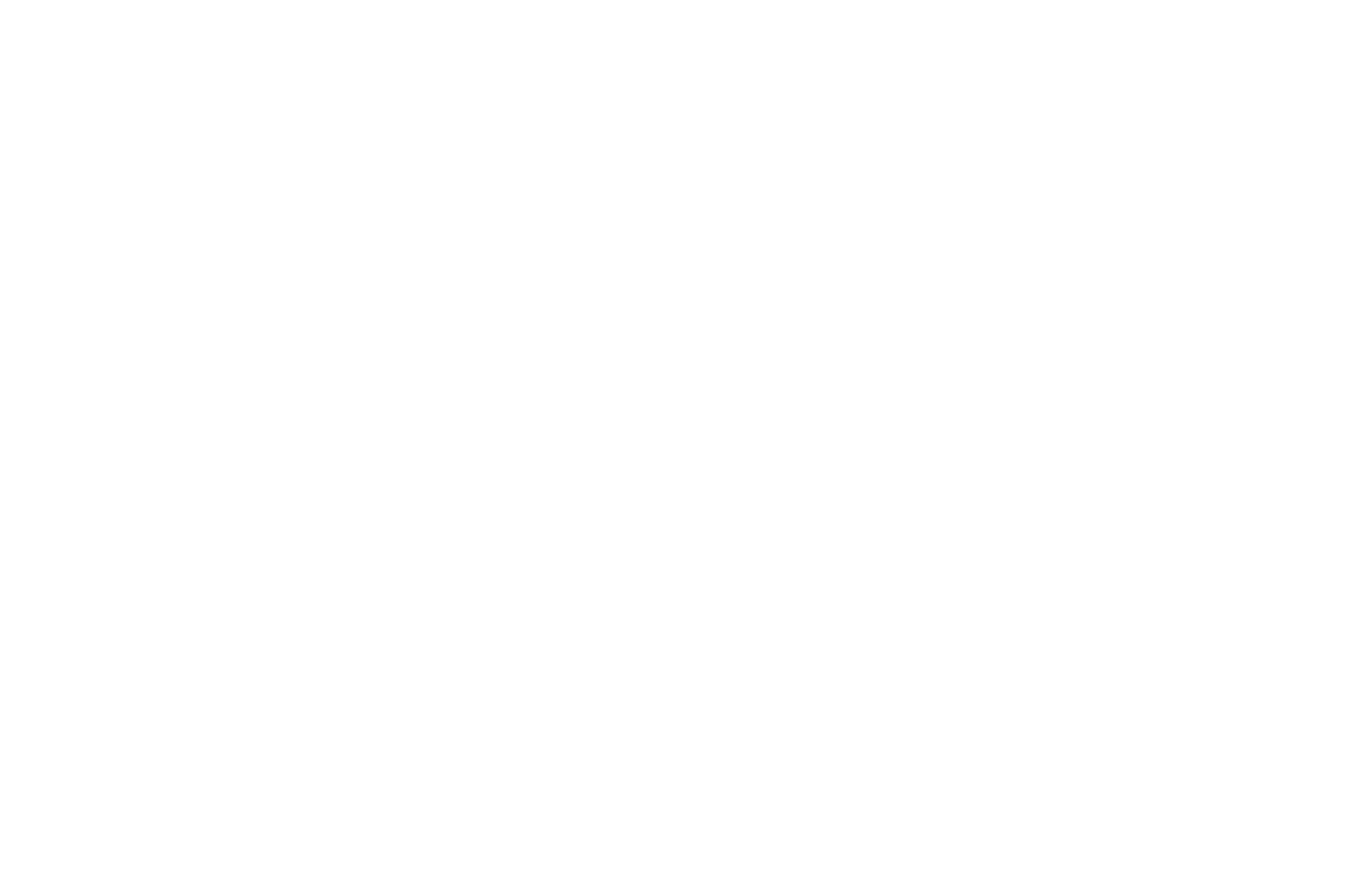 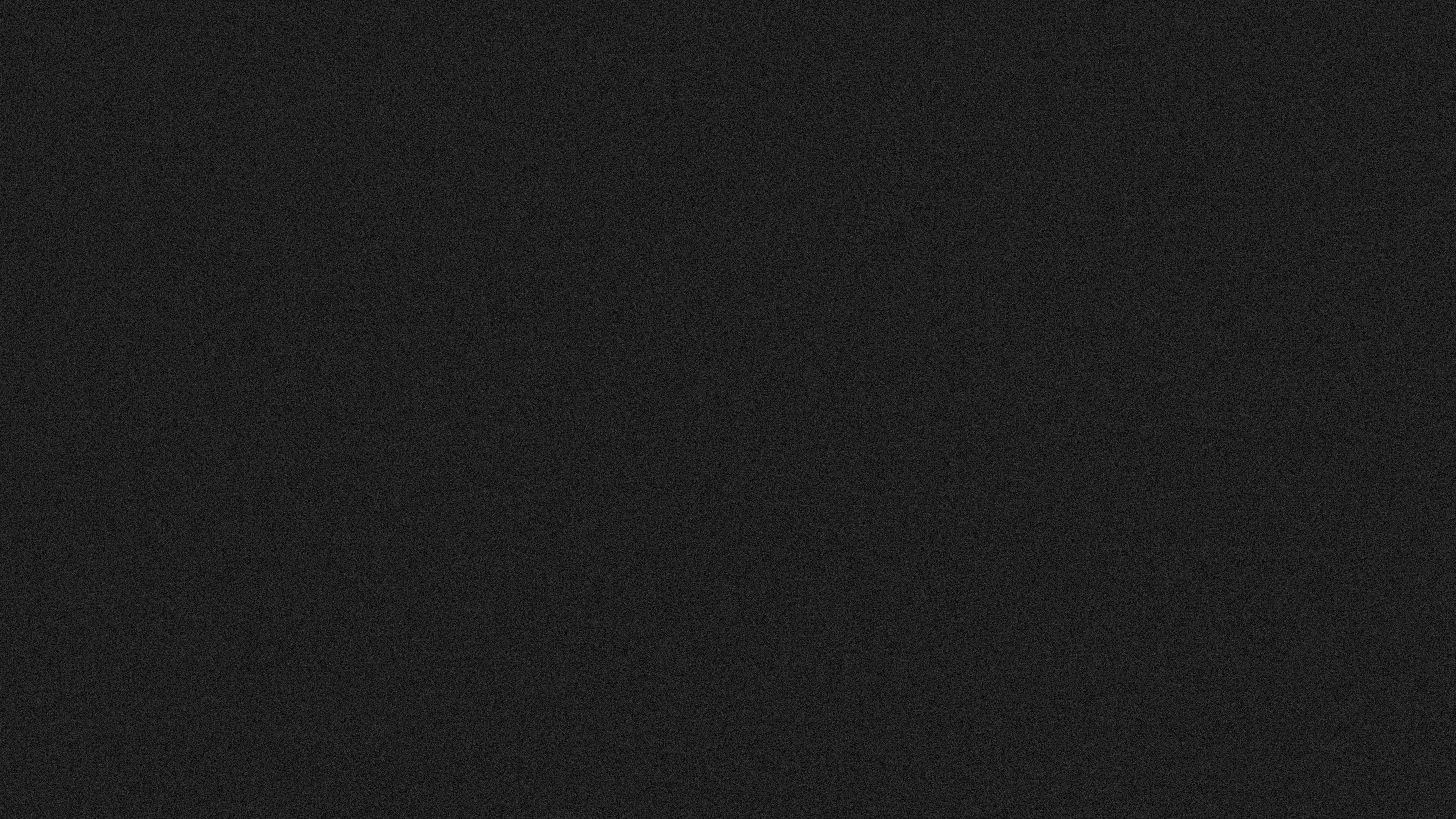 公司整体介绍
#003
COMPANY 
INTRODUCTION
WIN
“
第一次，当E.O. 作为一个服饰品牌出现在人们的视野，
一种精致时尚的态度，一种执着于精湛工艺的奢华制衣理念
也被
深深根植于人们心中。

E.O. 始终坚信将灵魂根植于服饰设计的理念，
本着对高级成衣品质的坚持，以严格苛刻的选材标准甄选服饰用料，以考究的制衣标准和精湛的制衣理念进
行每一件服装的打造!
“
PART ONE
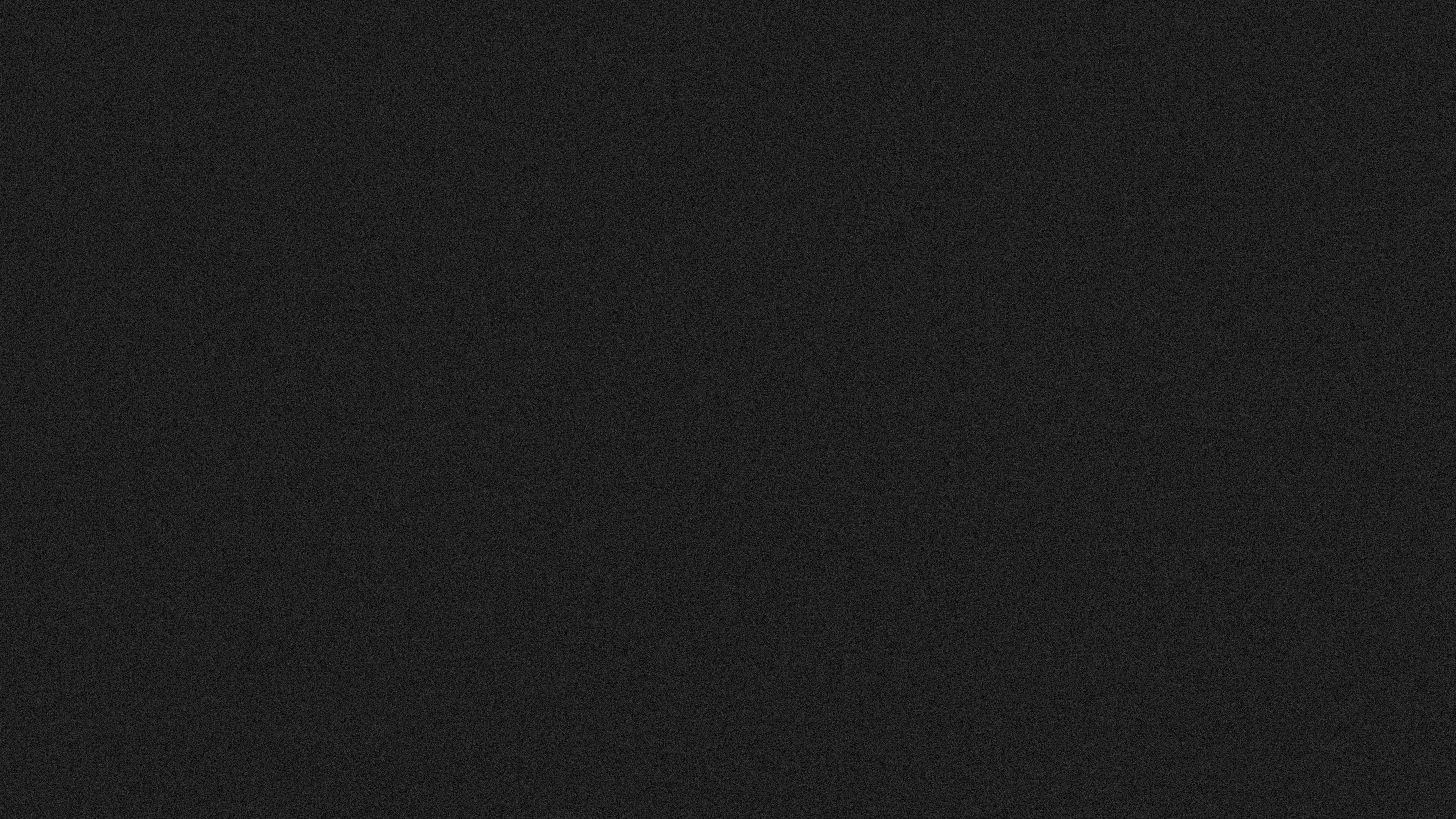 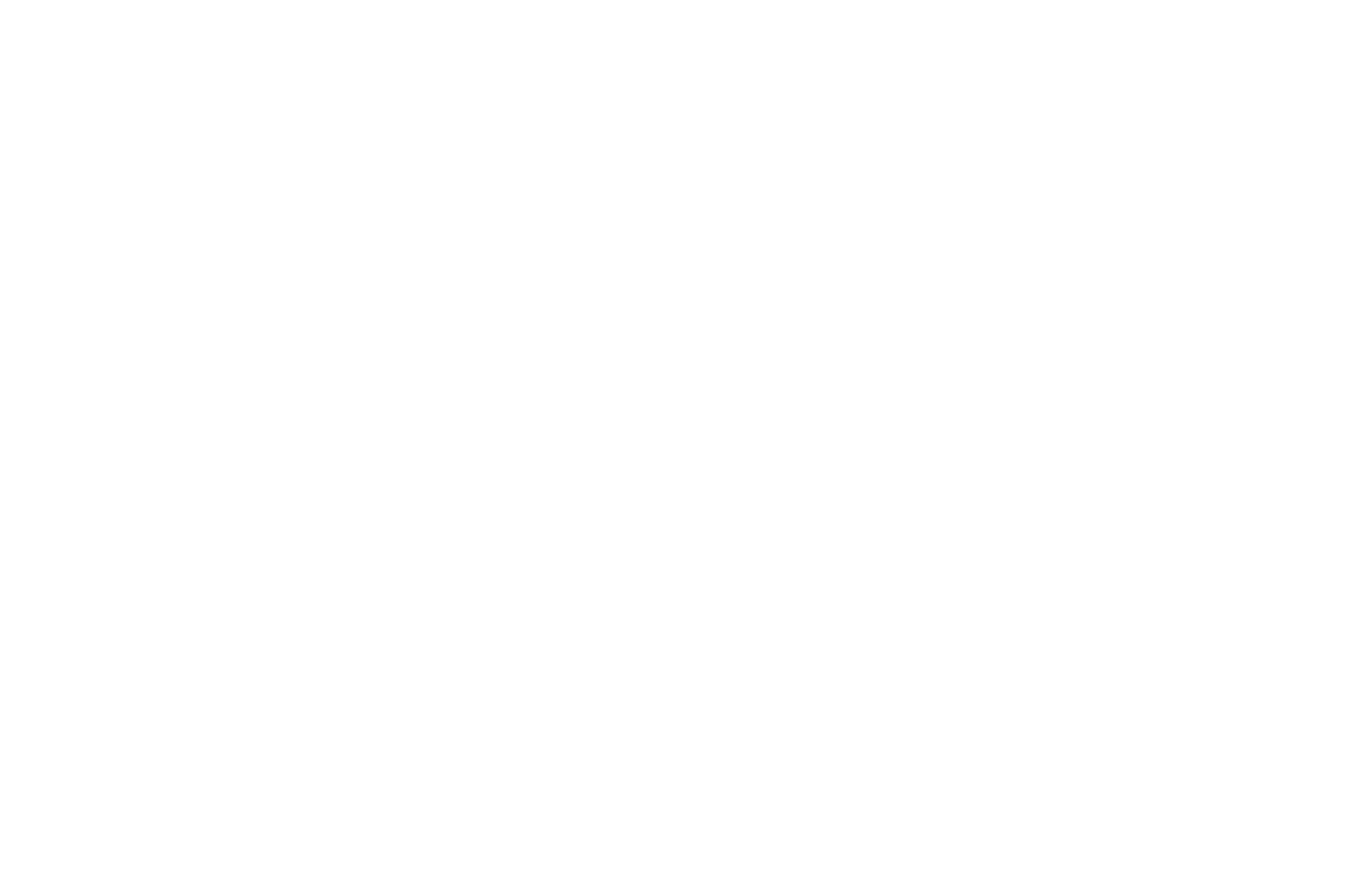 公司整体介绍
#004
COMPANY 
INTRODUCTION
WIN
01
公司设计理念
COMPANY DESIGN CONCEPT
SELF –INTRODUTIONSELF-INTRODUCTION SELF-INTRODUCTION
在细节的把握上，XXX秉承独一无二的成衣设计理念，力求让每一件成衣都成为每个女性独一无二的专属定制服饰
PART ONE
02
公司设计理念
COMPANY DESIGN CONCEPT
SELF –INTRODUTIONSELF-INTRODUCTION SELF-INTRODUCTION
从服饰的整体设计，还是潮流特质的把握，XXX都始终不遗余力的游走在为中国潮牌量身打造高端奢华服饰的道路上
03
公司设计理念
COMPANY DESIGN CONCEPT
SELF –INTRODUTIONSELF-INTRODUCTION SELF-INTRODUCTION
融入意大利的端庄优雅和中国的古典华贵，让这三种风情交融辉映，并通过时尚的表达，绽放中国新一代年轻人潜藏的魅力光彩，自信展现独特的一面
SELF –INTRODUTIONSELF-INTRODUCTION SELF-INTRODUCTION
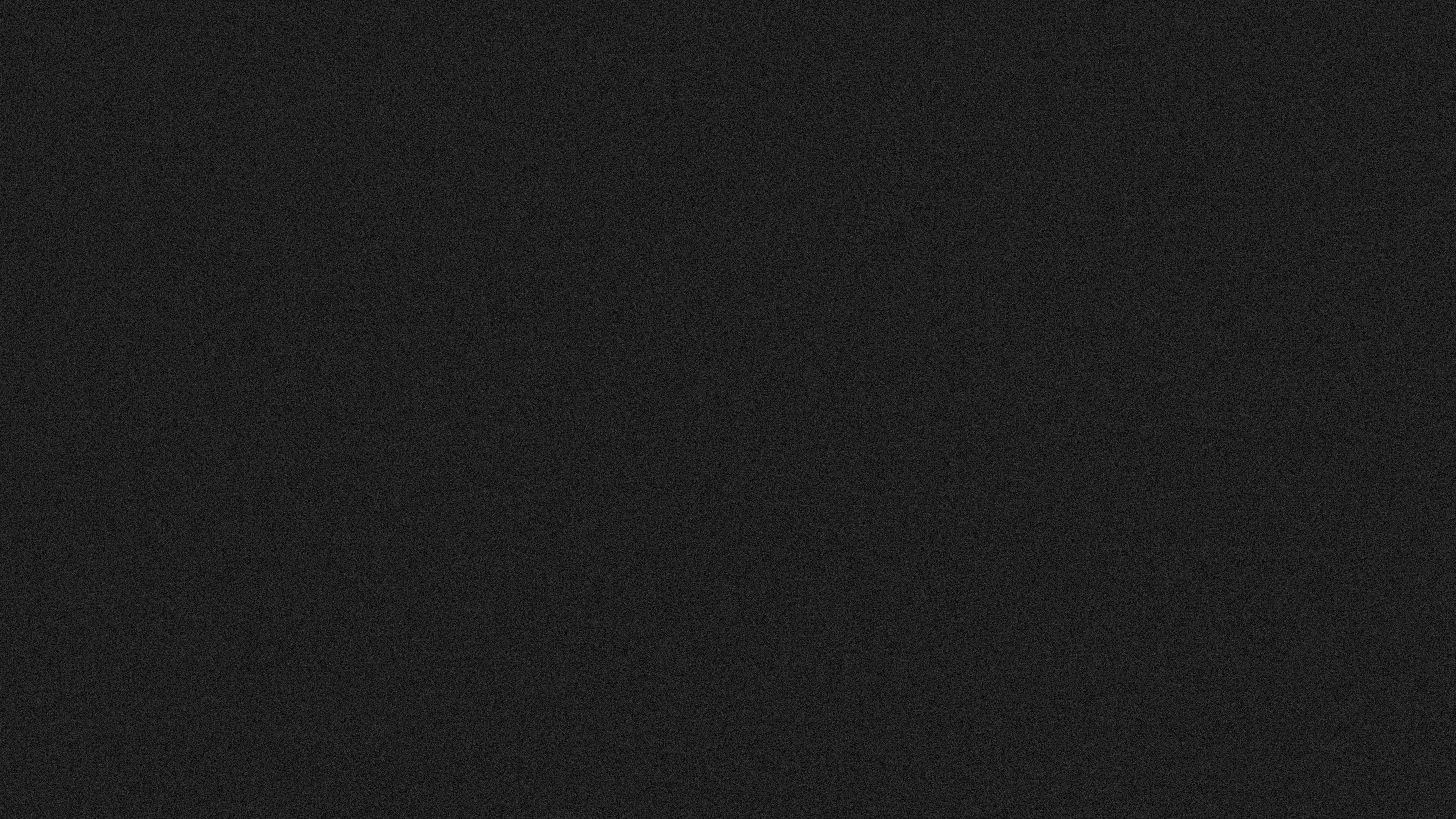 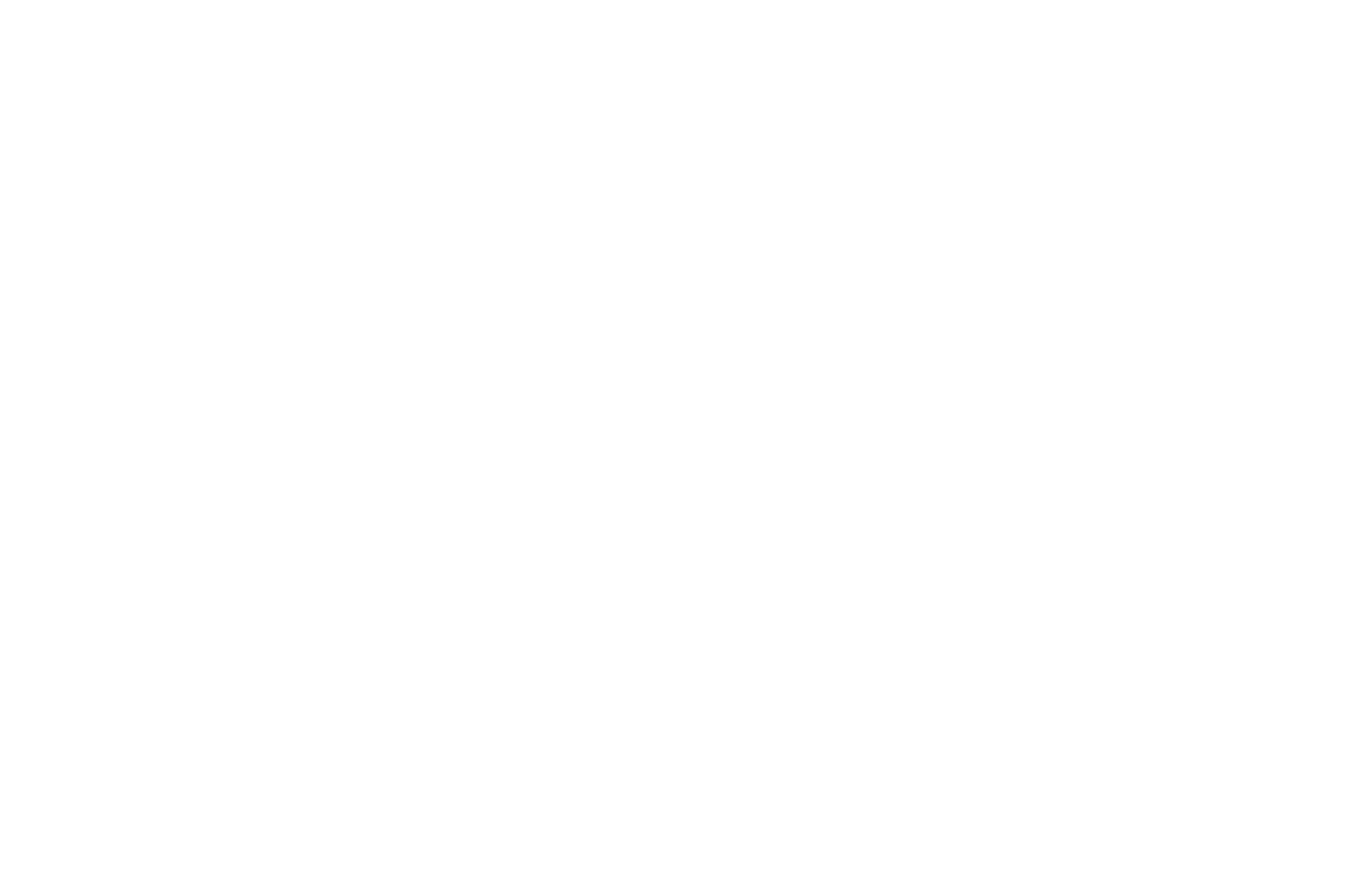 TEAM INTRO
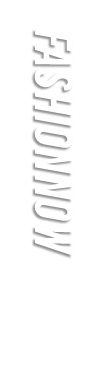 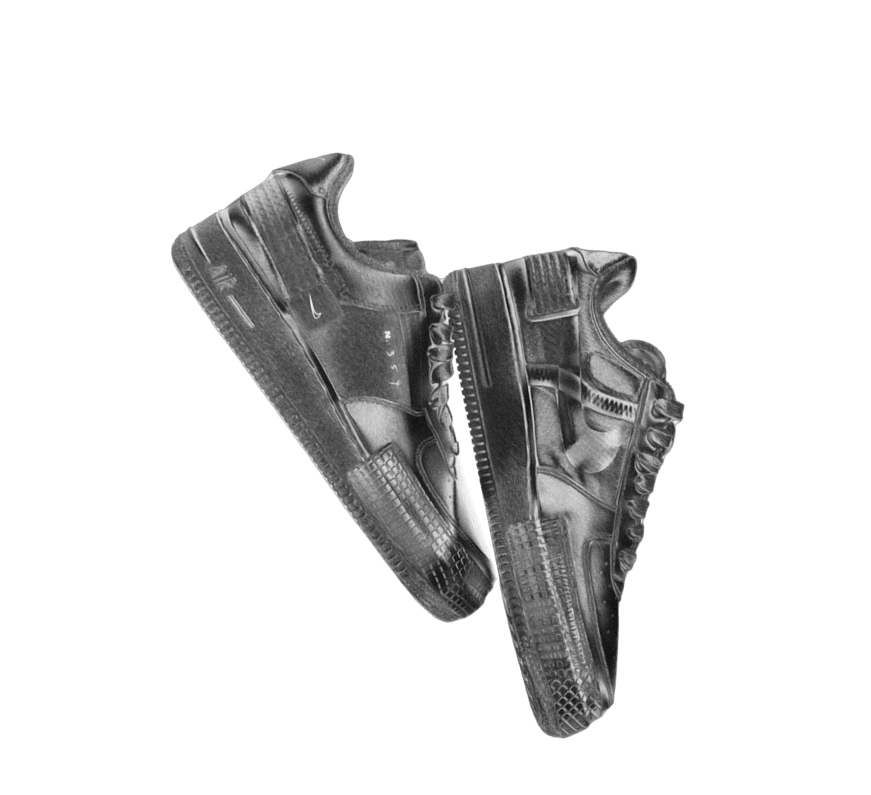 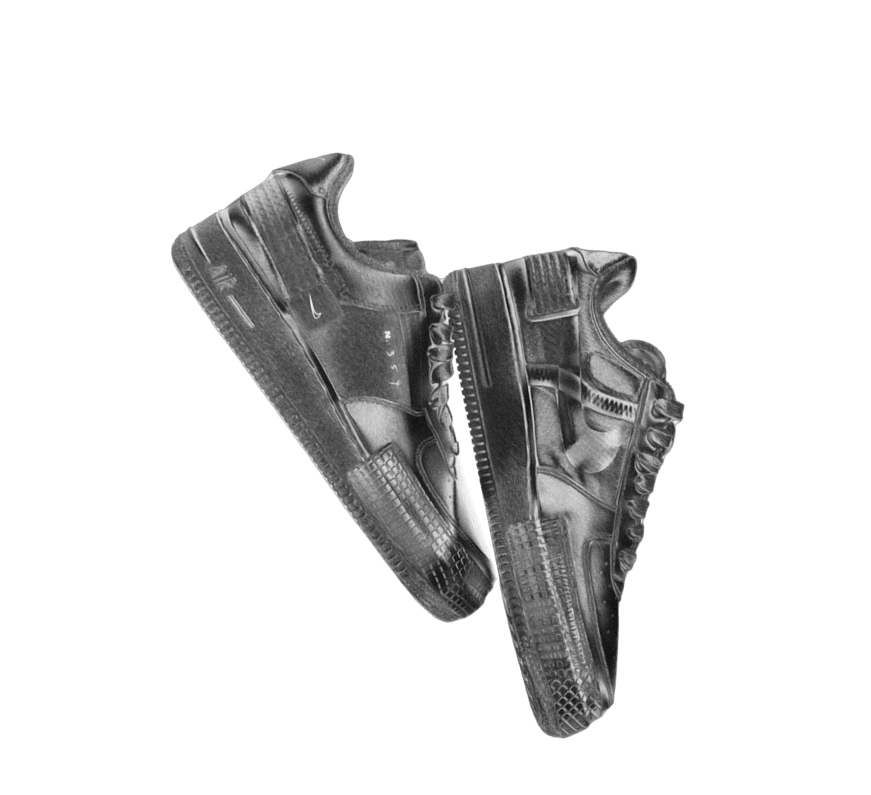 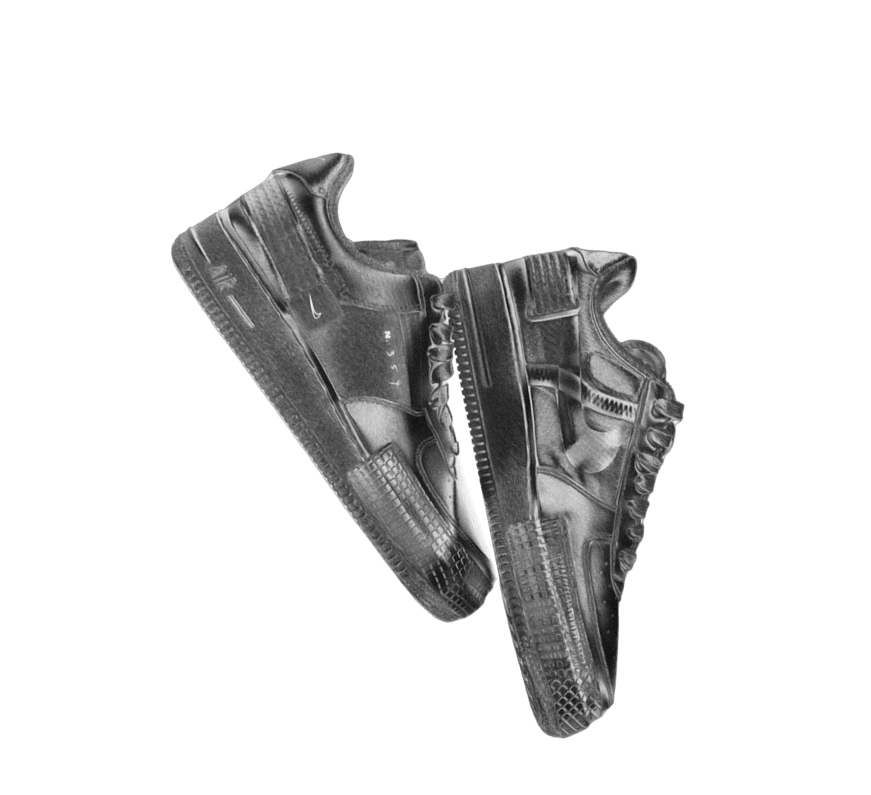 02
ACIGRAPH
PART TWO
COMPANY MARKET ANALYSIS
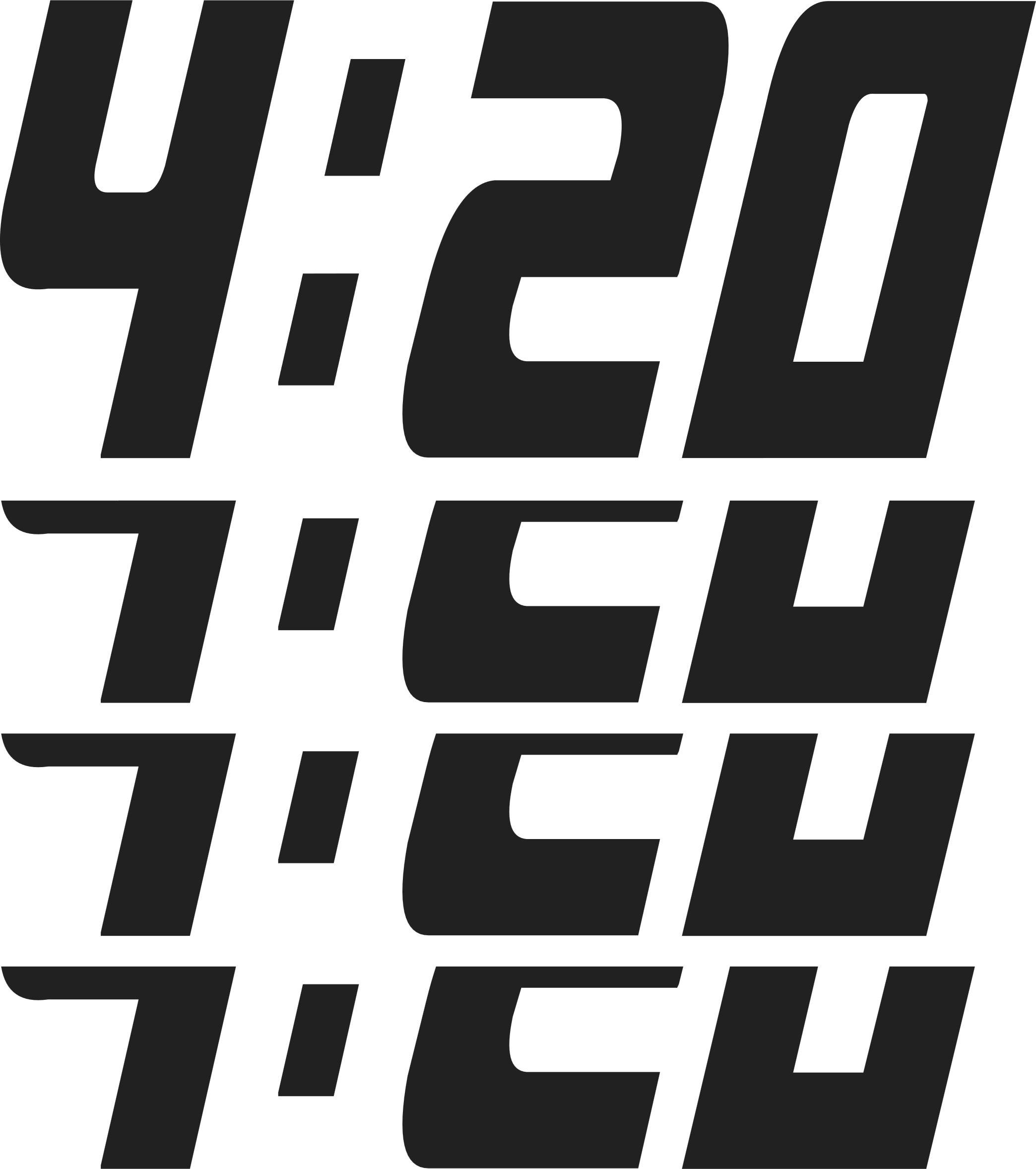 INTRO 
FASHION
ACID T
GRAPHIC NO.
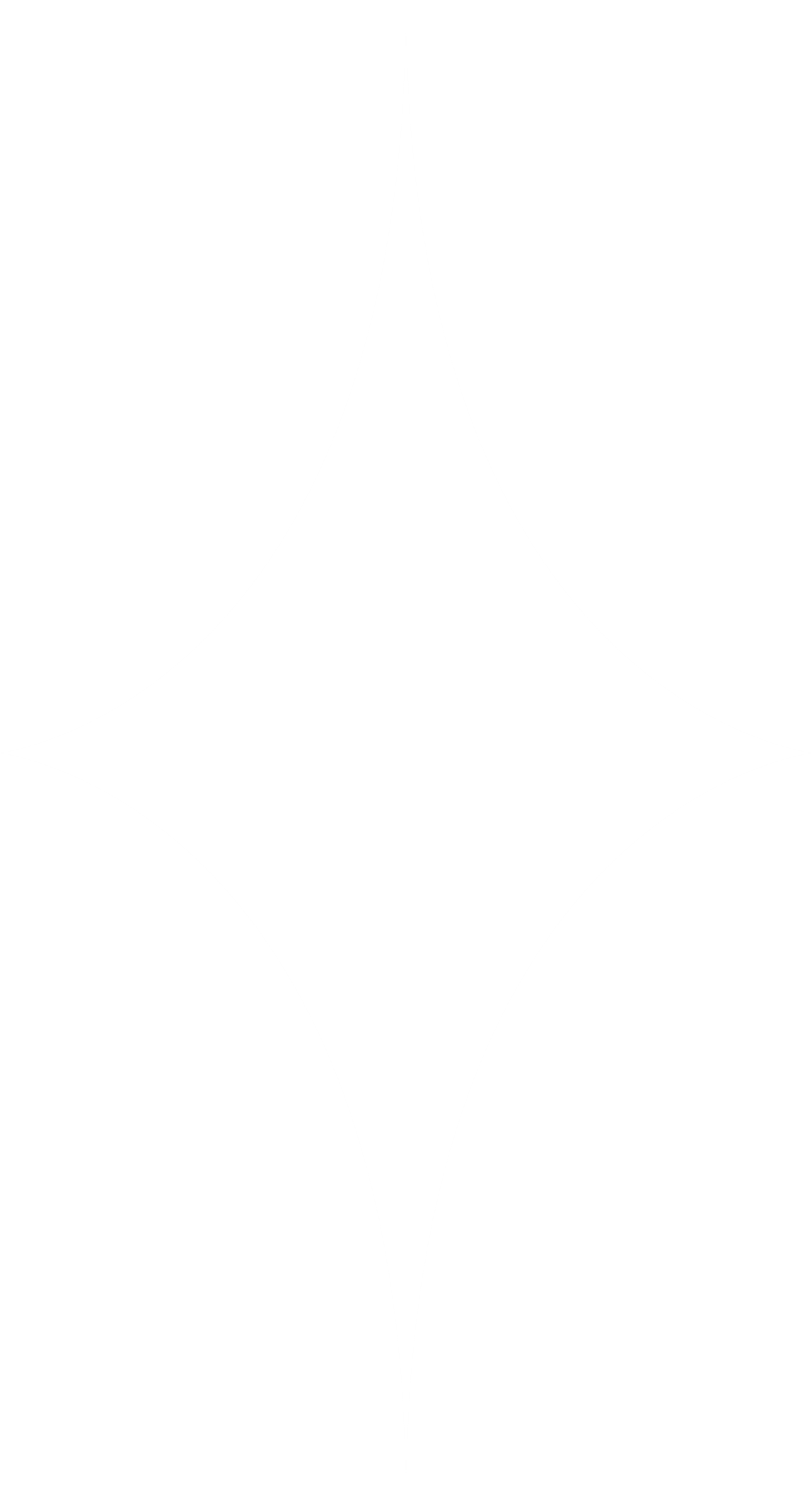 公司市场分析
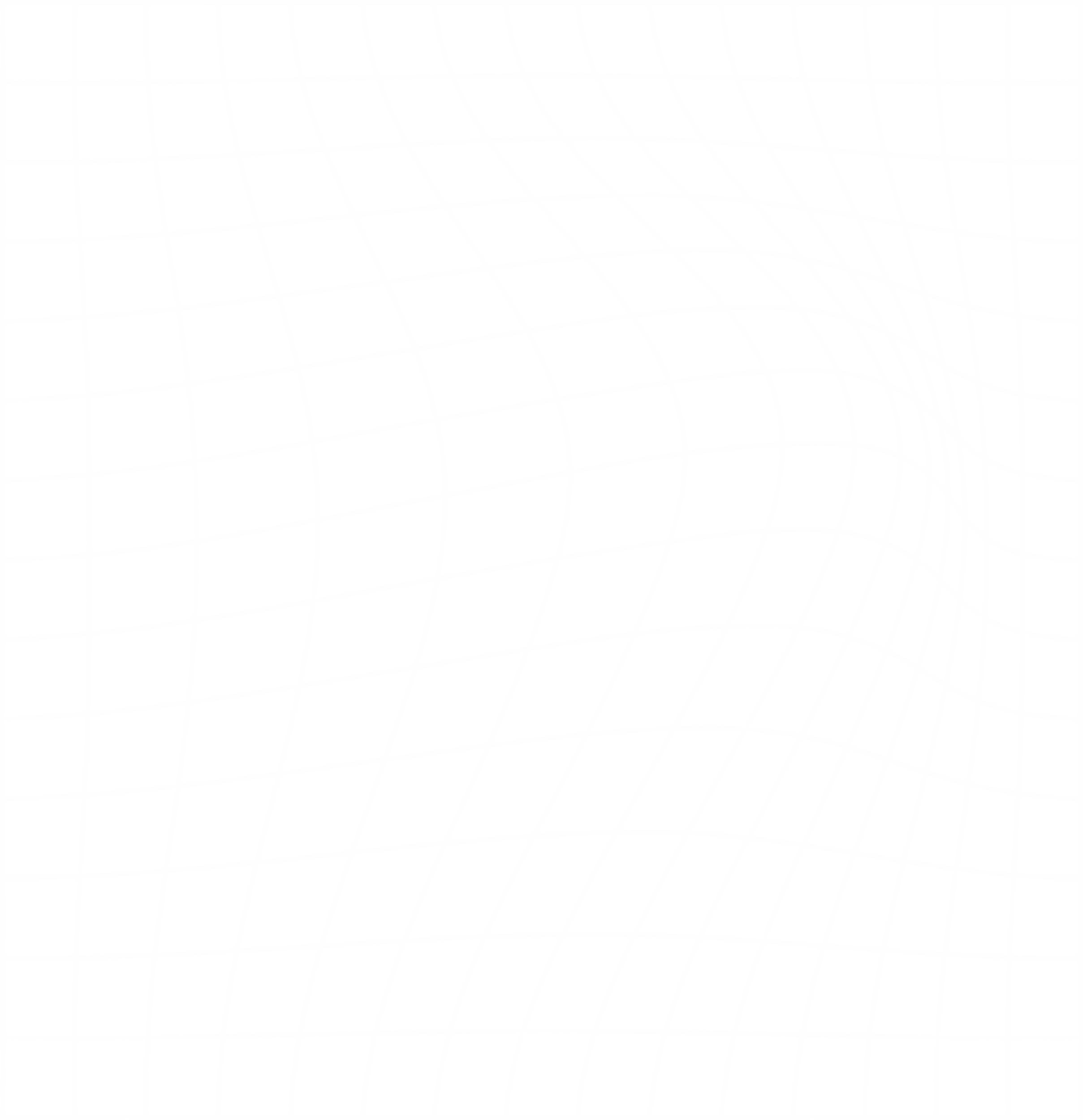 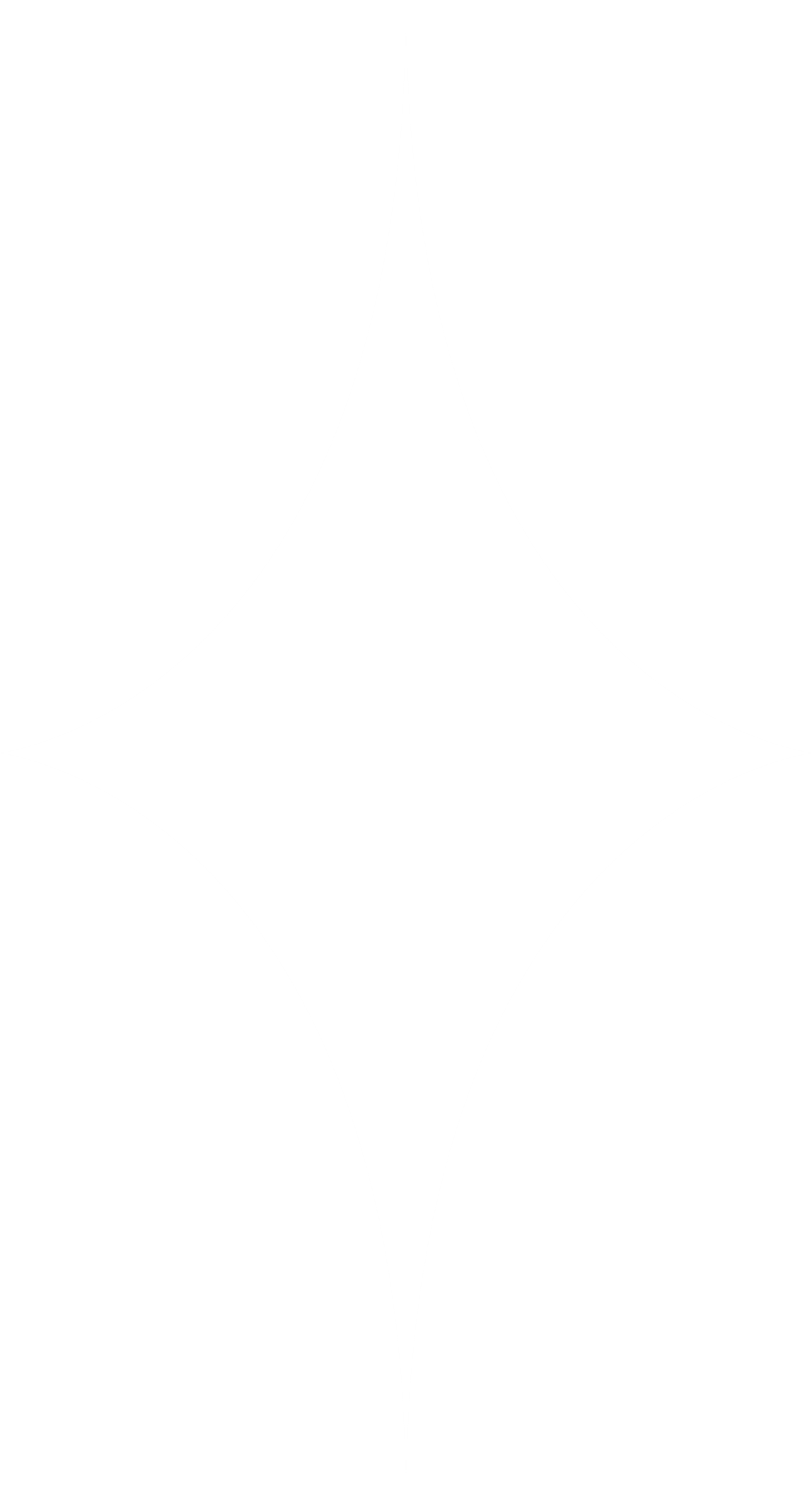 2046
COMPANY MARKET ANALYSIS
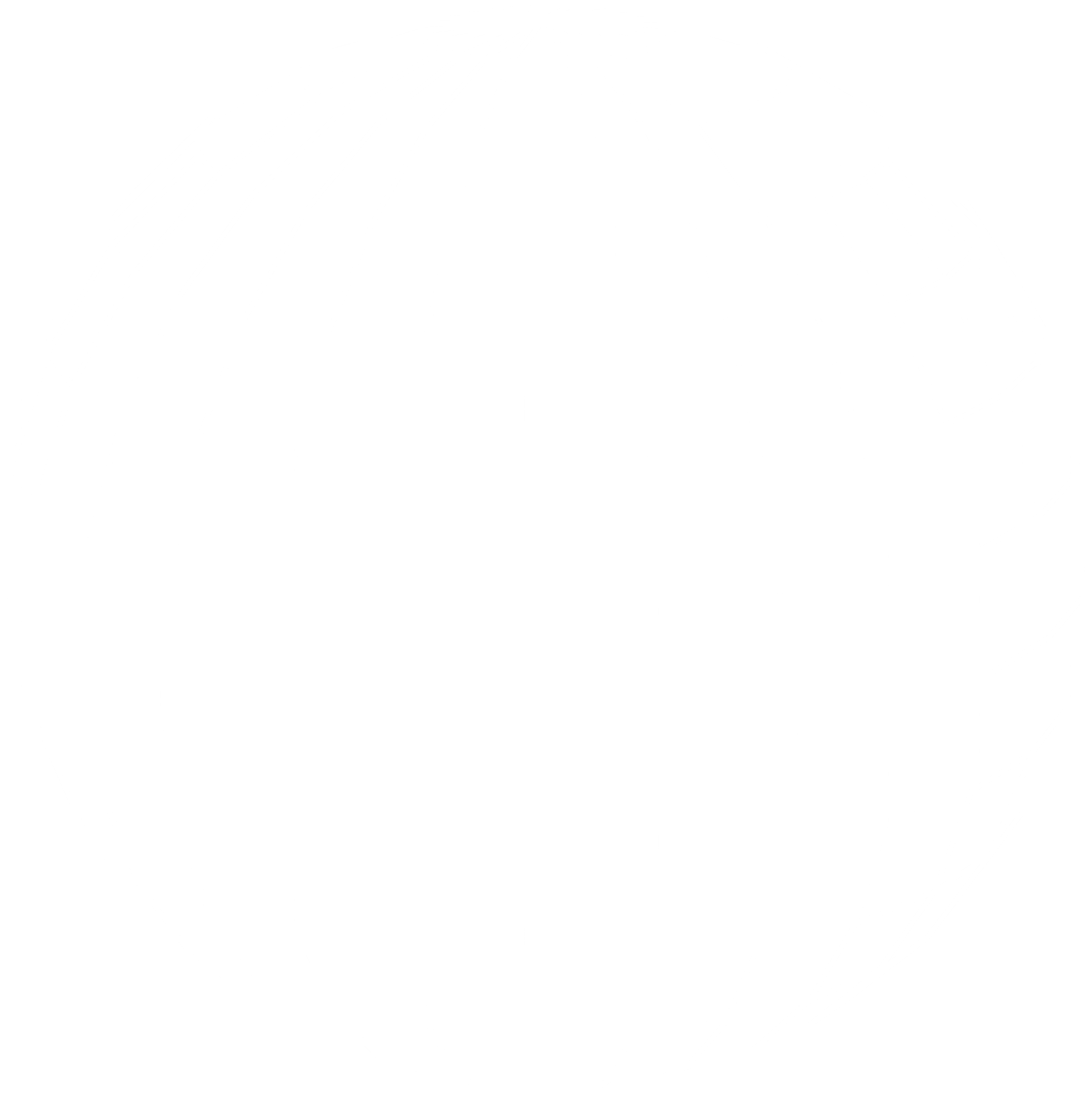 INTRO 
FASHION
ACID
COMPANY MARKET ANALYSISCOMPANY MARKET ANALYSIS
ACID
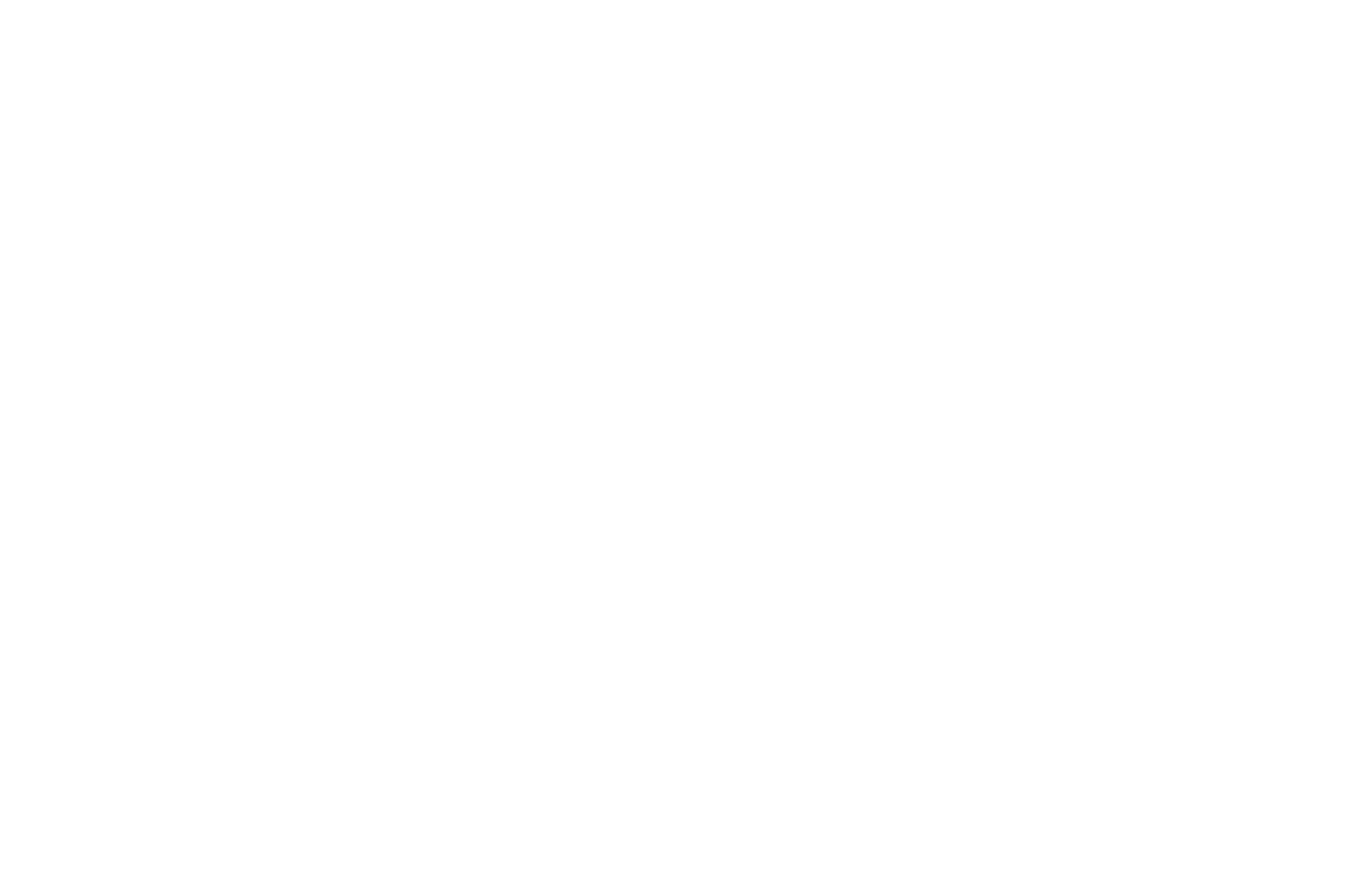 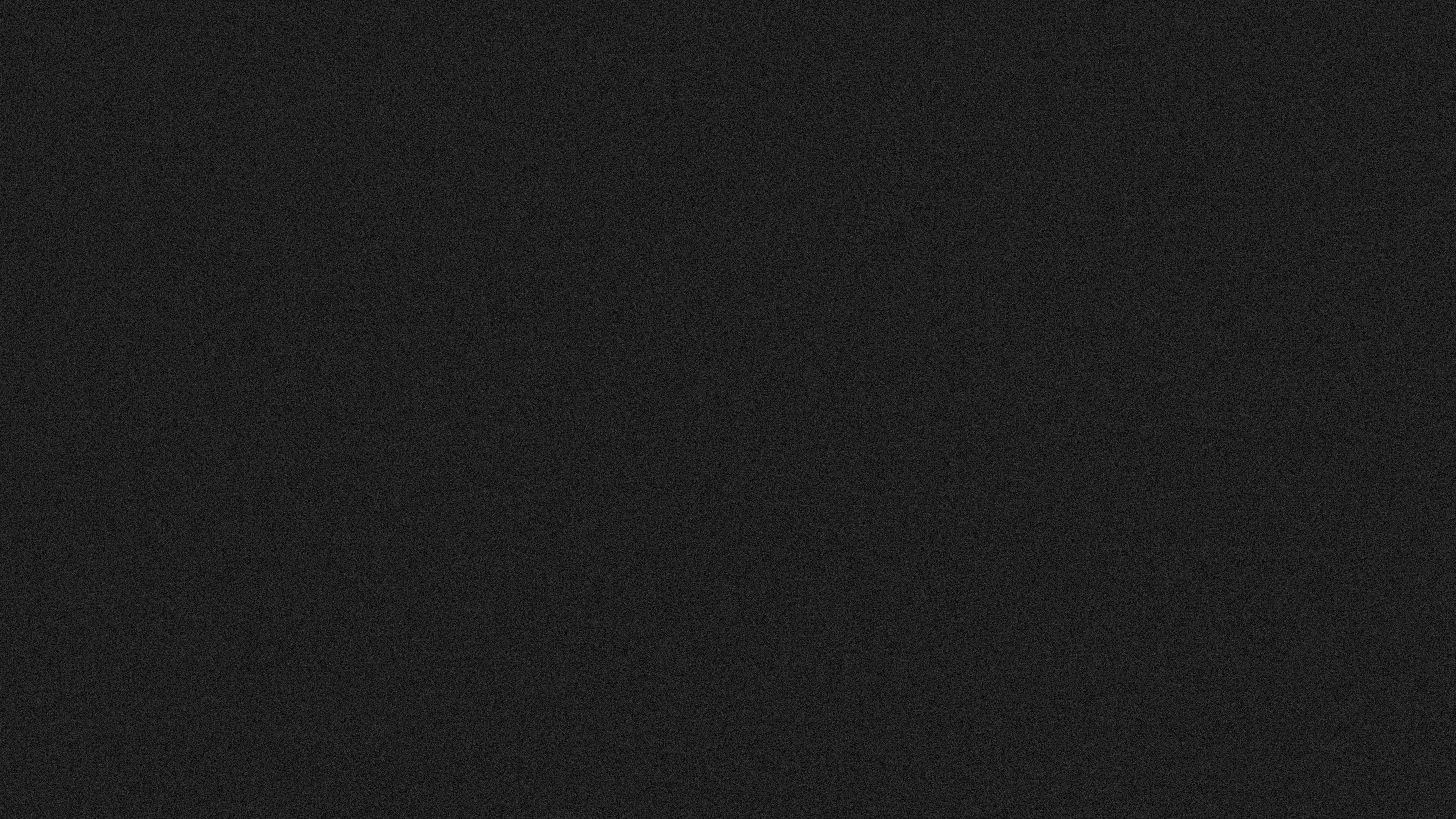 公司市场分析
#005
COMPANY
MARKET ANALYSIS
WIN
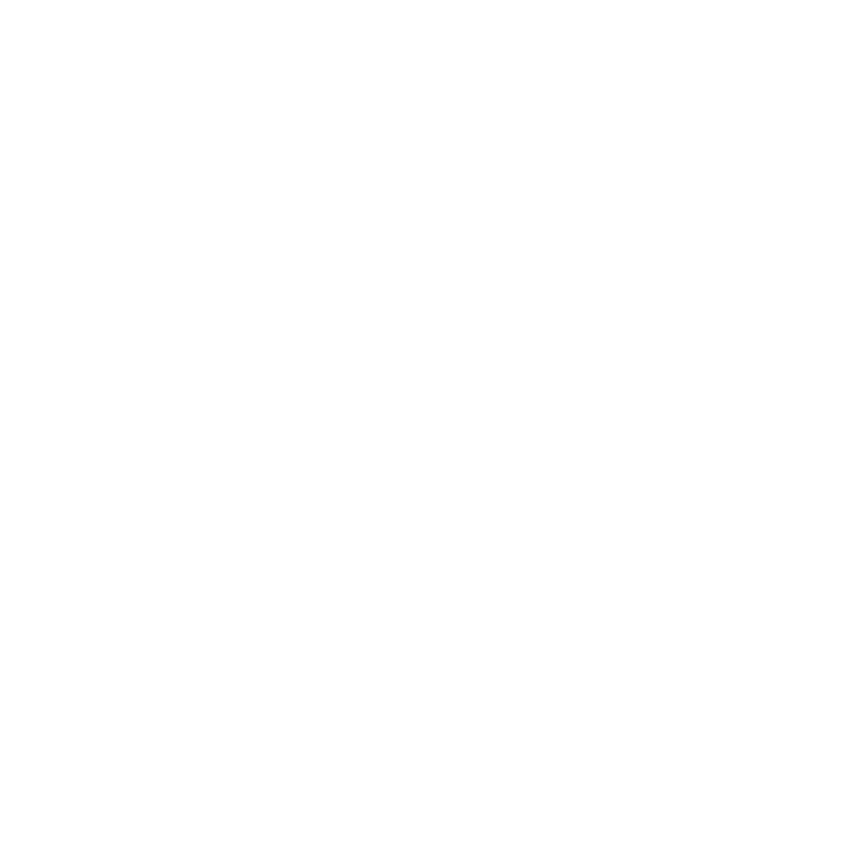 整体市场分析
市场分析01
Overall market analysis
一是行业投资增速大幅回落，固定资产投资增幅的回落将缓解行业的供给压力，但也使未来两年行业增长的动力大为减弱
今年以来纺织行业产销有所萎缩，上半年全行业实现利润总额154亿元，同比增长21.18%,增幅落后于收入6个百分点，较去年同期也下降1个百分点
季度纺织行业毛利率和利润率分别为10.39%和2.90%,较2011年同期分别下降0.35和0.42个百分点
PART 	TWO
市场分析02
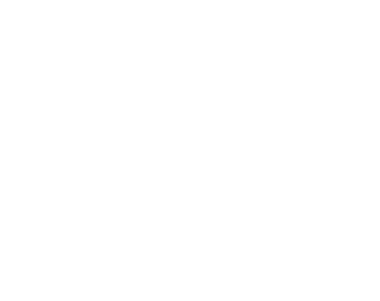 二是新型面料研发成效不大，低端产品约占80%以上，并且以满足国内消费市场为主，能够进入国际中高端市场的成品不及10%
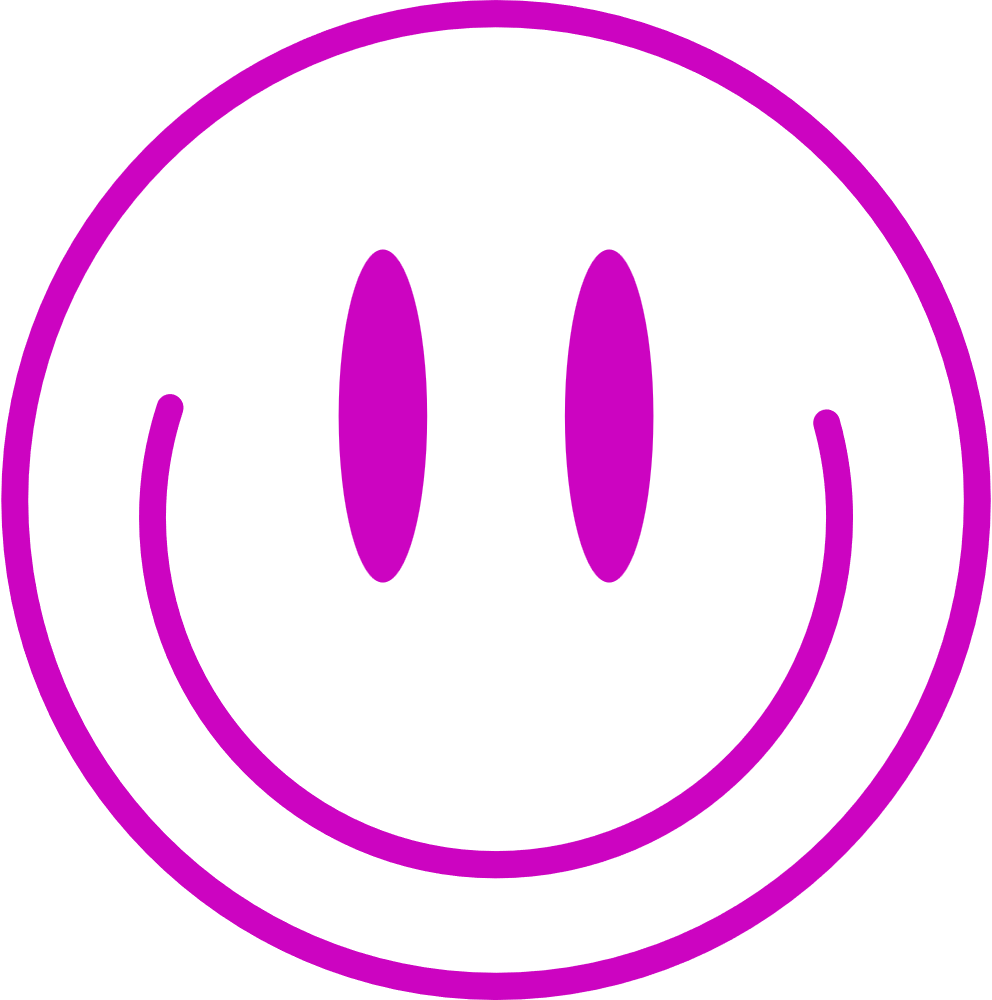 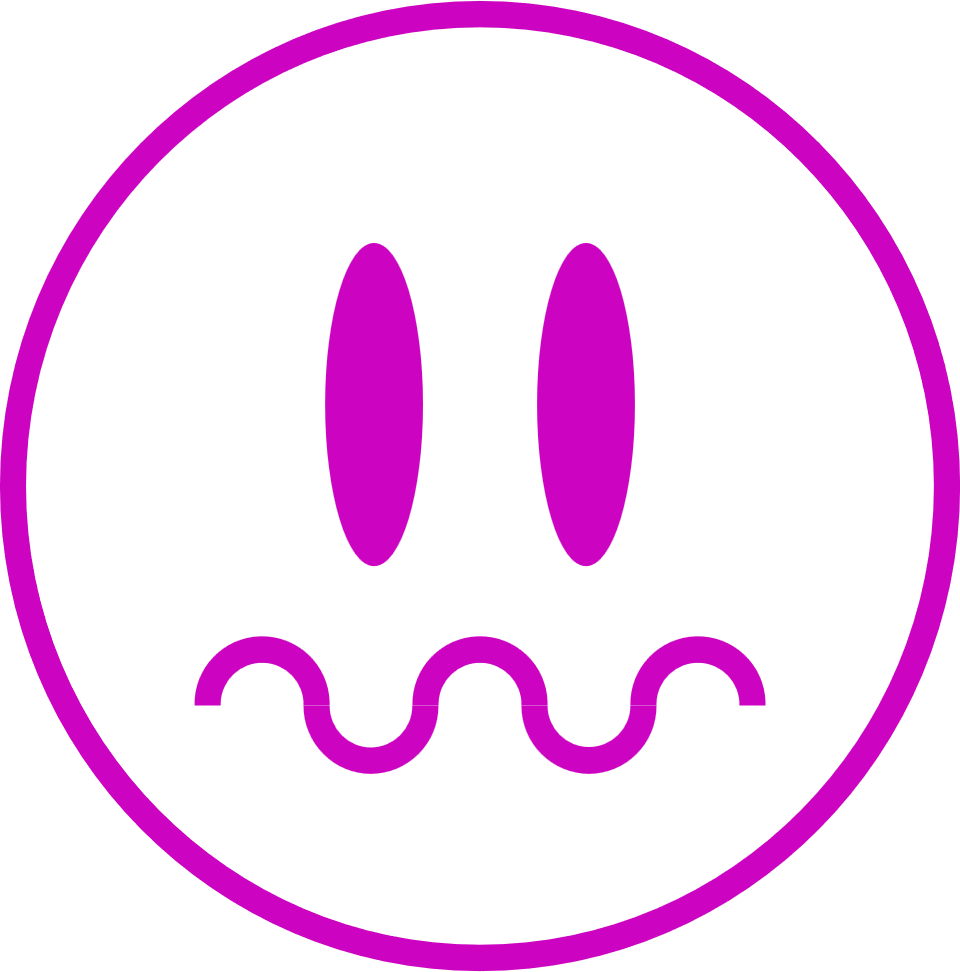 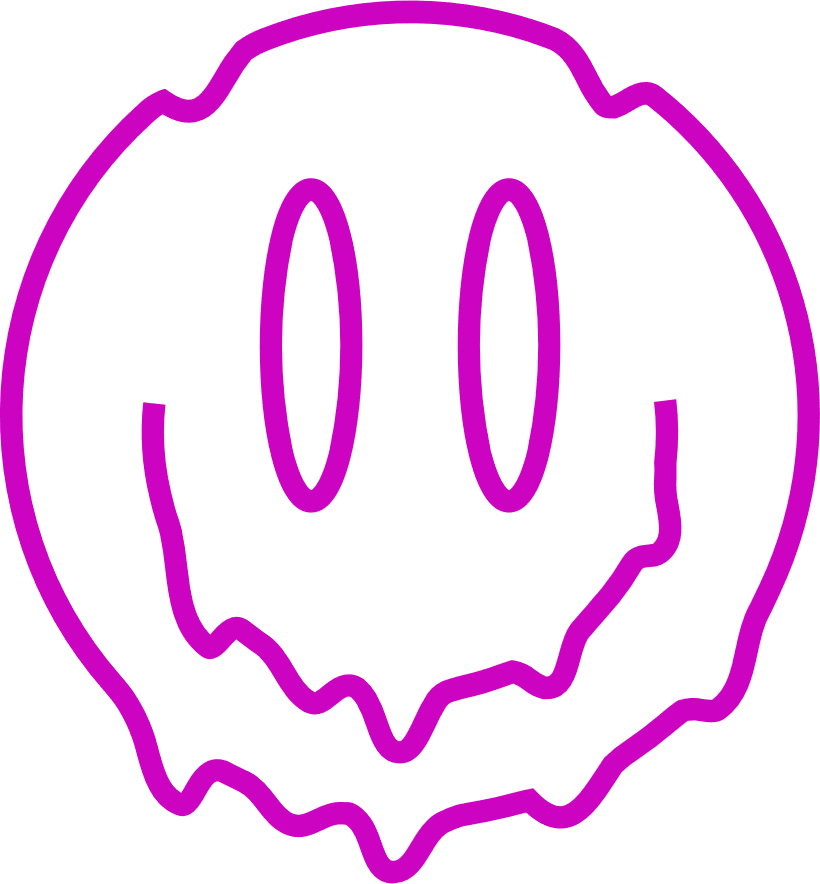 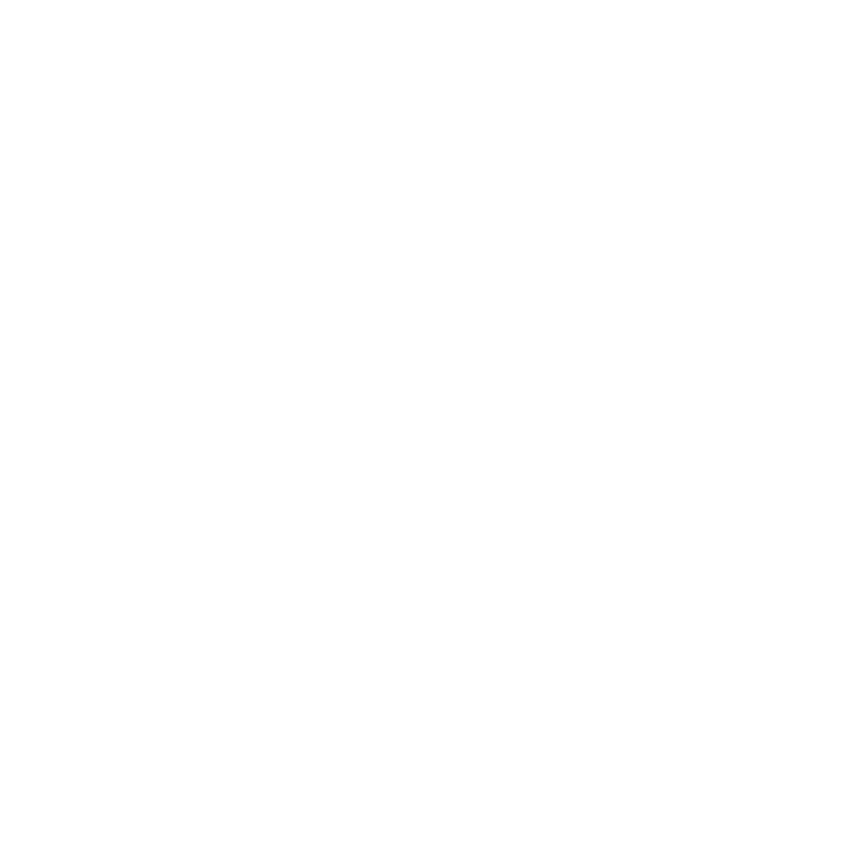 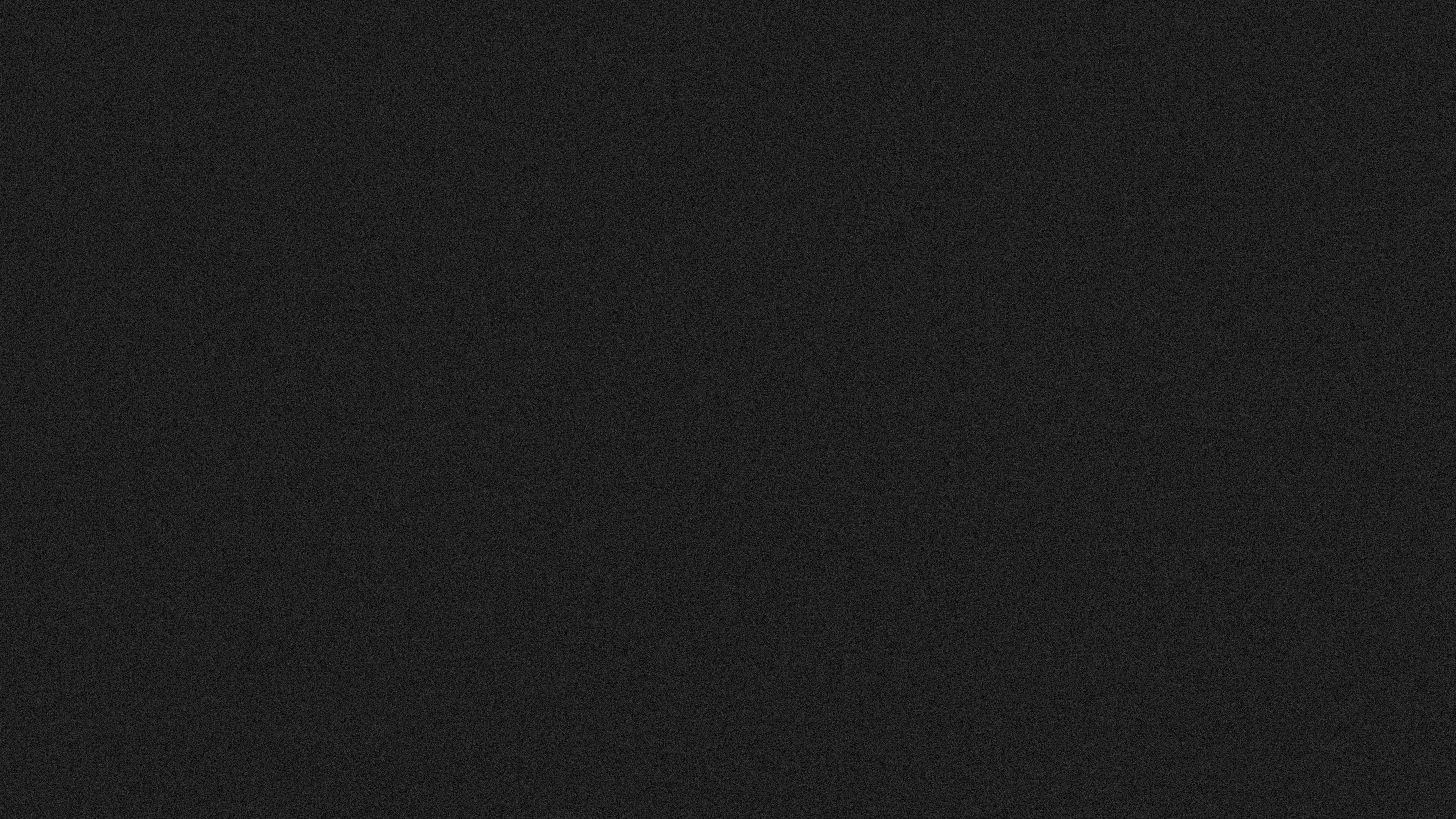 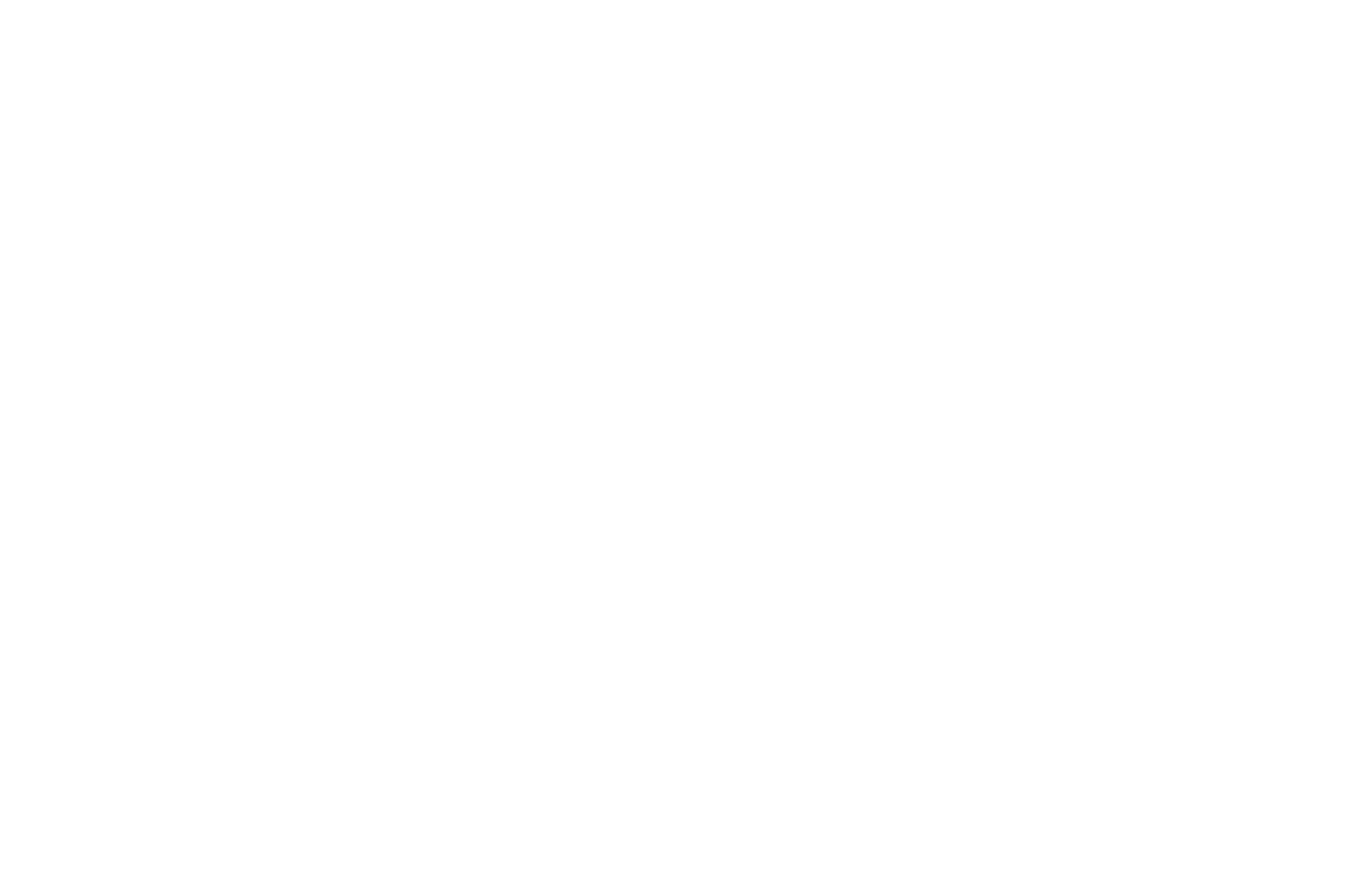 公司市场分析
#006
COMPANY
MARKET ANALYSIS
WIN
MARKET ANALYSIS
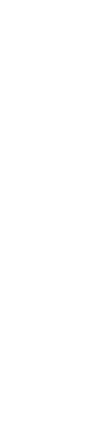 市场分析
现在，服装行业在不断地更新人们的观念，推动服装行业的发展，时装设计师的创意一旦被消费者，被社会所认可和接受，都会产生巨大的社会效应
这样为数众多的服装、款式新颖的服装汇入到服装发展大潮中，加快了服装行业发展进程
PART 	TWO
3,000
Lorem ipsum
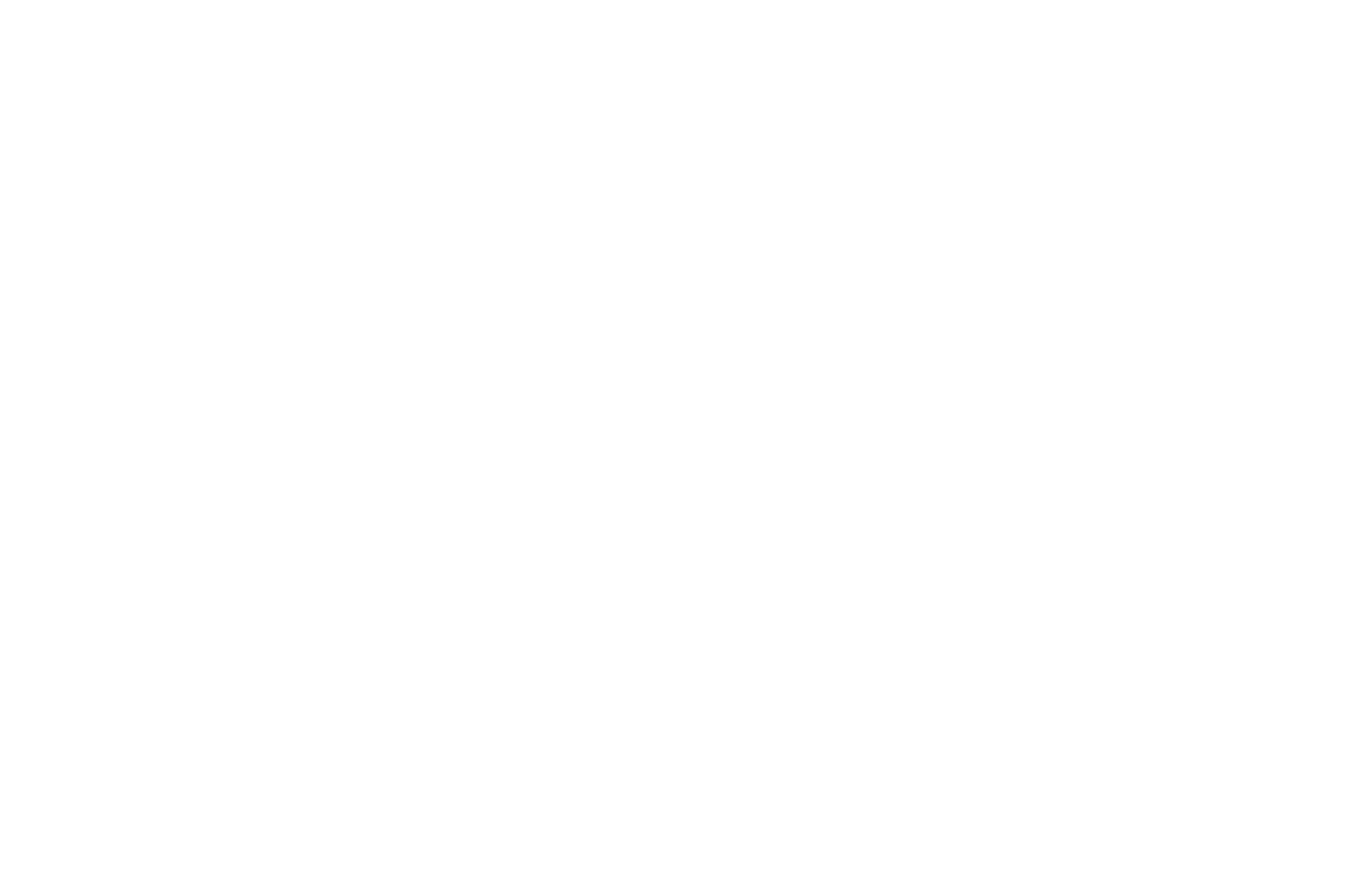 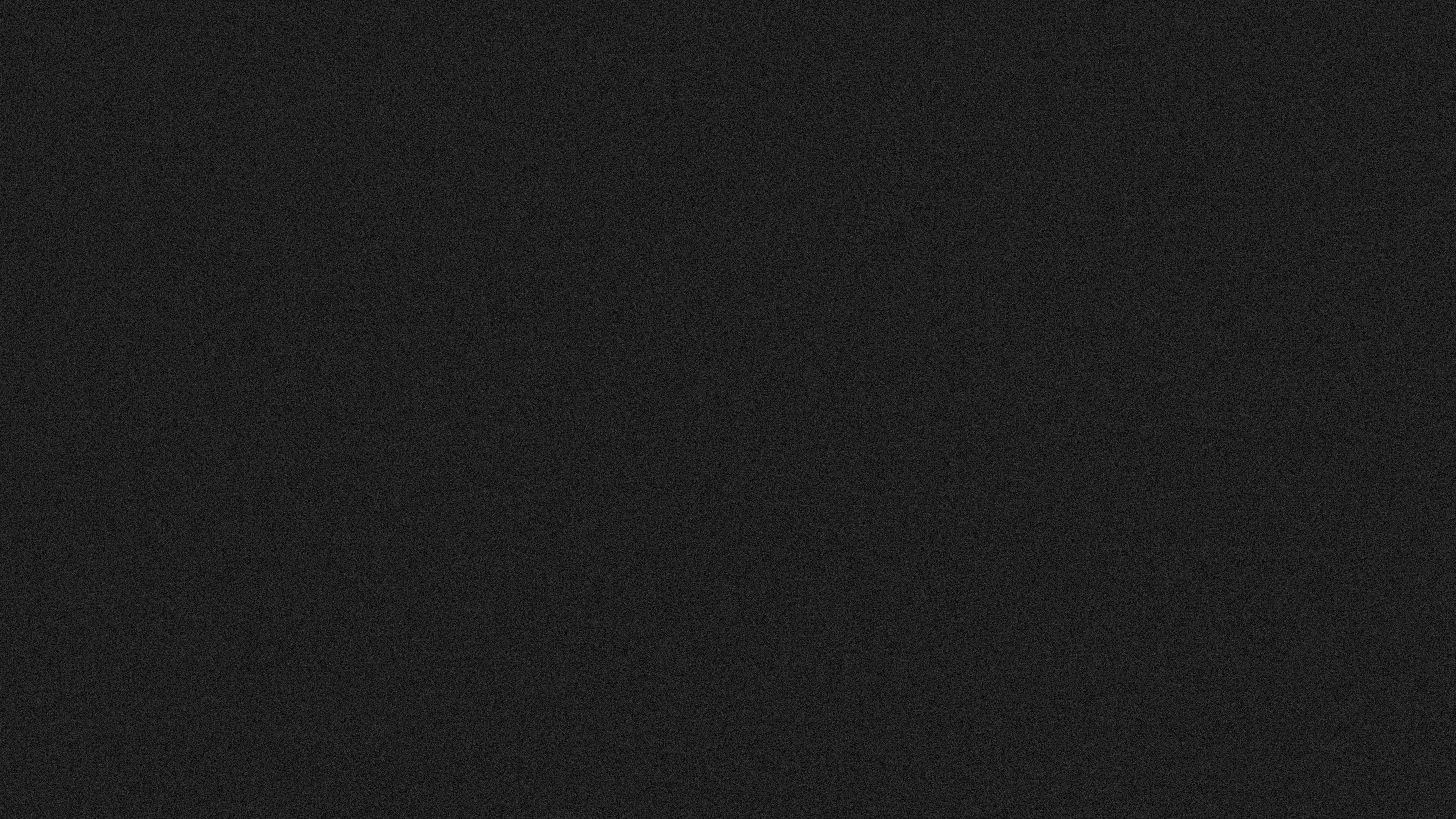 公司市场分析
#007
COMPANY
MARKET ANALYSIS
WIN
01
02
01#
02#
依靠成本、价格进行激烈竞争是中国服装工业的现状，多数企业忽视技术开发
忽视市场开拓型人材的培养，重硬件轻软件，重生产轻研发，重仿制轻独创，忽视设计、品牌和创新
市场体系建设是影响市场流通的重要因素，目前我国缺乏成熟、高效的服装流通体系，缺乏像沃尔玛、日本迅销一类的大型服装流通企业
诚信建设的缺乏导致我国市场效率低下的重要原因，企业间缺乏契约与诚信合作，造成交易成本高企，商品流通阻滞
PART 	TWO
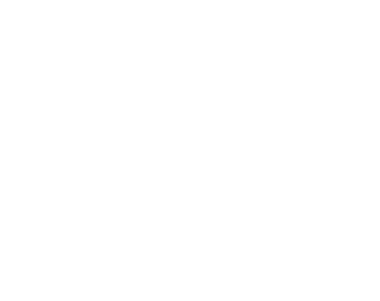 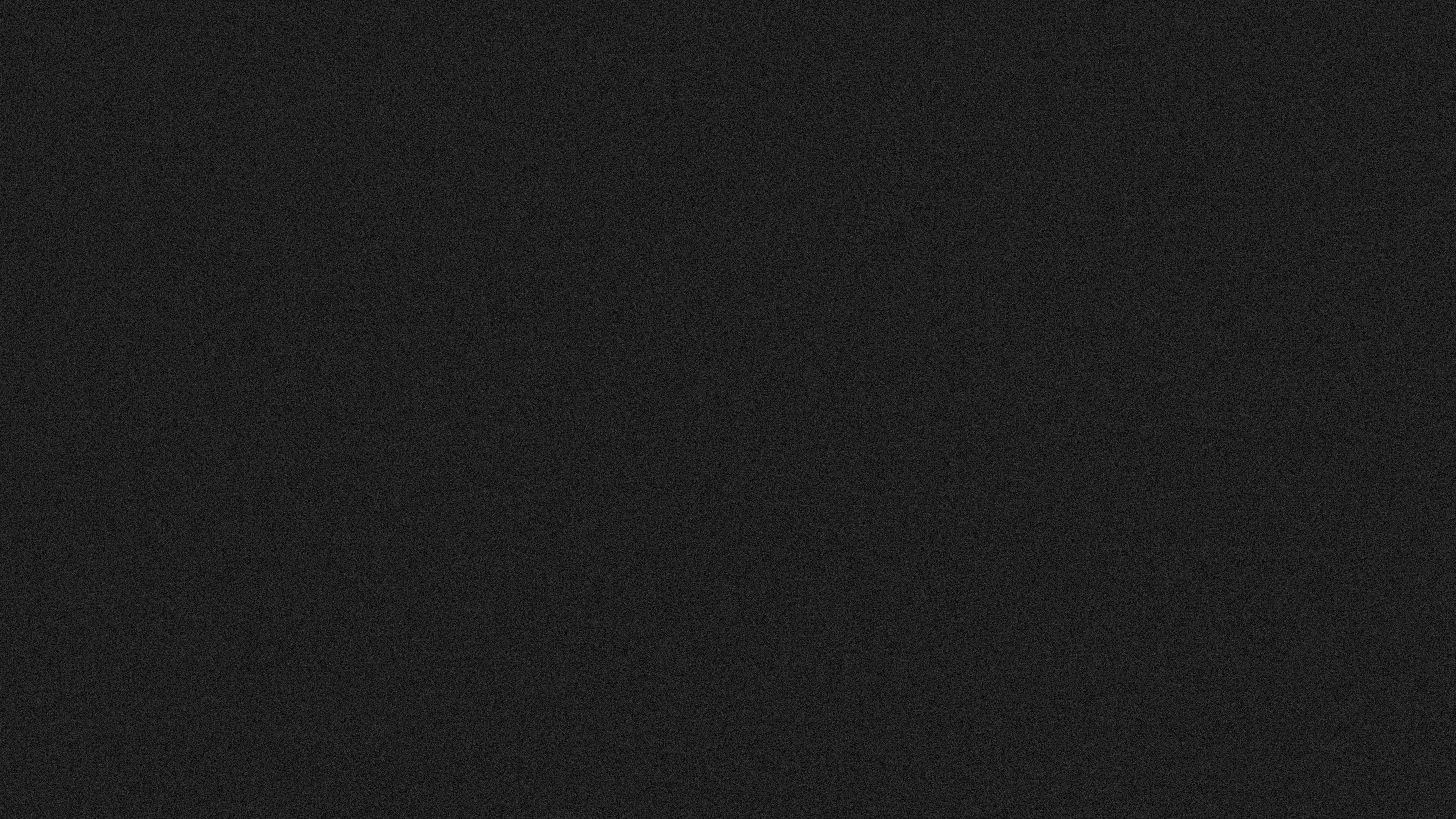 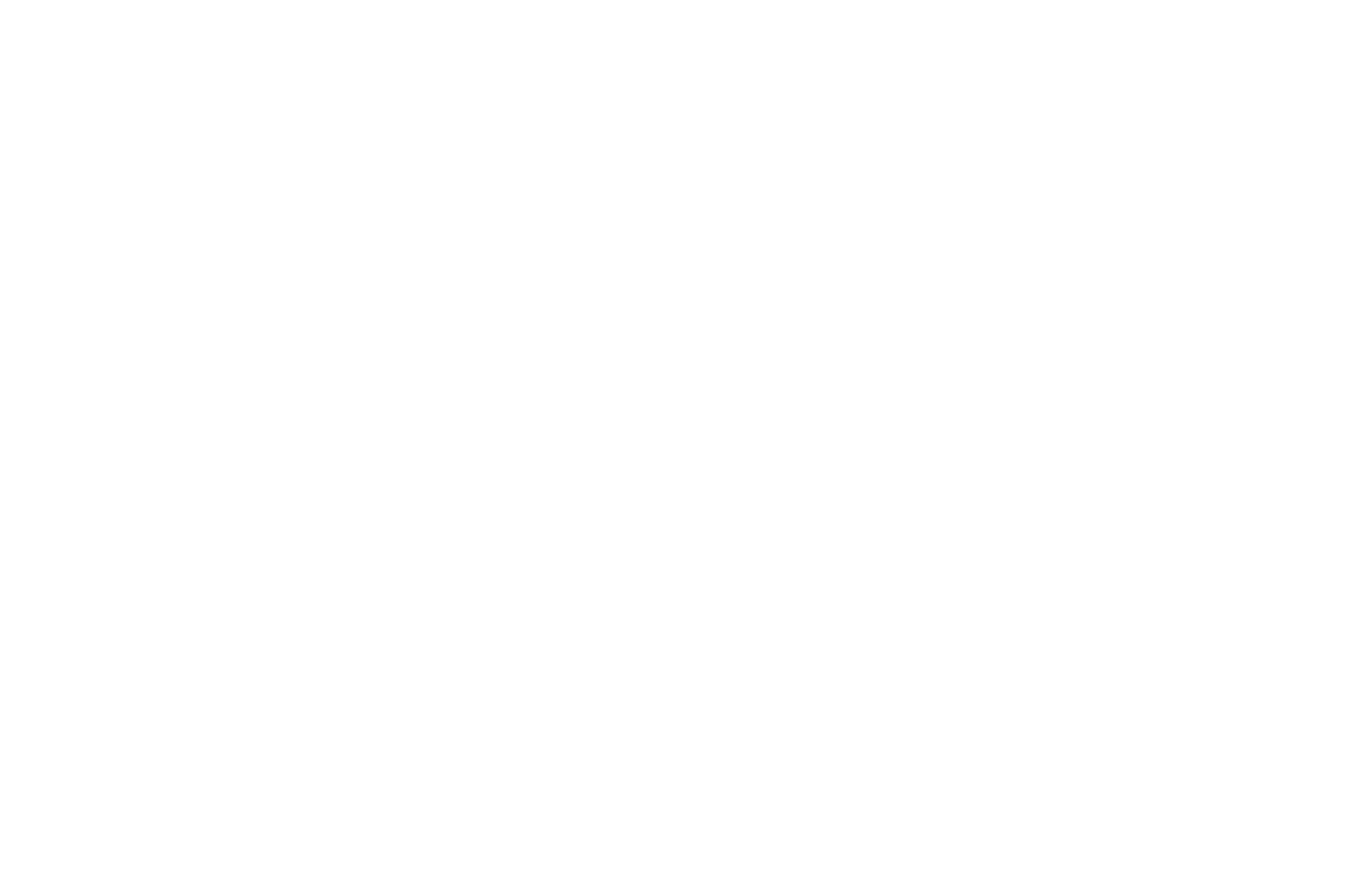 公司市场分析
#008
COMPANY
MARKET ANALYSIS
WIN
S
W
O
T
S
W
O
T
PART 	TWO
STRENGTHS
WEAKNESSES
OPPORTUNITY
THREATS
品牌与设计的竞争突破了服装行业传统的利润空间，使其成为国际上先进服装公司竞争的主要手段
即更高层次的竞争。随着现代社会文明的发展，服装已突破其遮体御寒、美化使用功能，逐渐被赋予丰富的文化内涵
物流业的发展国际上品牌营销已从制造商品牌向零售商品牌过渡，流通能力成为品牌竞争的重要手段
由于服装行业能够大量吸收劳动力就业，且投资少，见效快，进入壁垒低，特别是许多面料商向服装下游的扩张
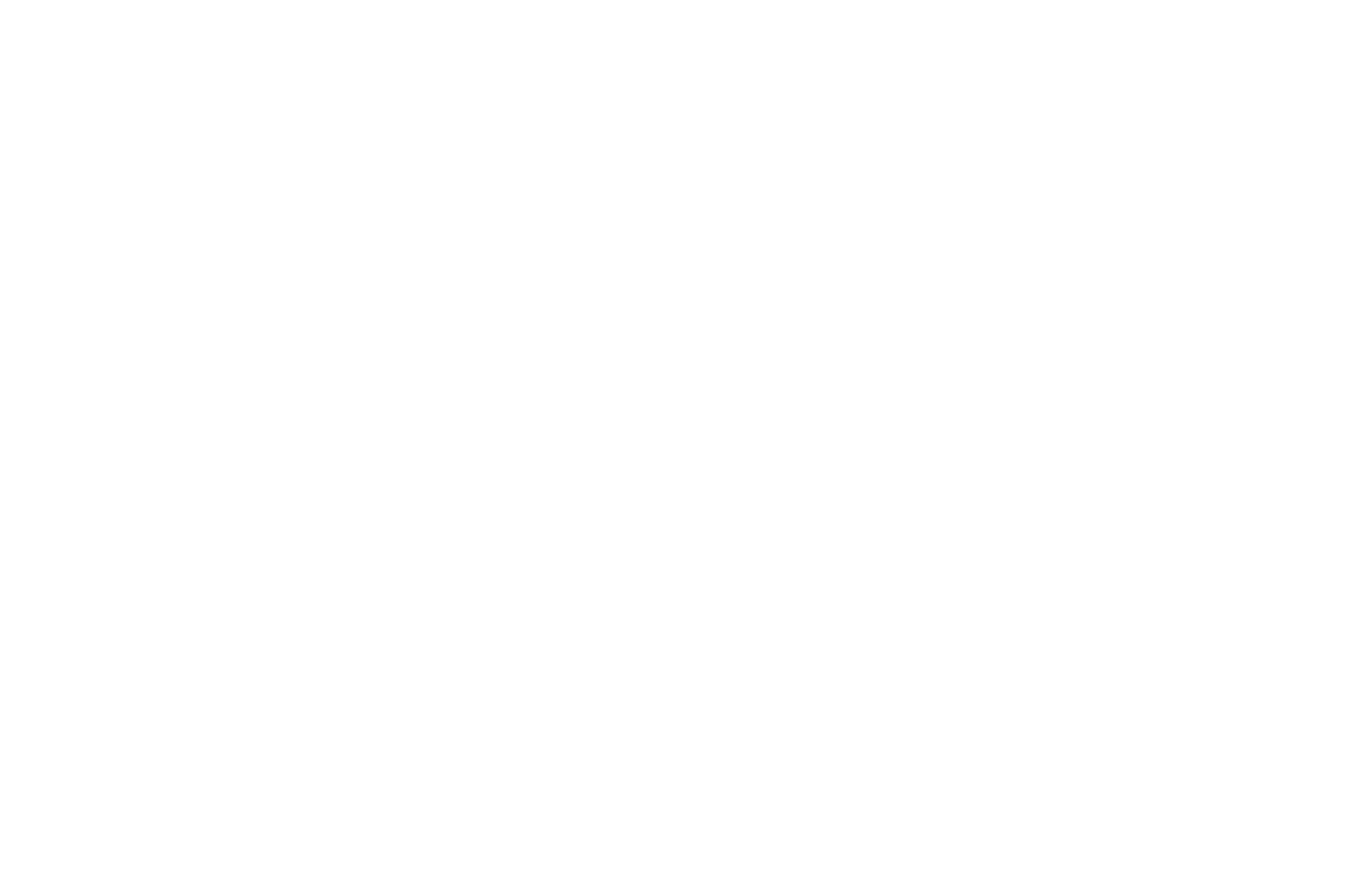 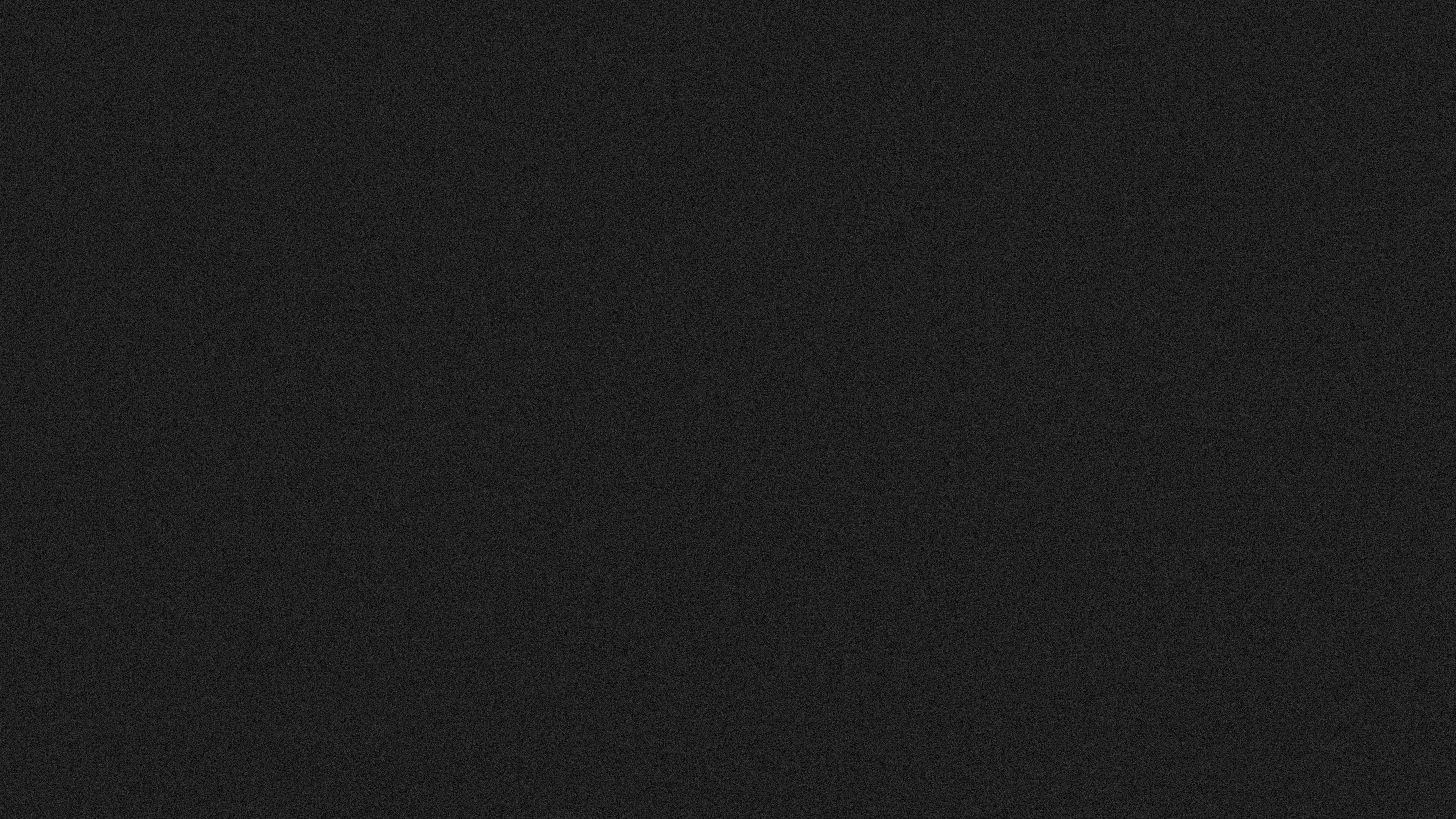 公司市场分析
#009
COMPANY
MARKET ANALYSIS
WIN
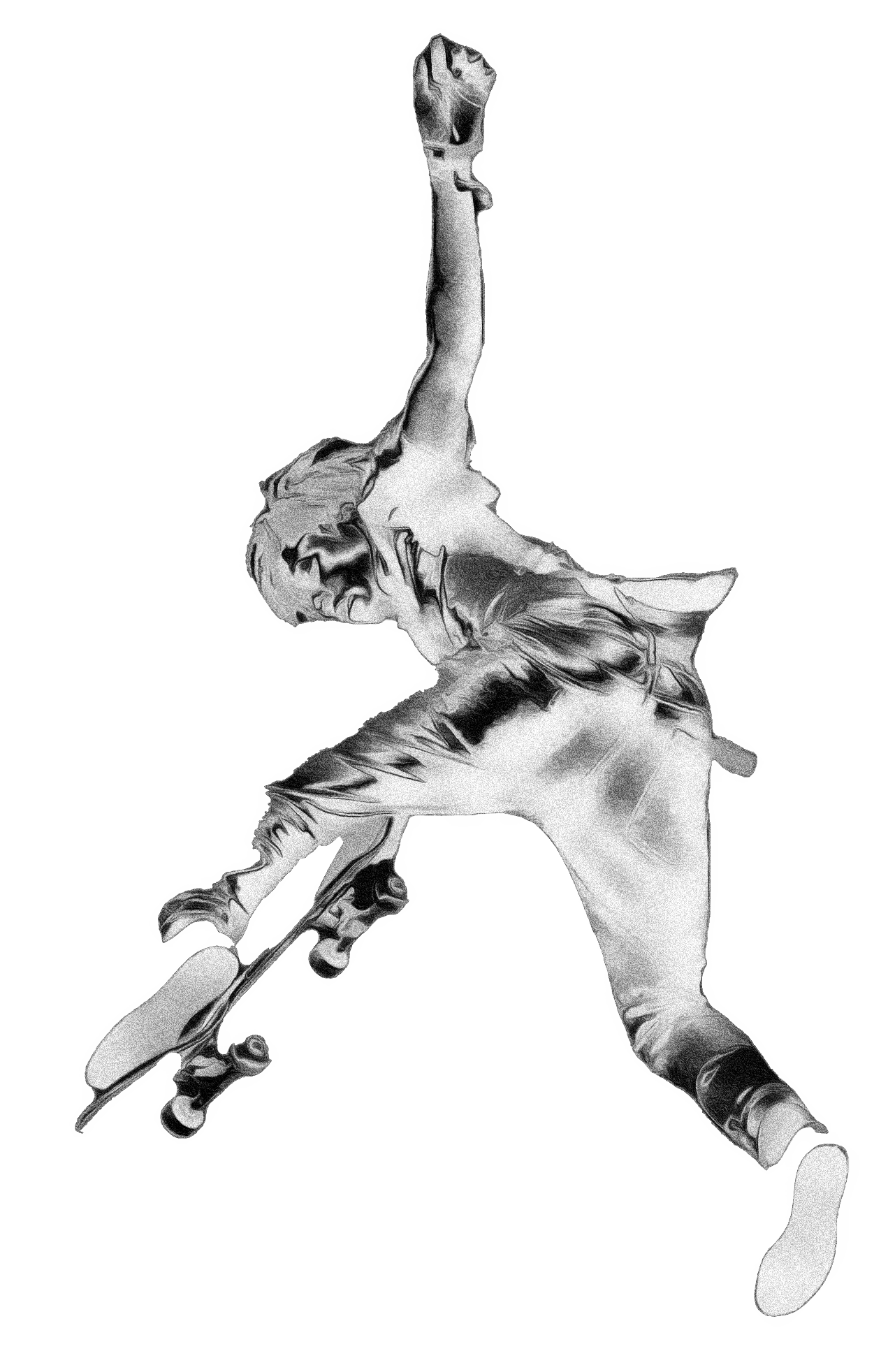 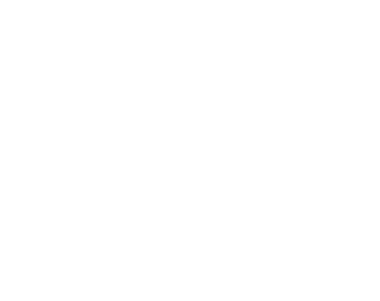 01
市场分析
03
市场分析
MARKET 
ANALYSIS
MARKET 
ANALYSIS
服装的相关产业主要有服饰产业和文化产业。服饰产业主要包括鞋类、手袋、首饰、配饰、皮革品、化妆品等
由于服装行业能够大量吸收劳动力就业，且投资少，见效快，进入壁垒低，许多面料企业向服装下游的扩张
PART 	TWO
02
市场分析
04
市场分析
MARKET 
ANALYSIS
MARKET 
ANALYSIS
文化产业中与服装相关的主要有广告传媒、流行色推广、时尚出版、模特、摄影、会展、设计等
随着竞争形式向品牌和设计阶段的过渡，未来服装行业的进入壁垒将不断提高，加之行业利润率的下降
SELF –INTRODUTIONSELF-INTRODUCTION SELF-INTRODUCTION
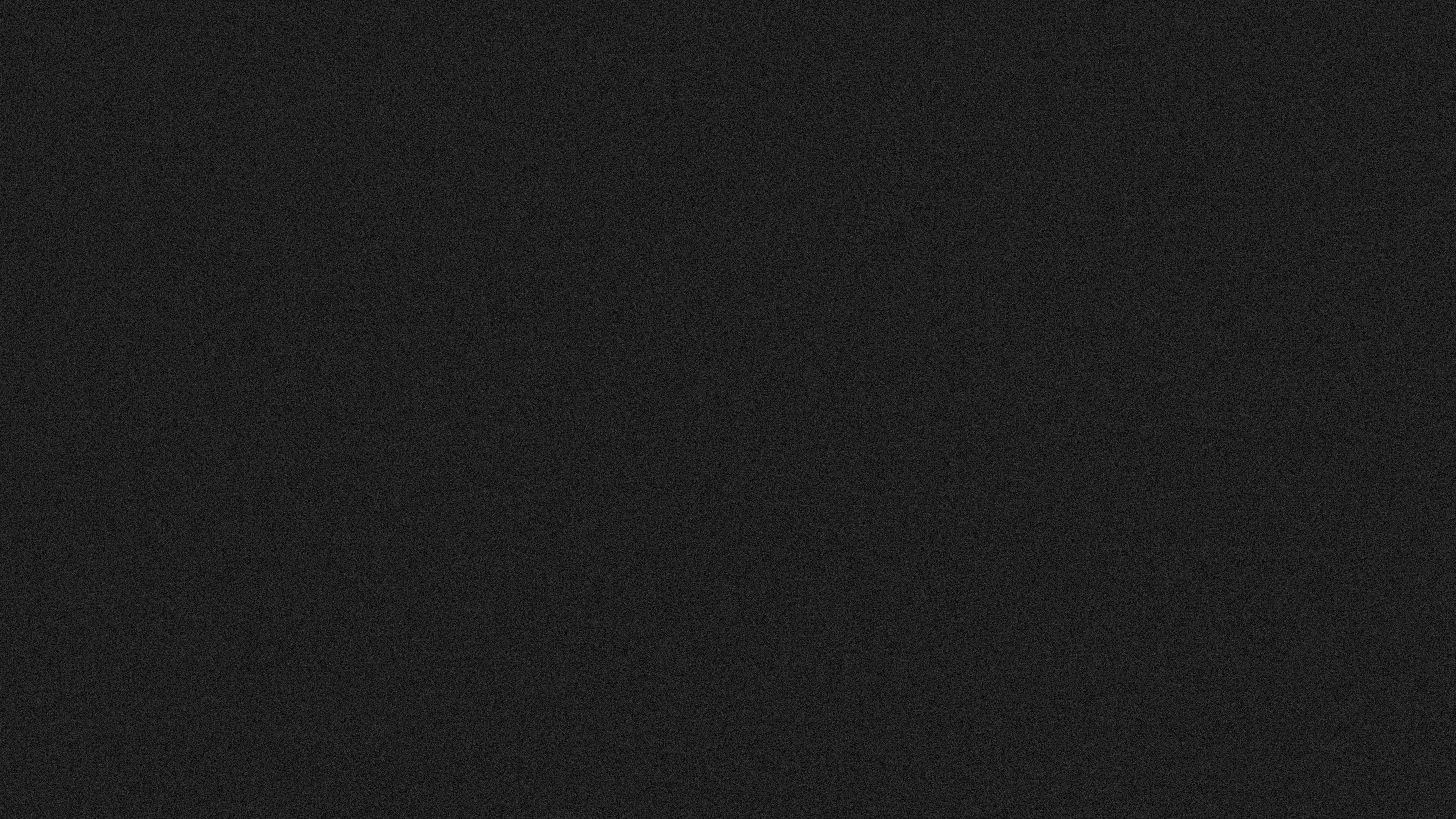 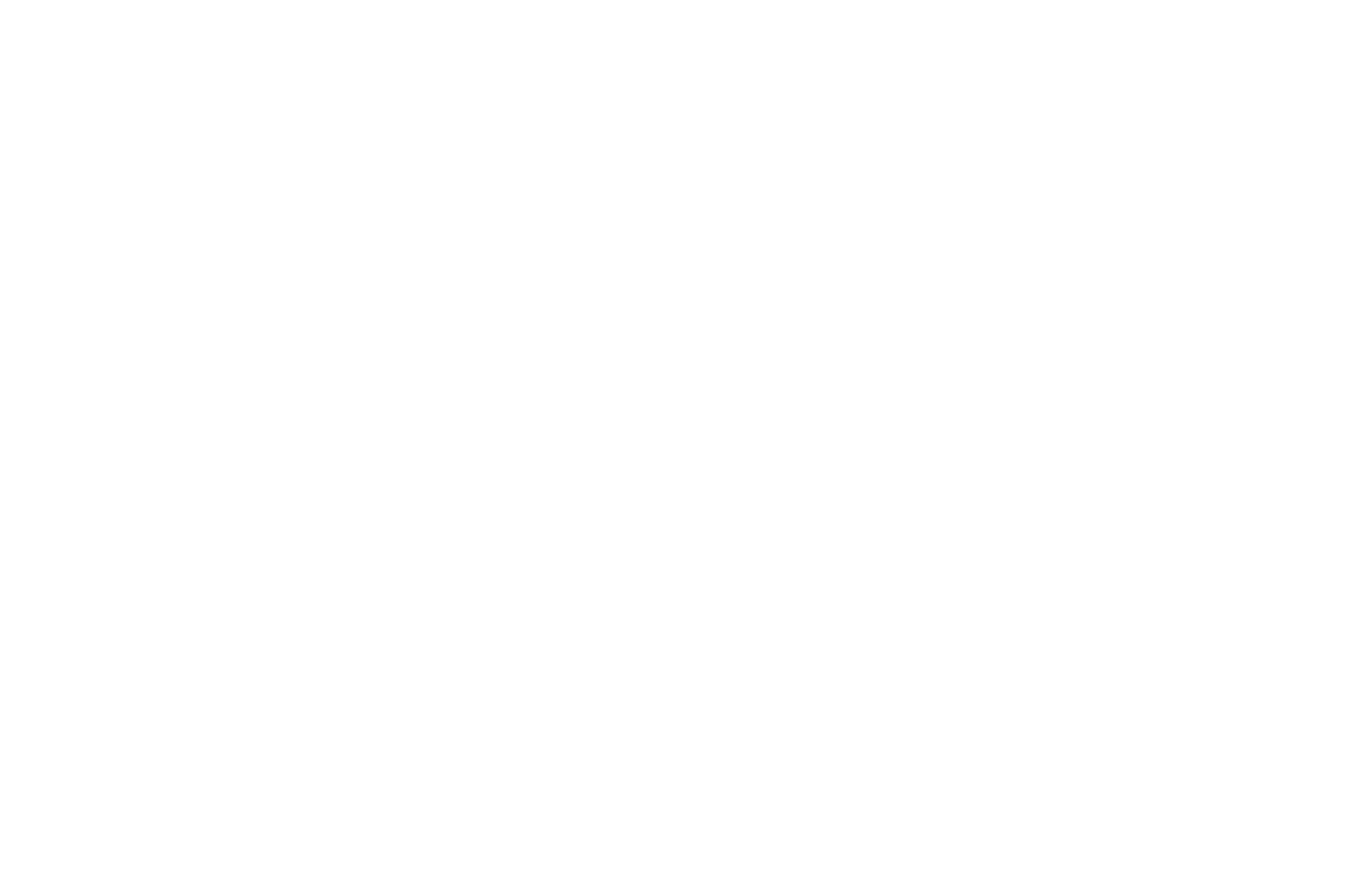 PROJECT INTRO
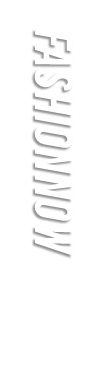 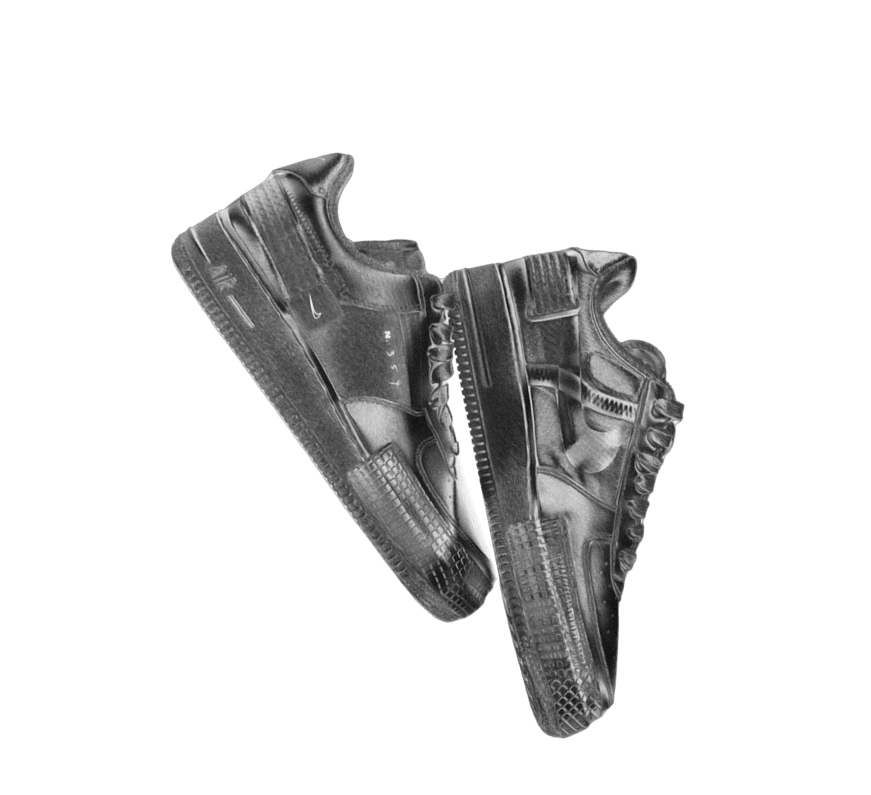 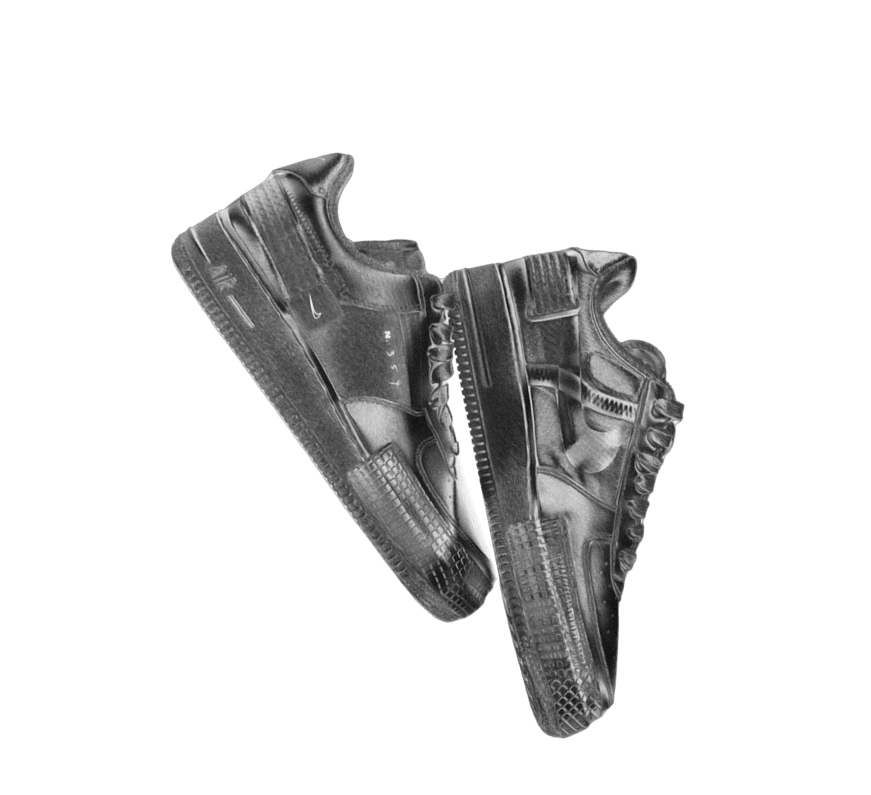 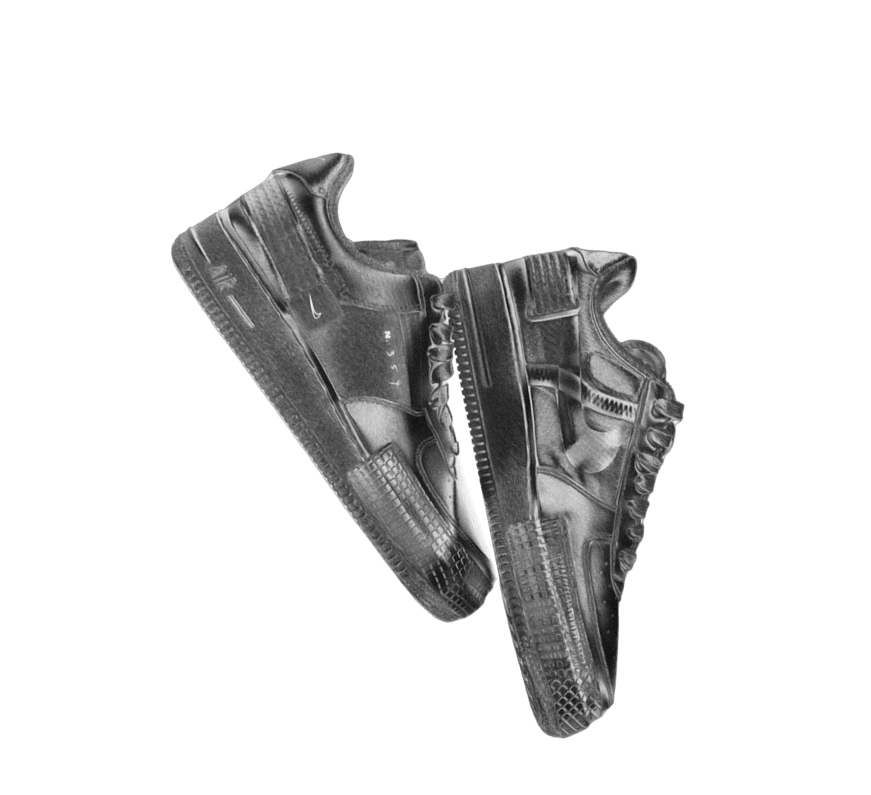 03
ACIGRAPH
PART THREE
COMPANY PROJECT INTRODUCTION
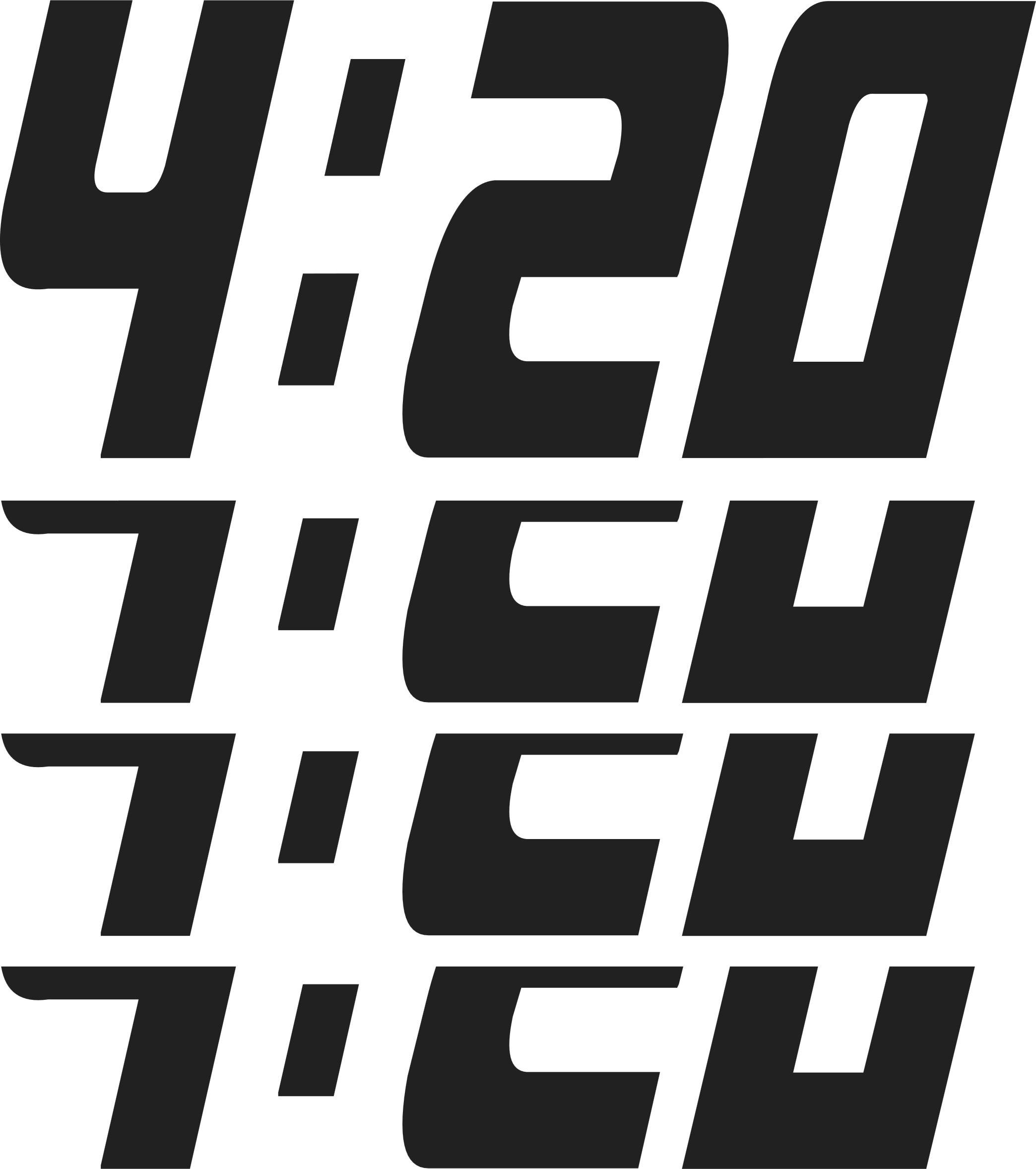 INTRO 
FASHION
ACID T
GRAPHIC NO.
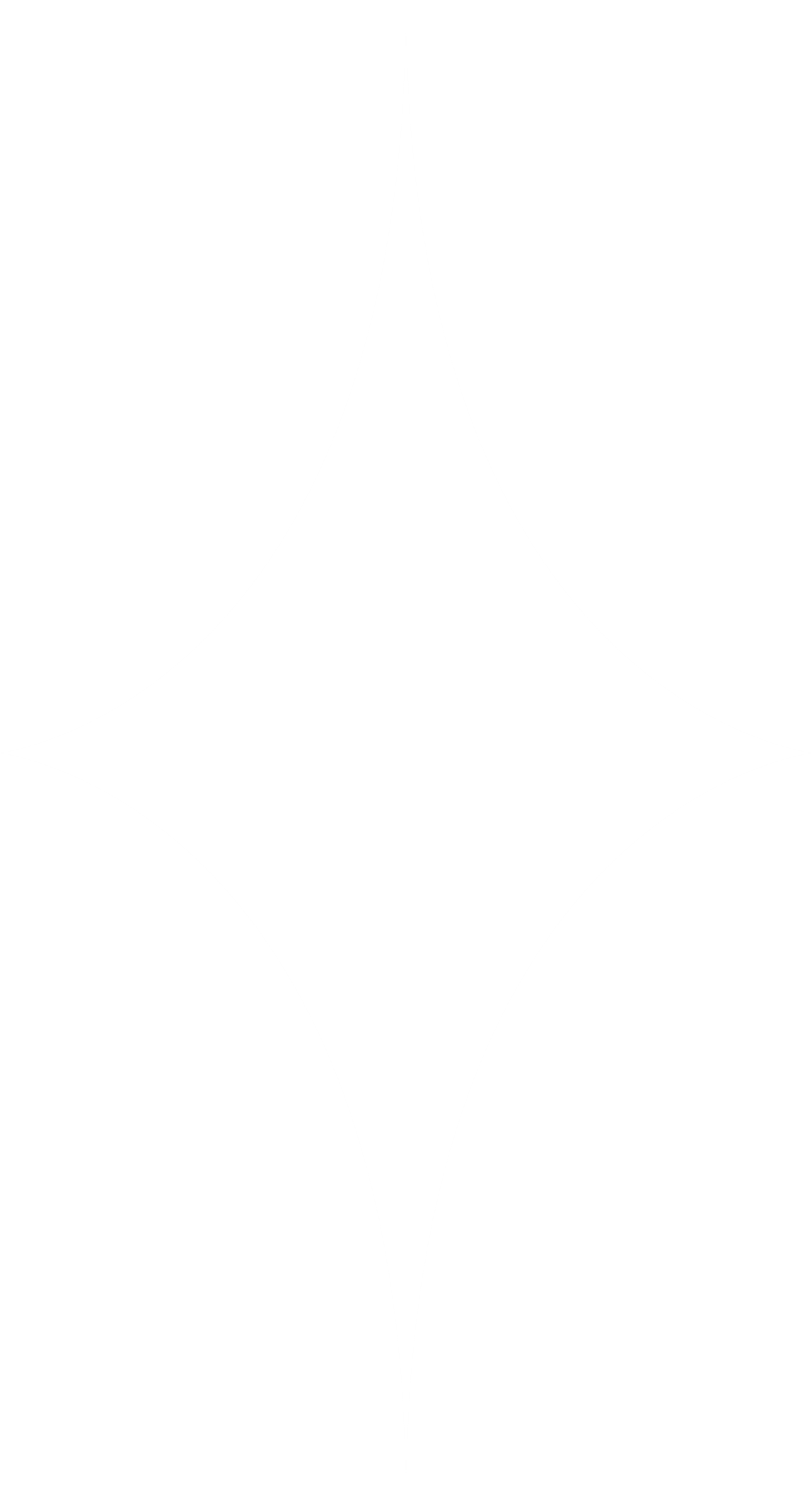 公司项目介绍
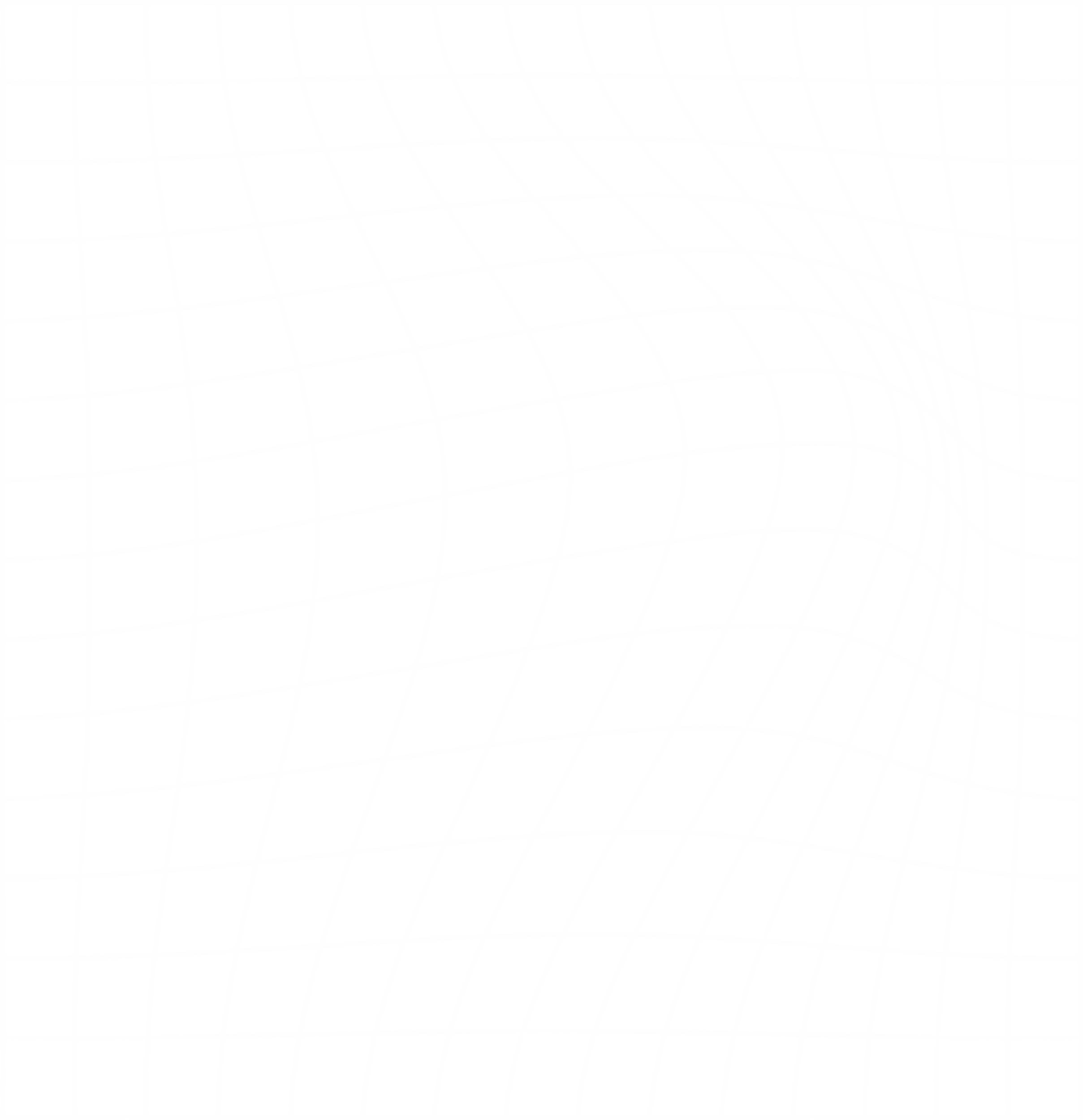 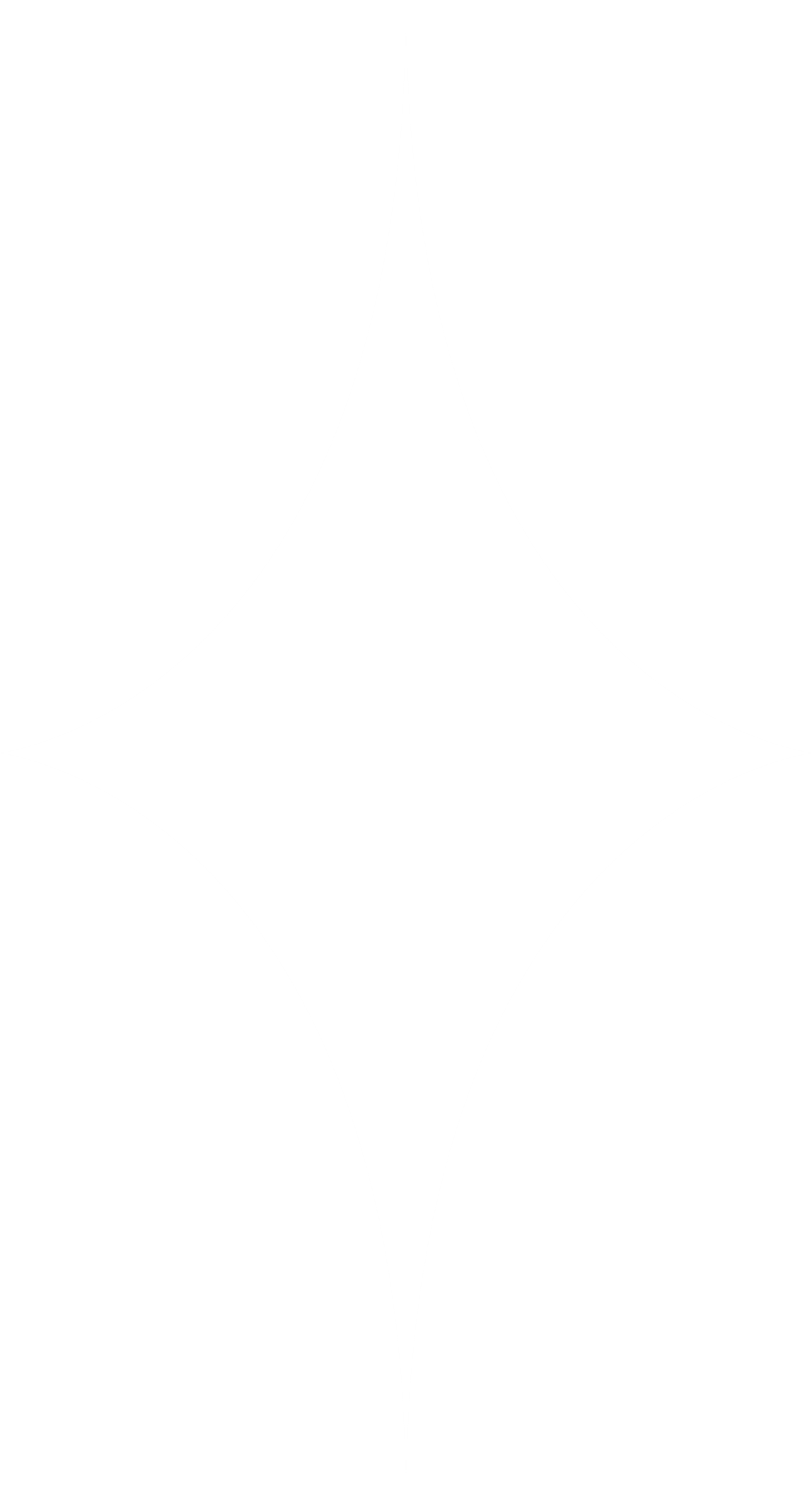 2046
COMPANY PROJECT INTRODUCTION
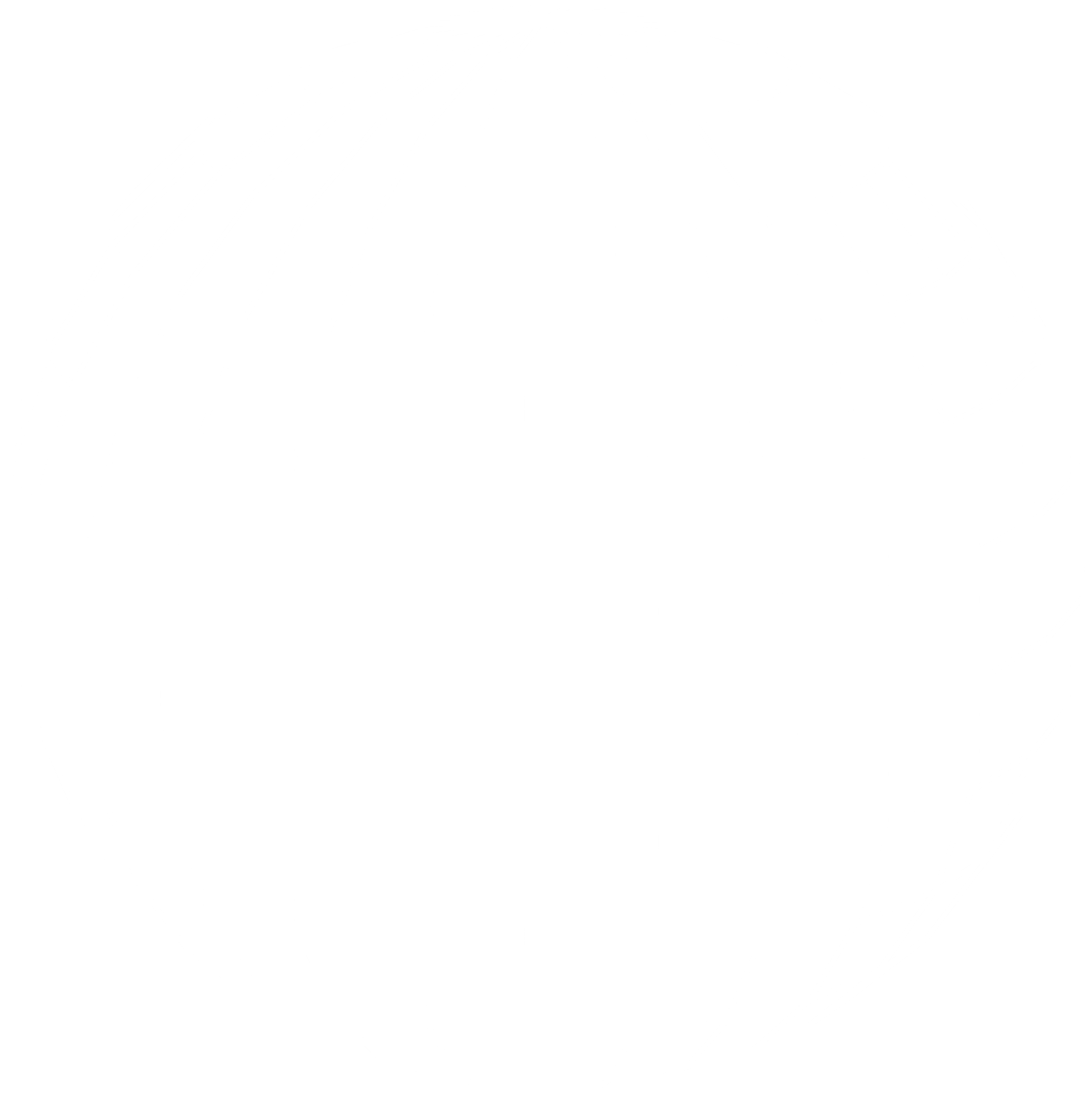 INTRO 
FASHION
ACID
COMPANY PROJECT INTRODUCTIONCOMPANY PROJECT INTRODUCTION
ACID
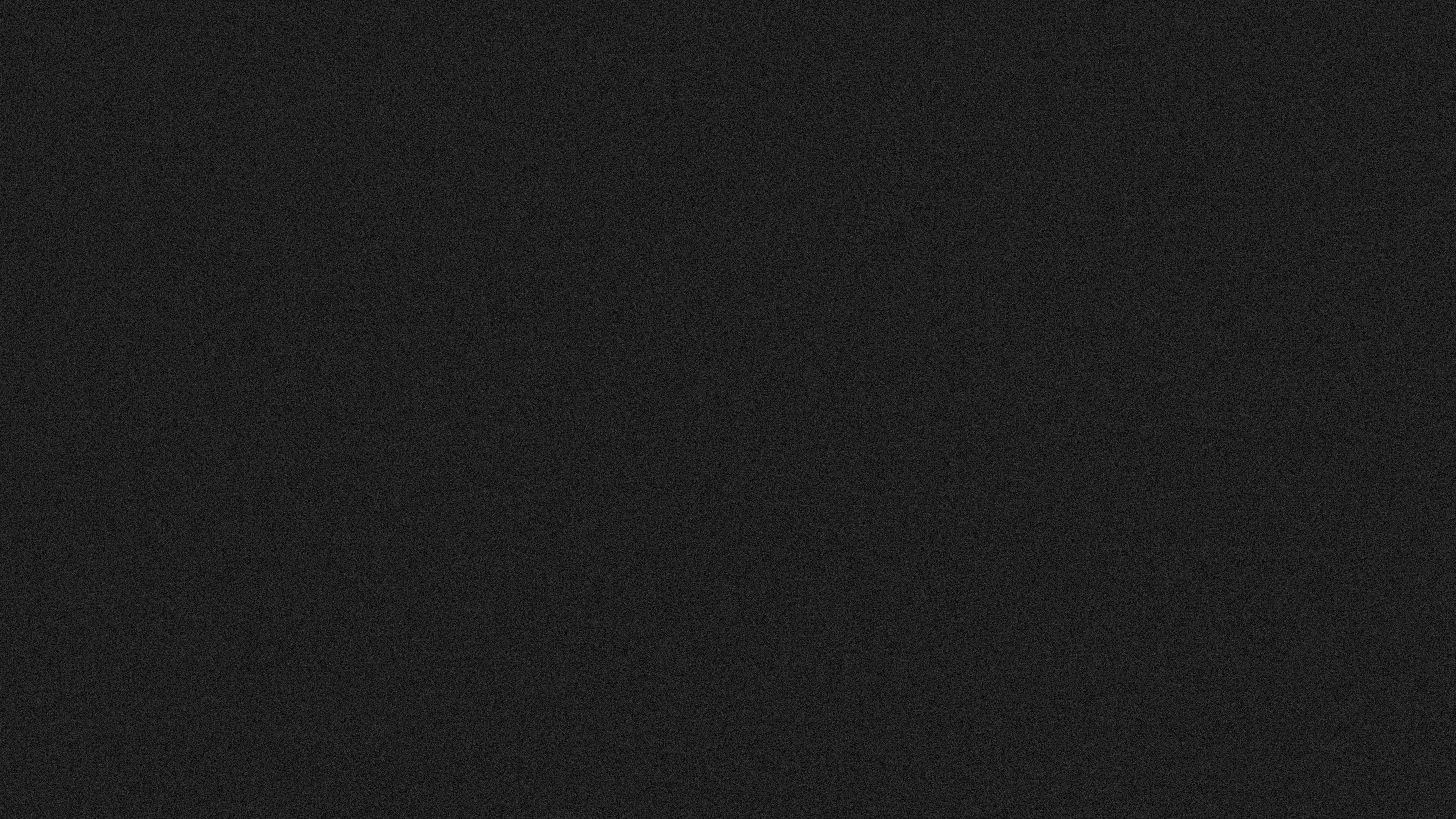 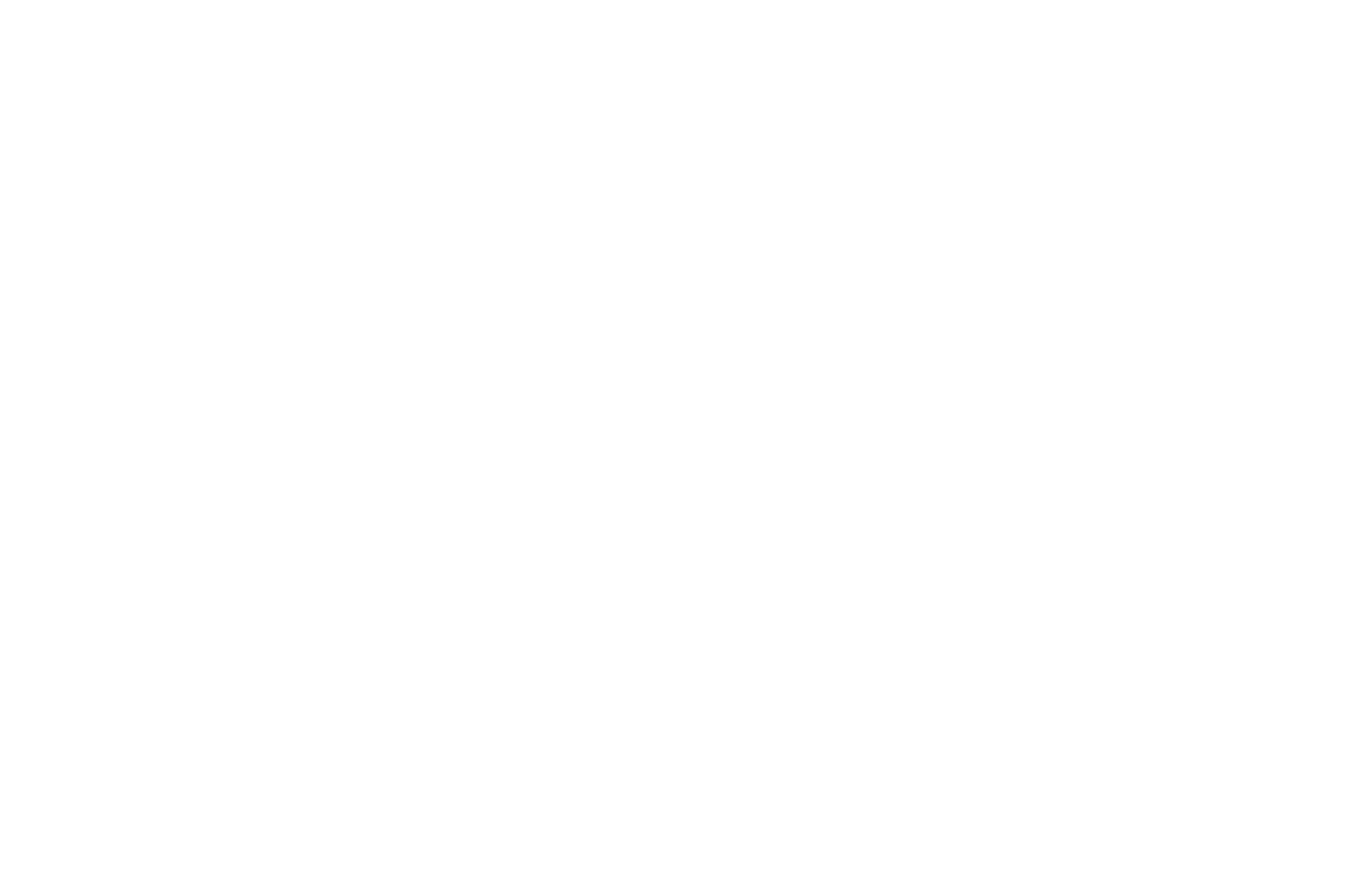 公司项目介绍
#010
COMPANY
 PROJECT INTRODUCTION
WIN
高端项目介绍
高端项目介绍
高端项目介绍
高端项目介绍
PART 	THREE
为精准满足消费者针对不同场景的消费需求，E.O. 将风格进行细化划分出休闲、运动、居家、亲子、通勤五大场景
在休闲装的基础上新增了鞋品、亲子装、内衣、家居服、运动装、衬衣、配饰、毛绒玩具等品类
品类的扩充可以有效提高门店产品丰富度、增加消费者驻留时间和随机购买行为，提高连带率及客单价目前场景化产品线以其品质感和高性价比获得了消费者认可
在聚焦优势服饰品类基础上，逐步以多品类融入用户日常生活的价值链，旨在满足消费者食、住、行、娱多方面的需求
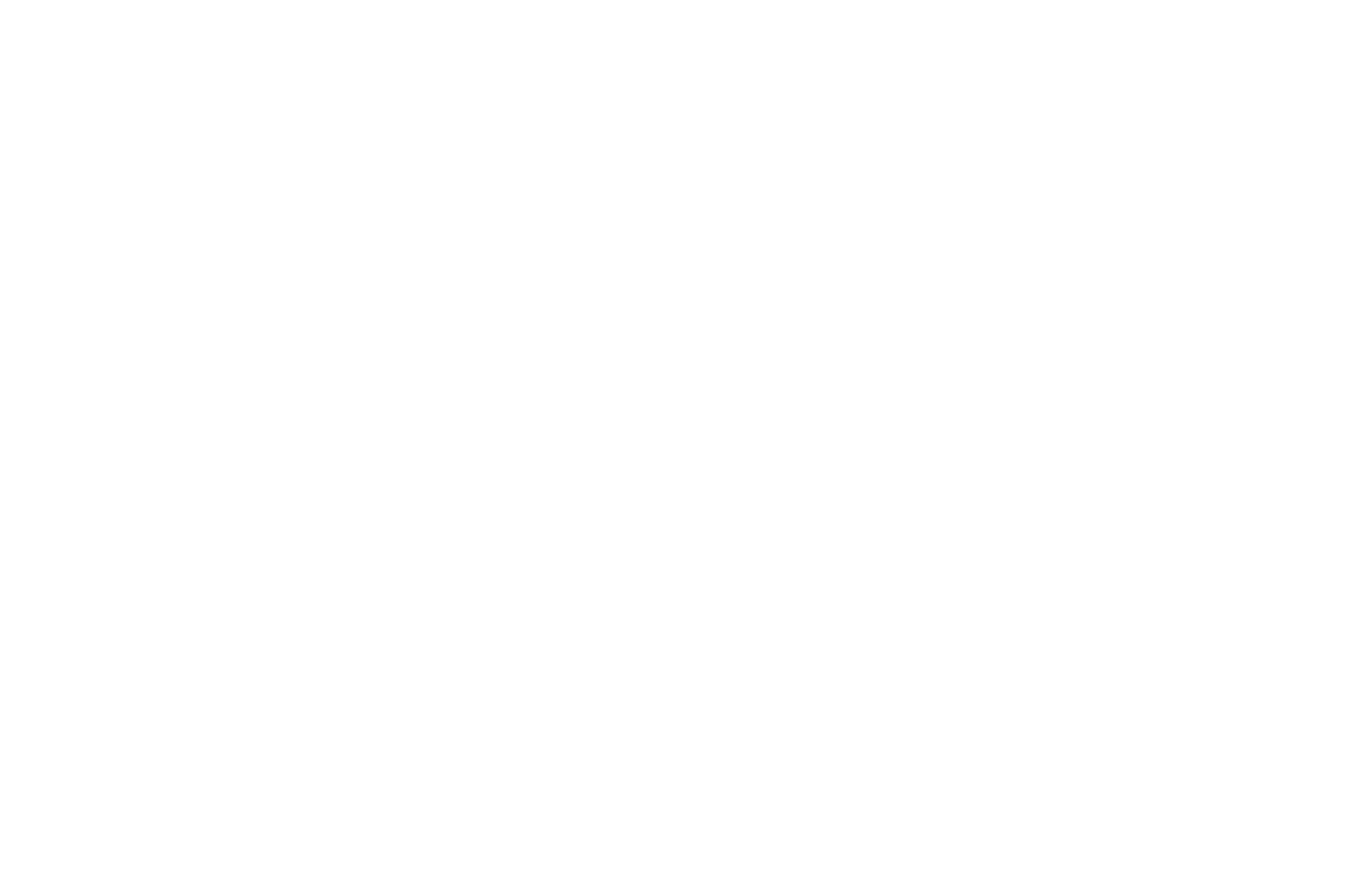 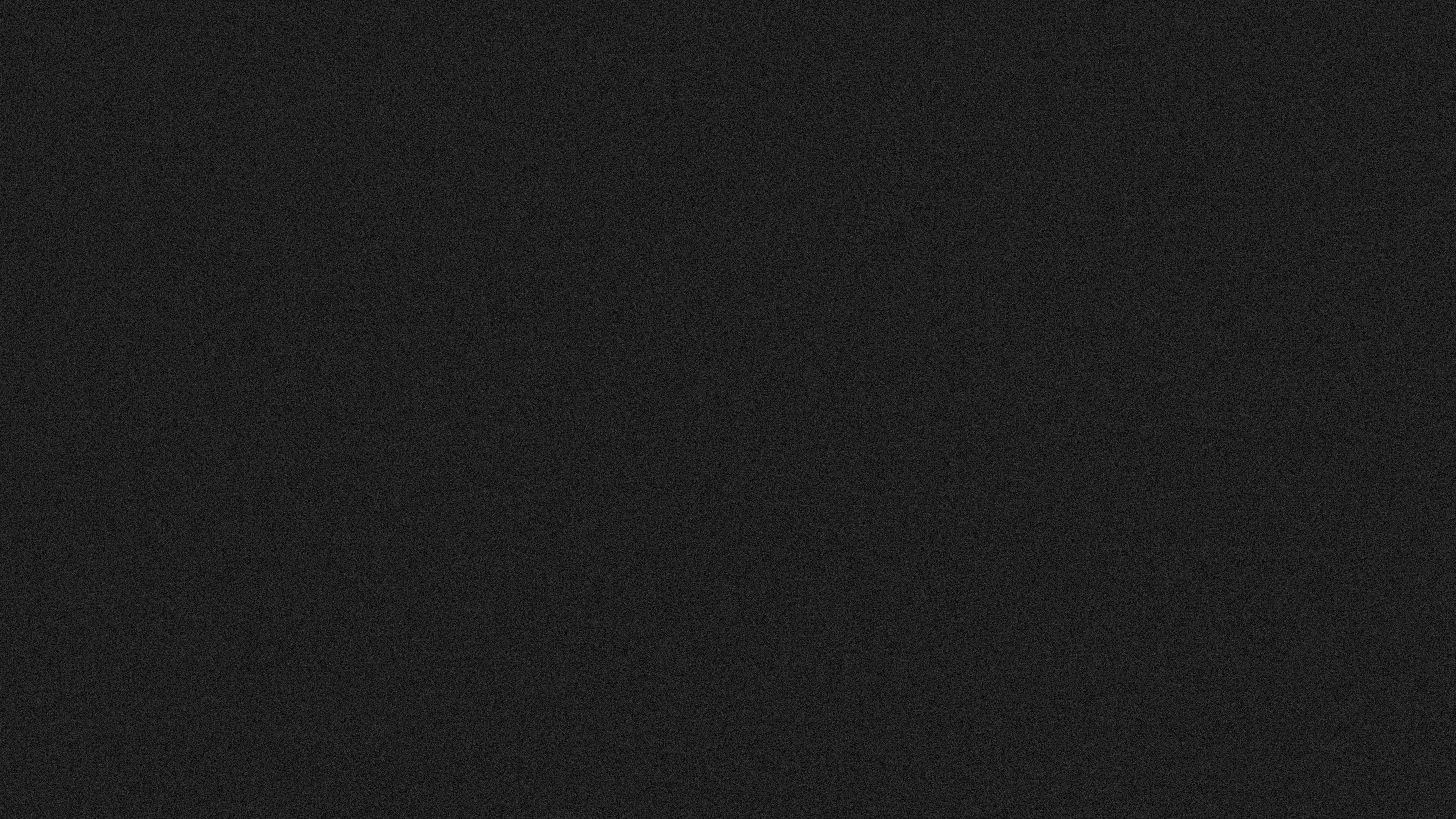 公司项目介绍
#011
COMPANY
 PROJECT INTRODUCTION
WIN
DIMENSIONAL 01
DIMENSIONAL 02
DIMENSIONAL 03
高端系列
6%
39%
55%
PART 	THREE
中端系列
17%
51%
32%
地段系列
43%
3%
54%
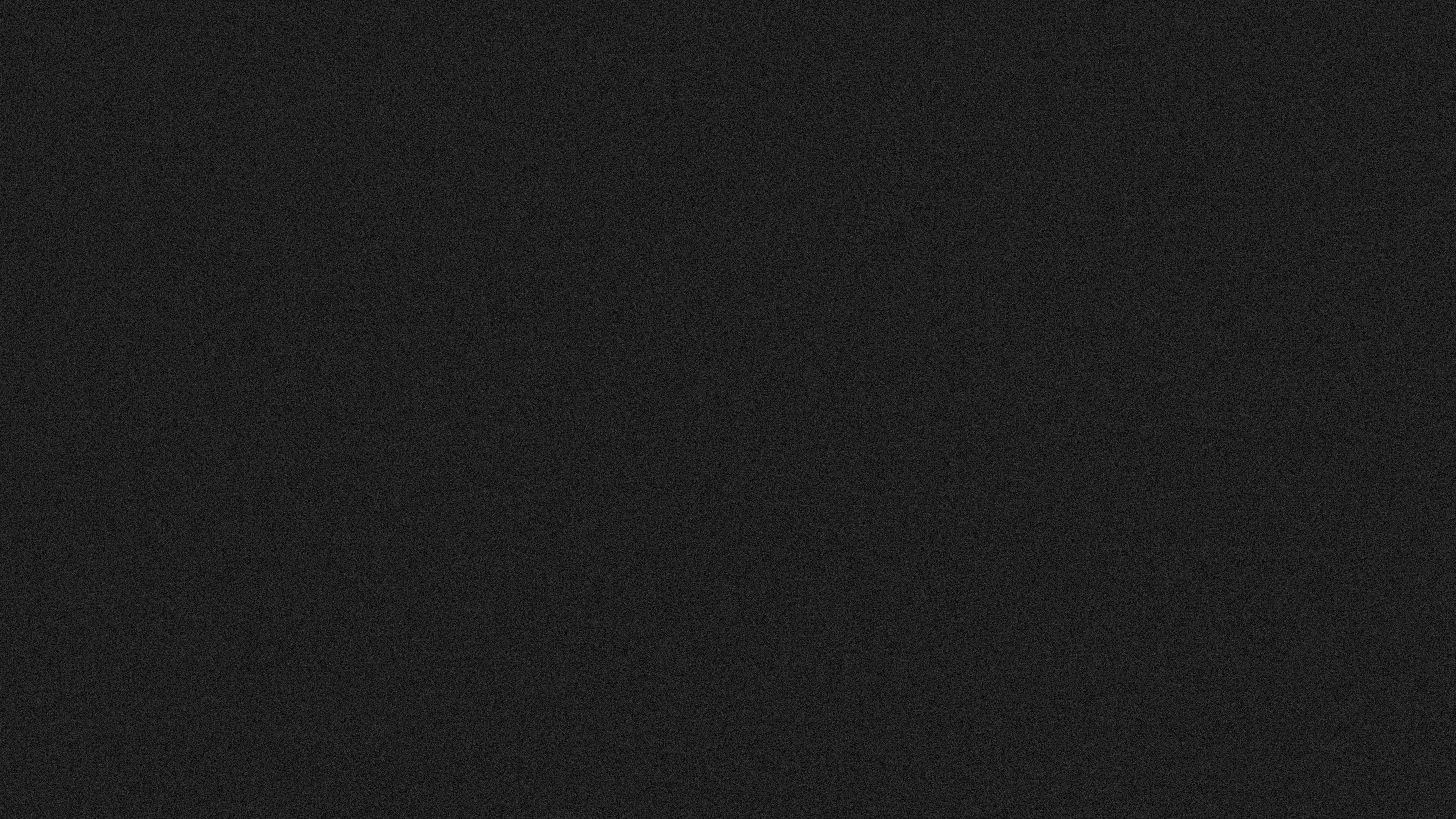 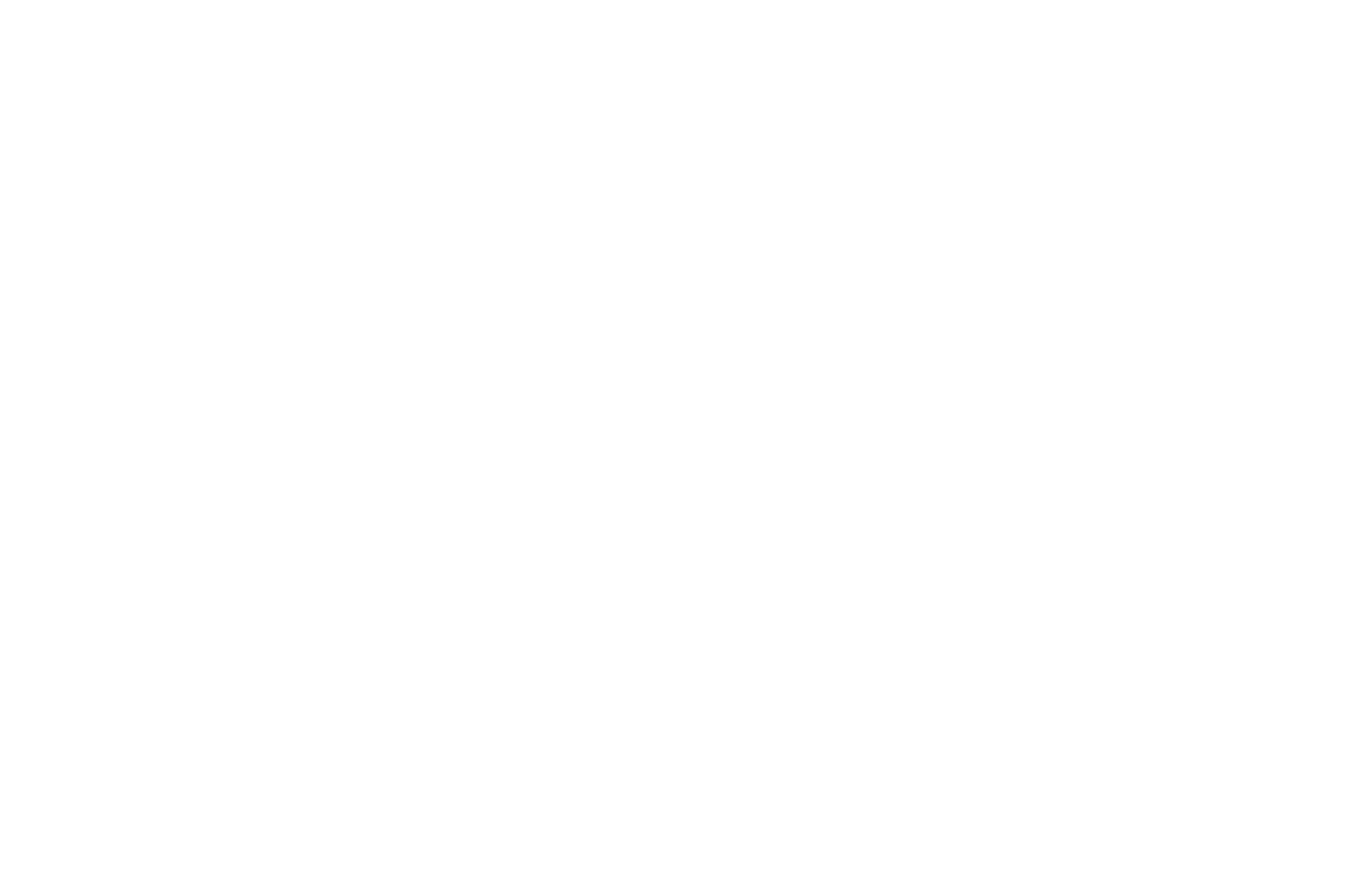 公司项目介绍
#012
COMPANY
 PROJECT INTRODUCTION
WIN
PART 	THREE
LOREM IPSUM
中端系列介绍02
中端系列介绍01
基本系列是“质在日常”中的“质”的表现，是适合多年龄段、多场景穿着，带有品质提升感的必备百搭单品，目的是打破人群收入、阶层、圈层壁垒，打开大众流量
品牌化、规模化、时尚化、个性化趋势愈加明显，女性穿着更趋向于休闲化、多样化、个性化、时装化和品牌化
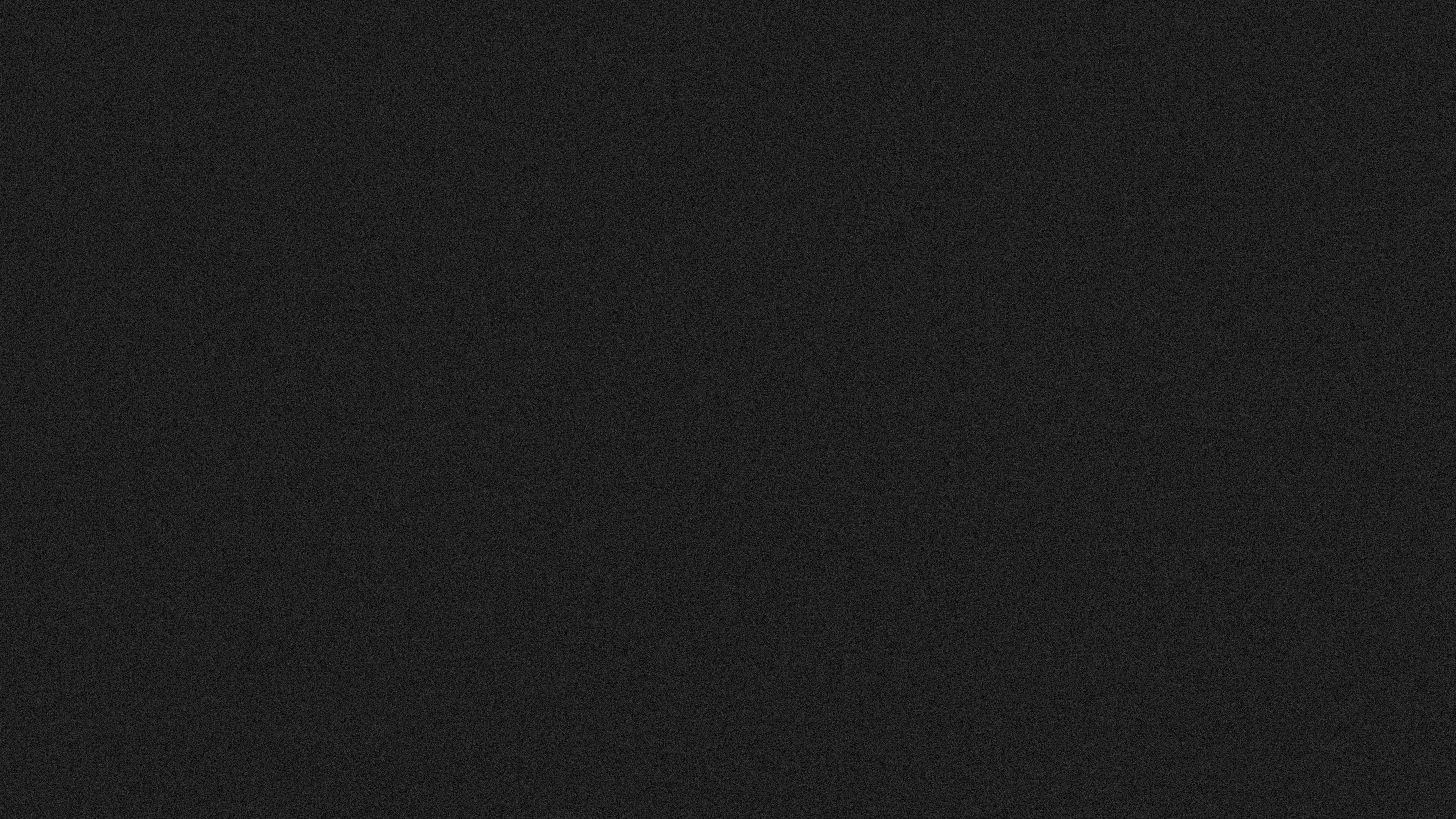 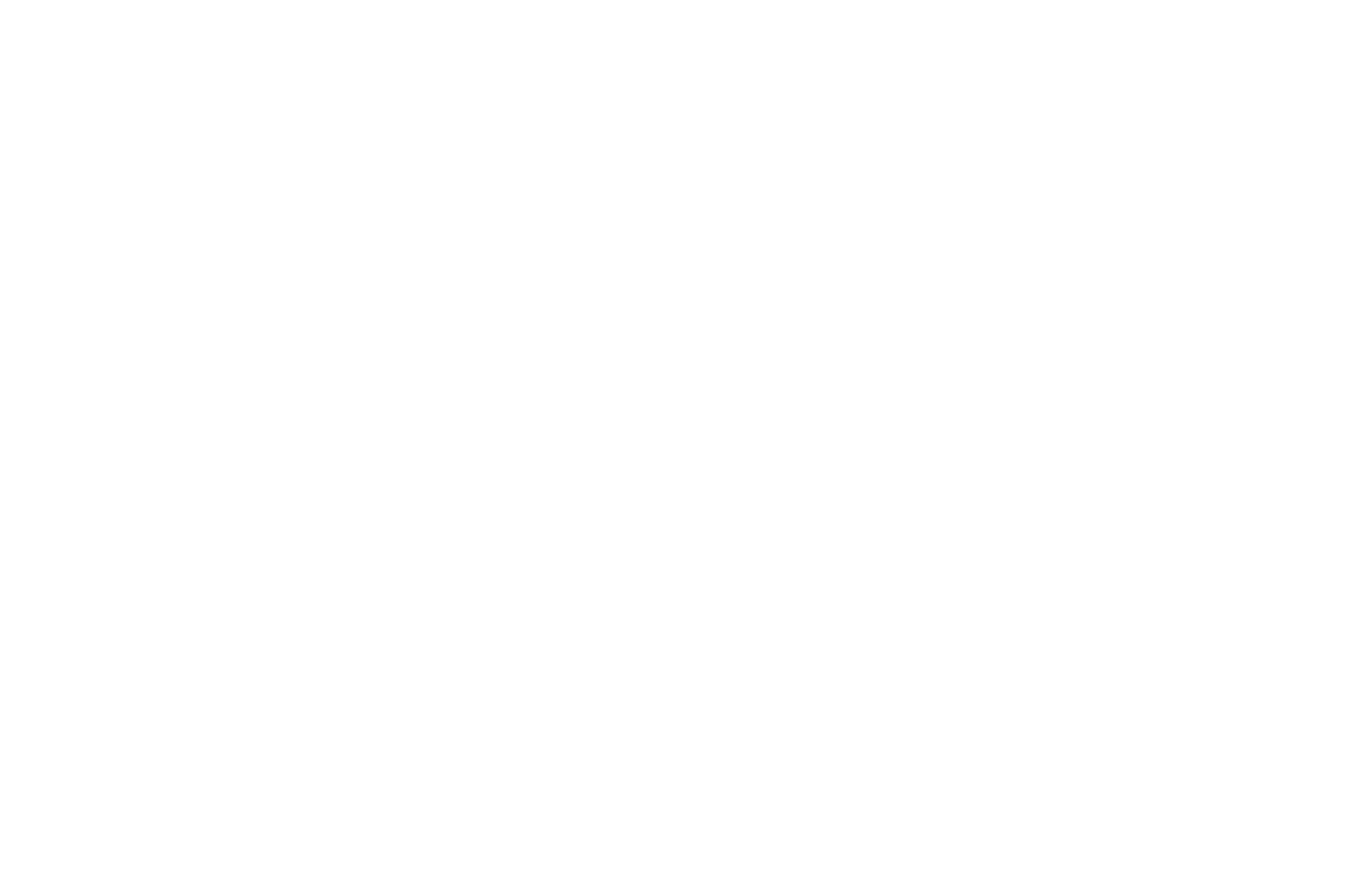 公司项目介绍
#013
COMPANY
 PROJECT INTRODUCTION
WIN
STEP 
ONE
02.
低端项目介绍
低端项目介绍
STEP
TWO
01.
设计方面，新基本系列贯彻极简主义的同时增加了部分个性化设计，较其他潮牌更为时尚
“质在日常”中的“质”的表现，是适合多年龄段、多场景穿着，带有品质提升感的必备百搭单品
PART 	THREE
低端项目介绍
03.
04.
低端项目介绍
STEP 
FOUR
STEP
THREE
色彩方面，新基本系列较优衣库色彩更丰富，能够更好的满足消费者多元化需求
面料方面，由于供应链的部分重合，新基本系列面料和质感逐渐向优衣库靠拢
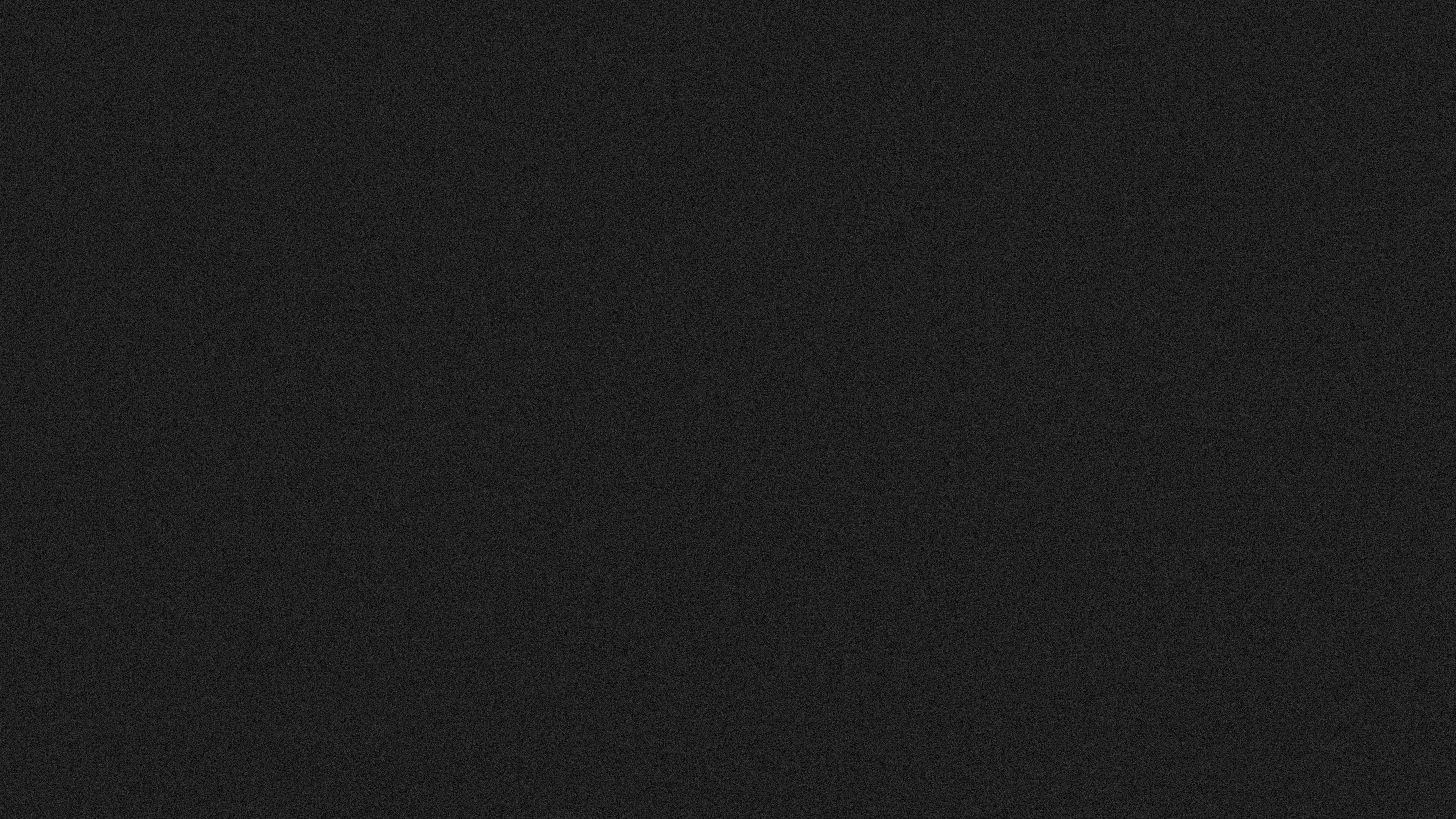 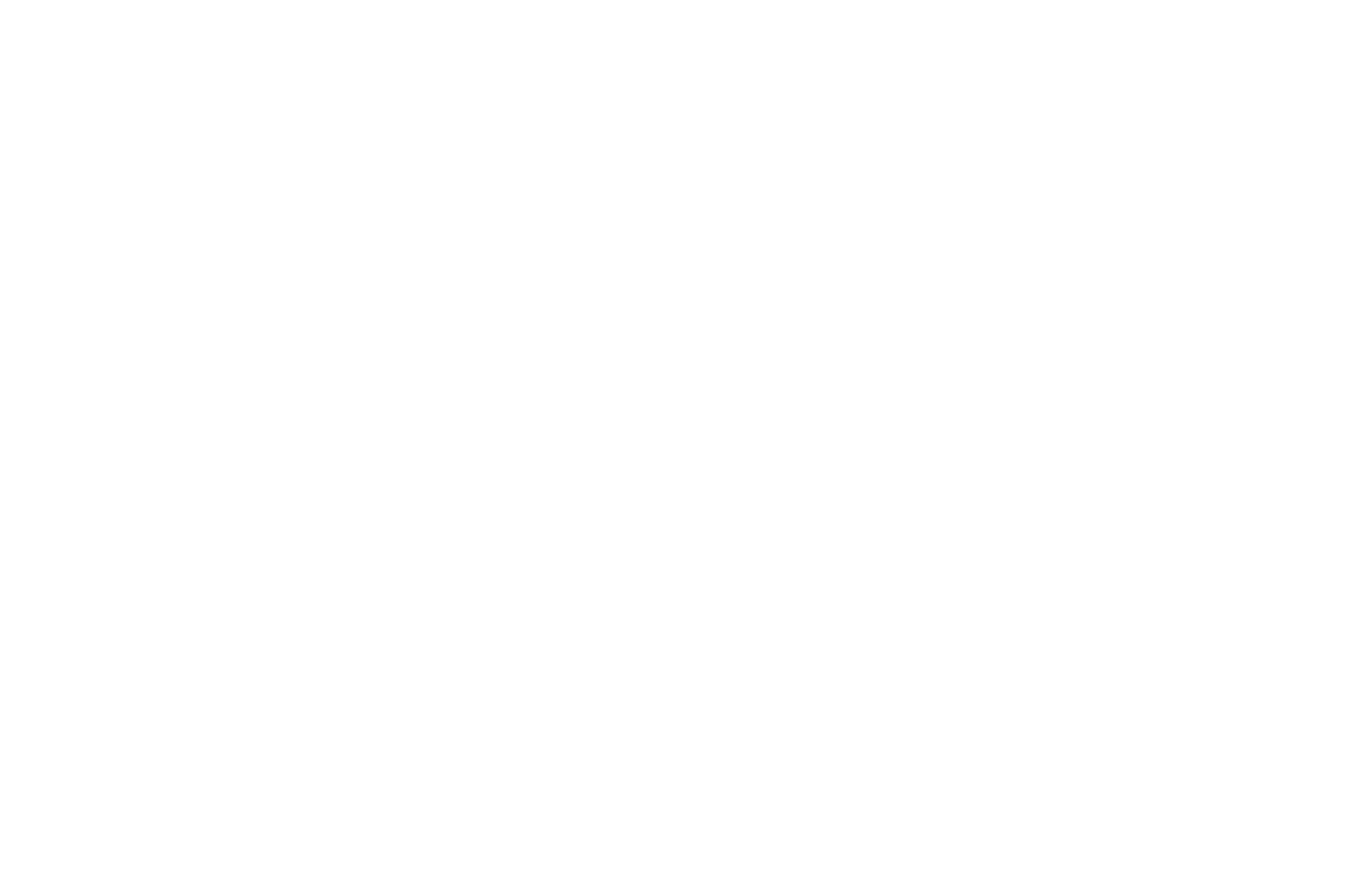 公司项目介绍
#014
COMPANY
PROJECT INTRODUCTION
WIN
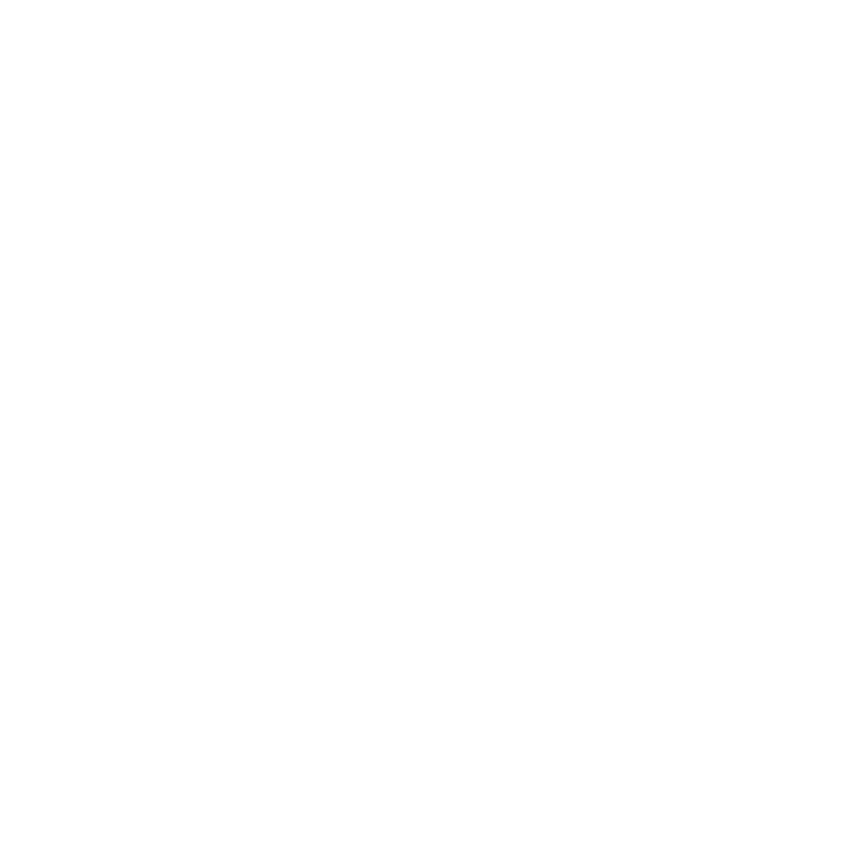 OVERALL PROJECT INTRODUCTION
项目整体介绍
PART 	THREE
综合介绍01
综合介绍02
公司不断加强与核心供应商合作，订单规模化优势下成本降低，公司通过精益生产项目帮助供应商降低成本
新基本系列在品质接近竞争品牌MBL的前提下，售价较竞争品牌低 10-20% 性价比凸显
6,800
4,700
PROJECT INTRODUCTION
PROJECT INTRODUCTION
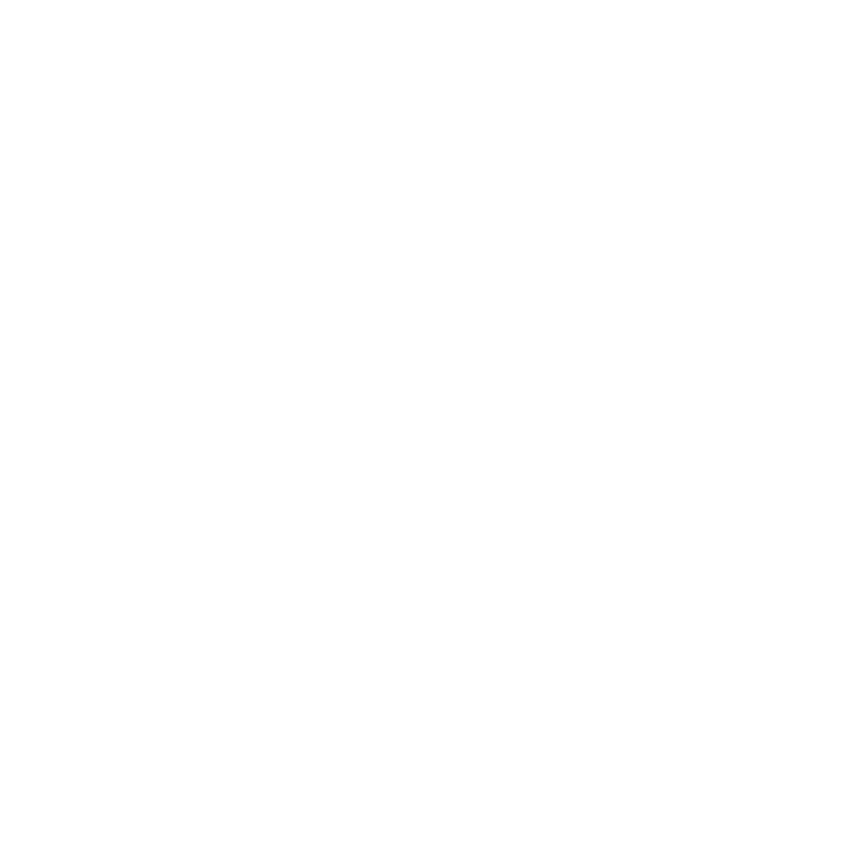 SELF –INTRODUTIONSELF-INTRODUCTION SELF-INTRODUCTION
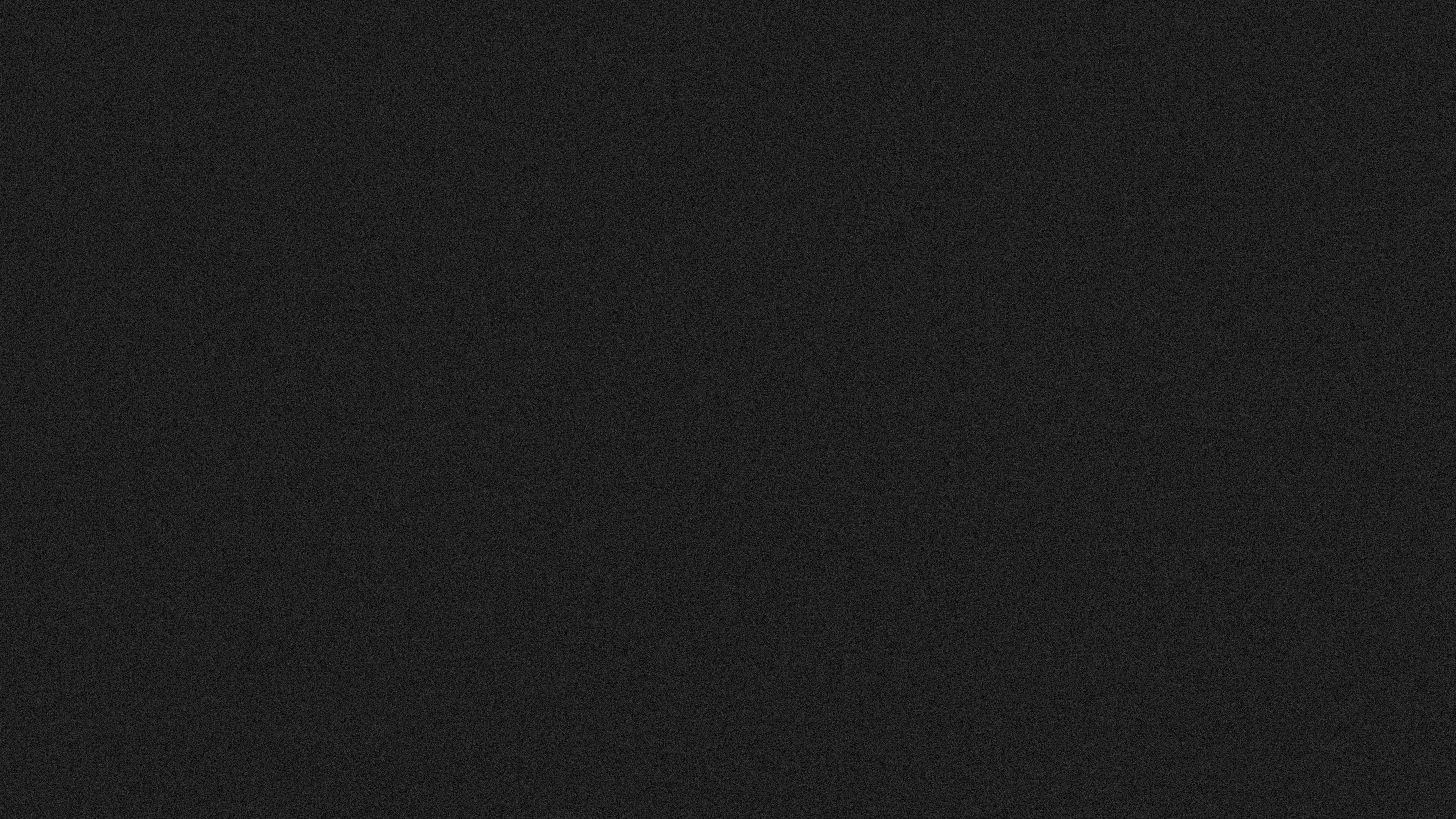 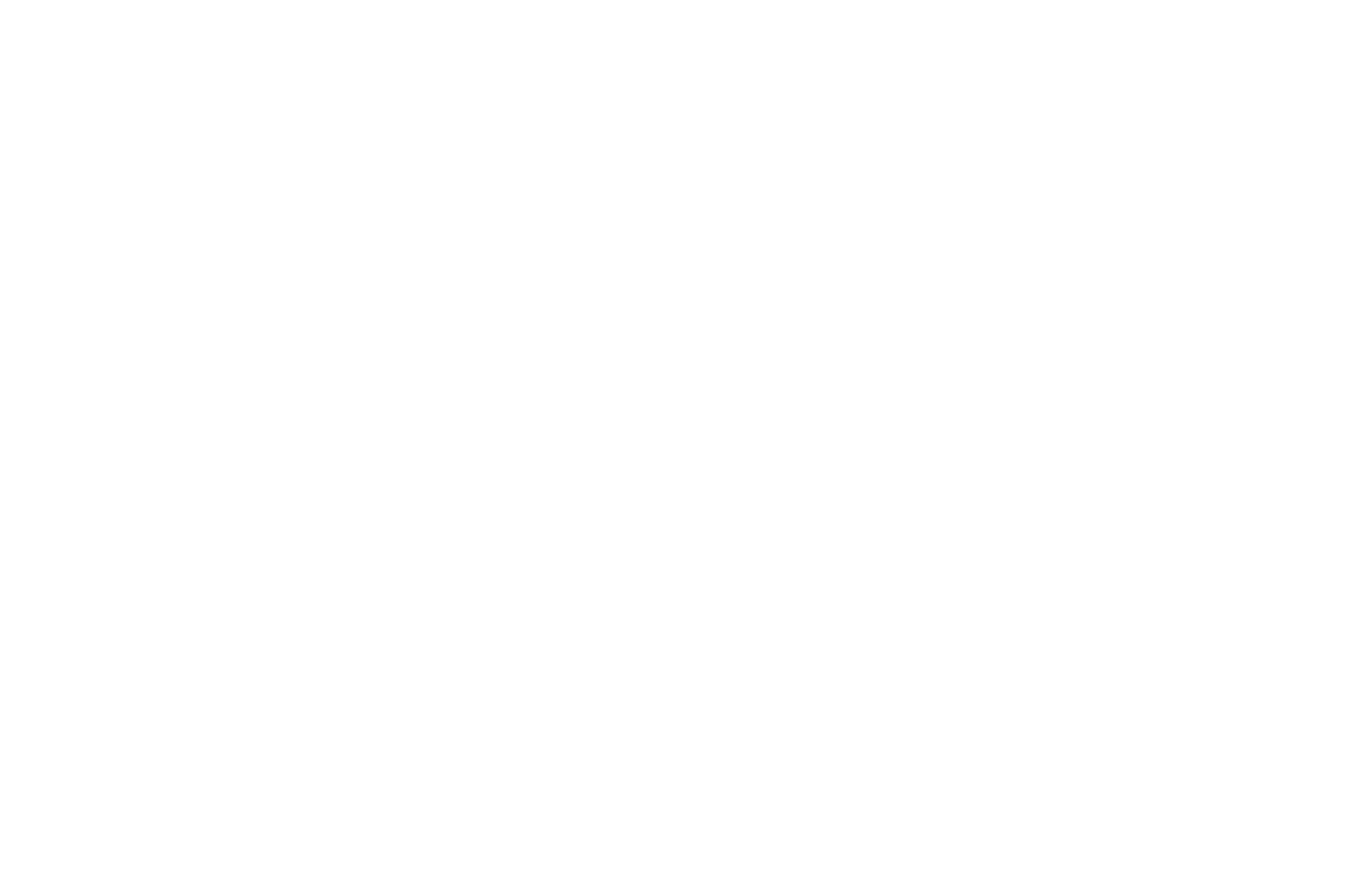 CAPITAL INTRO
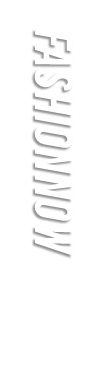 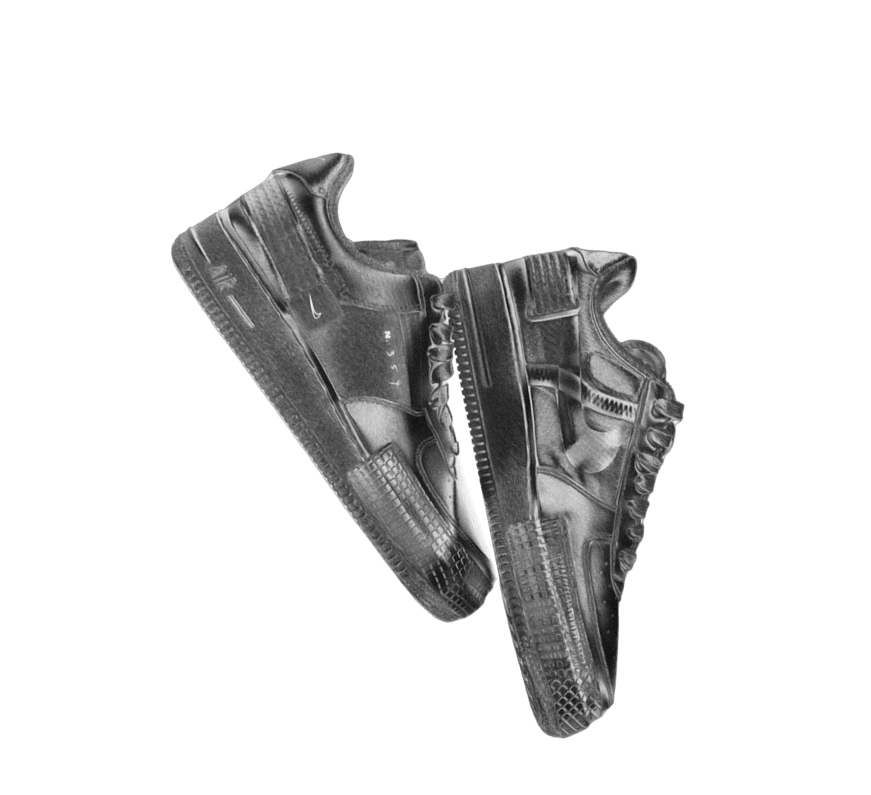 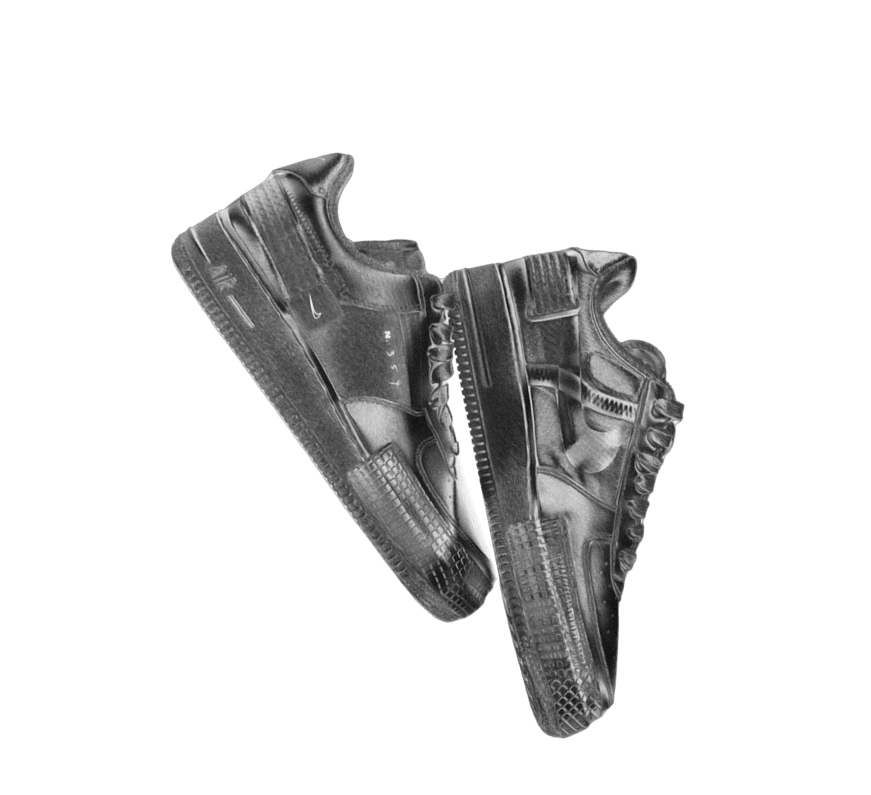 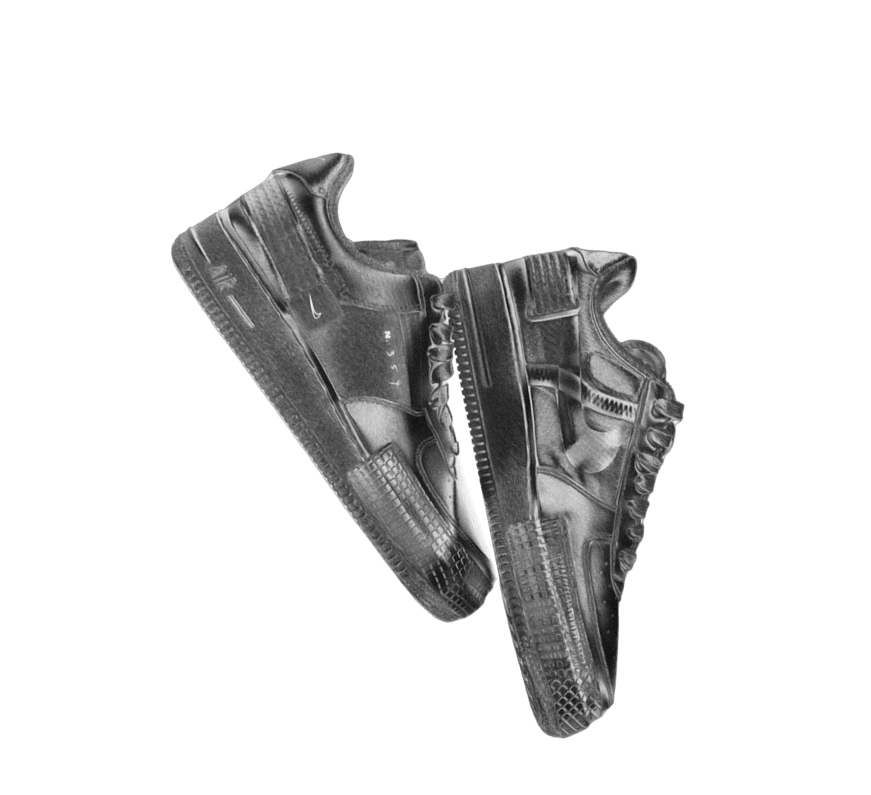 04
ACIGRAPH
PART FOUR
COMPANY CAPITAL INTRODUCTION
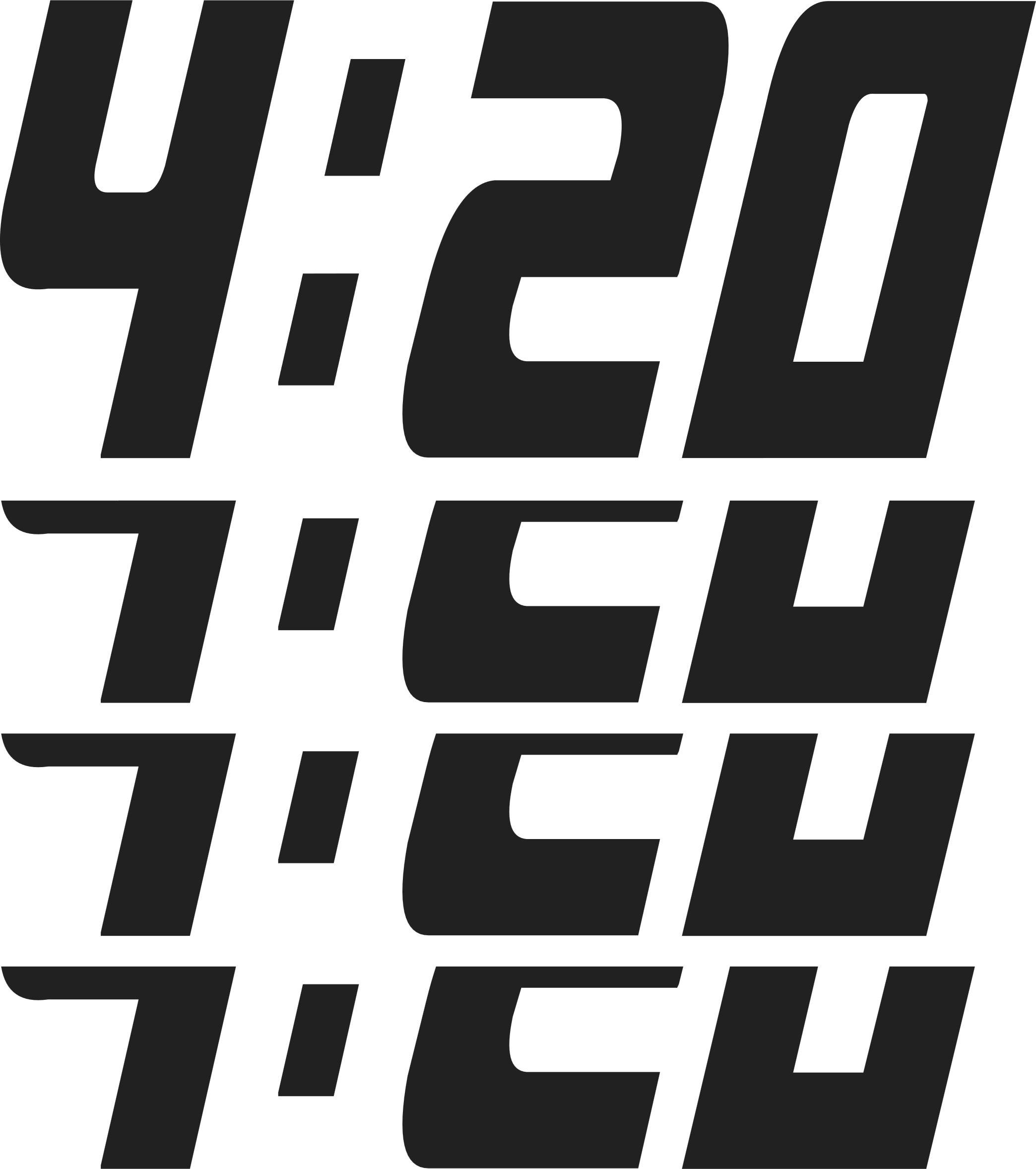 INTRO 
FASHION
ACID T
GRAPHIC NO.
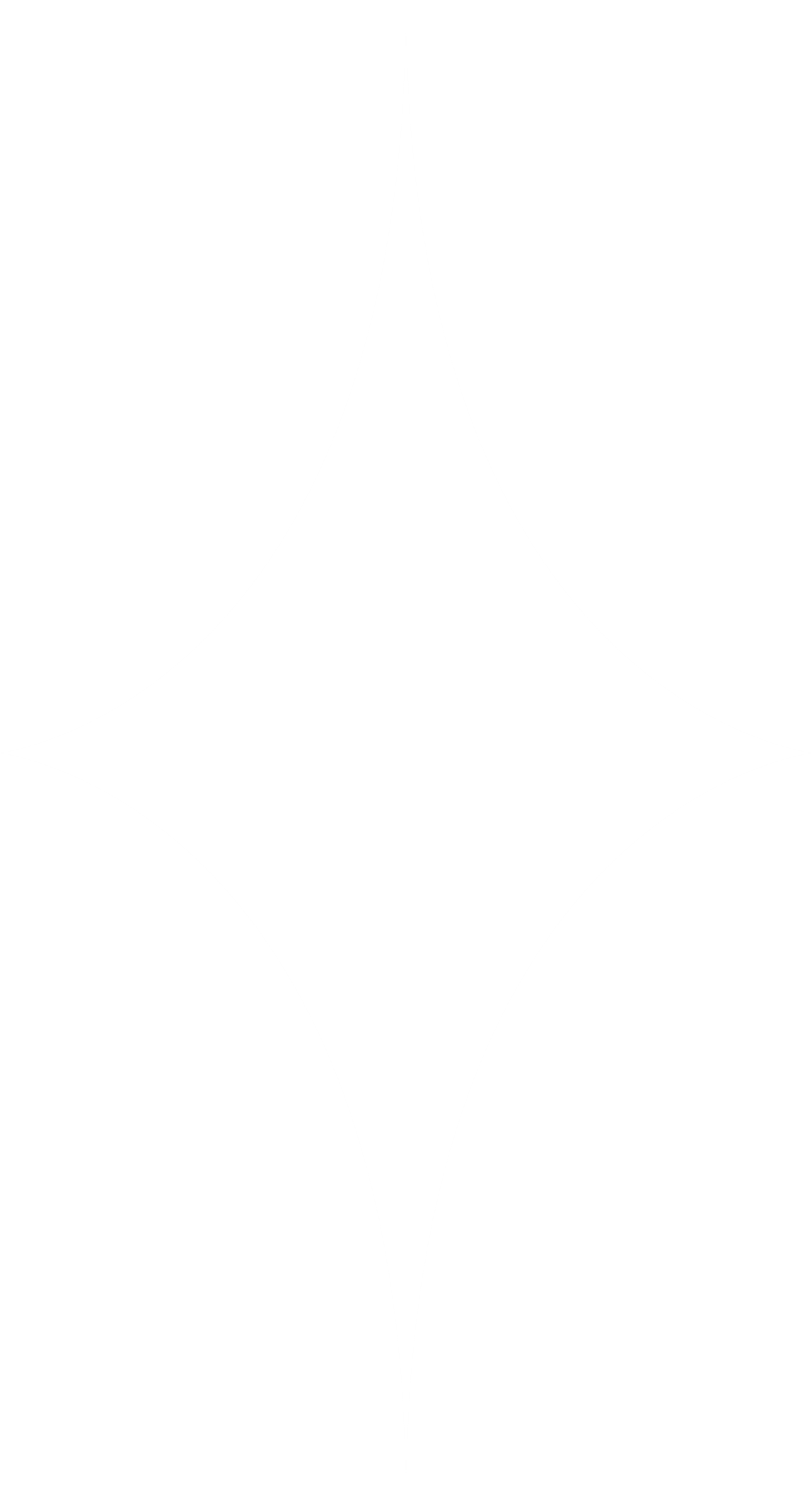 公司资本介绍
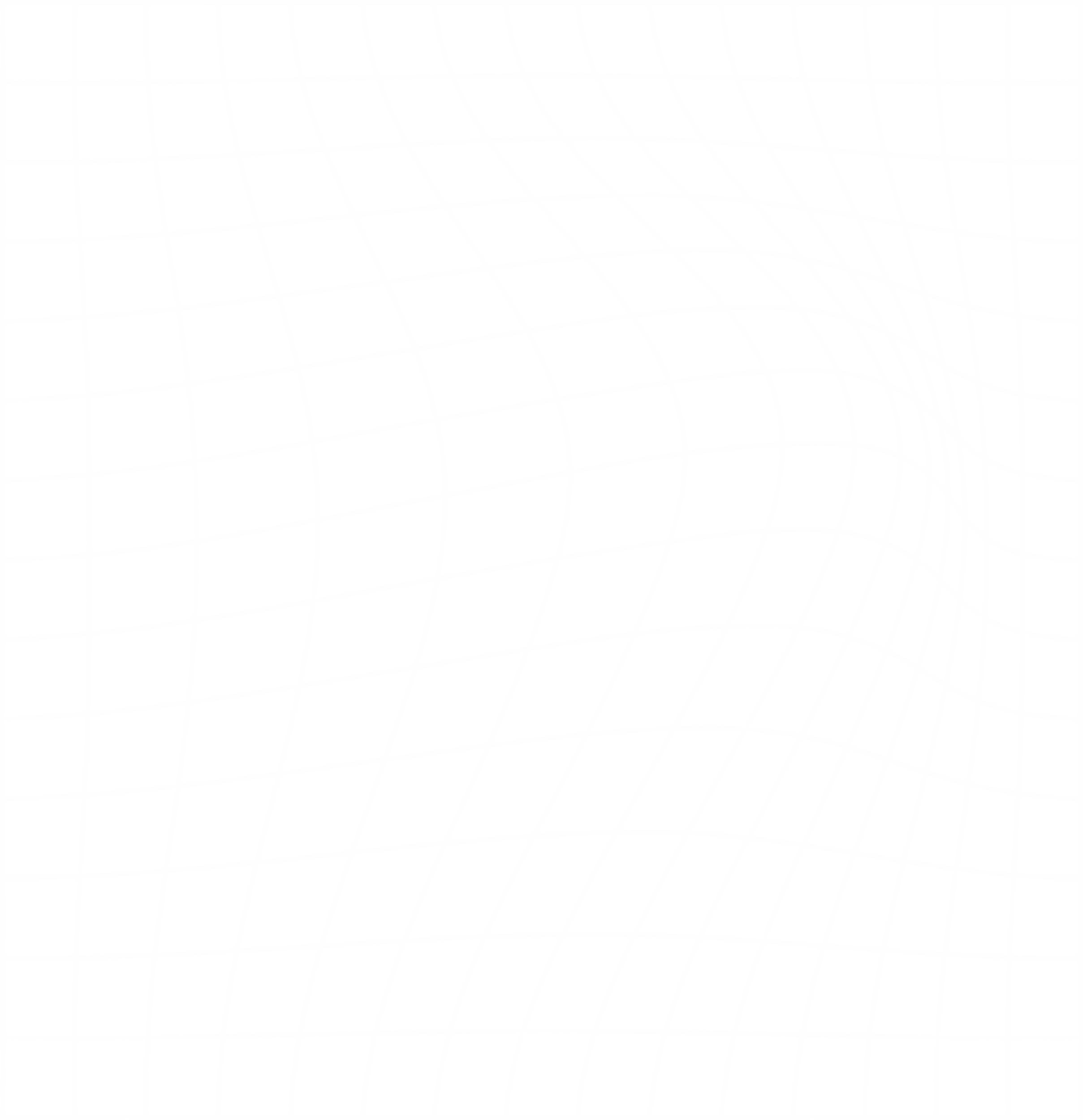 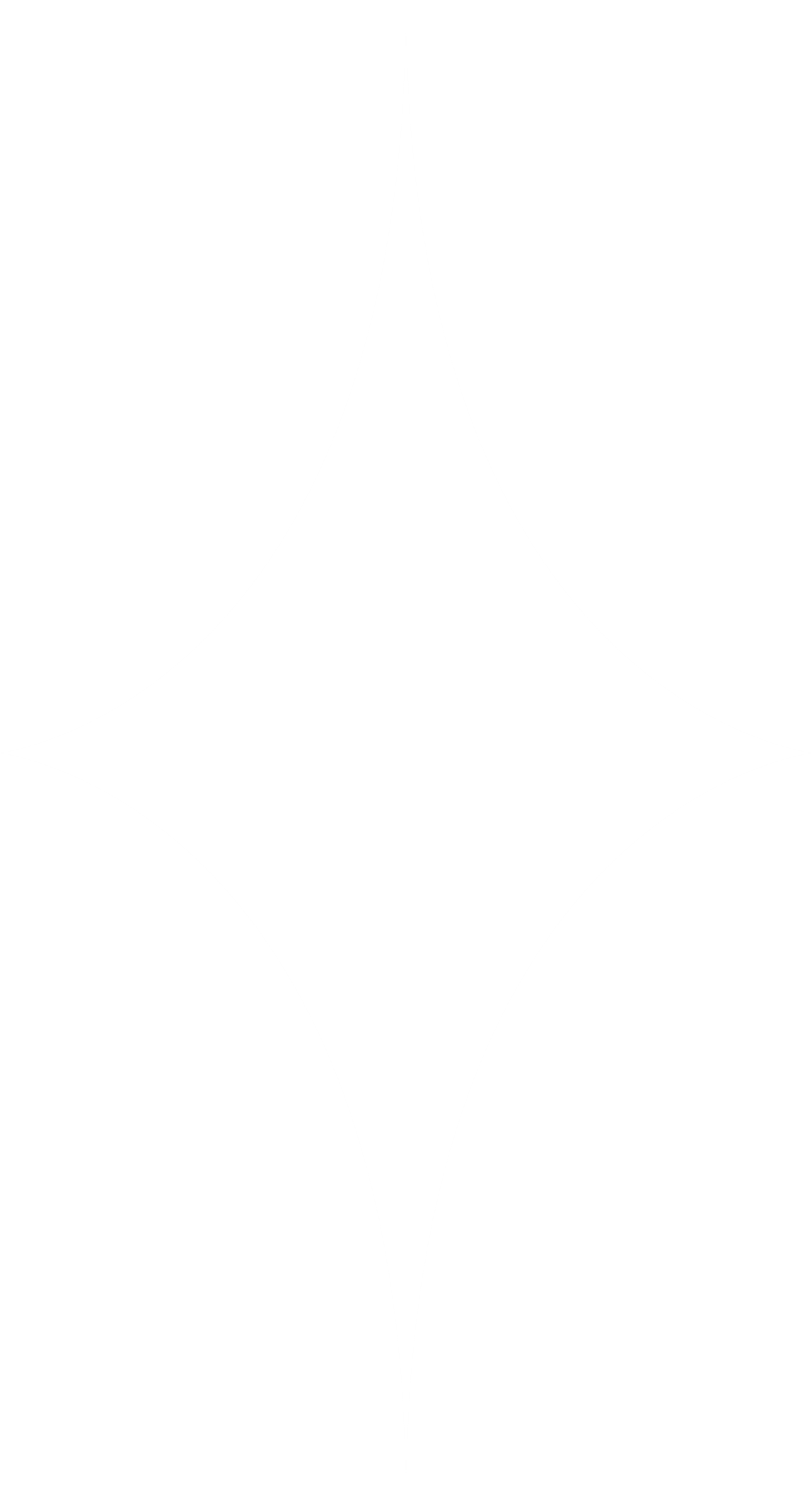 2046
COMPANY CAPITAL INTRODUCTION
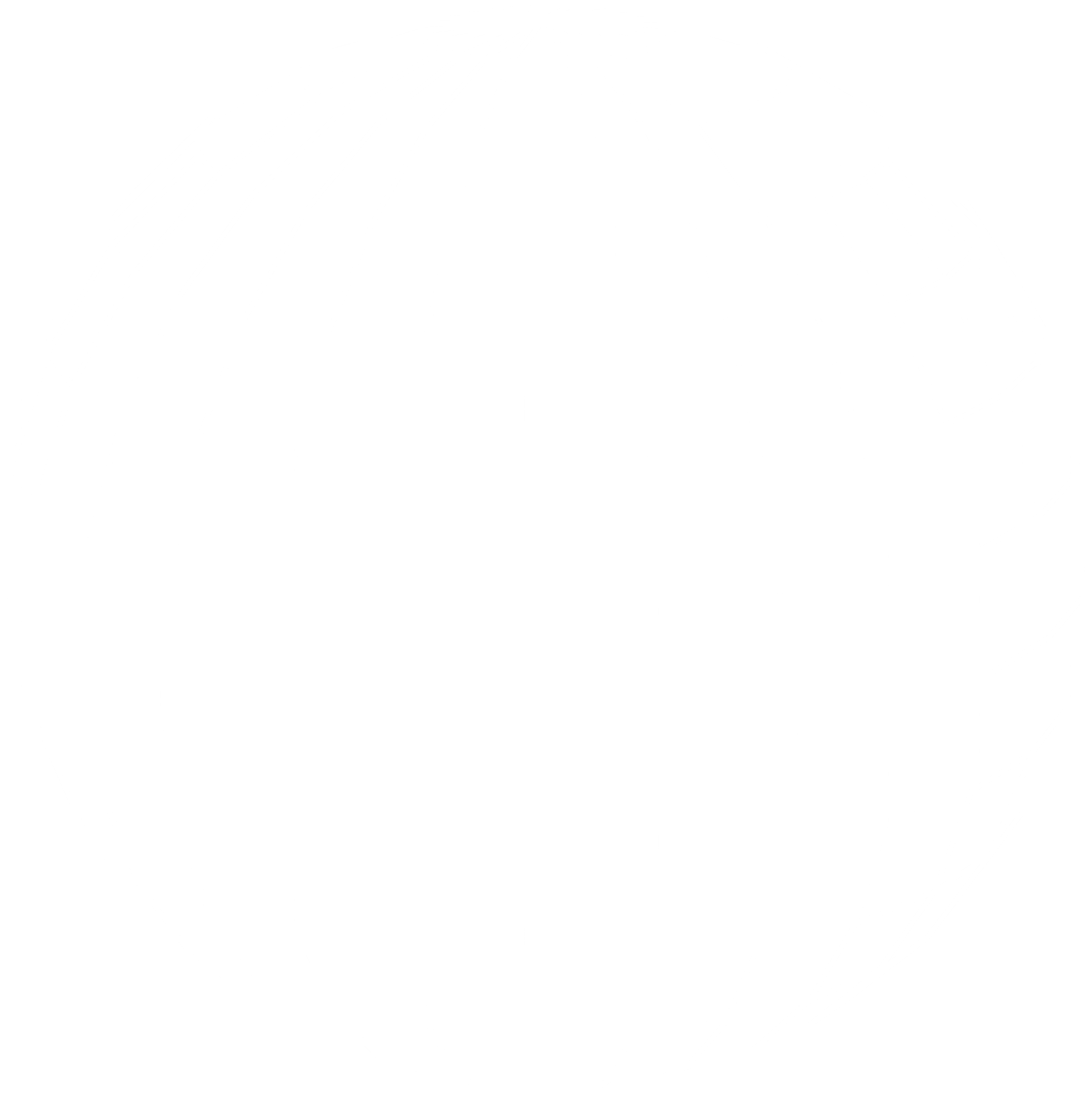 INTRO 
FASHION
ACID
COMPANY CAPITAL INTRODUCTIONCOMPANY CAPITAL INTRODUCTION
ACID
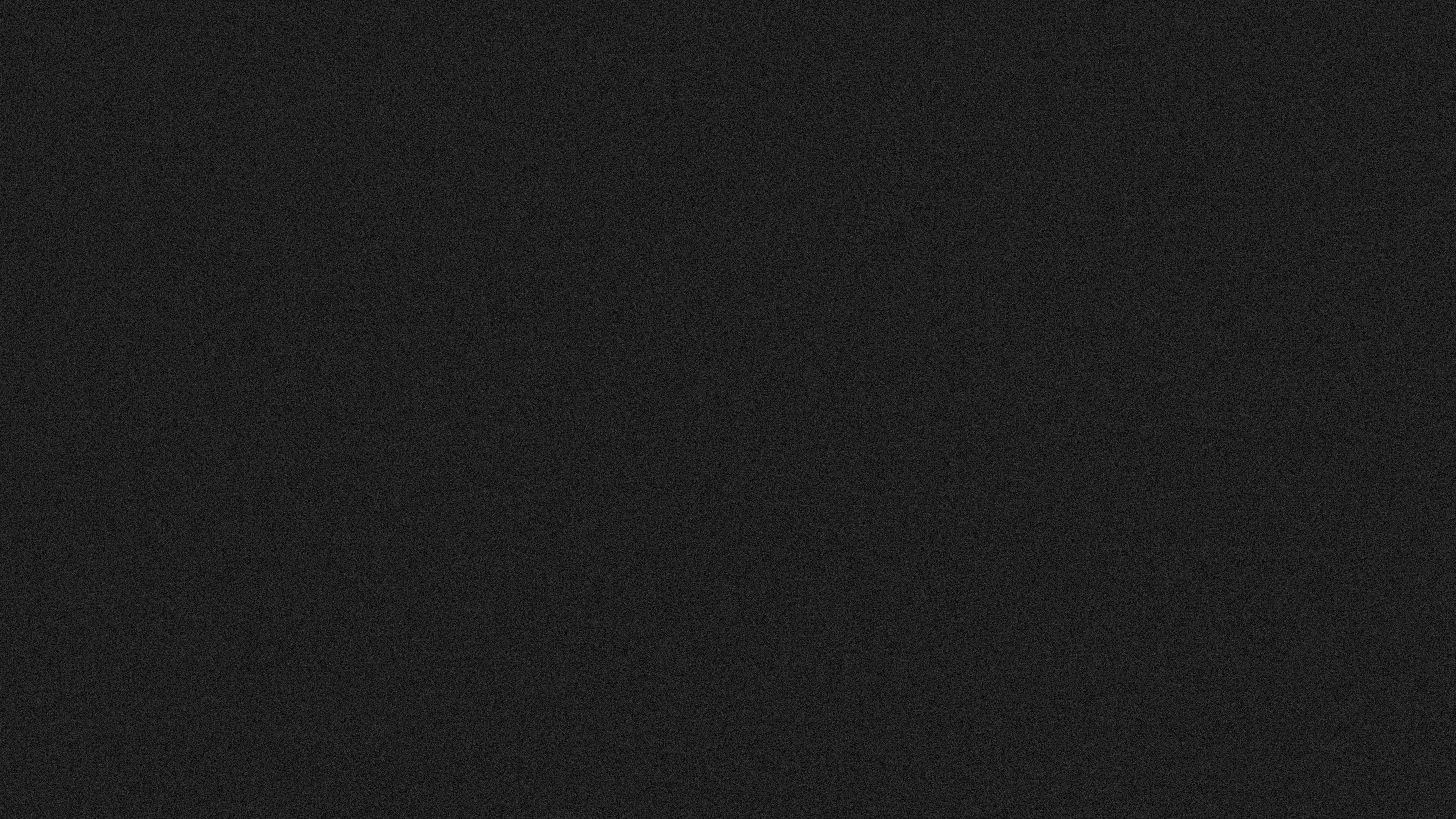 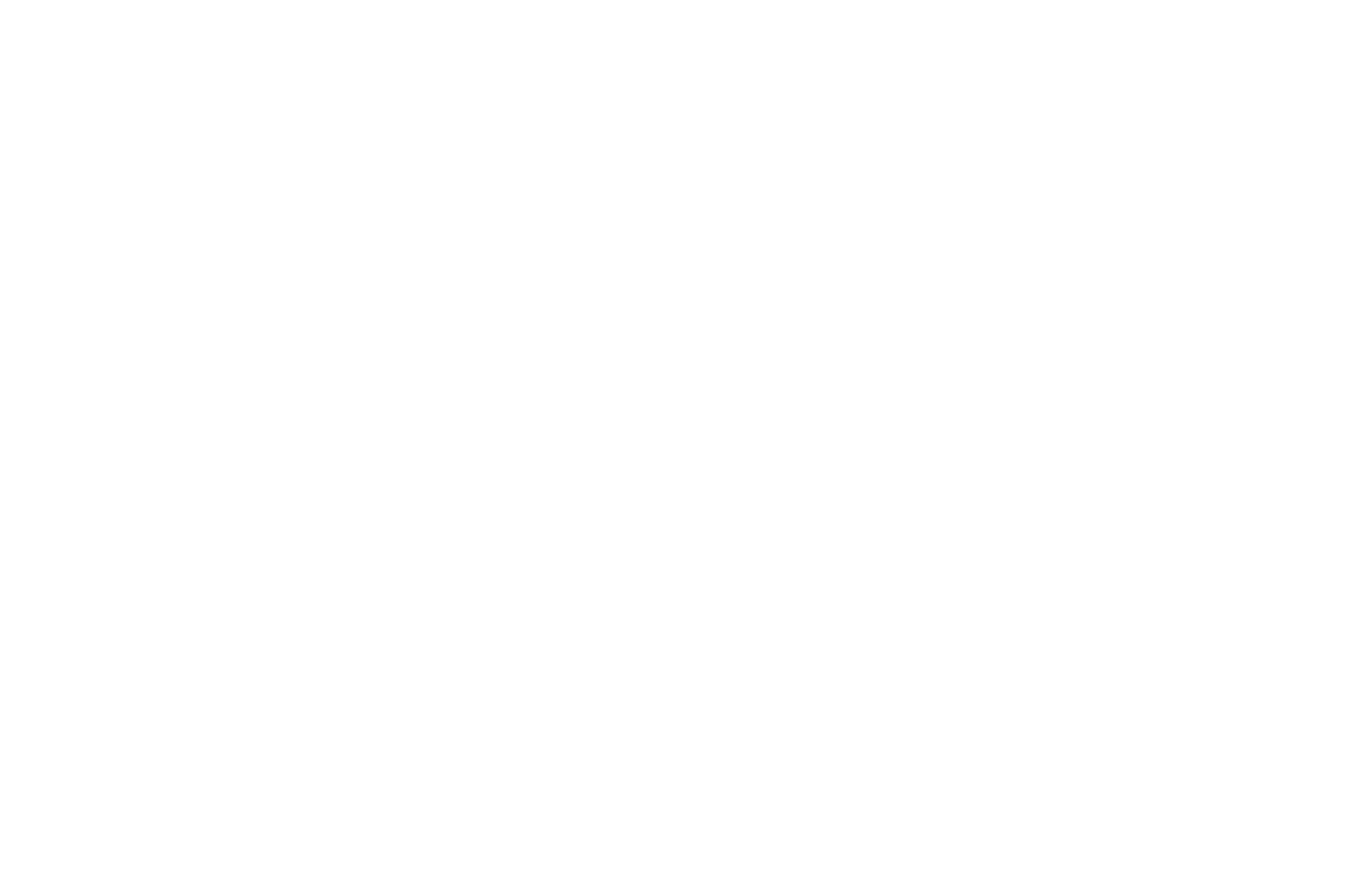 公司资本介绍
#015
COMPANY 
CAPITAL INTRODUCTION
WIN
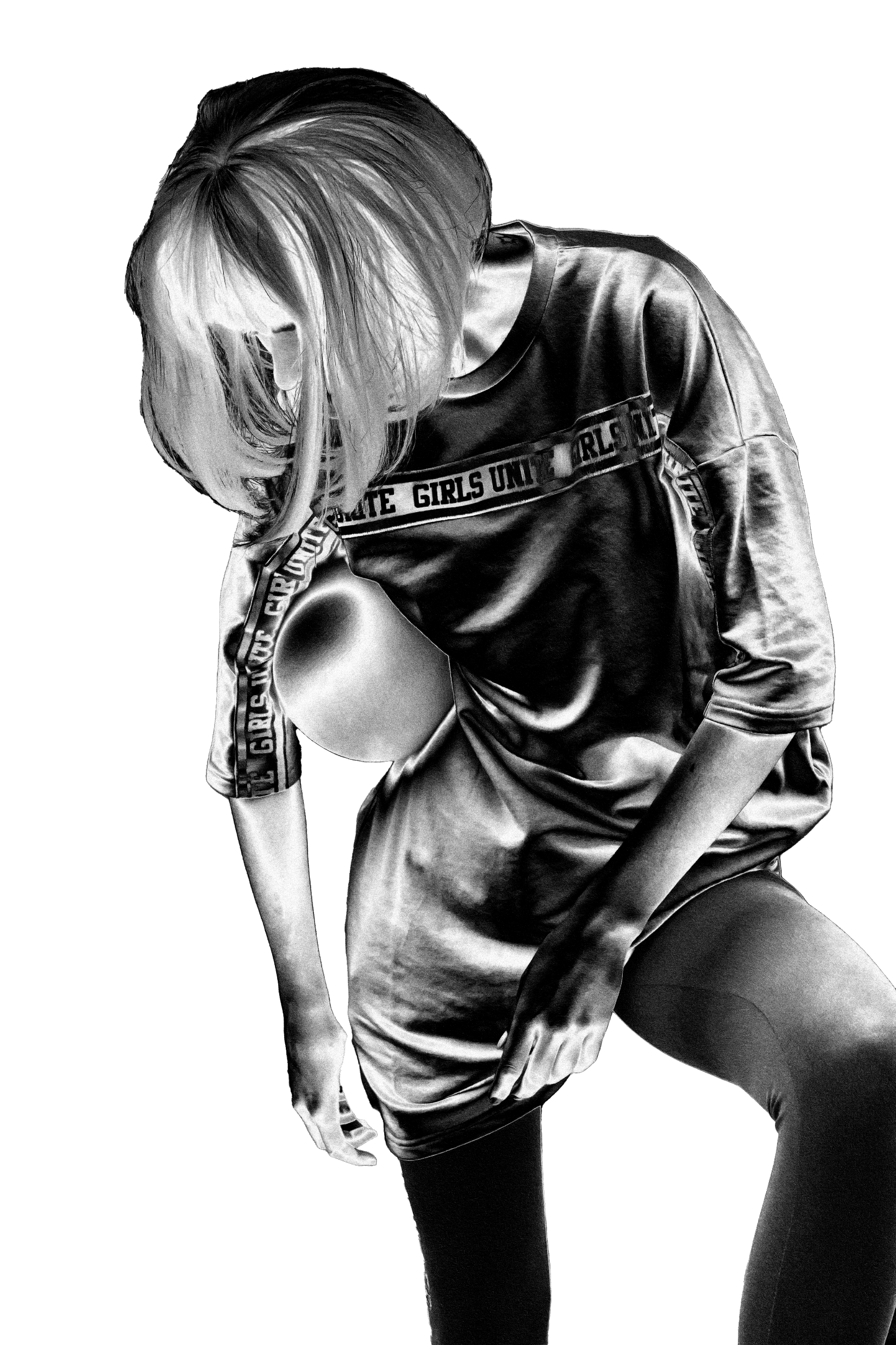 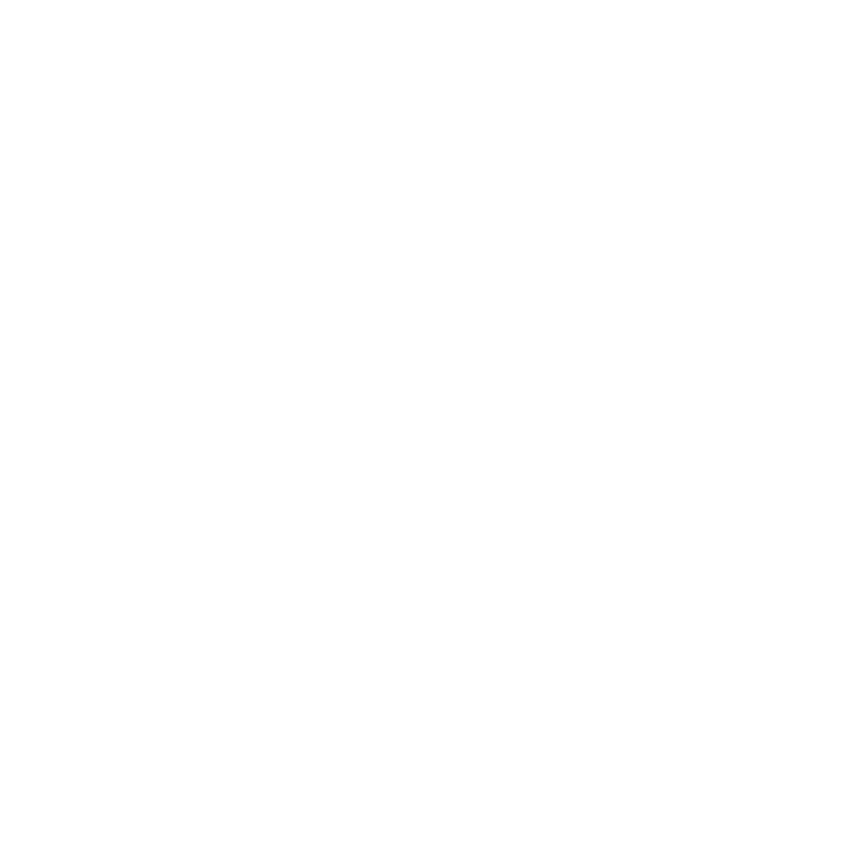 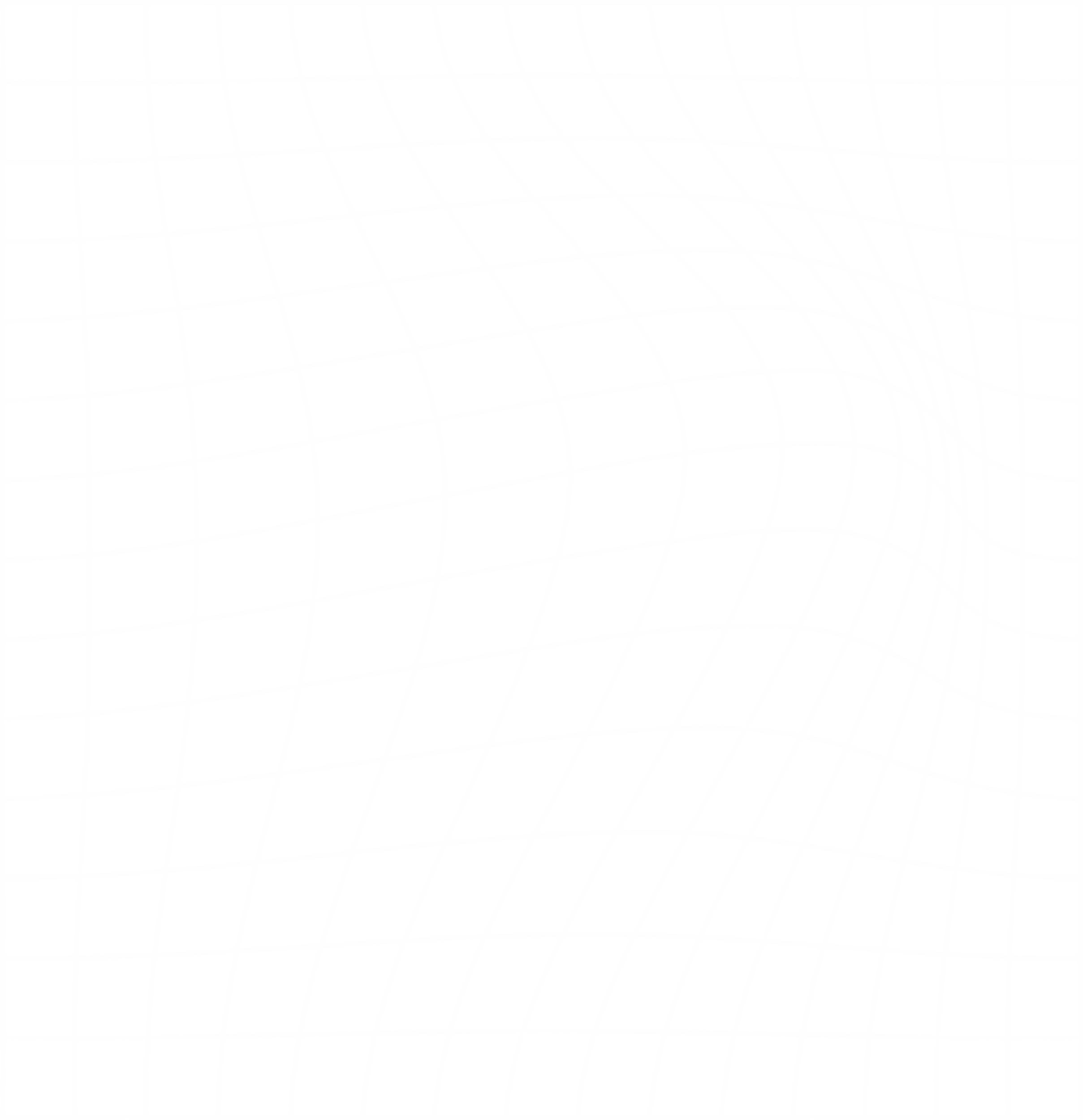 49%
72%
34%
PART 	FOUR
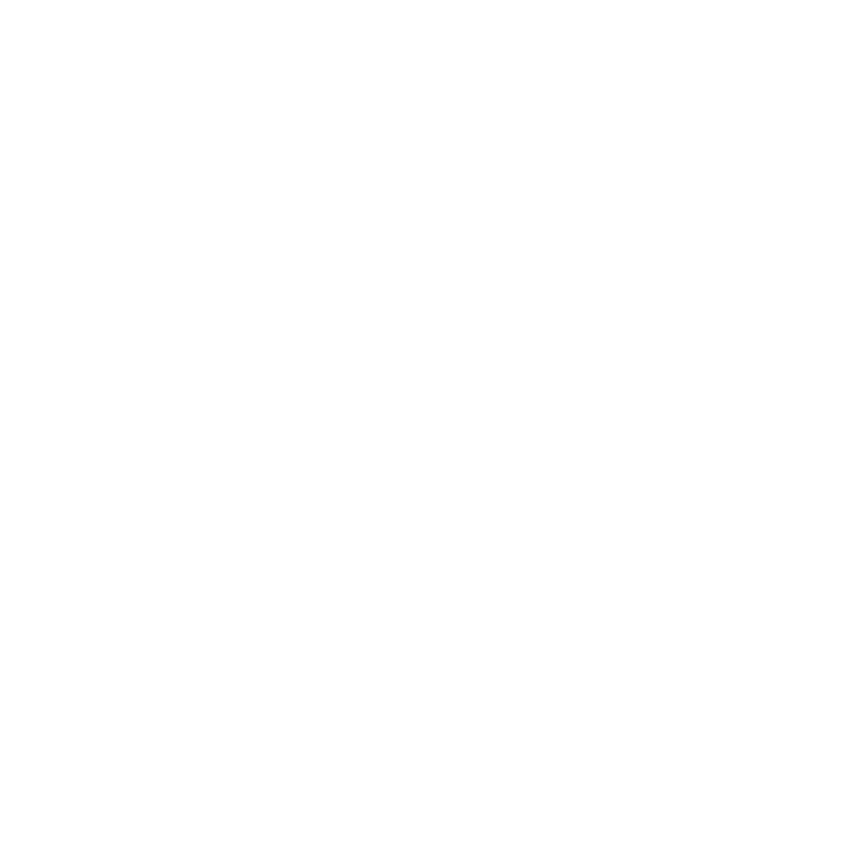 资本介绍01
资本介绍02
CAPITAL INTRODUCTION 01
CAPITAL INTRODUCTION 02
公司成立于2001年，注册资本1.92亿元，主要从事E.O.品牌服饰和鞋子、背包等产品的设计、生产和销售。公司坚持走国内高档潮牌的发展路线，率先引进加盟销售模式
日前已拥有形象统一、价格统一、服务统一、管理统一的专卖店500多家，建立了我国运作最为规范、网络最为健全的男装专卖零售体系
之一，是”五个一批”重点骨干企业
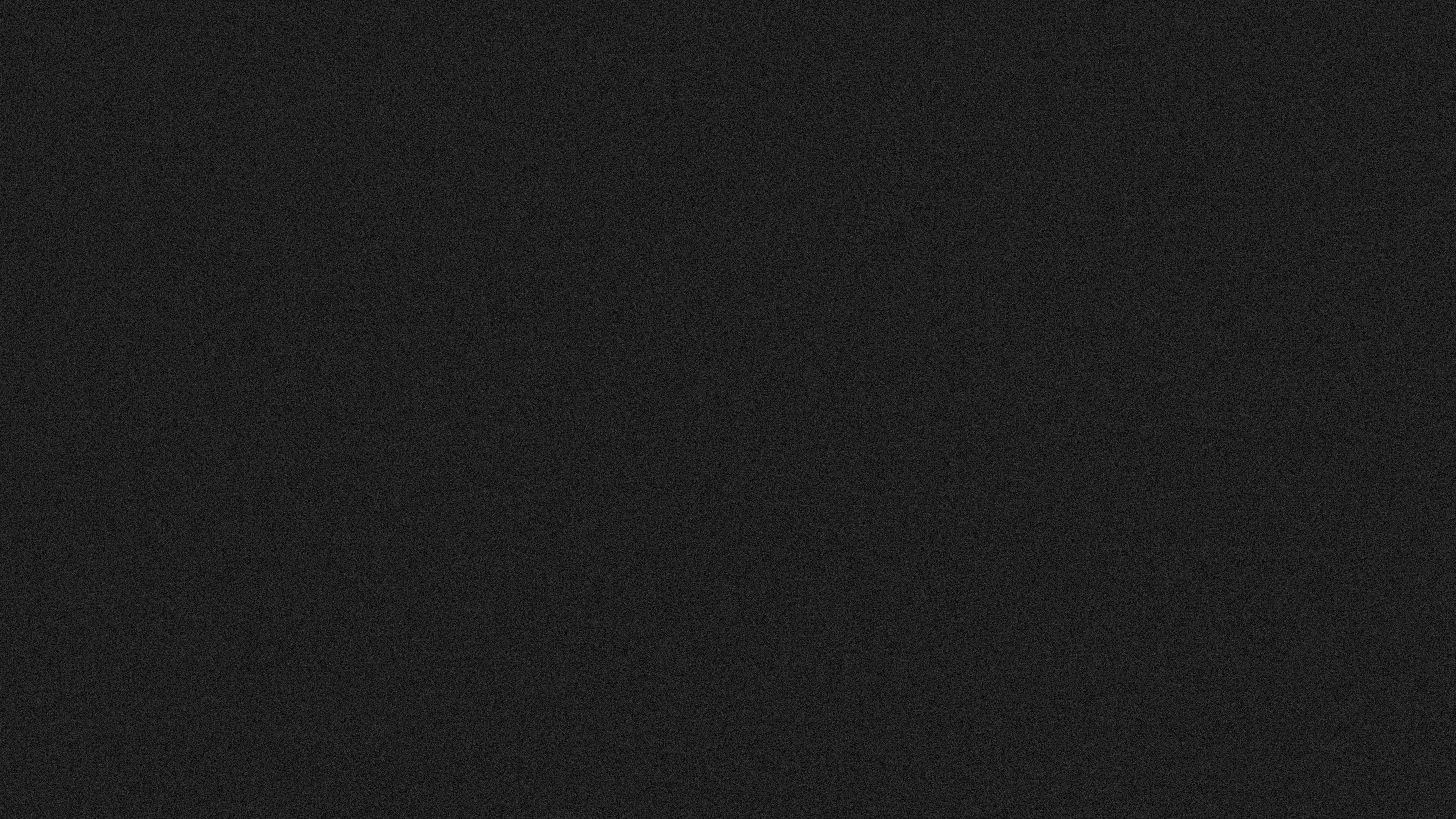 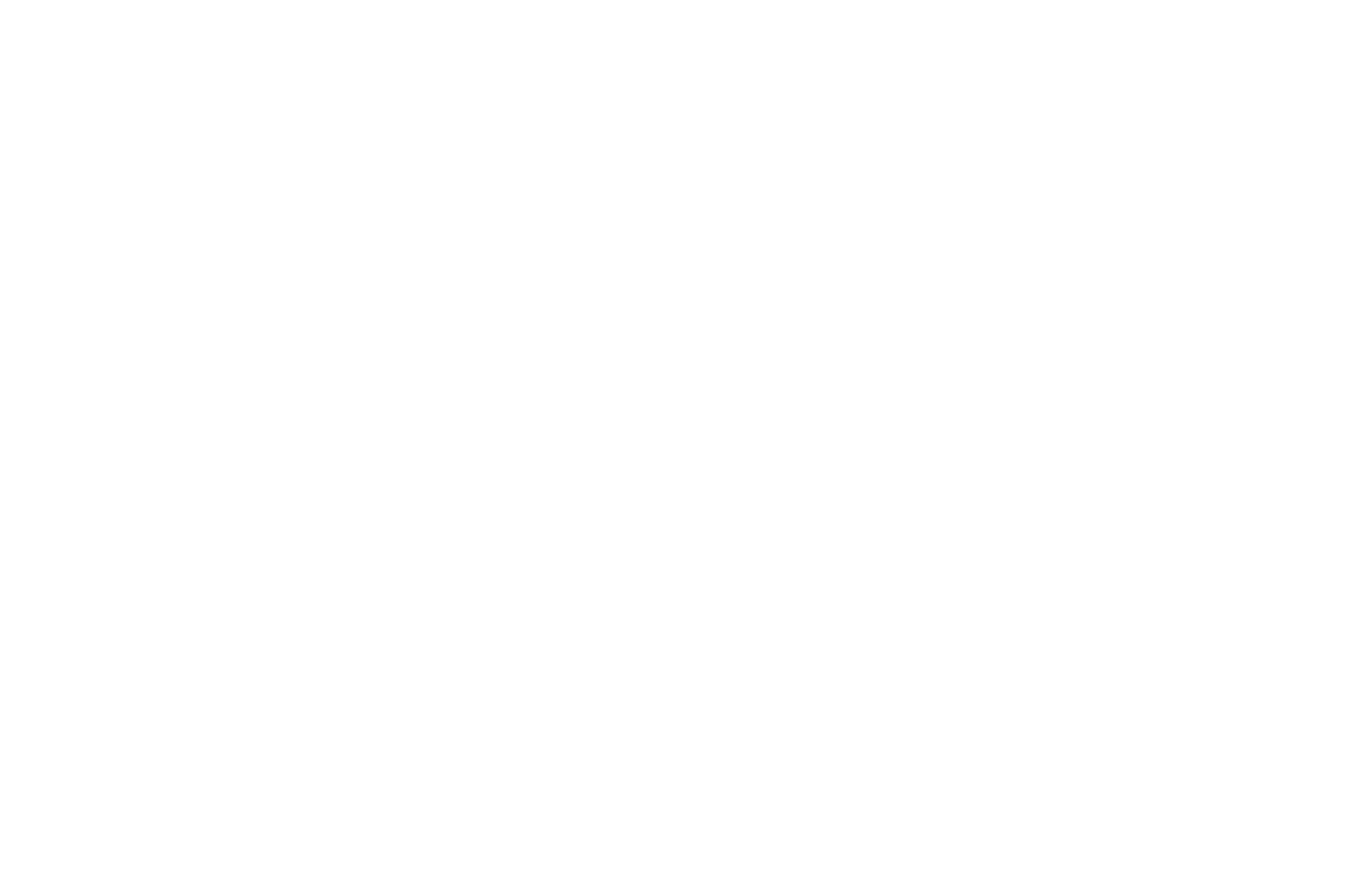 公司资本介绍
#016
COMPANY 
CAPITAL INTRODUCTION
WIN
分总公司资本介绍
CAPITAL INTRODUCTION OF BRANCH COMPANY
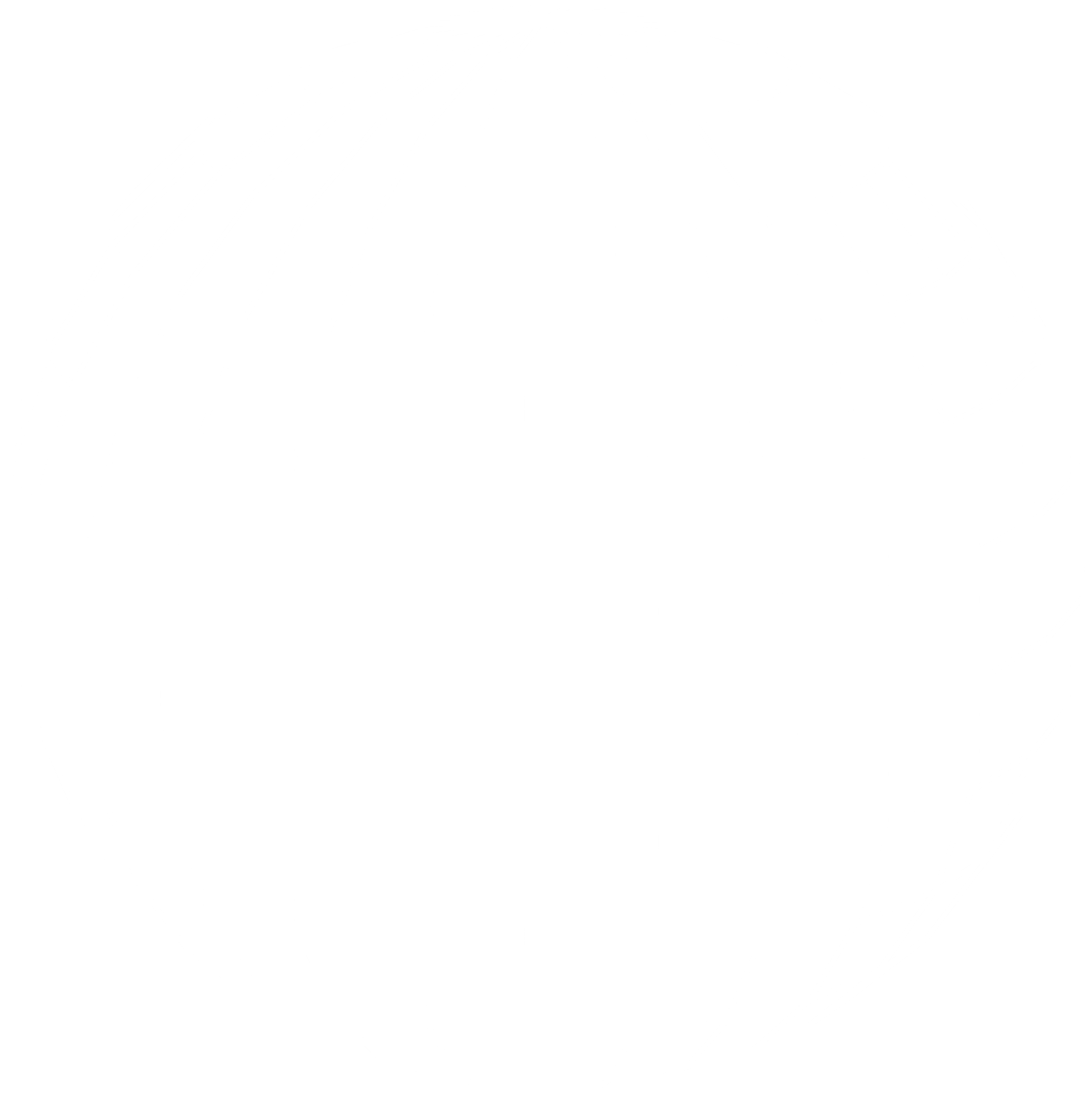 资本介绍01
资本介绍04
PART 	FOUR
各自持股比例比较接近，因此公司无法确定实际控制人
2008年4月11日，公司80%的股权已经过户到自己名下
资本介绍02
资本介绍05
最终控制层面持股比例超过5%以上的股东情况
完成收购80%股权事项，使上海宝鸟公司成为公司的全资子公司
资本介绍03
资本介绍06
分别持93,600,000股23,760,000股，其持股比例为48.75%12.38%
通过收购，分别推出BOO、CARLBON和0 E-BONO品牌
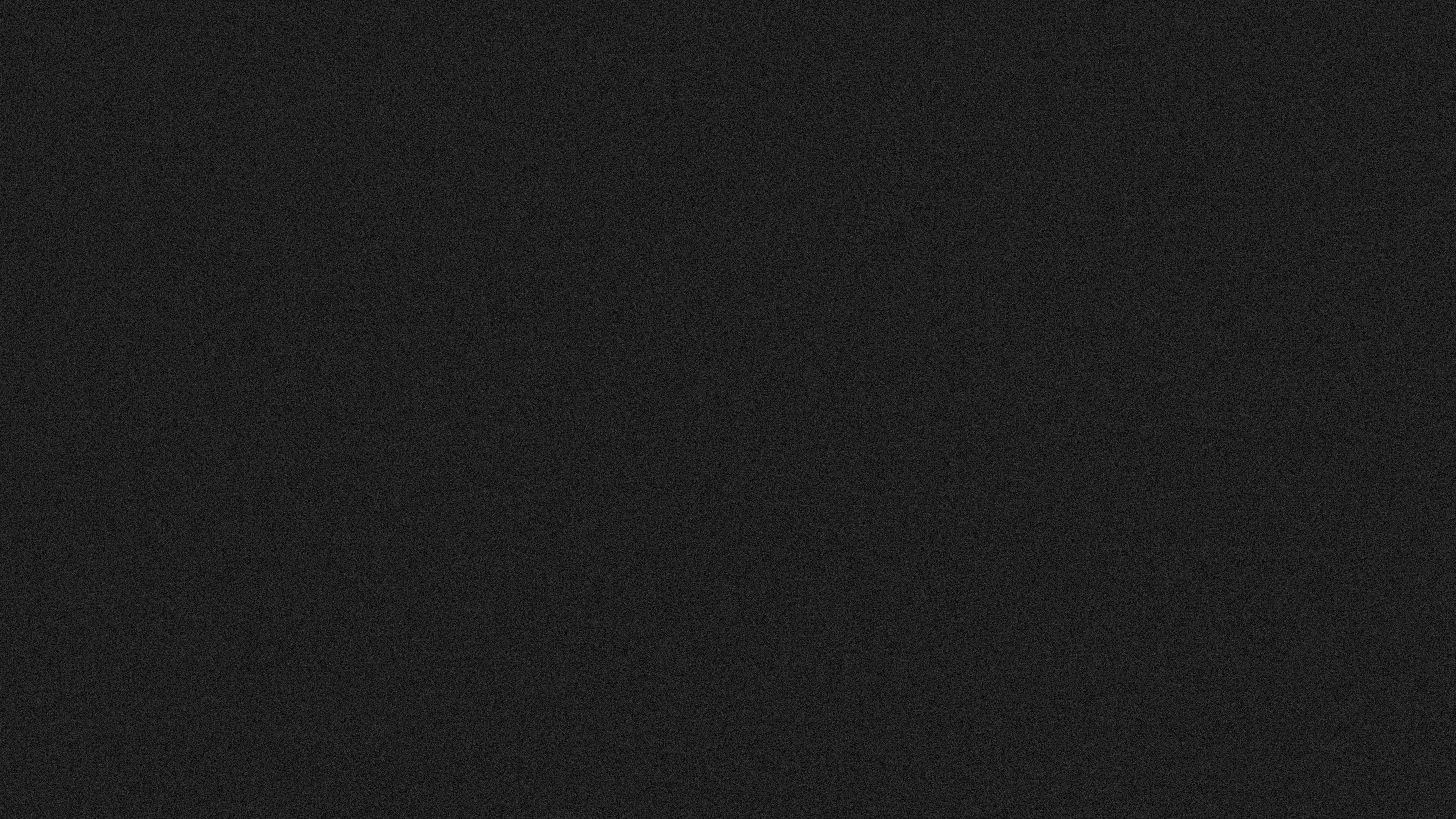 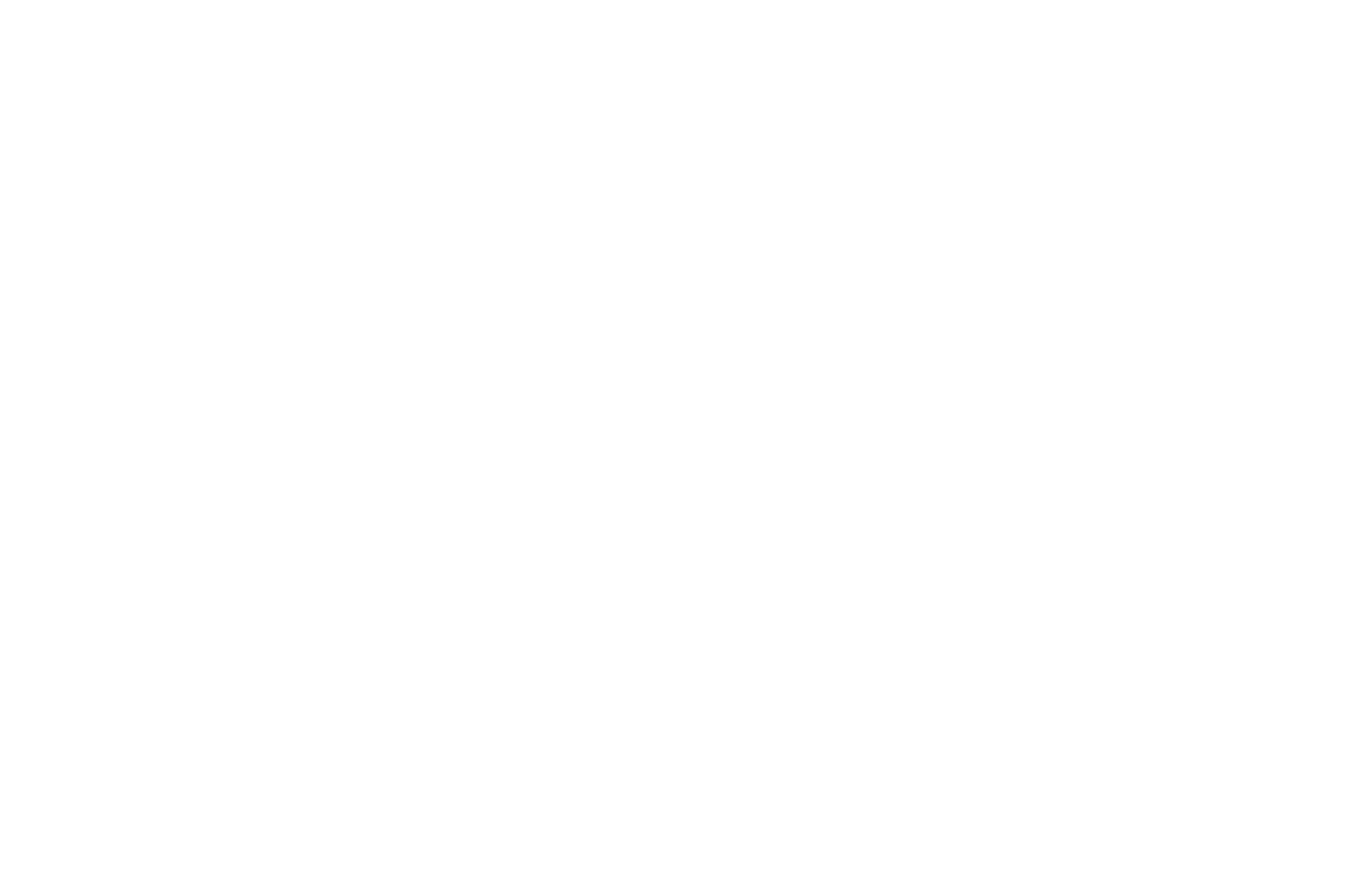 公司资本介绍
#017
COMPANY 
CAPITAL INTRODUCTION
WIN
PART 	FOUR
资本介绍01
资本介绍02
资本介绍03
2008年4月24日实施以资本公积金向全体股东每10股转增10股的方案共计转增9,600万股
司以2008年末总股本192,000,000股为基数，向全体股东每10股派发现金红利人币2.00元（含税）
共用利润38,400,000.00元，剩余未分配利润180,145,582.87元结转下一年度
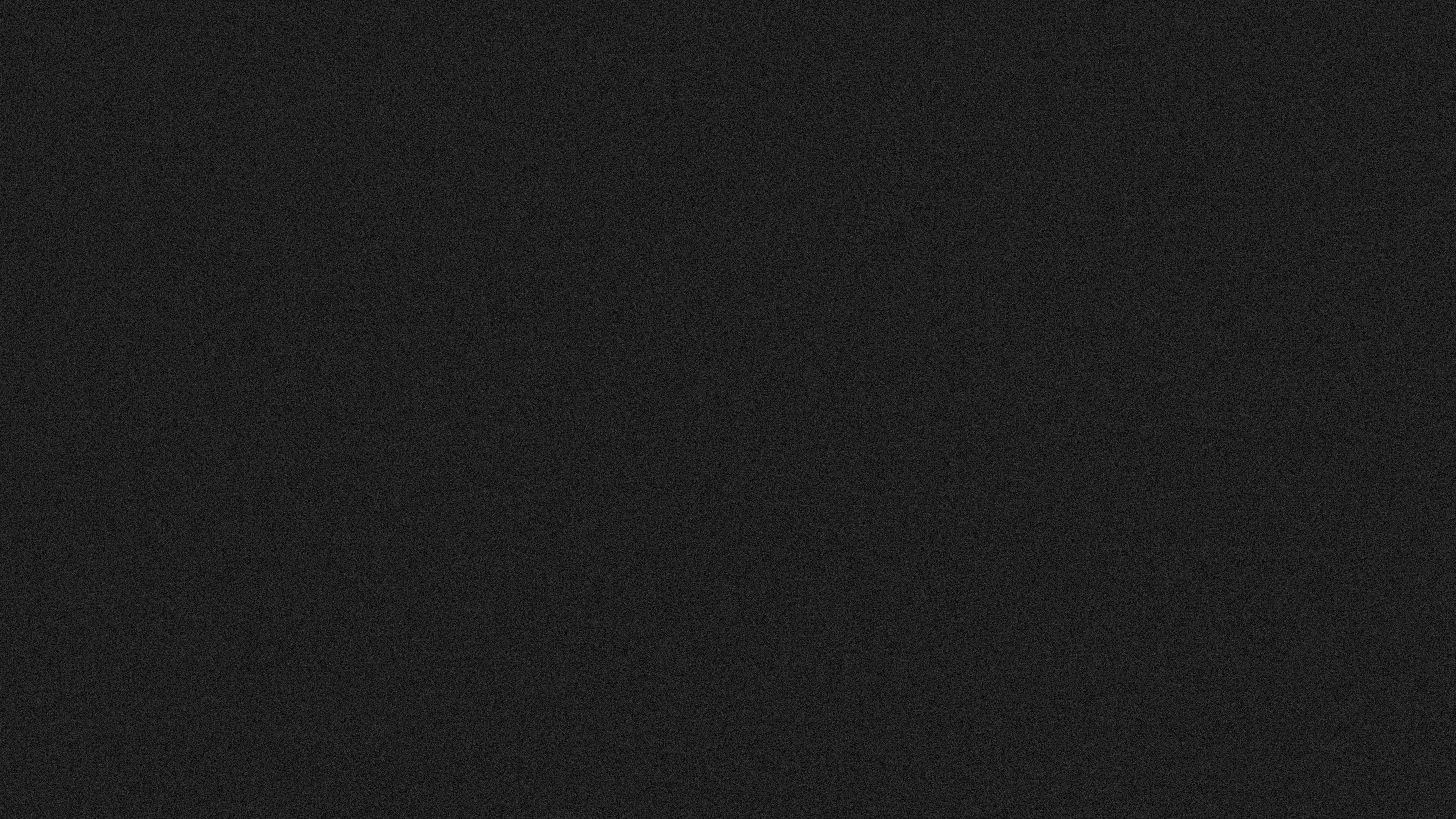 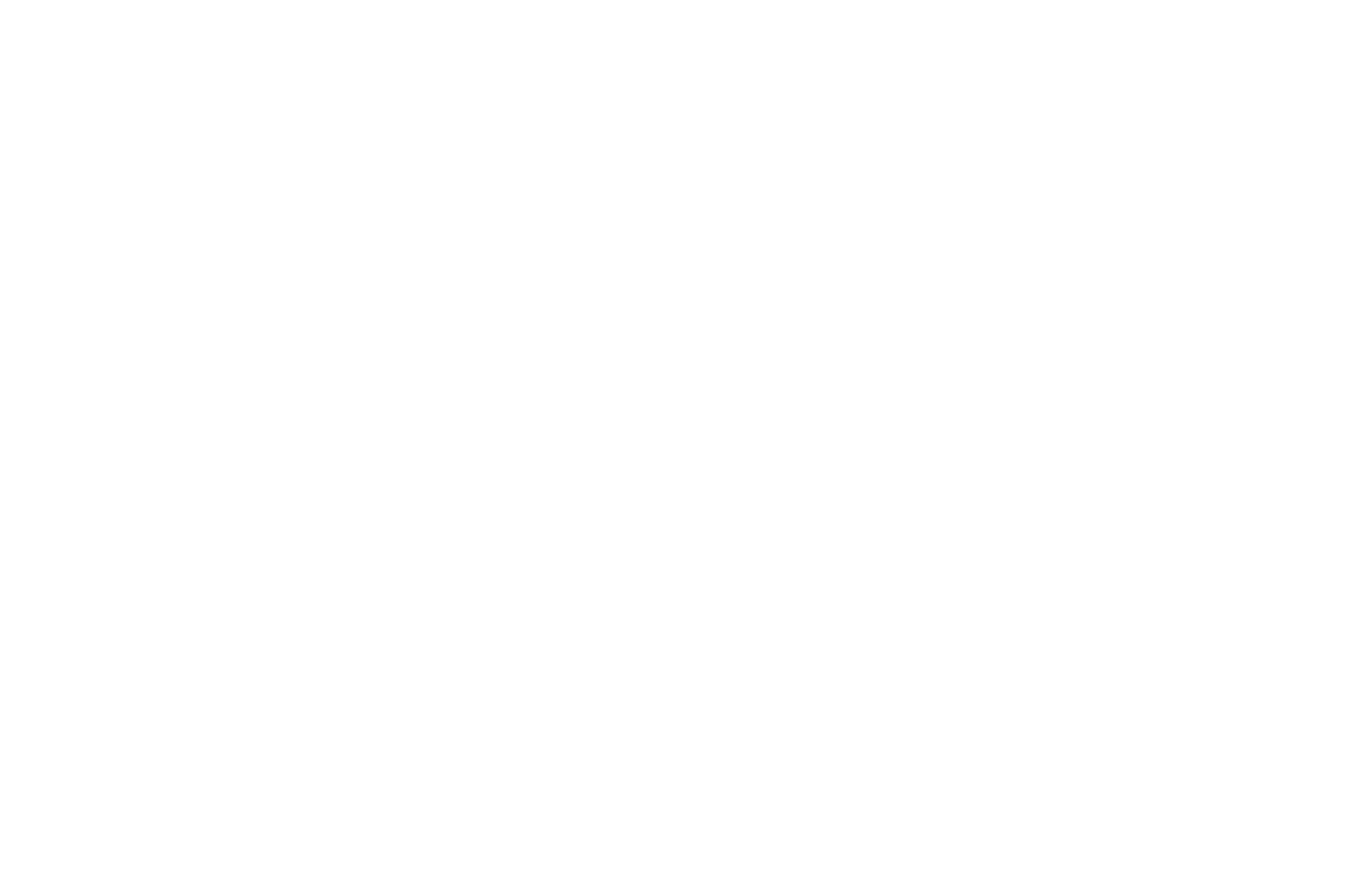 公司资本介绍
#018
COMPANY 
CAPITAL INTRODUCTION
WIN
01
02
03
具体资本介绍
具体资本介绍
具体资本介绍
以资本公积金向全体股东每10股转增3股，共计57,600,000股共用利润38,400,000.00元
2008年实现营业收入9.38亿元，比上年增长100.22%，净利润1.23亿元，比上年增长48.20%
今年上半年实现营业收入3.92亿，同比增长35.03%，净利润3949万，同比增长了40.99%
PART 	FOUR
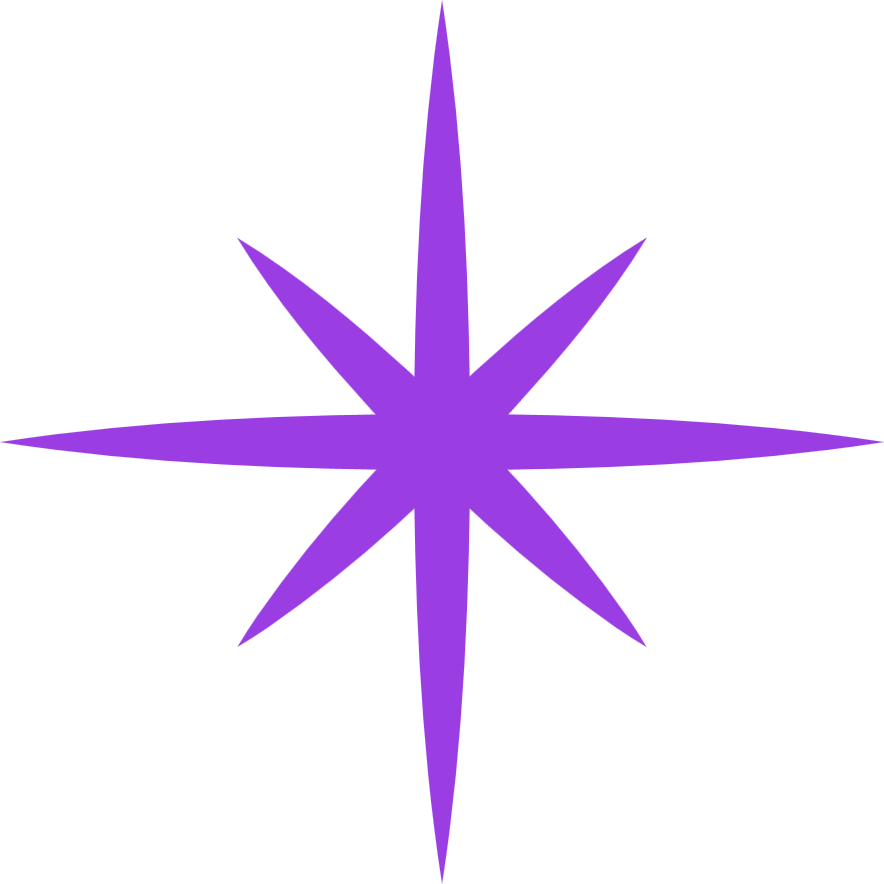 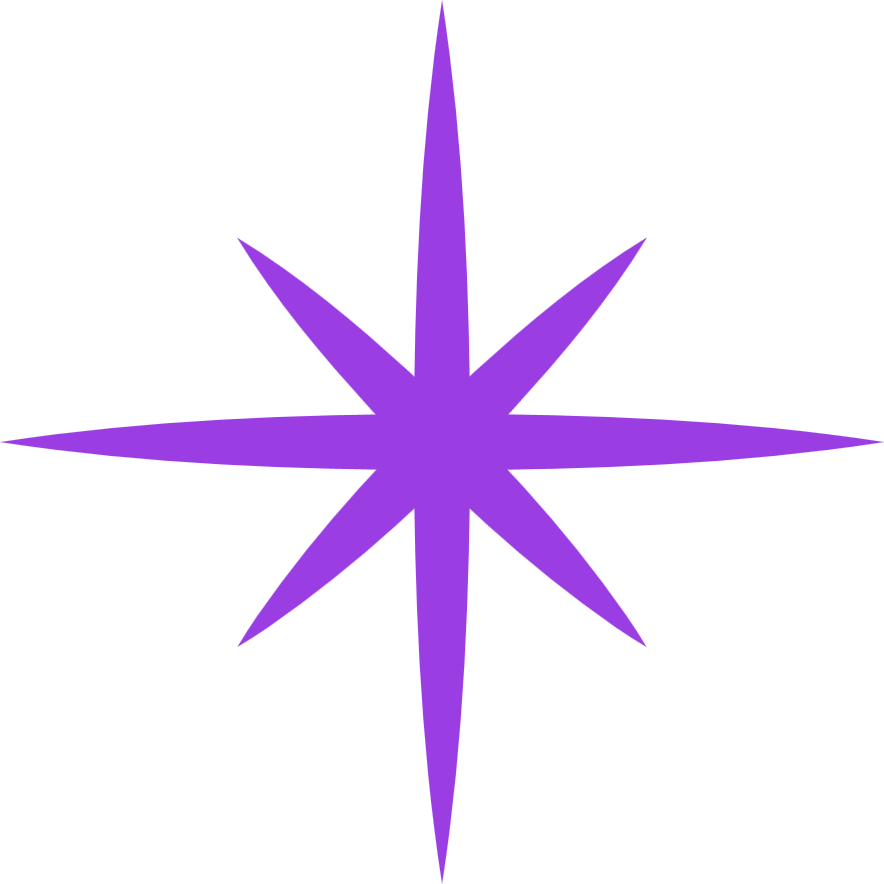 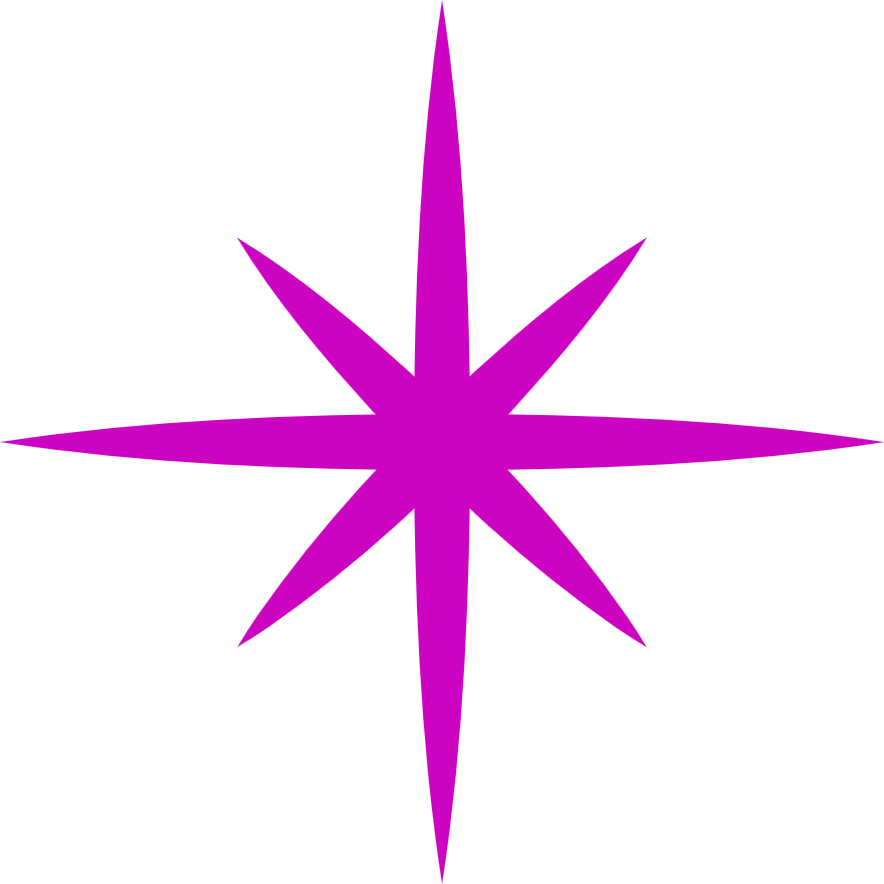 04
05
06
具体资本介绍
具体资本介绍
具体资本介绍
2009年, 公司发布公开增发招股意向书公司计划以19.96元的价格发行不超过6500万股新股
32家店铺拟以购买的方式获得，截至2009年6月末，E.O. 品牌网点总数为668家
公司于2007年8月1日向社会公开发行人民币普通股(股)2,400万股，发行价格为12.6元/股
SELF –INTRODUTIONSELF-INTRODUCTION SELF-INTRODUCTION
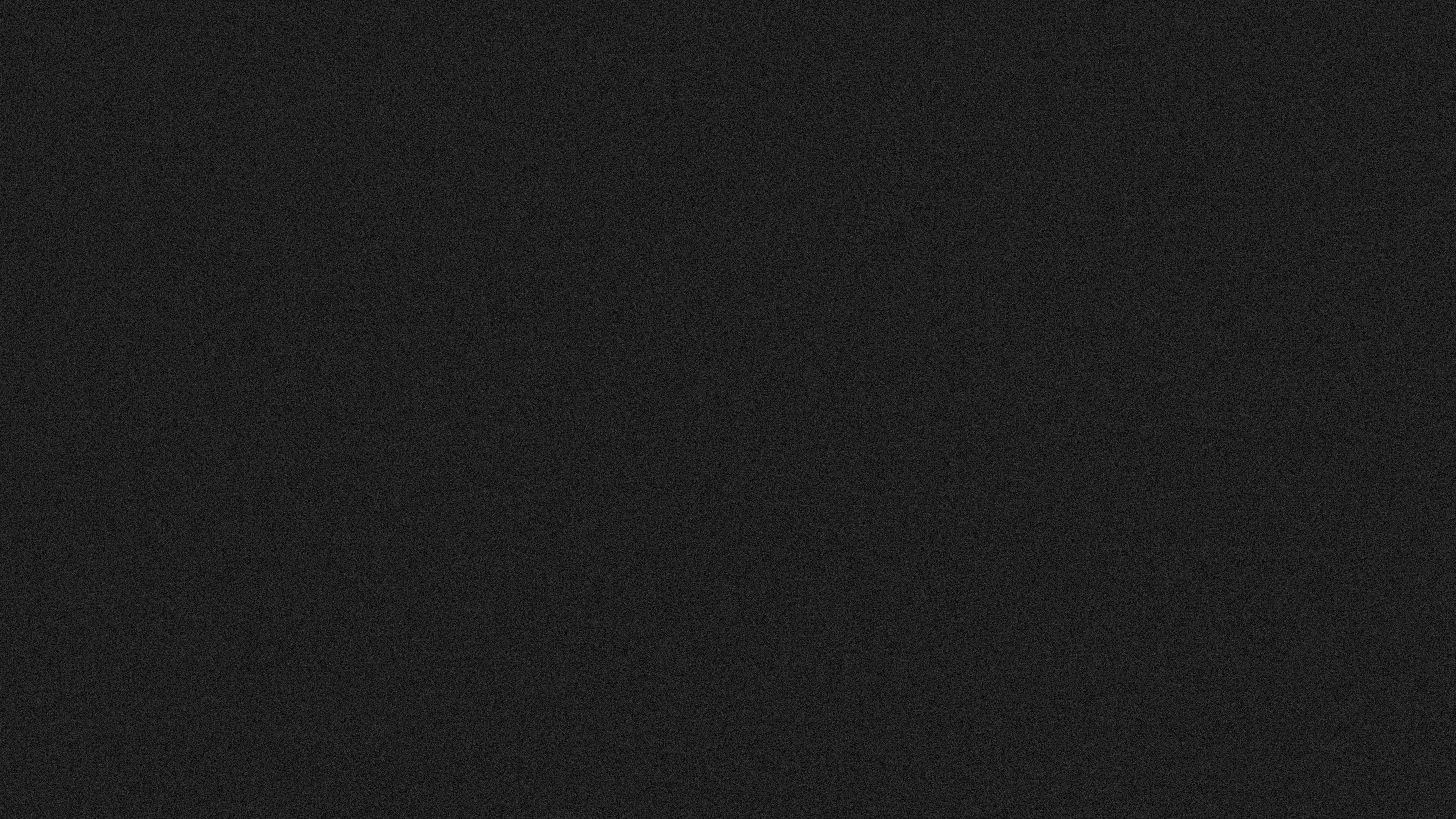 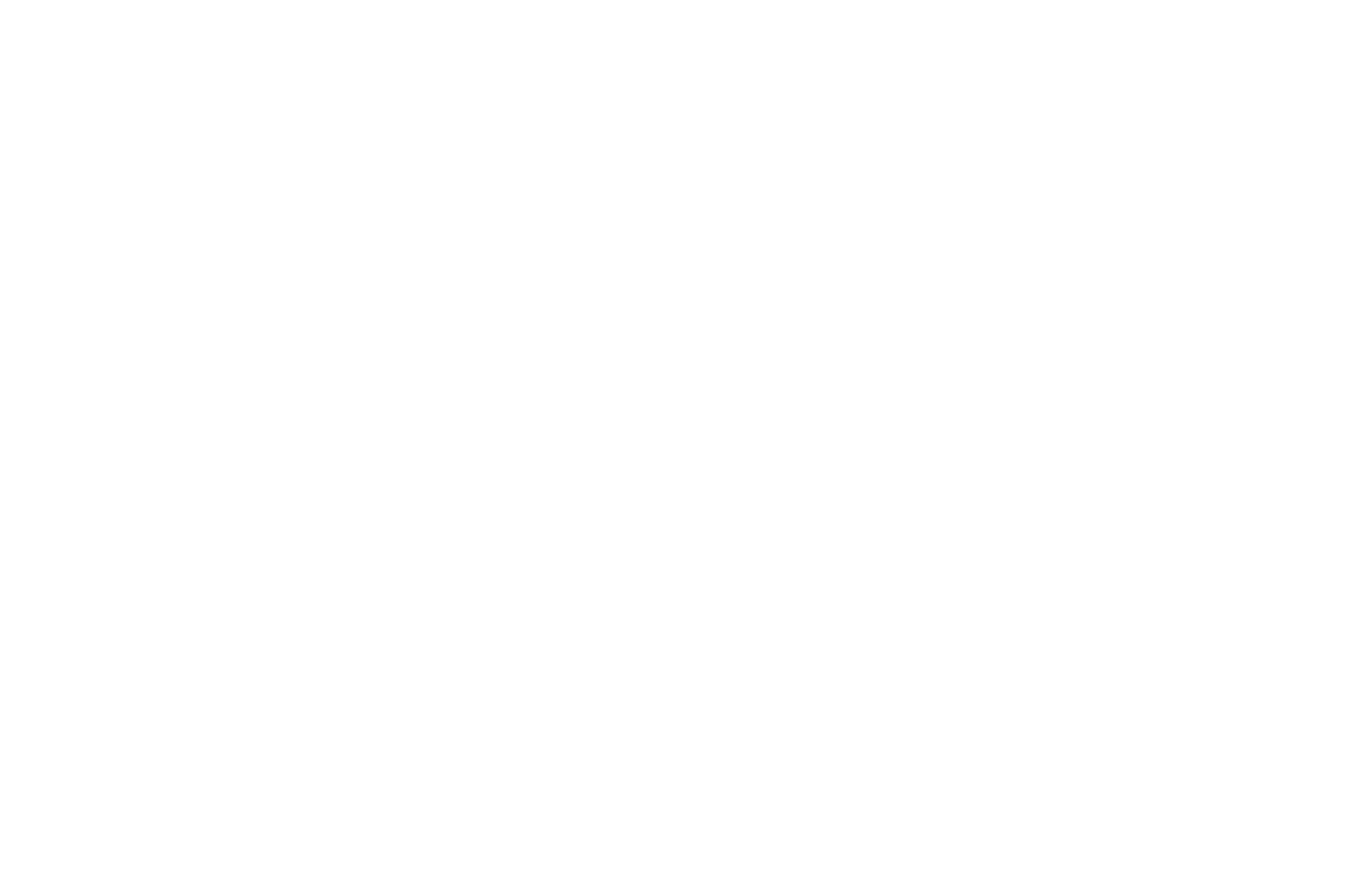 DEVELOP INTRO
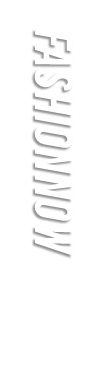 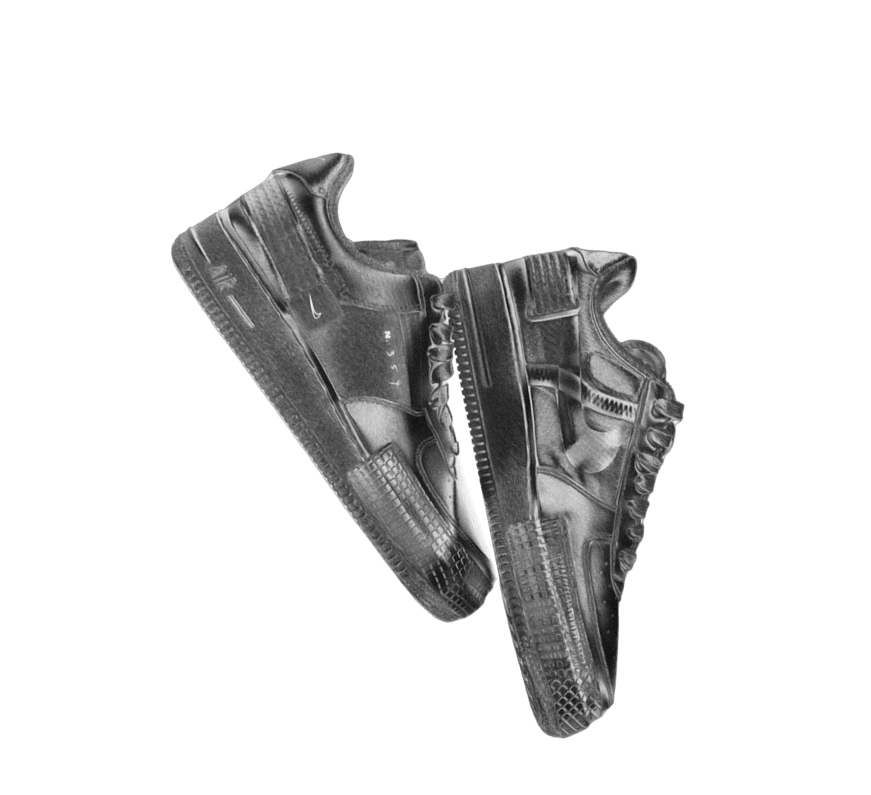 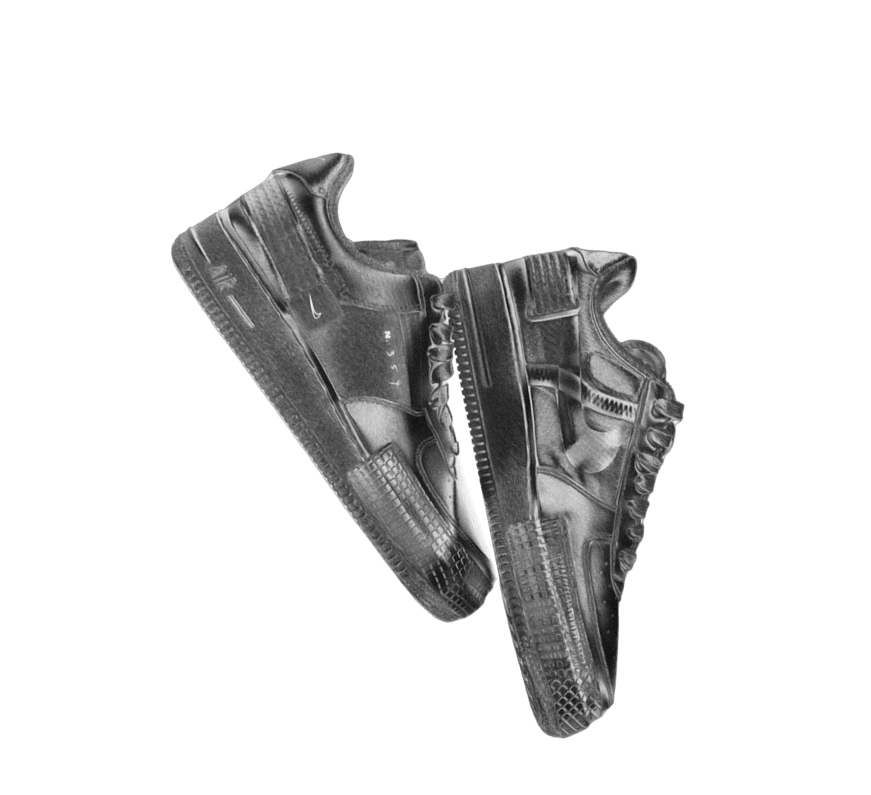 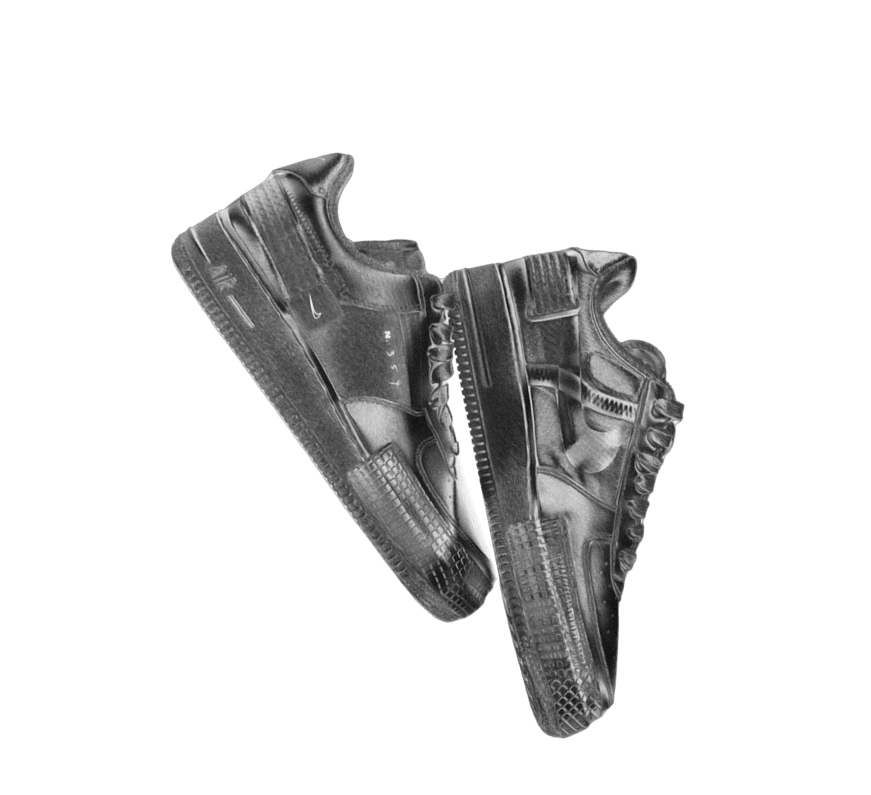 05
ACIGRAPH
PART FIVE
COMPANY DEVELOPMENT PROGRAM
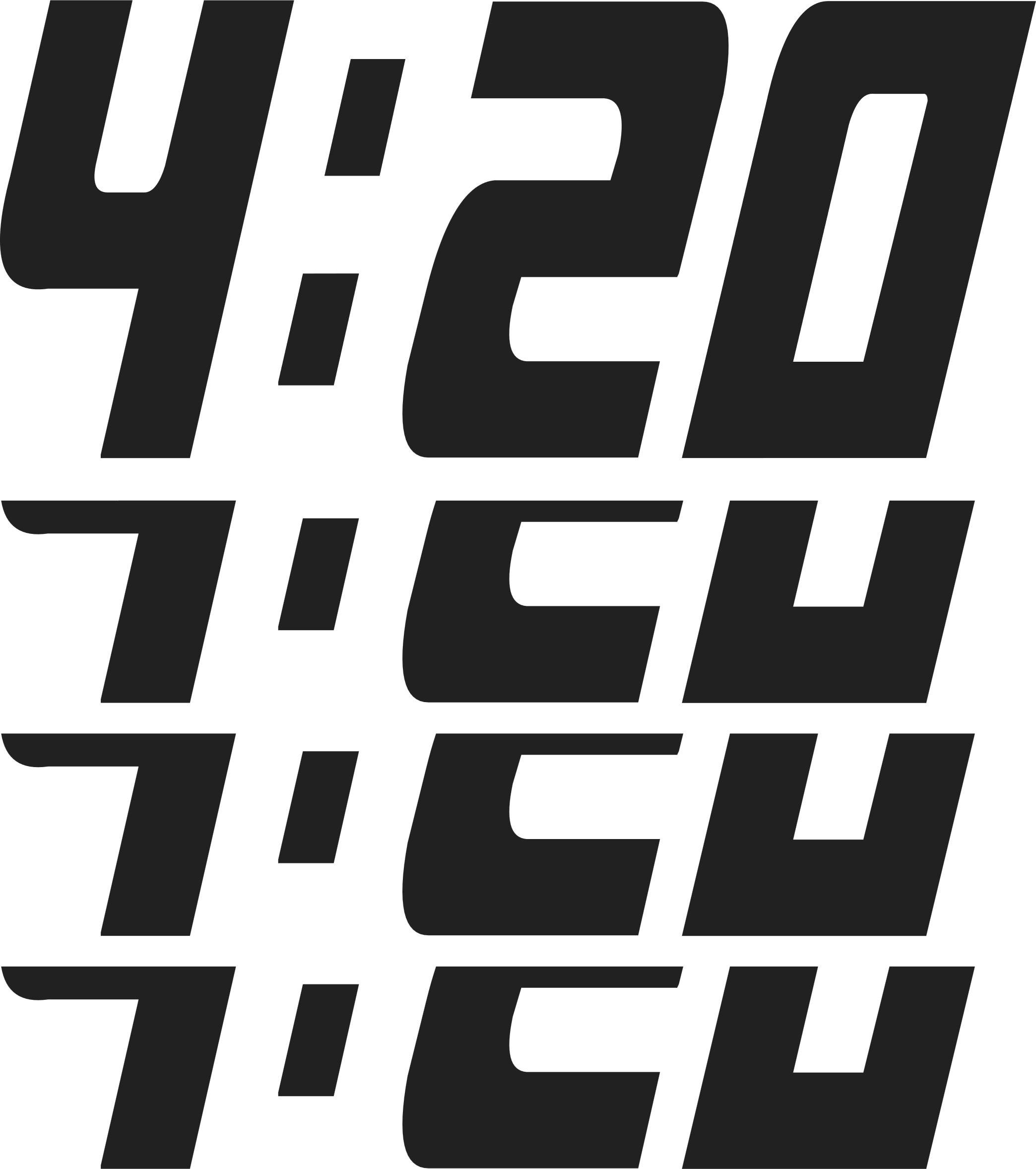 INTRO 
FASHION
ACID T
GRAPHIC NO.
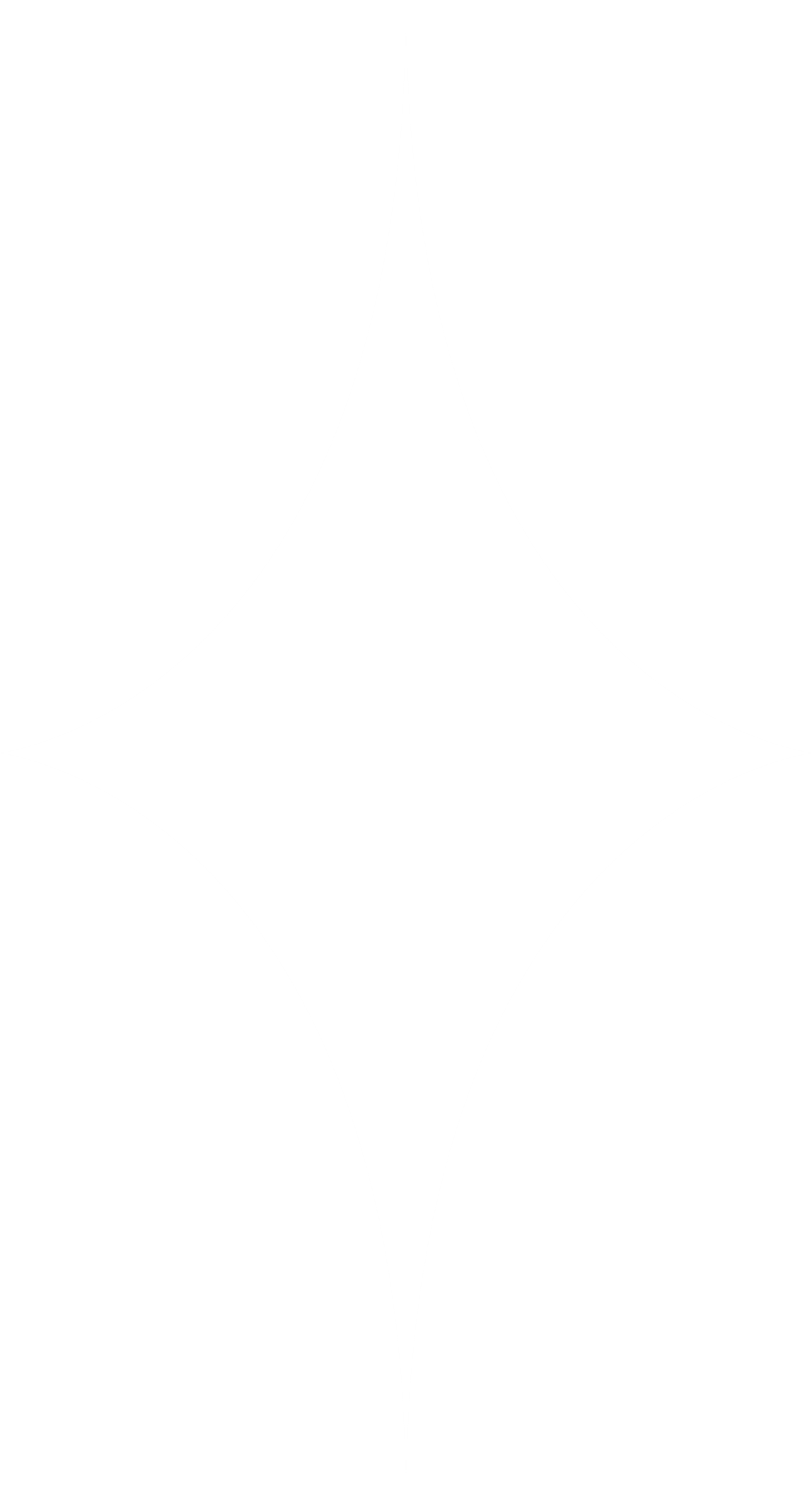 公司发展规划
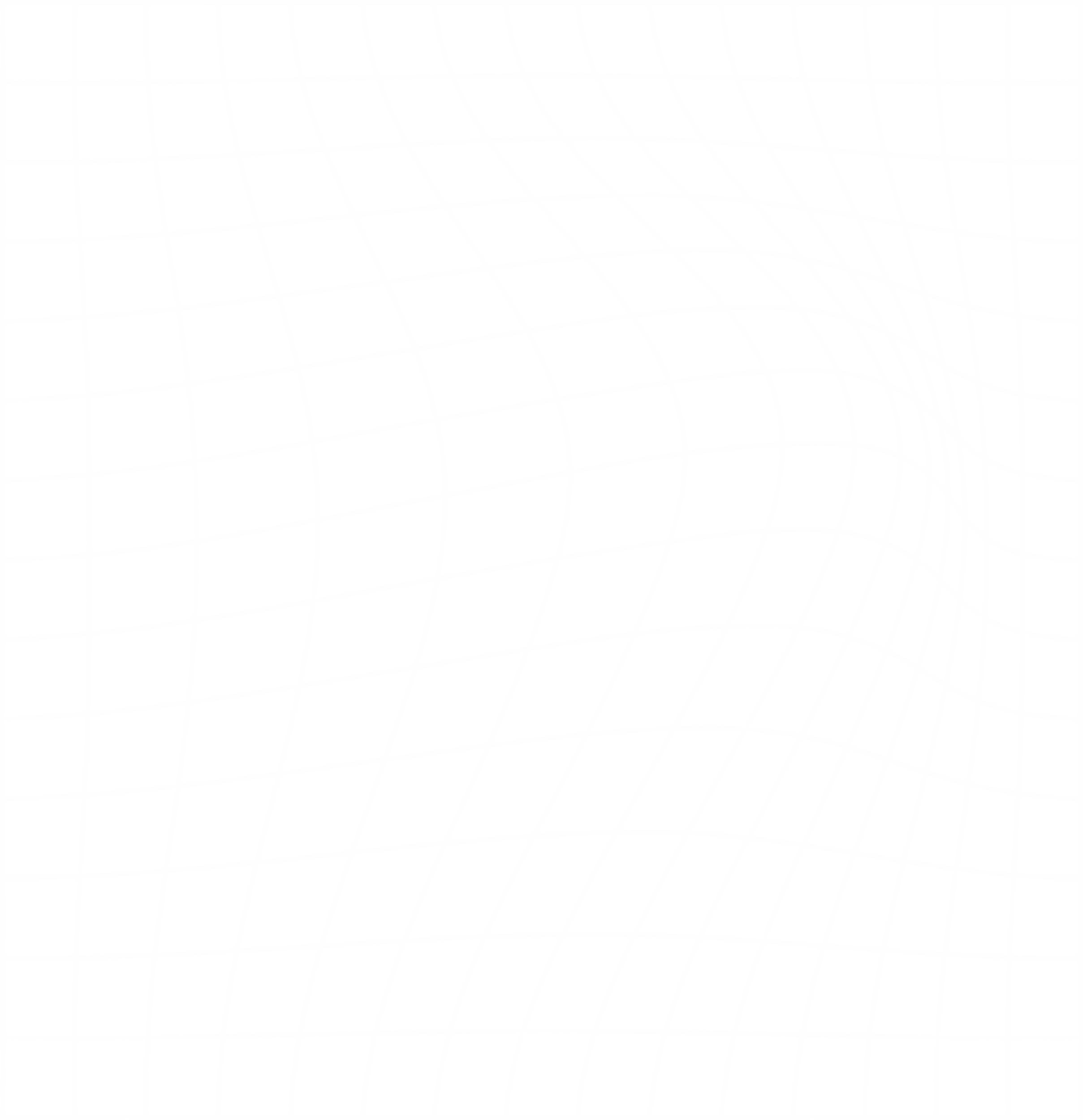 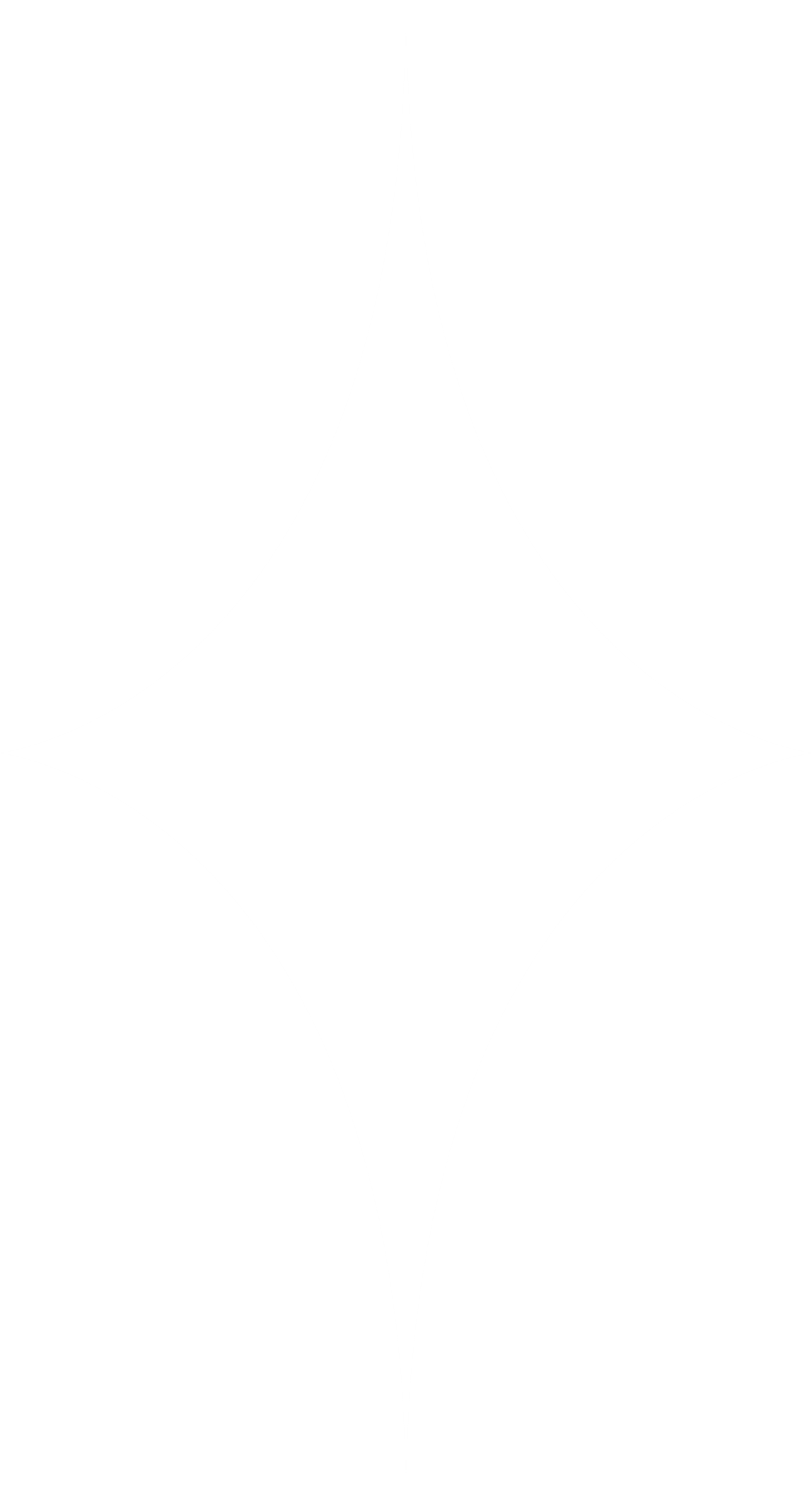 2046
COMPANY DEVELOPMENT PROGRAM
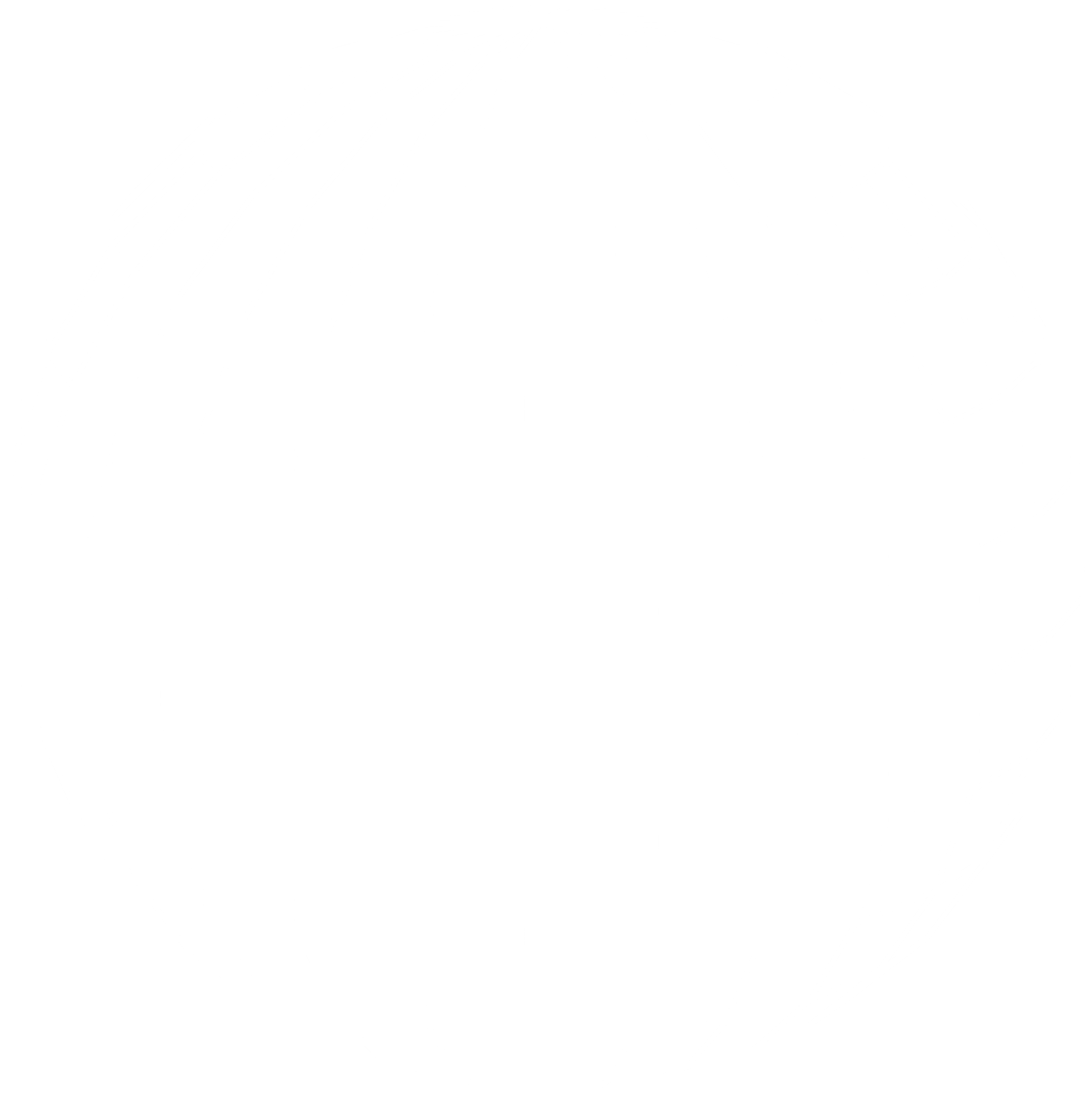 INTRO 
FASHION
ACID
COMPANY DEVELOPMENT PROGRAMCOMPANY DEVELOPMENT PROGRAM
ACID
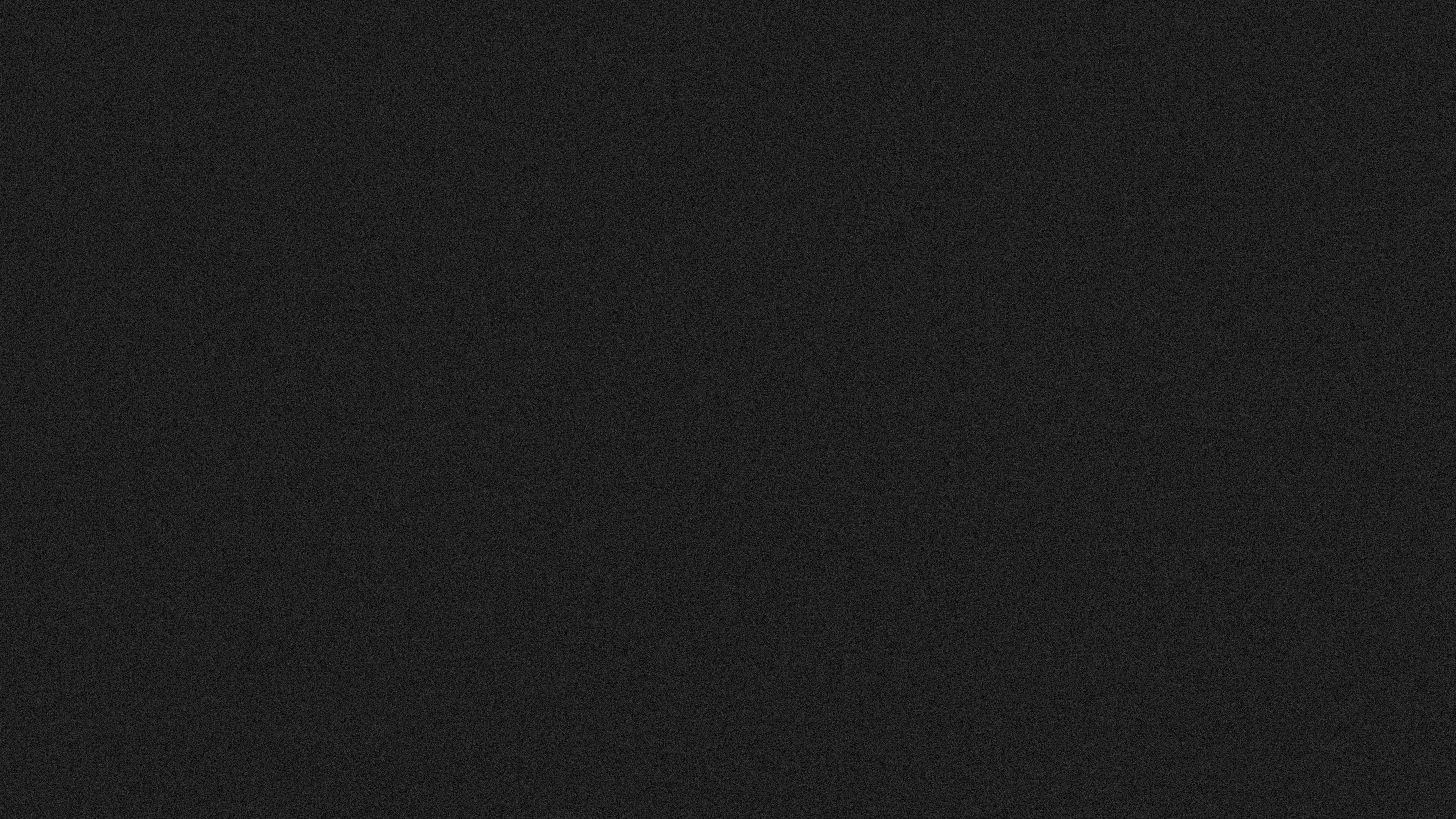 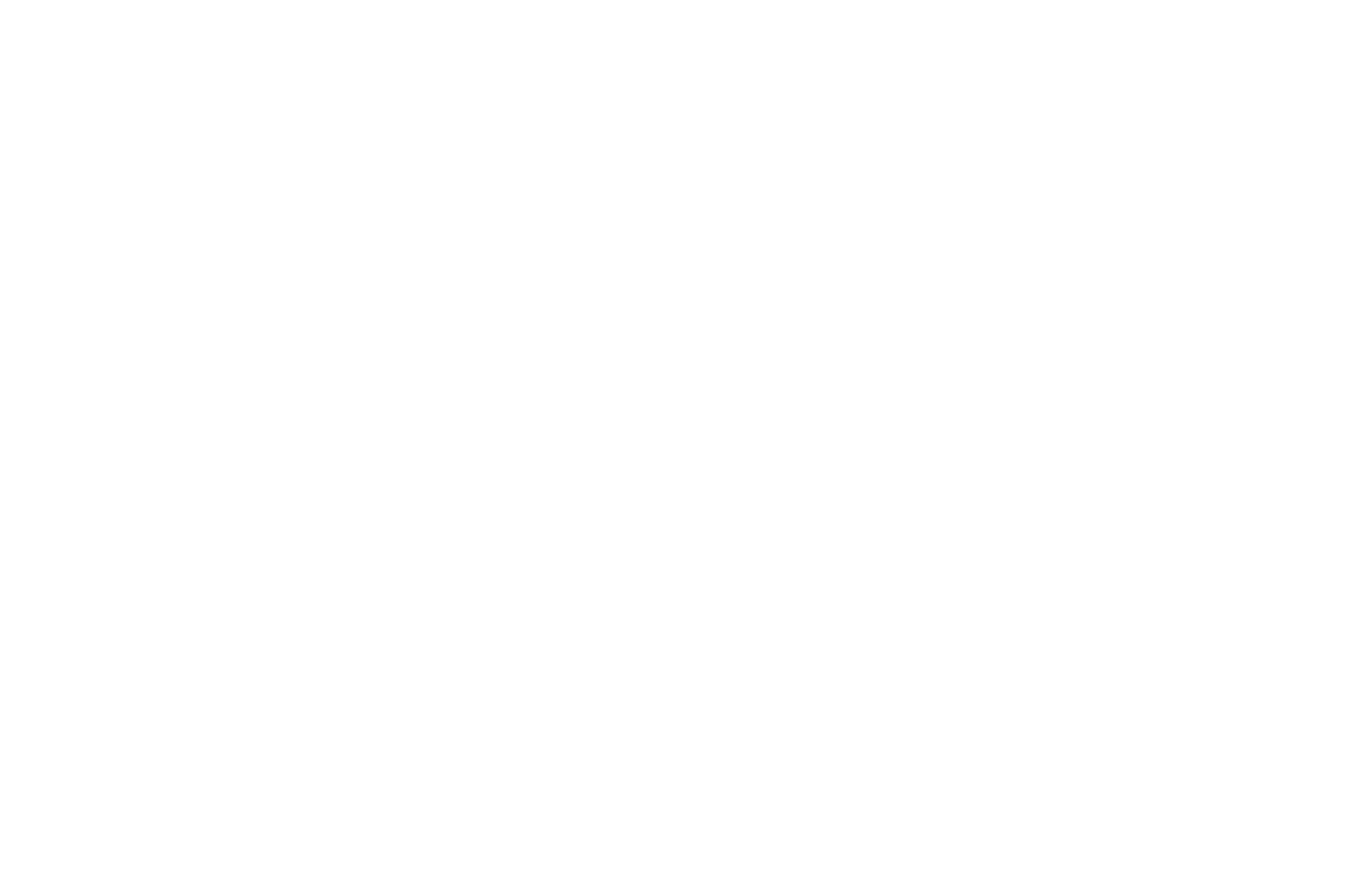 公司发展规划
#019
COMPANY 
DEVELOPMENT PROGRAM
WIN
发展规划01
发展规划03
公司发展规划
DEVELOPMENT PROGRAM
对于目前行业经营的侧重点我们已经很明确，就是先做好产品，再做好品牌，市场自然而然水到渠成，从而建立适合自己的运营模式
这个过程必须自己先走，引领整个过程，才会更系统、更完善、更准确、更扎实。不用担心投入，正确的投资一定是有回报的
PART 	FIVE
发展规划02
发展规划04
通过直营建立品牌的终端运营基础，品牌不只是一个名字，它是一个系统、一个机构、一种模式、一种文化，它的建立需要过程和时间
结合公司目前品牌资料不健全，同时又无新店铺参照的情况下，开店需要慎重。在量上，我们确定23个店在费用上，尽量在我们承受和可控范围之内
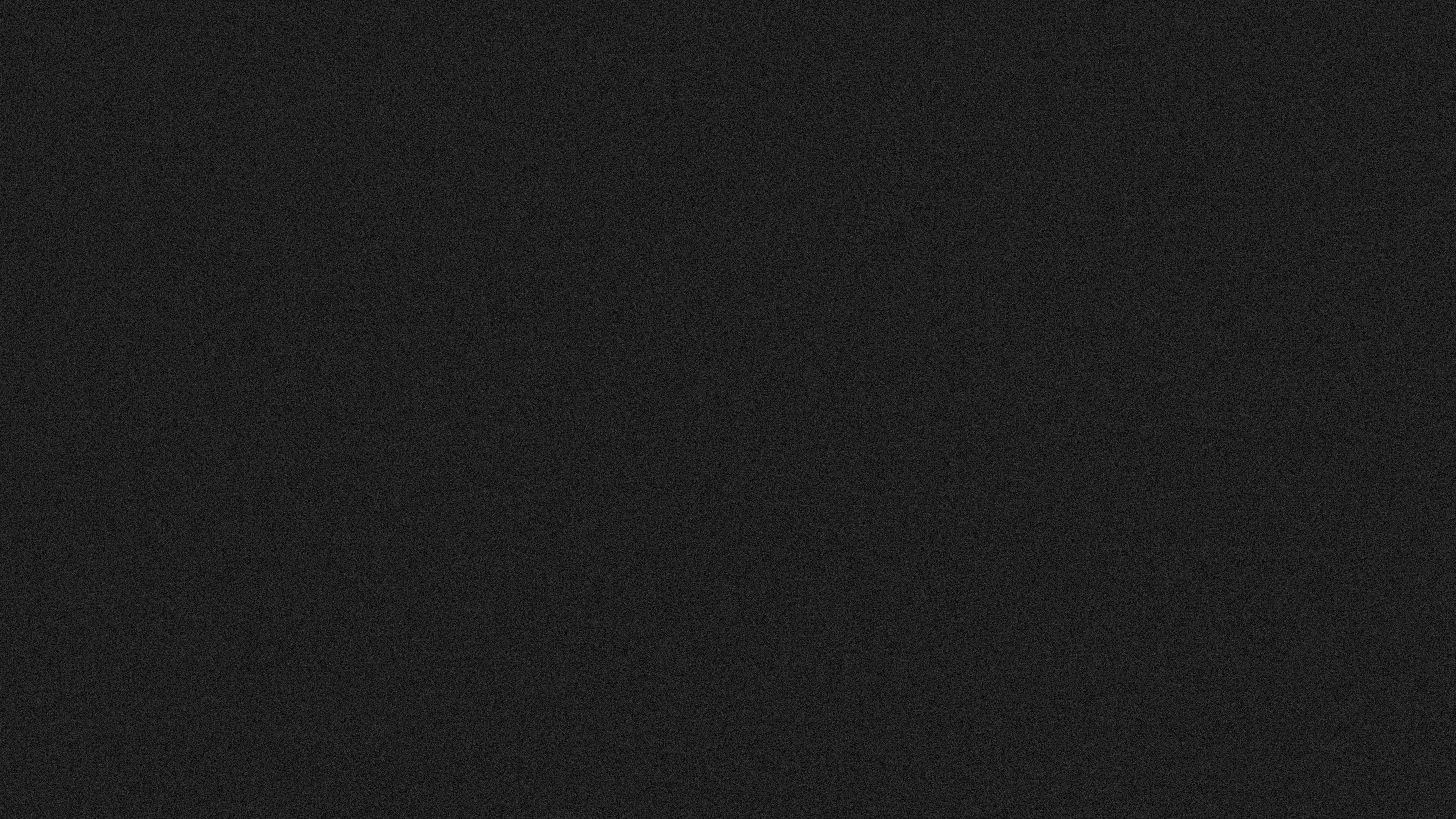 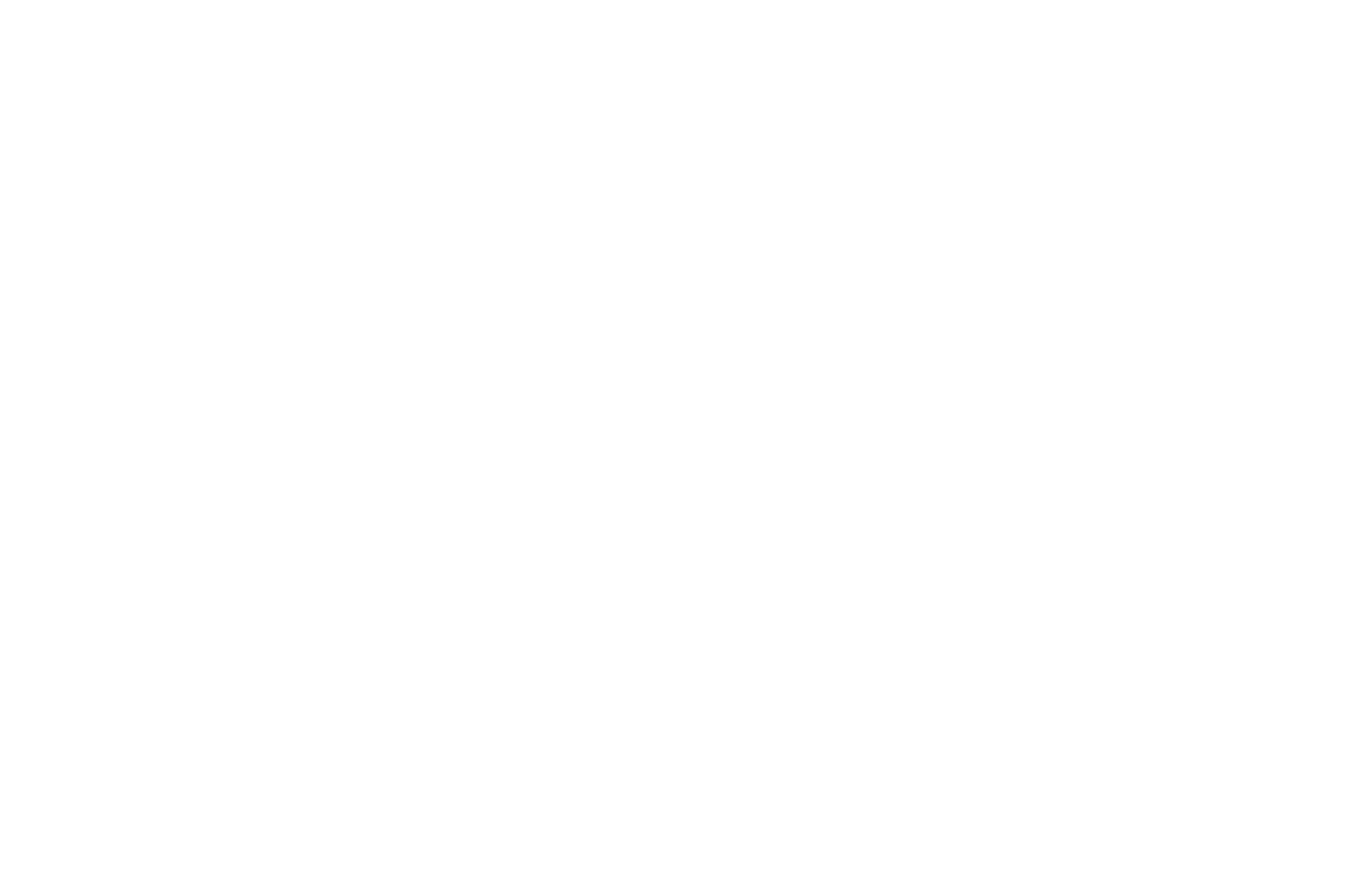 公司发展规划
#020
COMPANY 
DEVELOPMENT PROGRAM
WIN
67%
高端产品系列
46%
中端产品系列
78%
低端产品系列
PART 	FIVE
公司整体发展规划
Overall development plan
of the company
相比较于开店，店铺的经营将困难的多，特别是在品牌终端店铺初建的时候，我们怎样规划我们店铺的经营，直接影响我们今后终端运营效率。现在的店铺不但承载做出业绩的首要任务，更承载着通过店铺建立我们品牌终端运营标准的责任
业绩是关键，通过管理做出了业绩，那么针对店铺的终端管理才是有效的、可行的，才可以进行复制、推广
78%
传播品牌信息的载体只剩下三个：产品、形象和人。在三个载体中，产品己经造就，那是一件件服装；形象己经凝固那就是店面陈列。而人是唯一可变的因素，人的表现，决定着品牌在“最后一公里”的冲刺中是加分还是减分
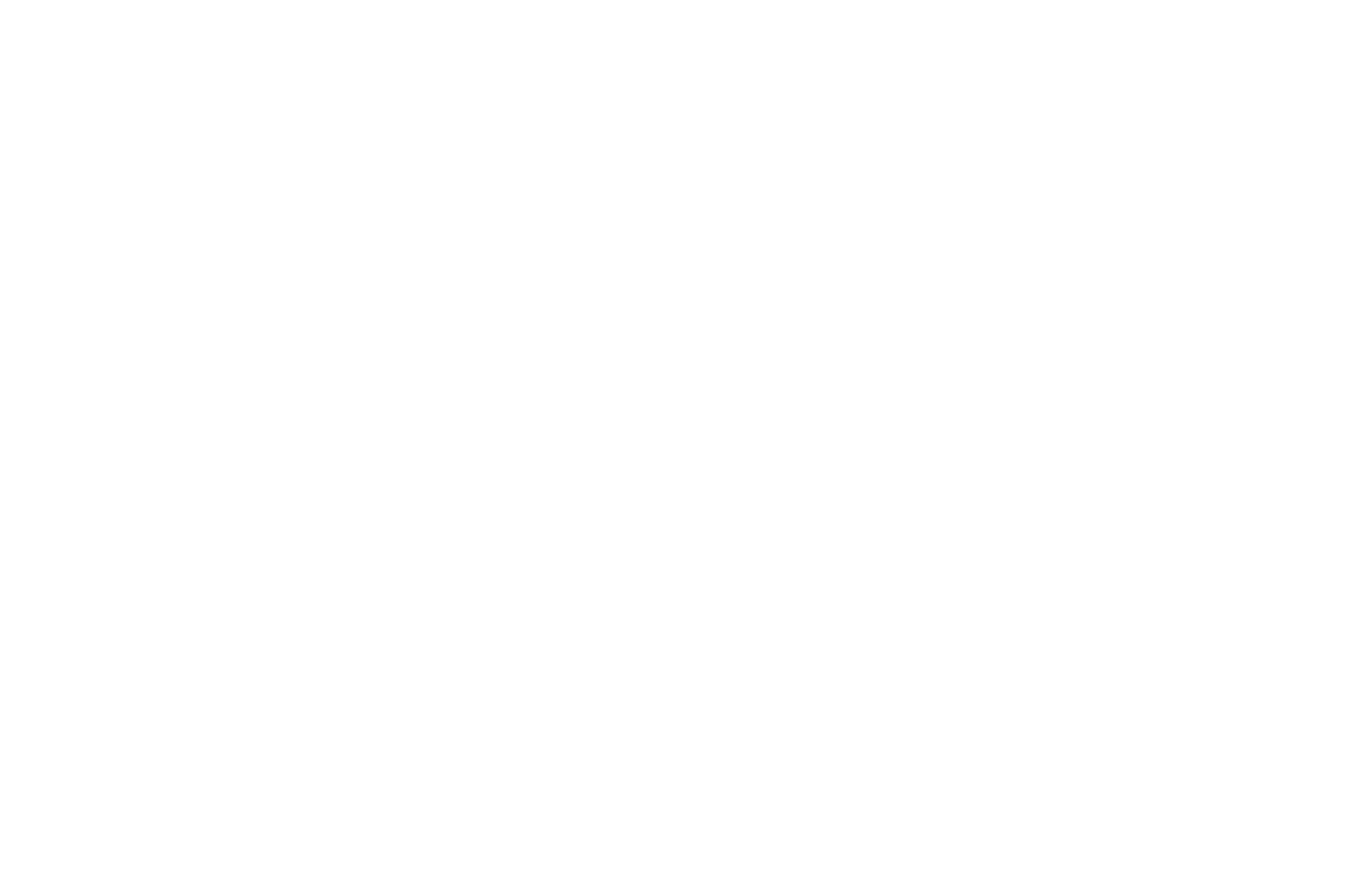 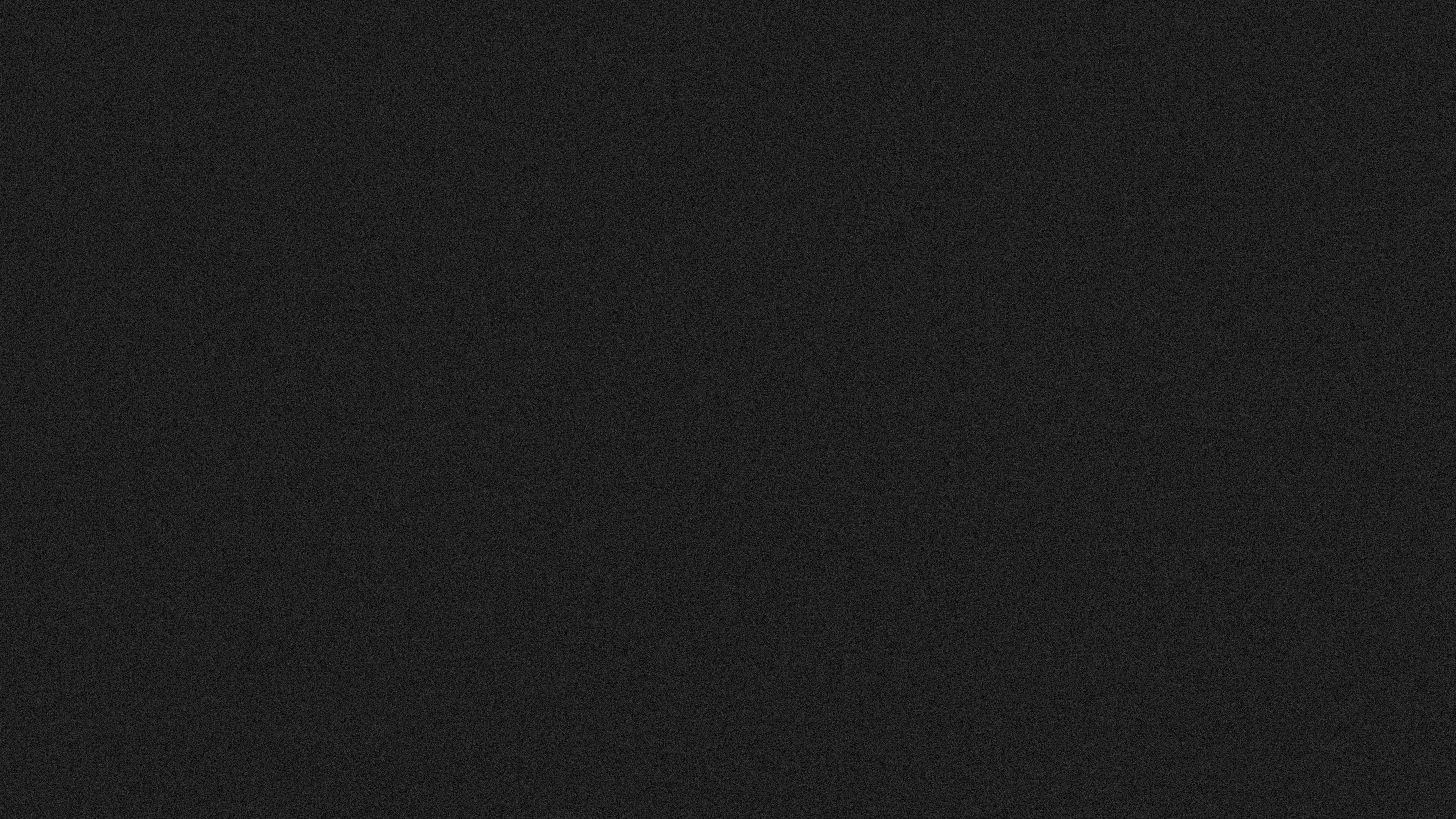 公司发展规划
#021
COMPANY 
DEVELOPMENT PROGRAM
WIN
短期发展规划01
对终端人员必须加大培训力度，作为服装公司应从多方面给予以体贴、关怀和激励，不仅要在行动上重视，更要在思想观念上予以重视，因为观念不解决，行动就不会彻底
PART 	FIVE
短期发展规划02
在装修上，不能固化，因为需要因地制宜，结合店铺实际装修。店铺装修后的内部陈列，是我们店铺营运管理的又一重点。好的陈列可以赏心悦目，增强顾客的购买欲望
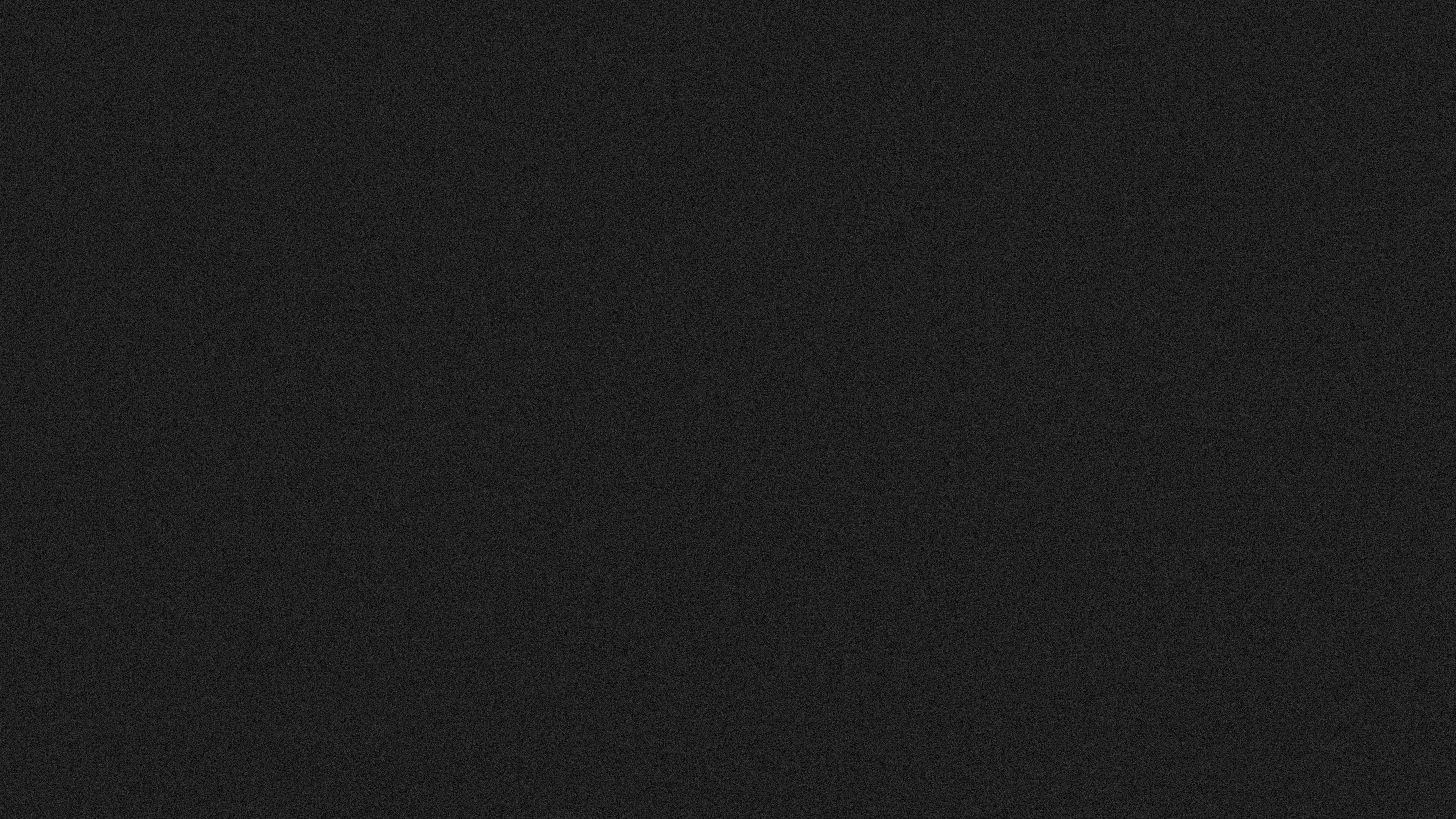 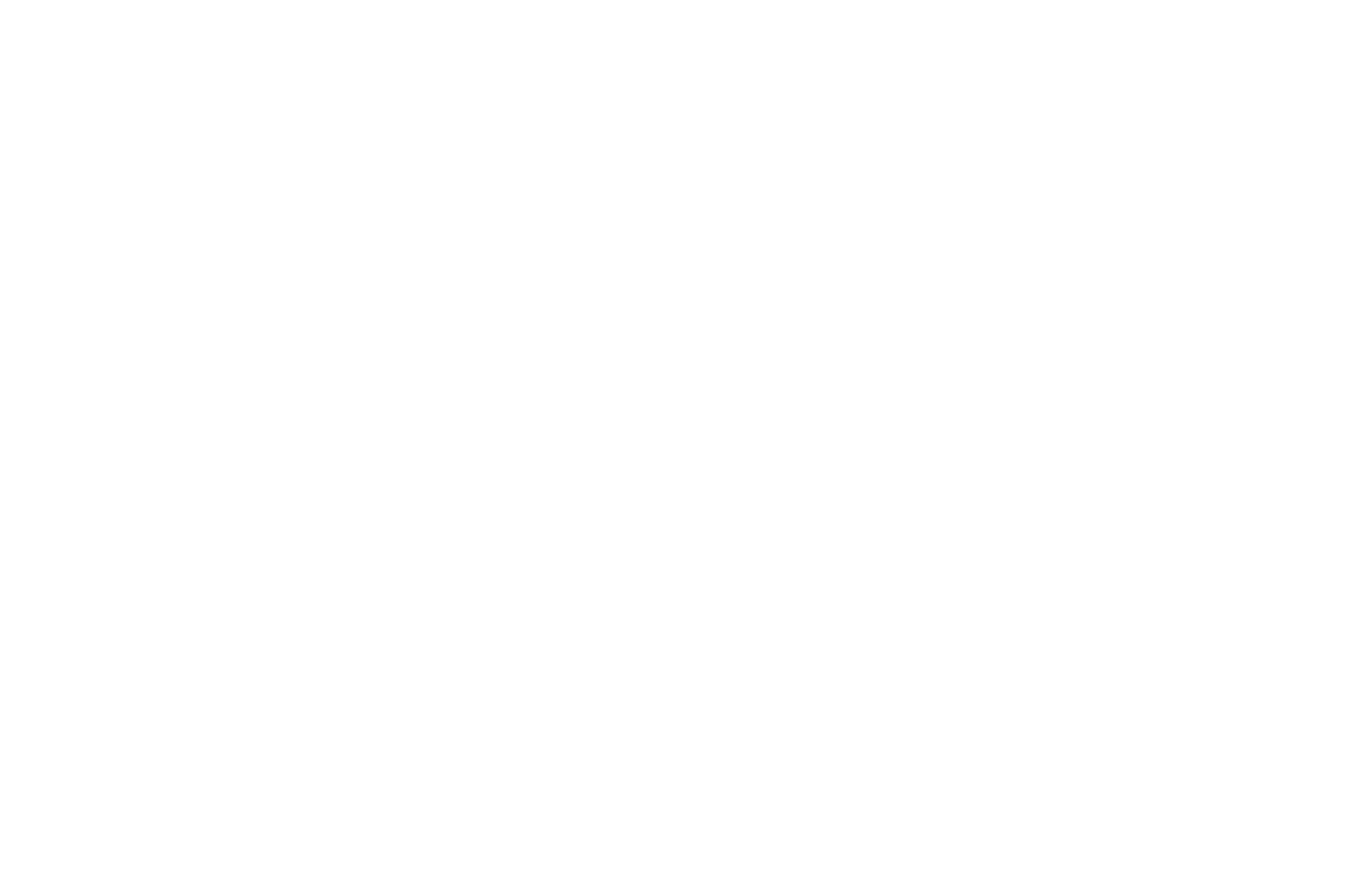 公司发展规划
#022
COMPANY 
DEVELOPMENT PROGRAM
WIN
长期规划02
长期规划04
开设3个优质店铺、3个类似扣点店的店铺。预计：投资每店20万，合计60万，业绩60万/年/店，店铺费用3万/月/店
租赁店，明年盈利预计：业绩按30万/月，盈利175.59万元；扣点店，明年盈利预计：业绩按5万/月，盈利4.6万元
PART 	FIVE
STEP01
STEP02
STEP03
STEP04
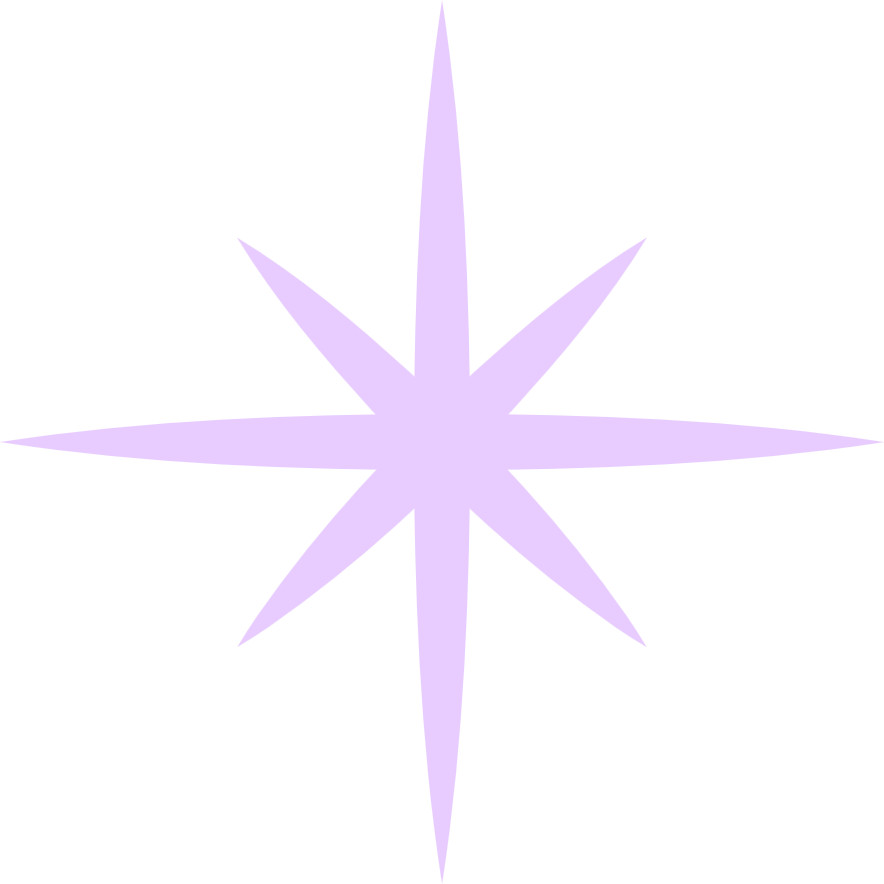 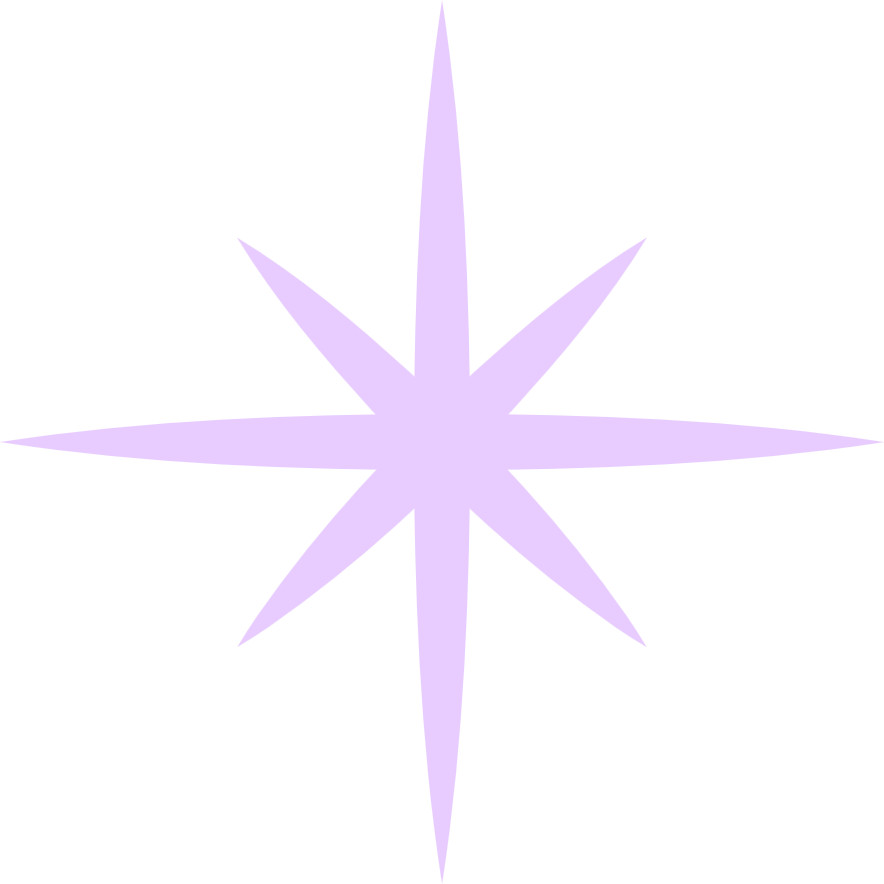 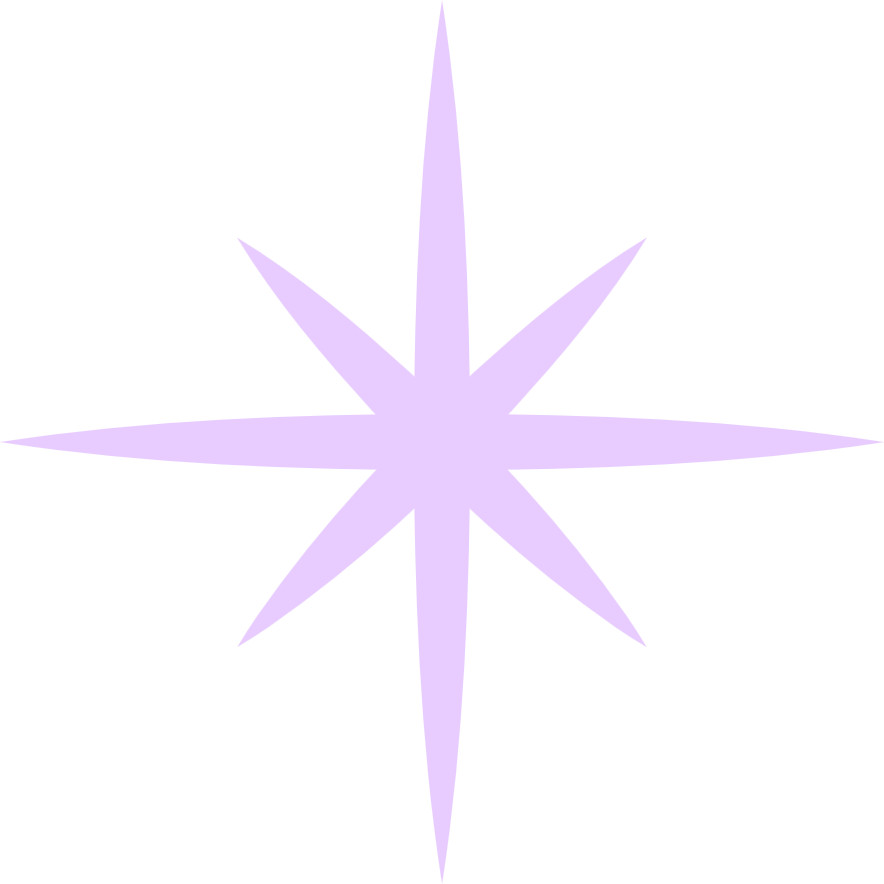 长期规划01
长期规划03
租赁店业绩能达到10万的拿下运营费用6万/月的店，预计：年底前再开3个店，投资费用每店30万，合计90万
在租赁店业绩能达到20万时，拿下运营费用12万/月的店铺，同时洽谈金光华、海岸城、益田假日等高端商场
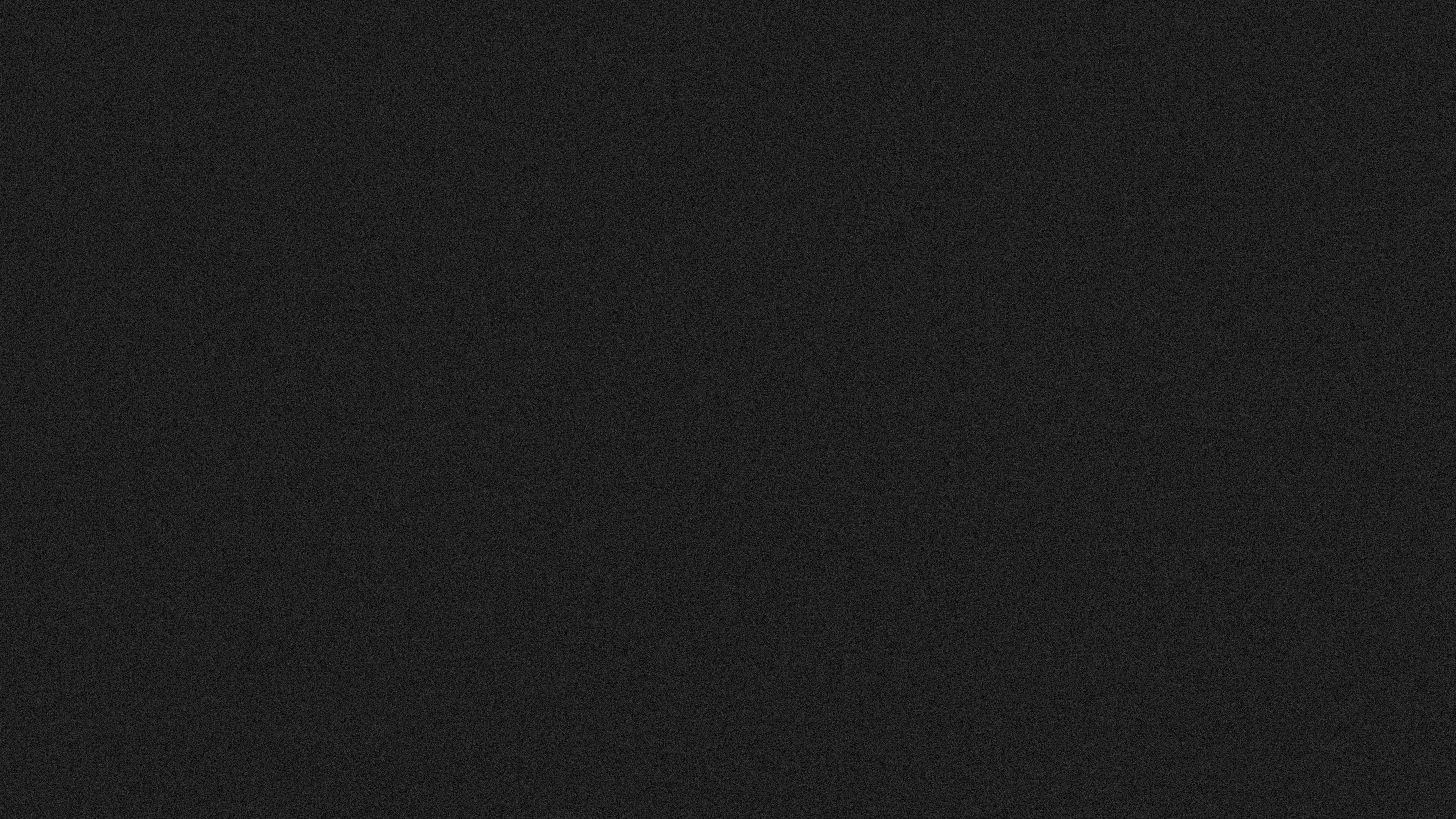 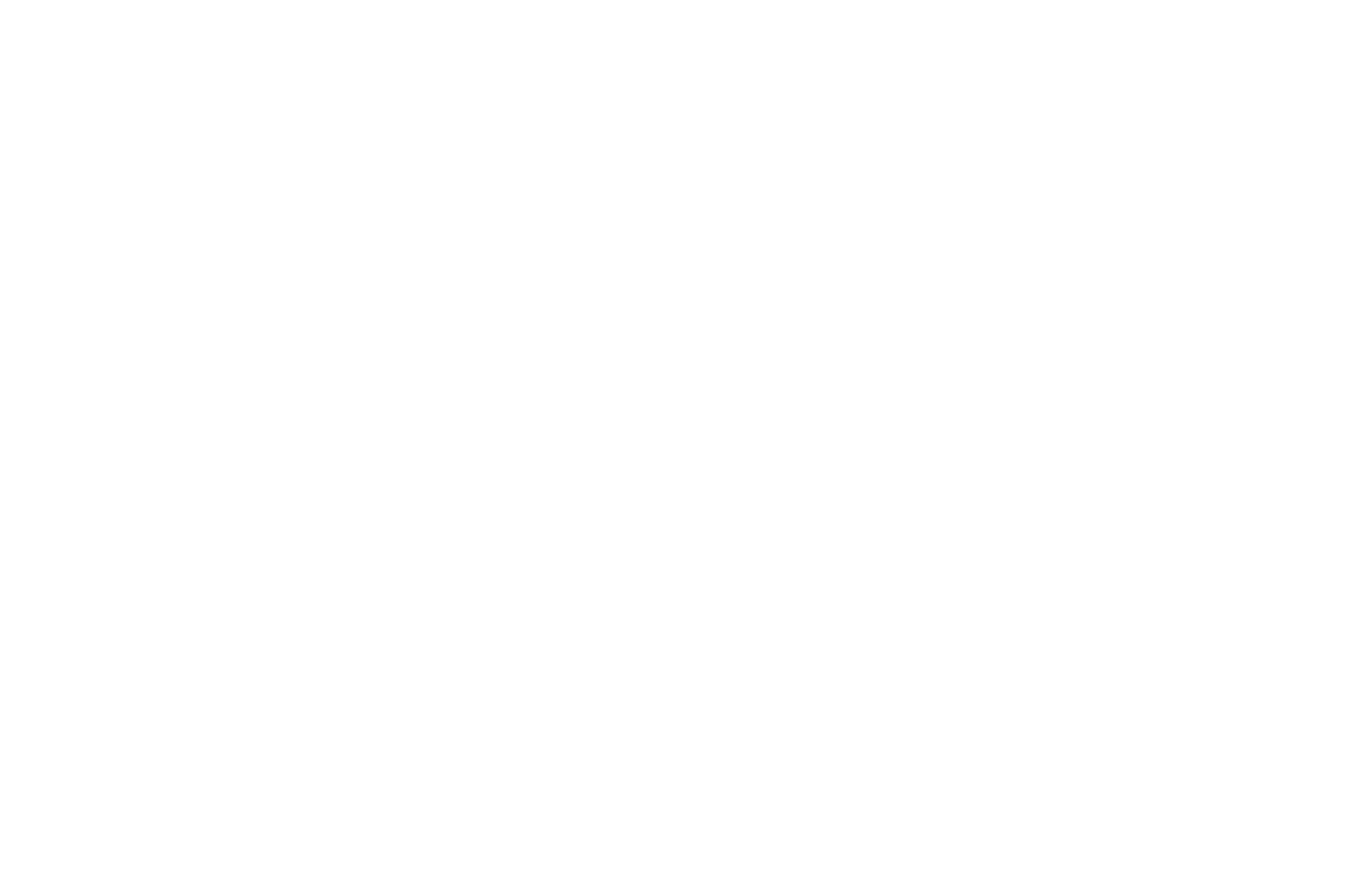 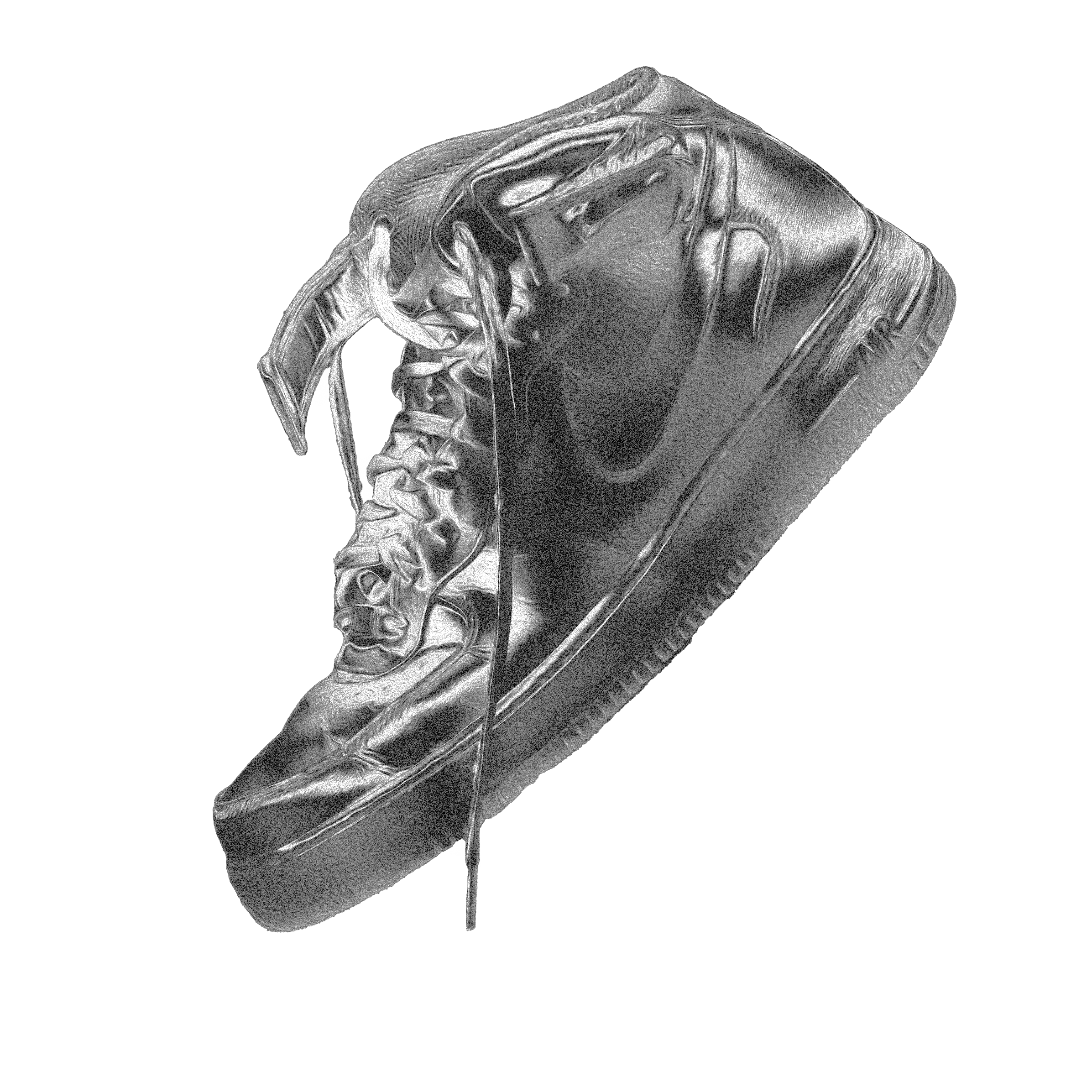 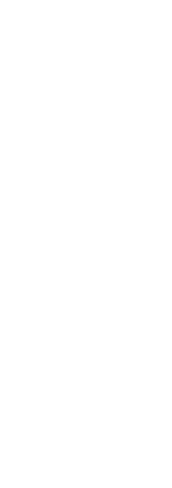 FASHION
感
谢
您
的
关
注
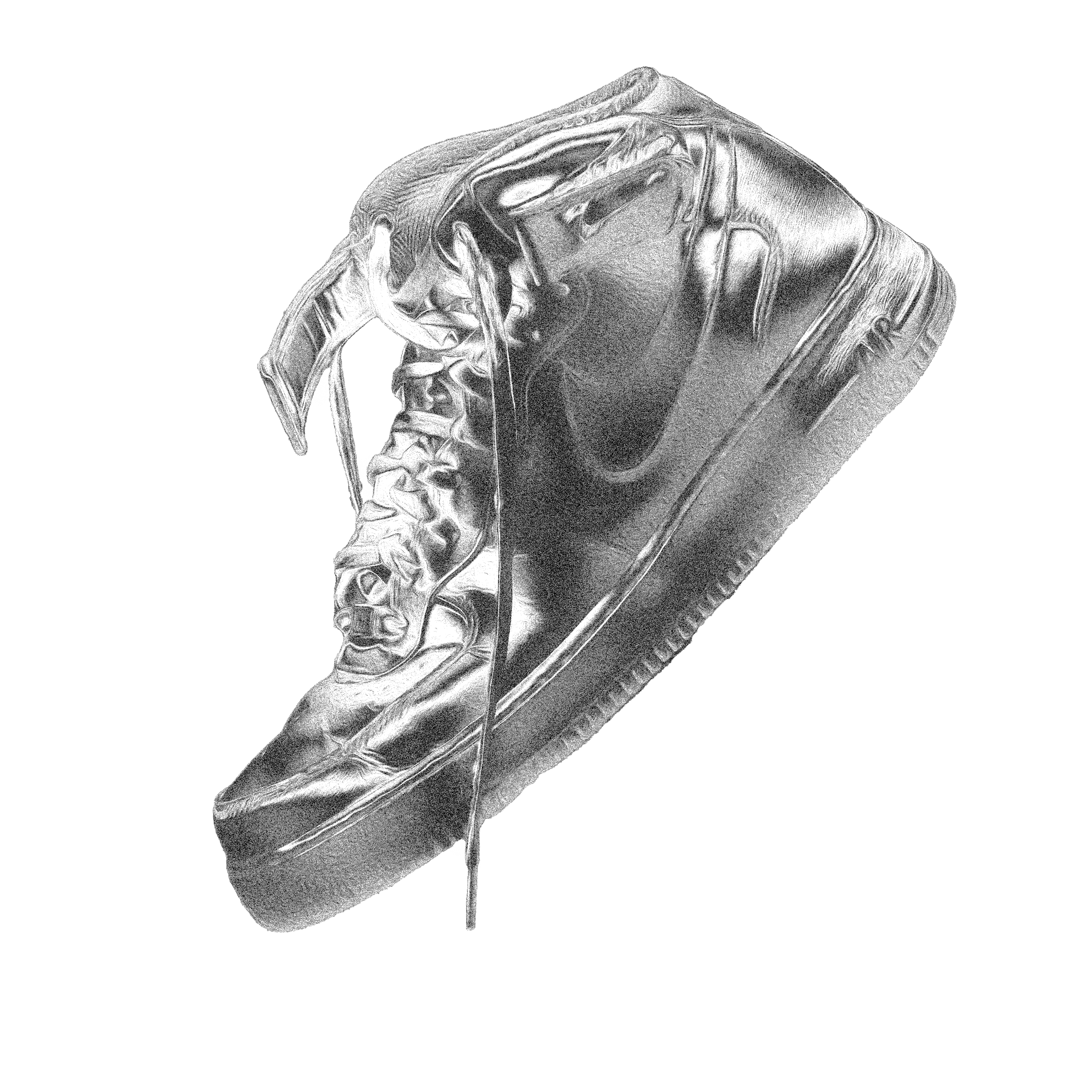 ACID
S
T
H
A
N
K
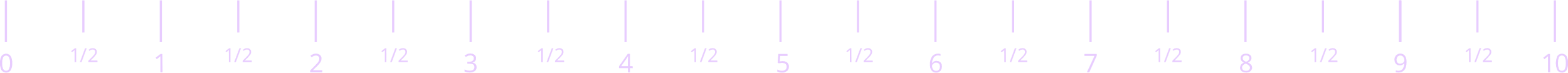 Acid Graphic StyleE.O.
Brand Introduction
REPORTER：OfficePLUS
汇报时间：2XXX.XX.XX
WIN
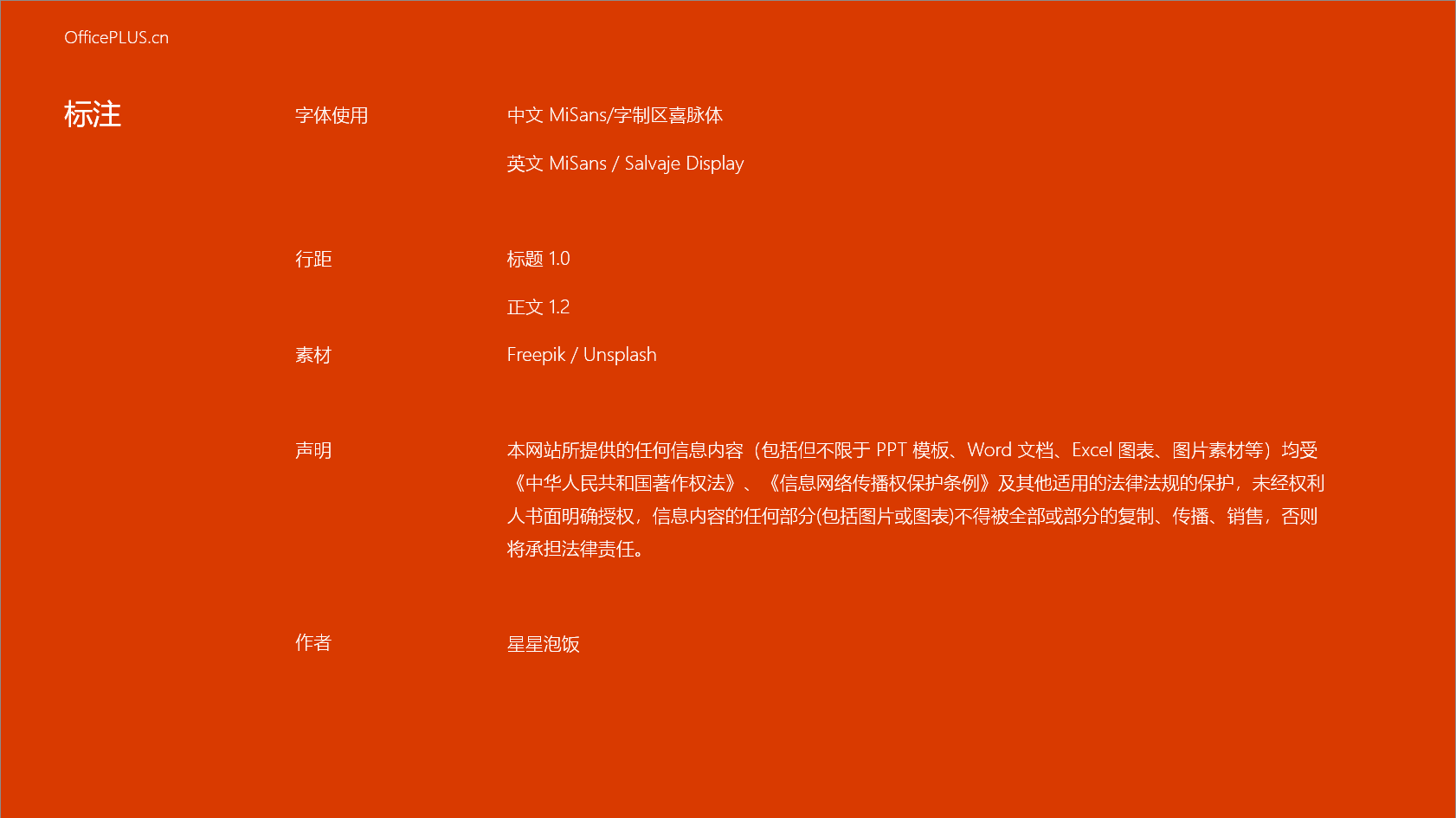